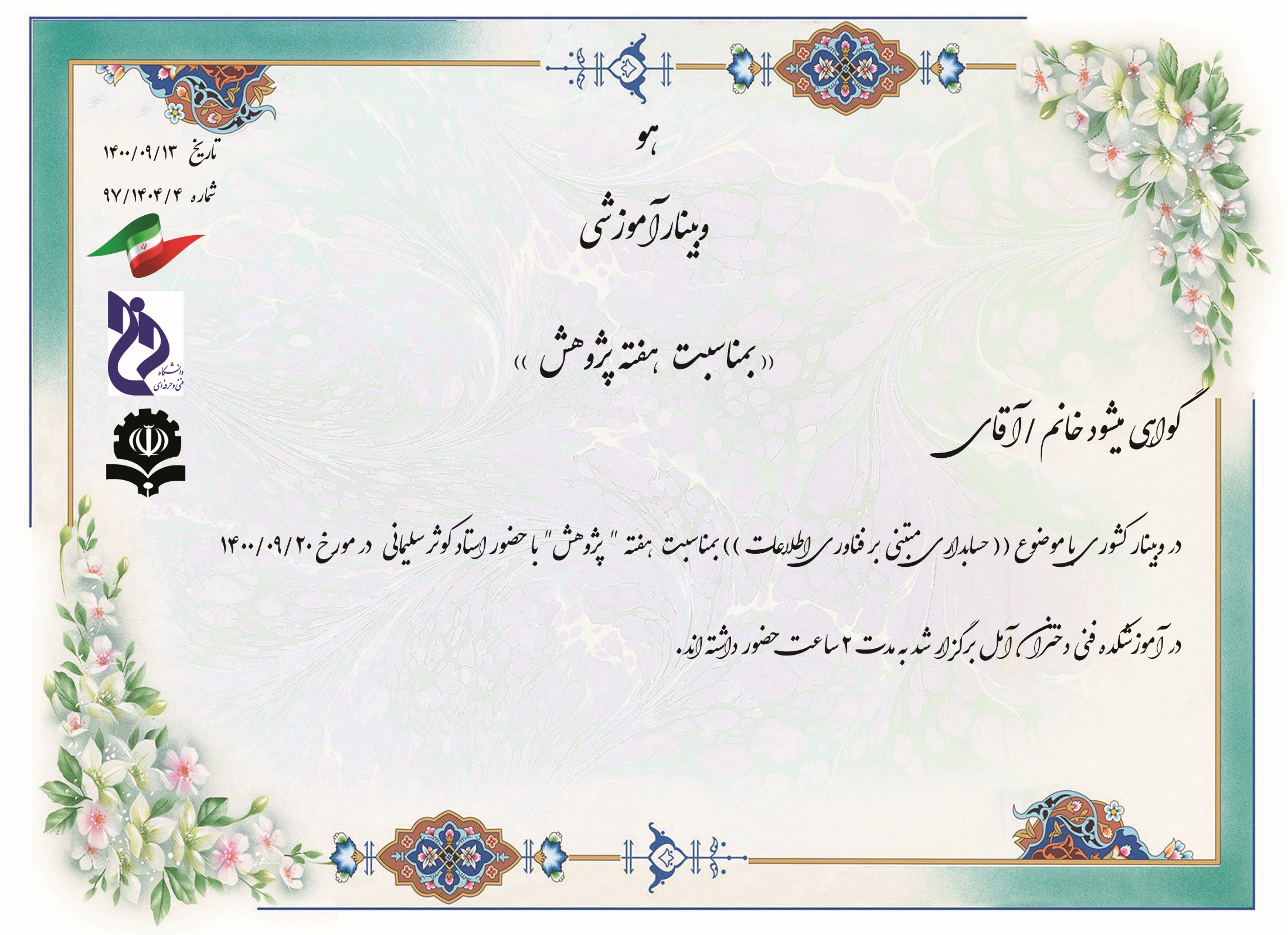 خدیجه سلیمانی
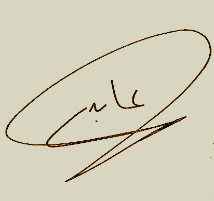 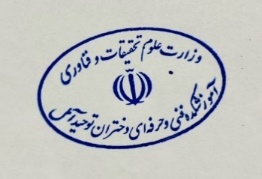 مریم عابدی
رئیس آموزشکده فنی و حرفه ای دختران آمل
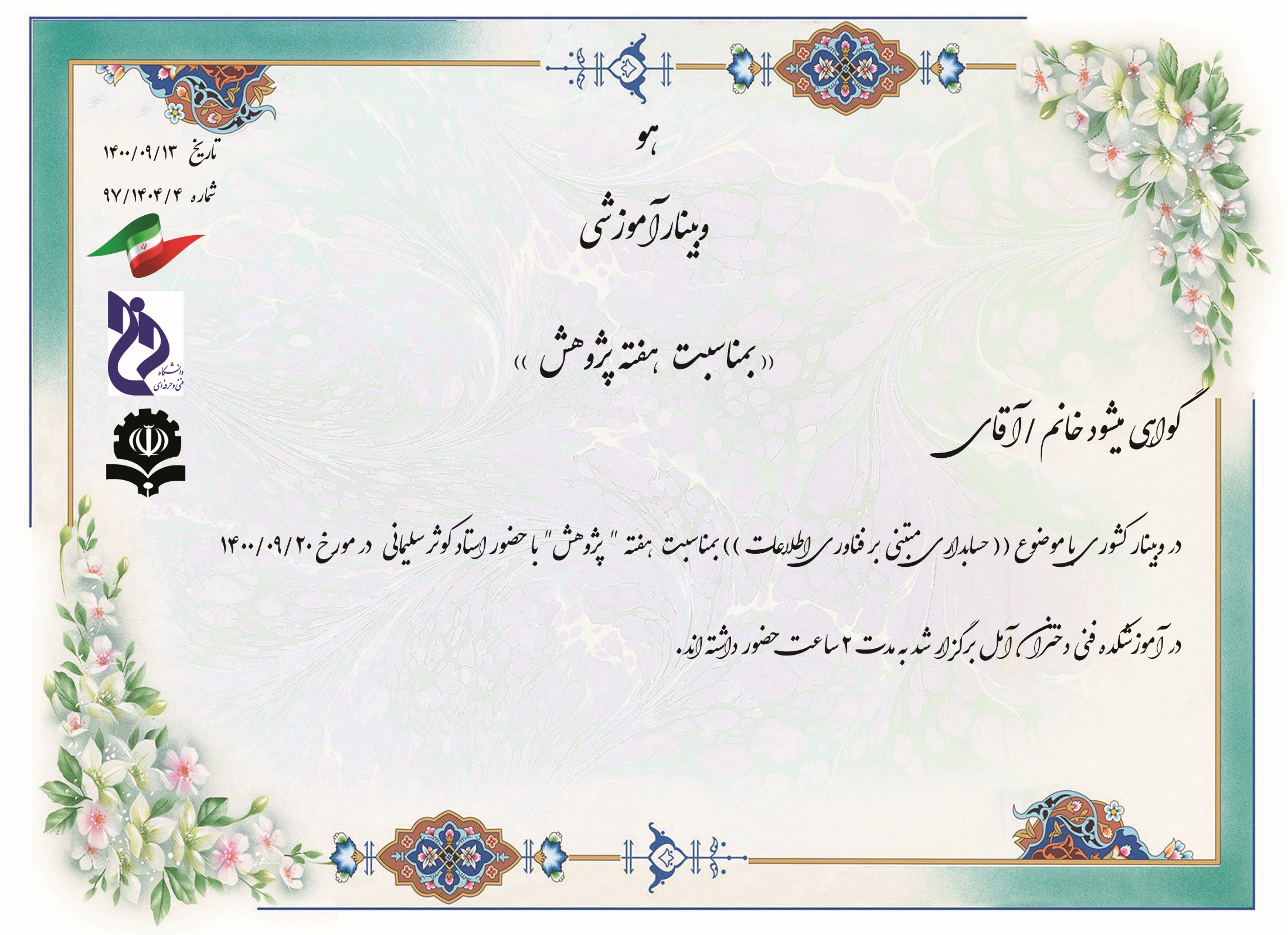 عارفه السادات افضلی
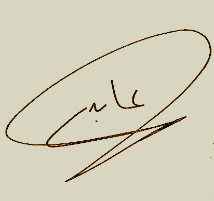 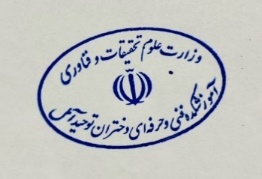 مریم عابدی
رئیس آموزشکده فنی و حرفه ای دختران آمل
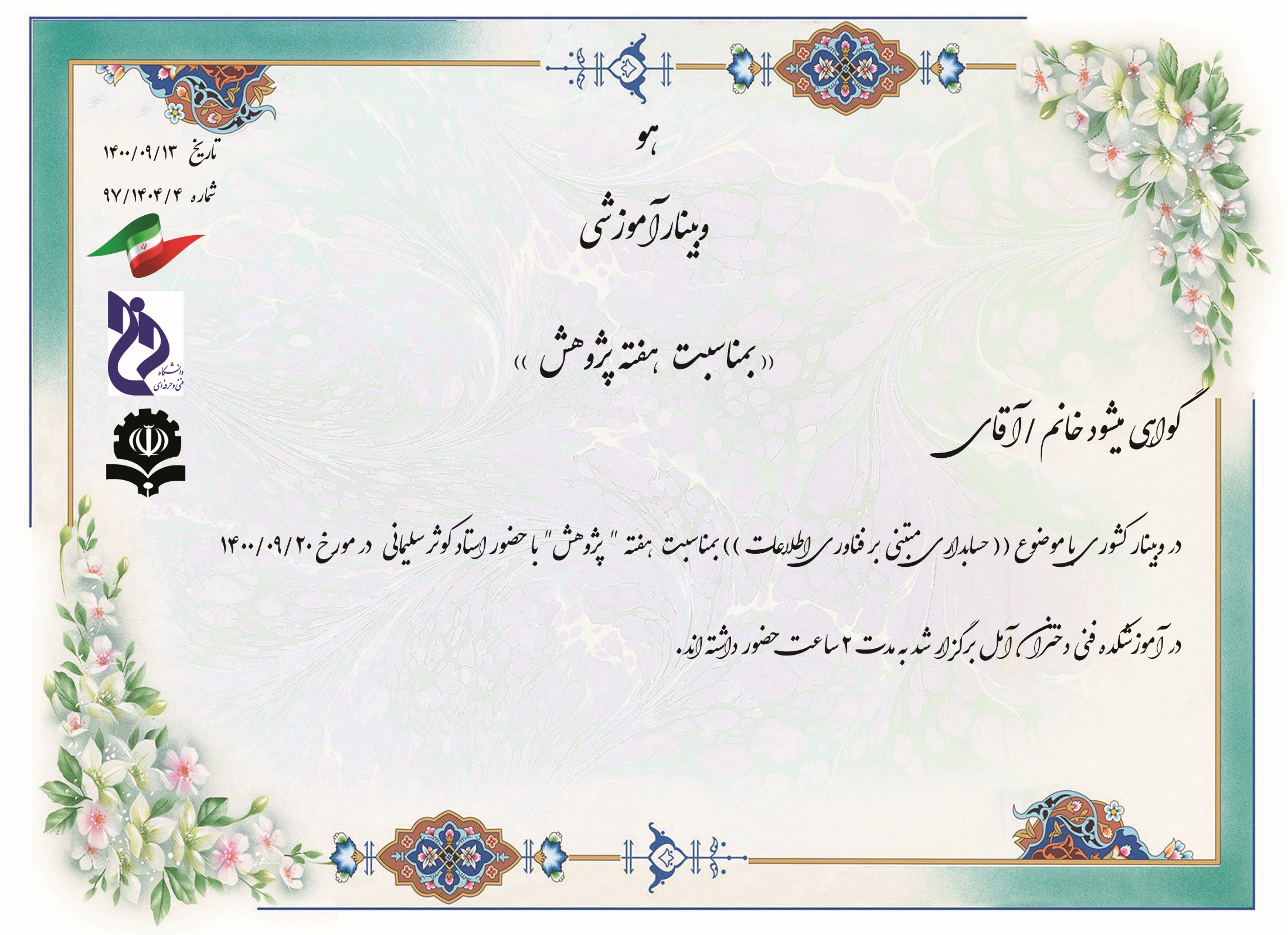 محمد باقر رهامی
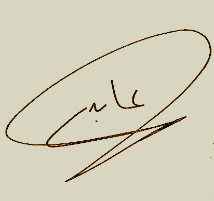 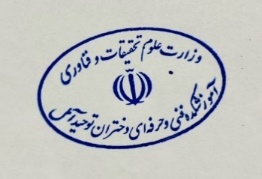 مریم عابدی
رئیس آموزشکده فنی و حرفه ای دختران آمل
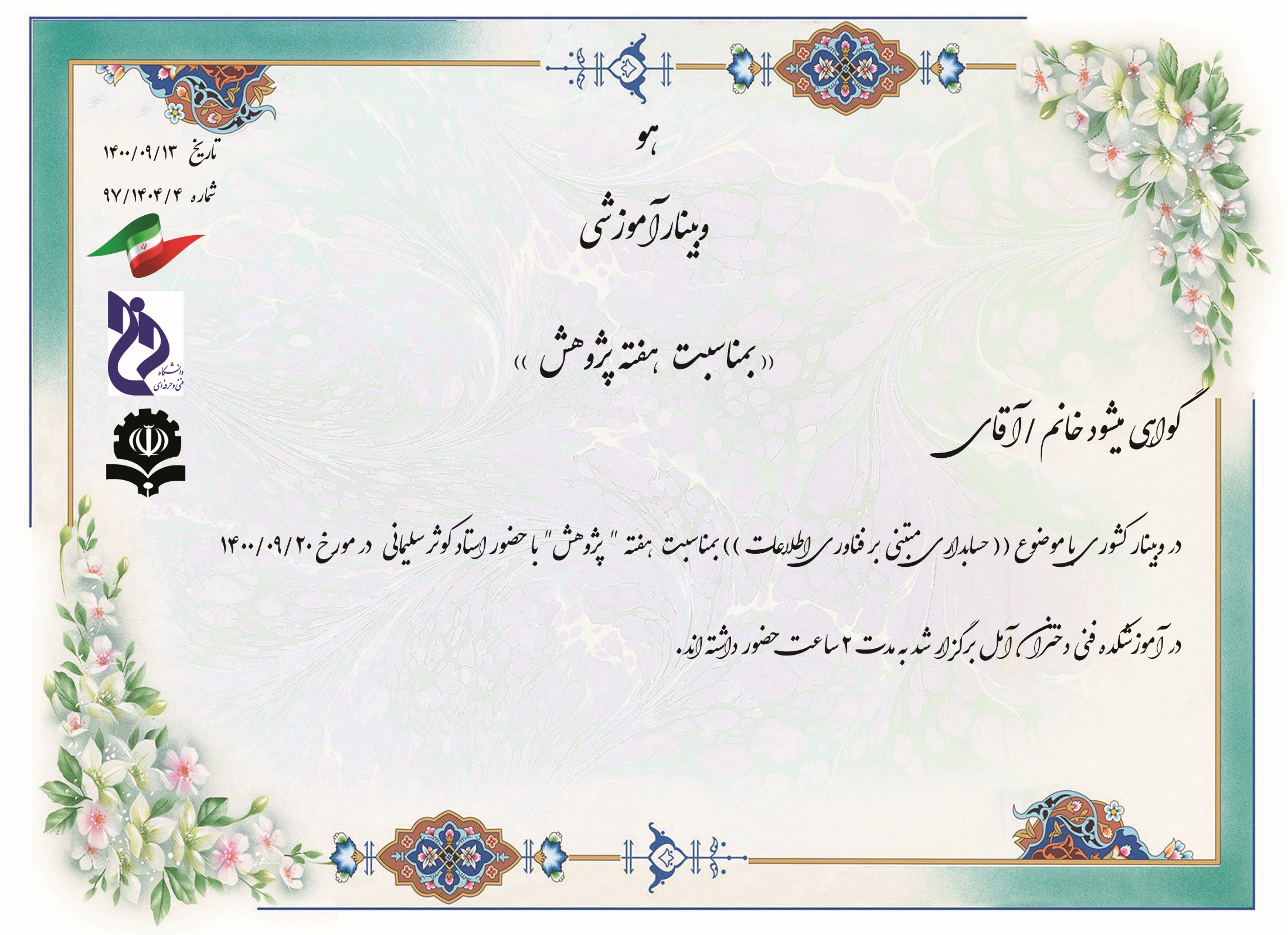 زهرا صابری بیدگلی
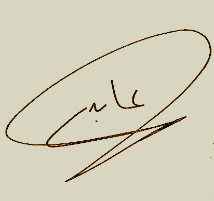 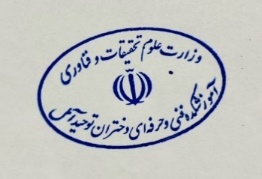 مریم عابدی
رئیس آموزشکده فنی و حرفه ای دختران آمل
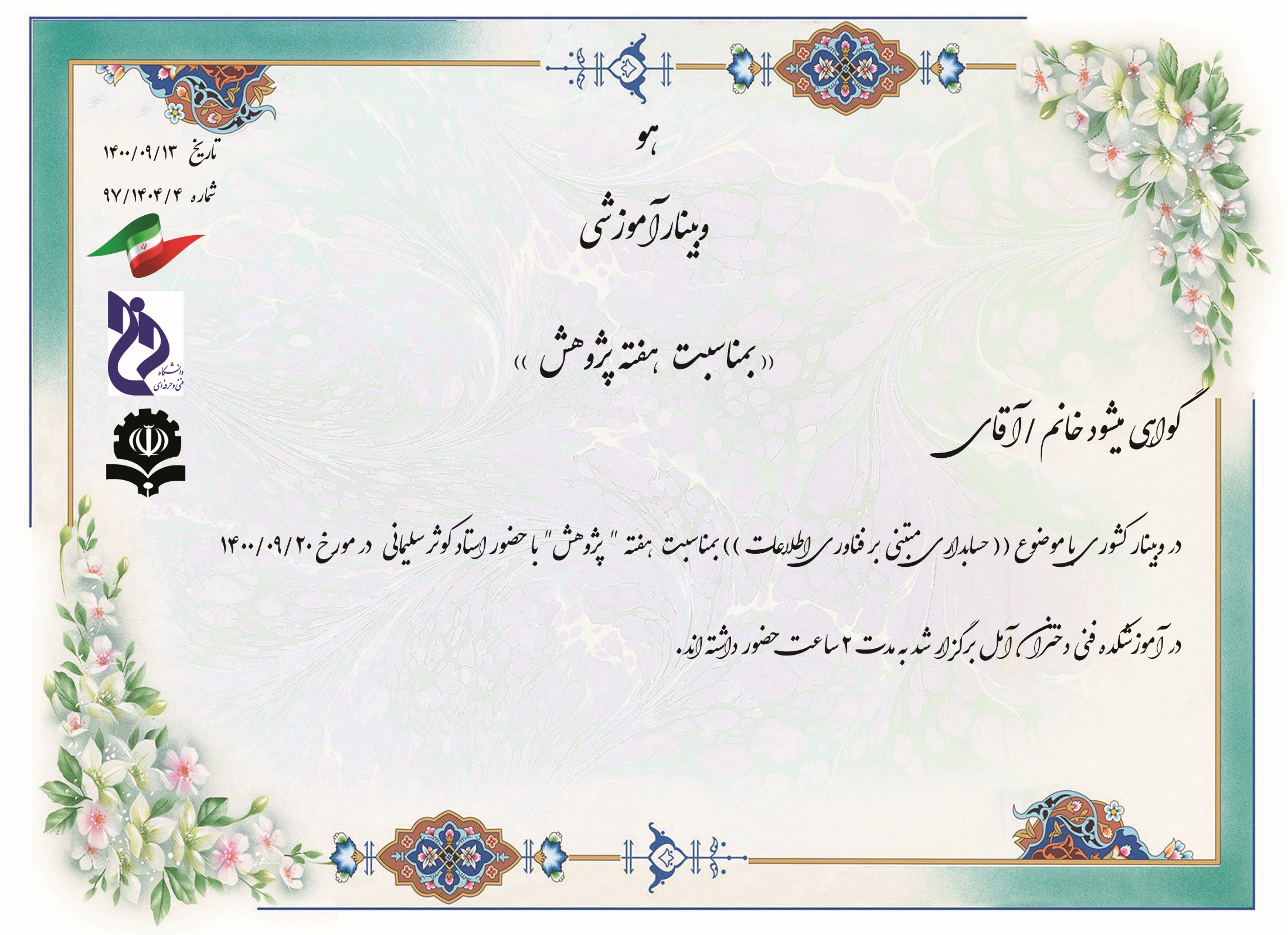 زهرا قاسمی
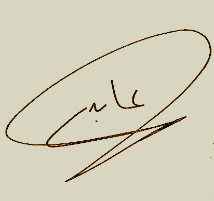 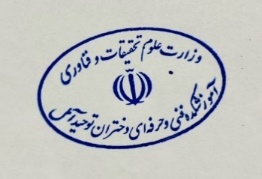 مریم عابدی
رئیس آموزشکده فنی و حرفه ای دختران آمل
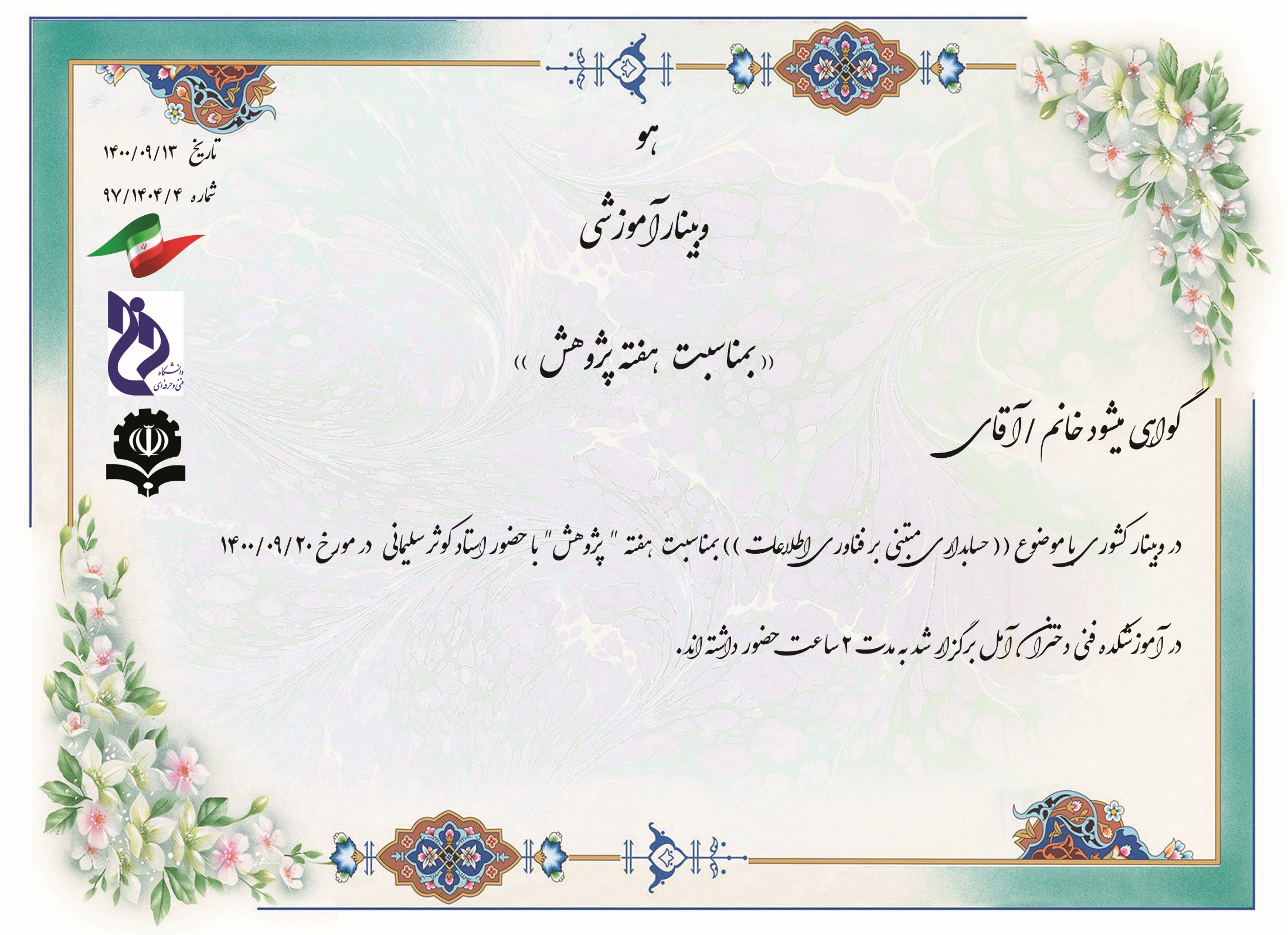 رضوان شاکرمی فیلی
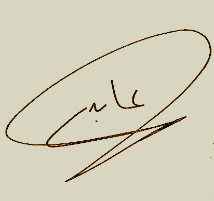 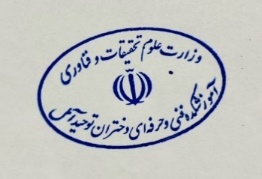 مریم عابدی
رئیس آموزشکده فنی و حرفه ای دختران آمل
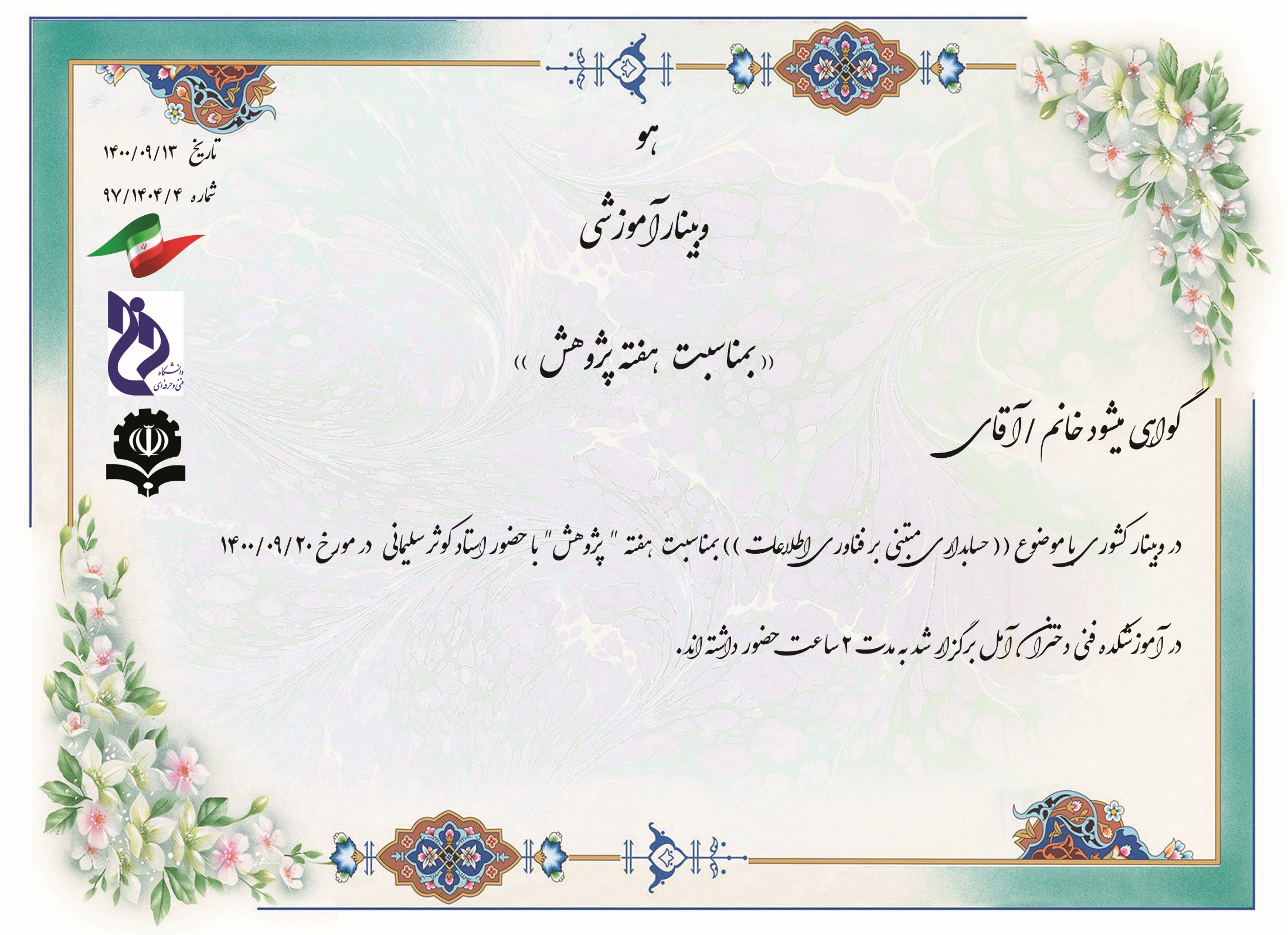 فاطمه امیری هنزایی
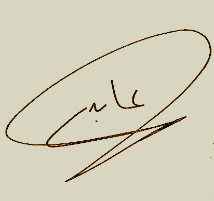 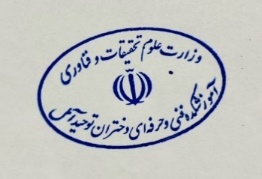 مریم عابدی
رئیس آموزشکده فنی و حرفه ای دختران آمل
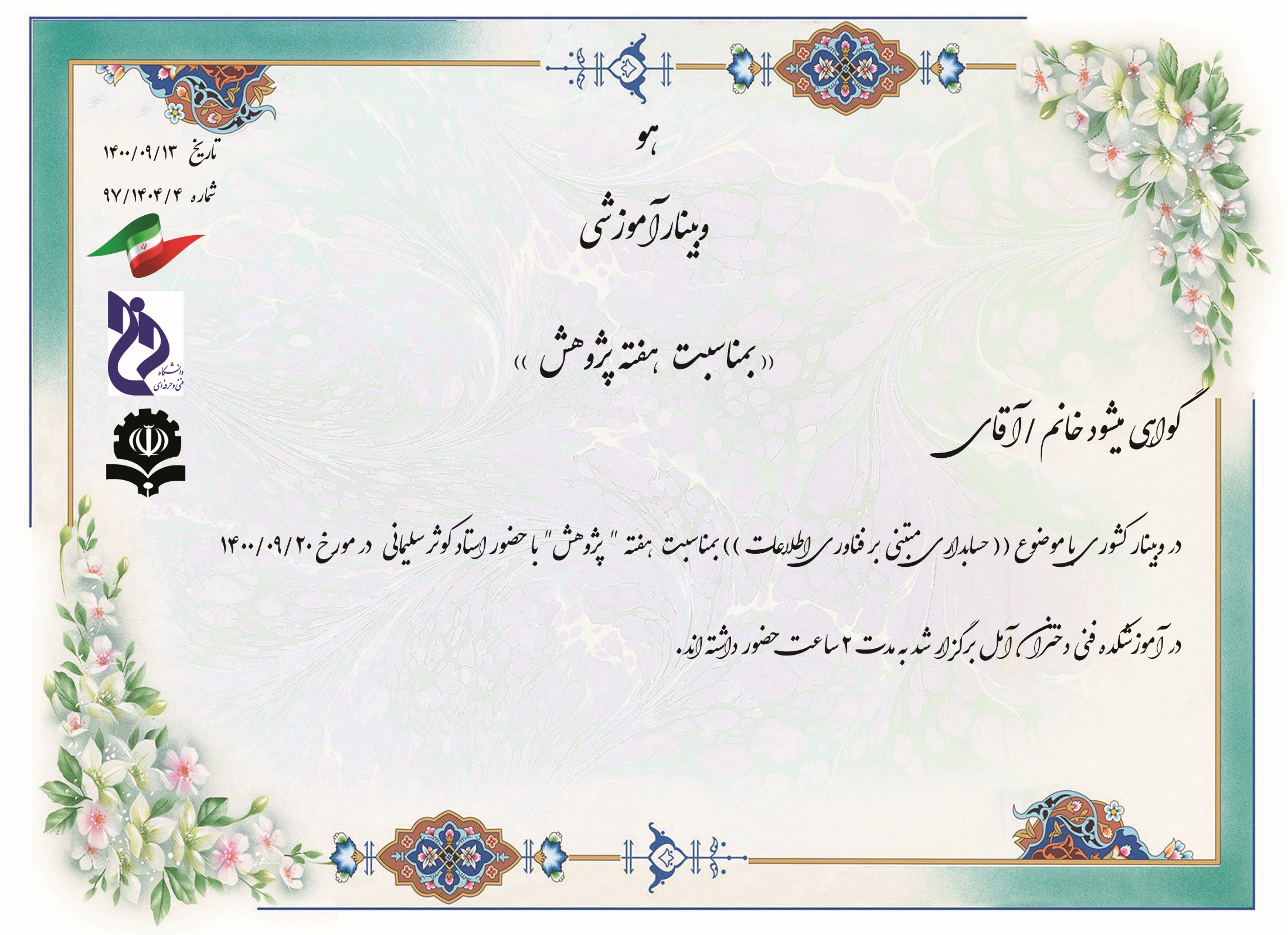 مهسا قنبری کرندق
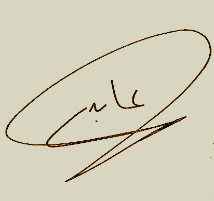 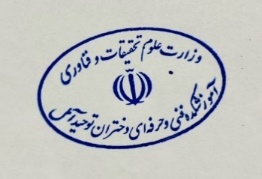 مریم عابدی
رئیس آموزشکده فنی و حرفه ای دختران آمل
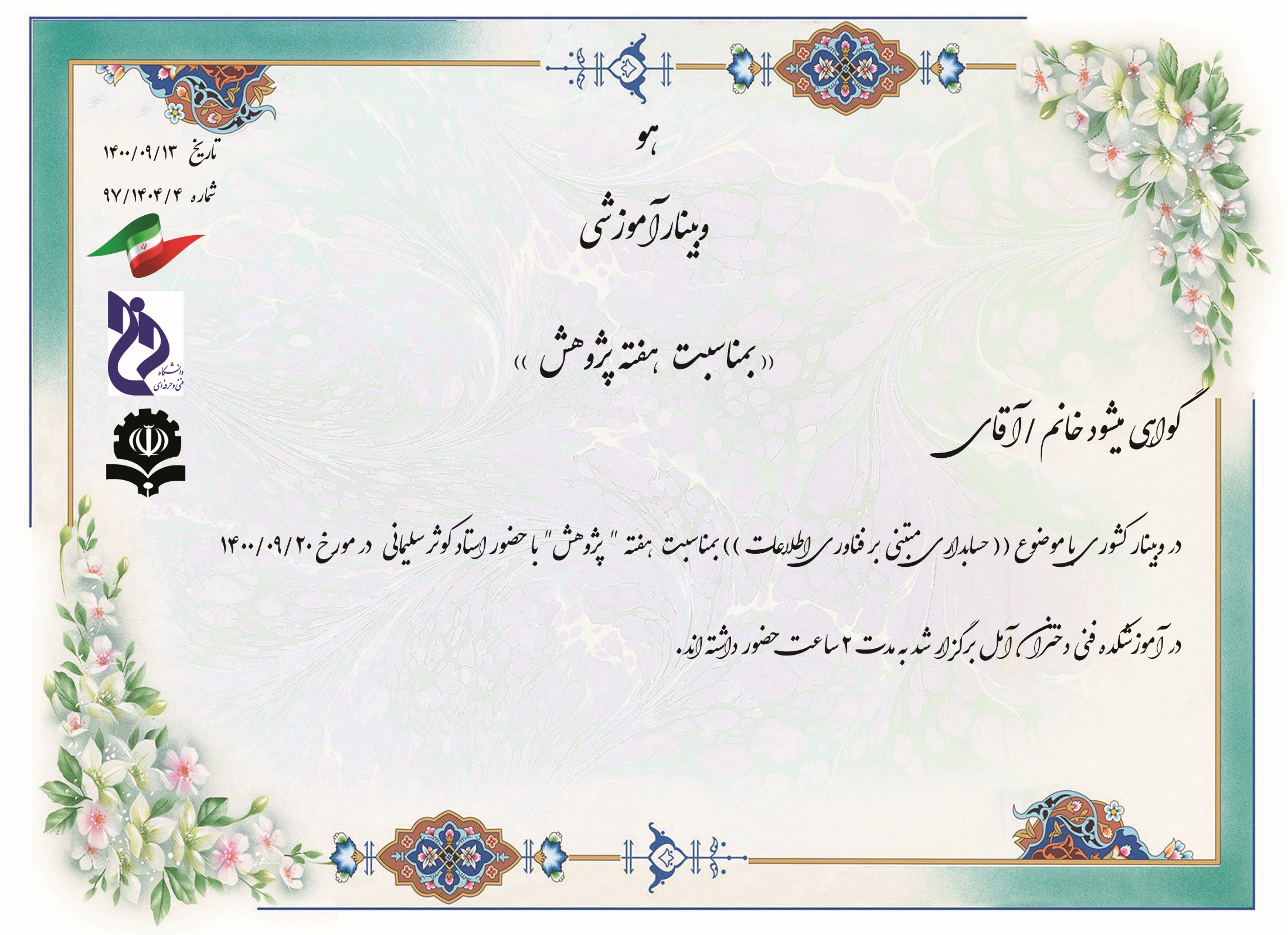 همتا زال
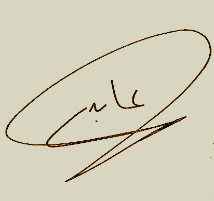 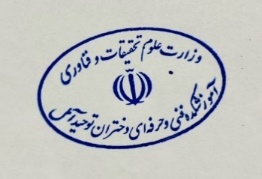 مریم عابدی
رئیس آموزشکده فنی و حرفه ای دختران آمل
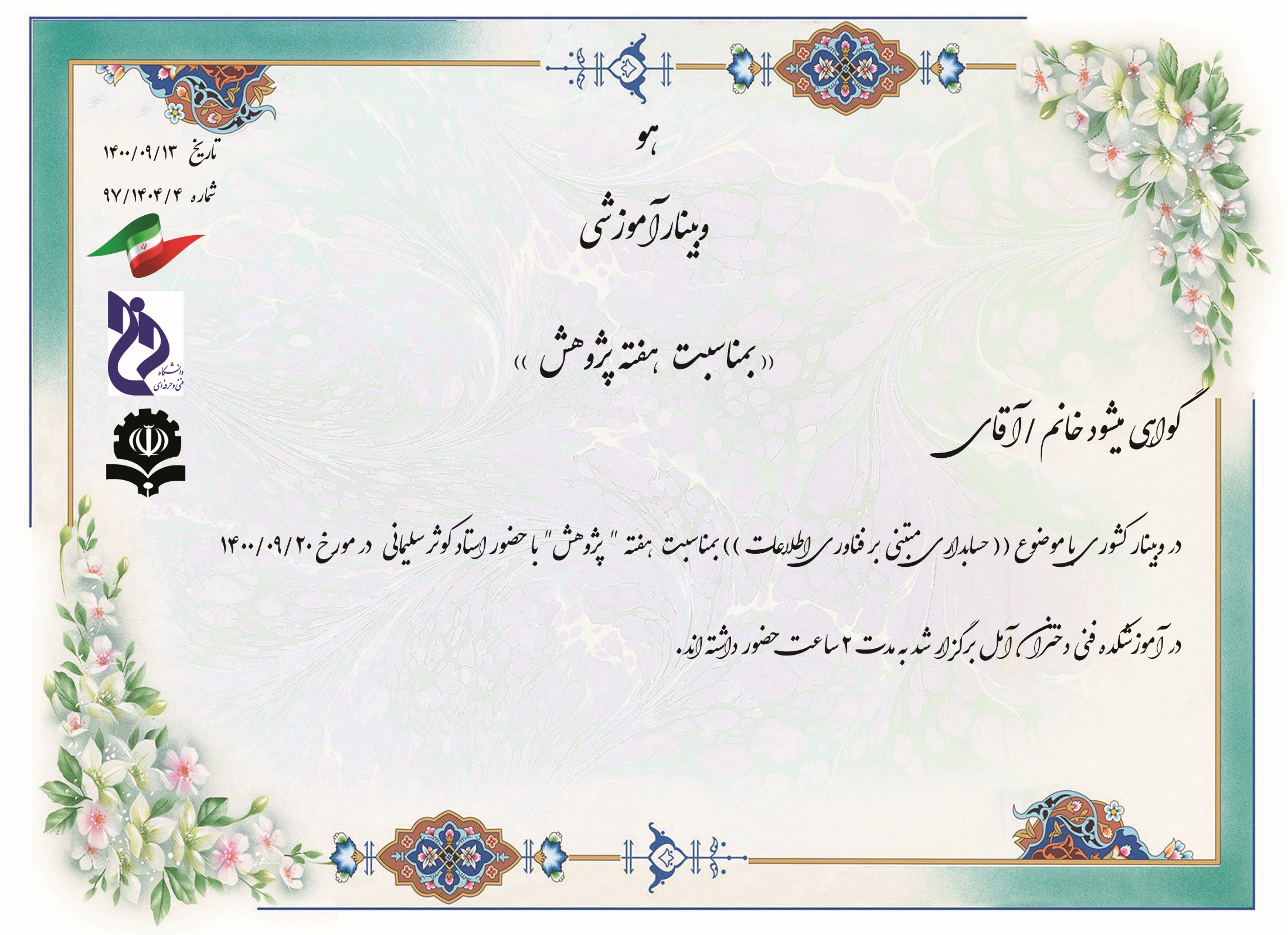 پریسا حمداللهی
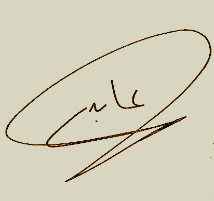 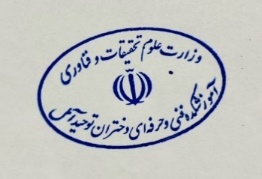 مریم عابدی
رئیس آموزشکده فنی و حرفه ای دختران آمل
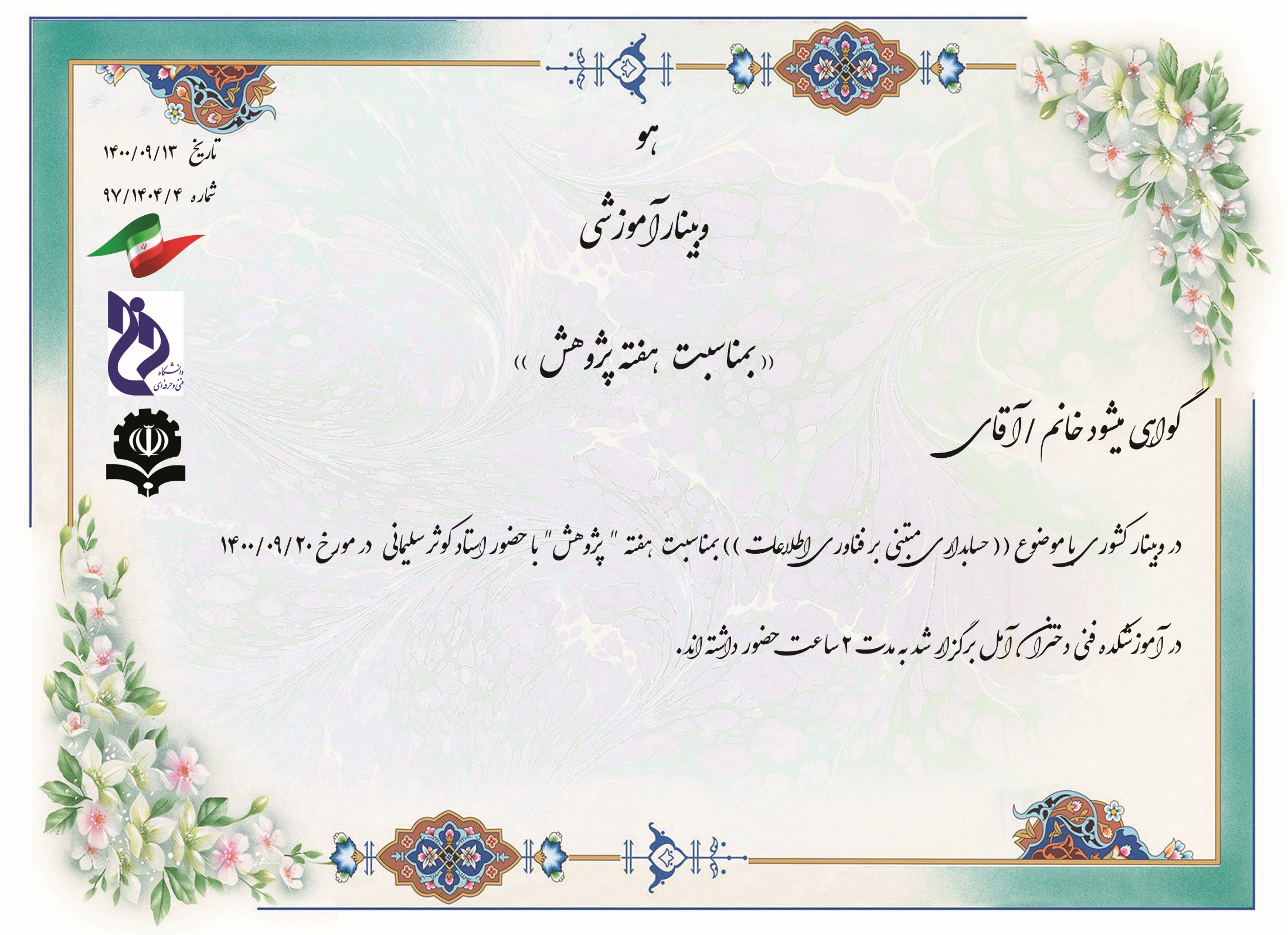 فاطمه رفاهیتی
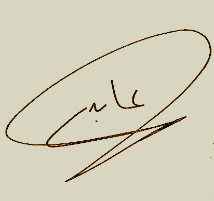 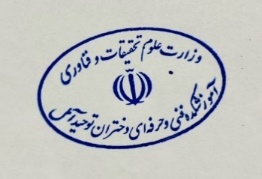 مریم عابدی
رئیس آموزشکده فنی و حرفه ای دختران آمل
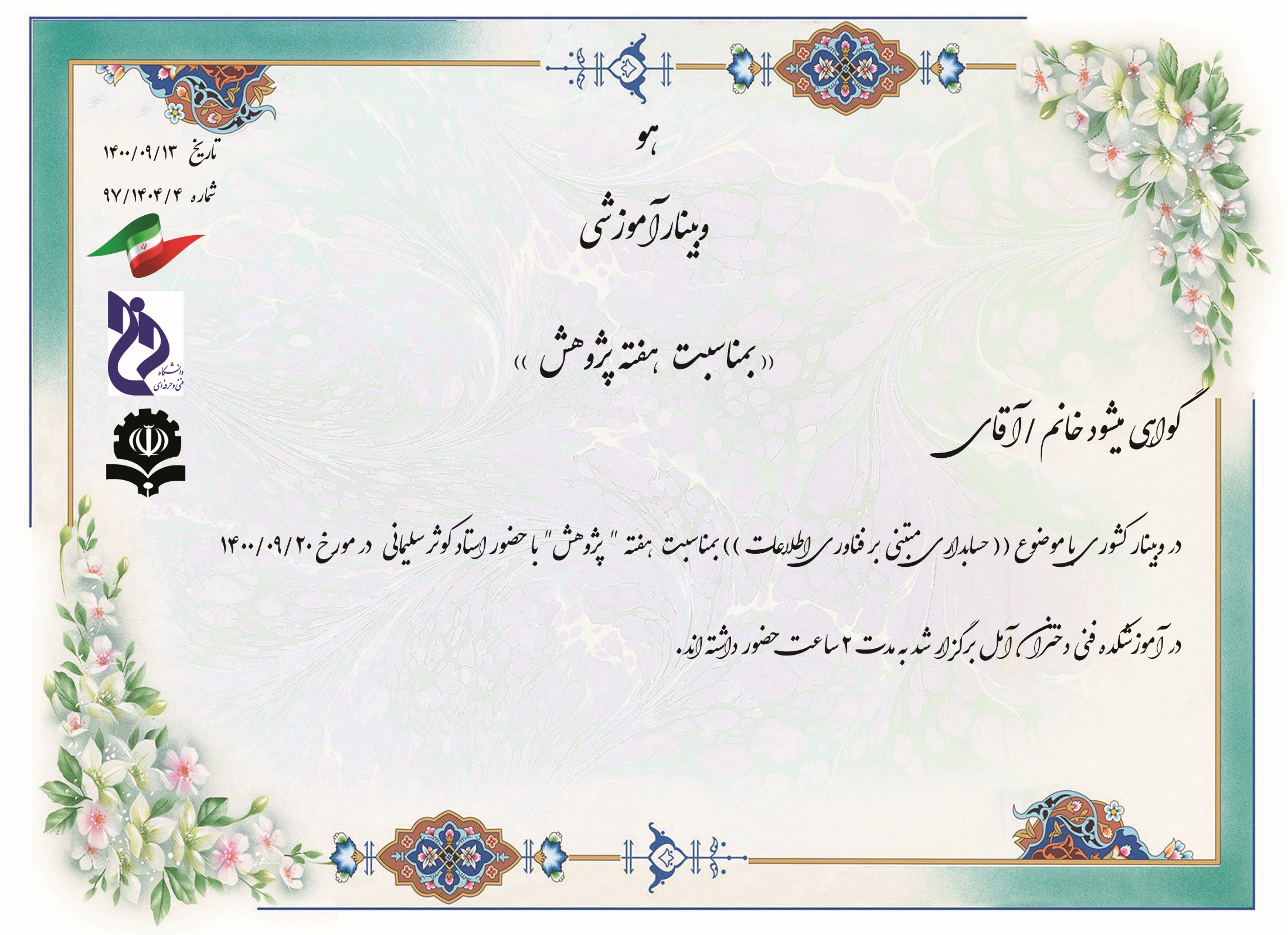 زهرا طاهرنژاد
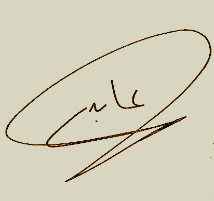 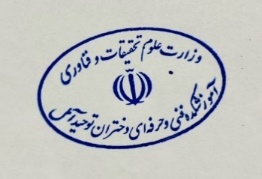 مریم عابدی
رئیس آموزشکده فنی و حرفه ای دختران آمل
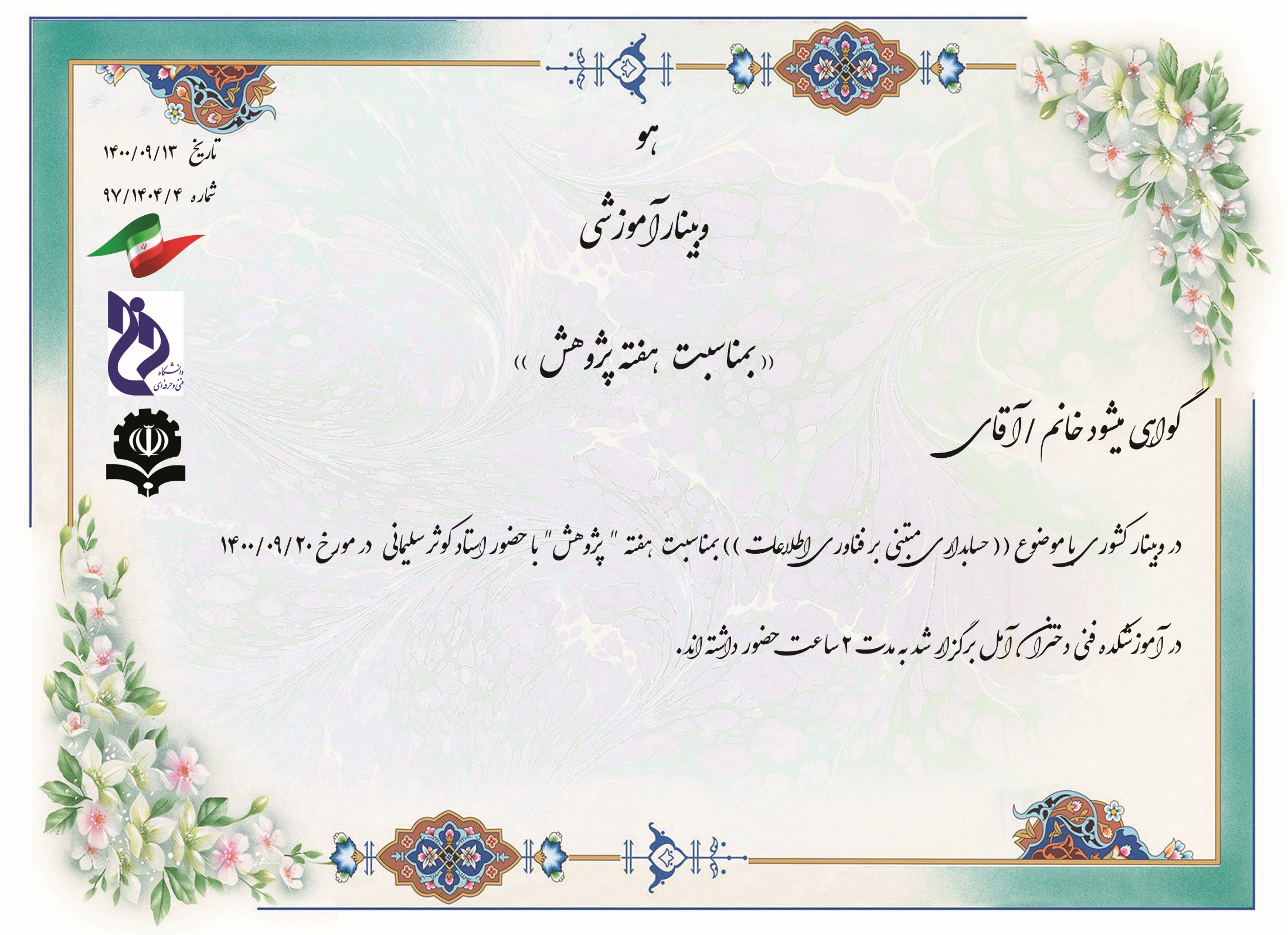 مهدیه محمدیان
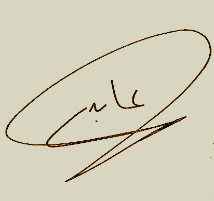 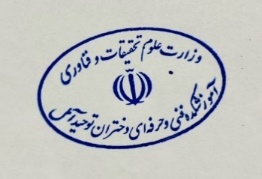 مریم عابدی
رئیس آموزشکده فنی و حرفه ای دختران آمل
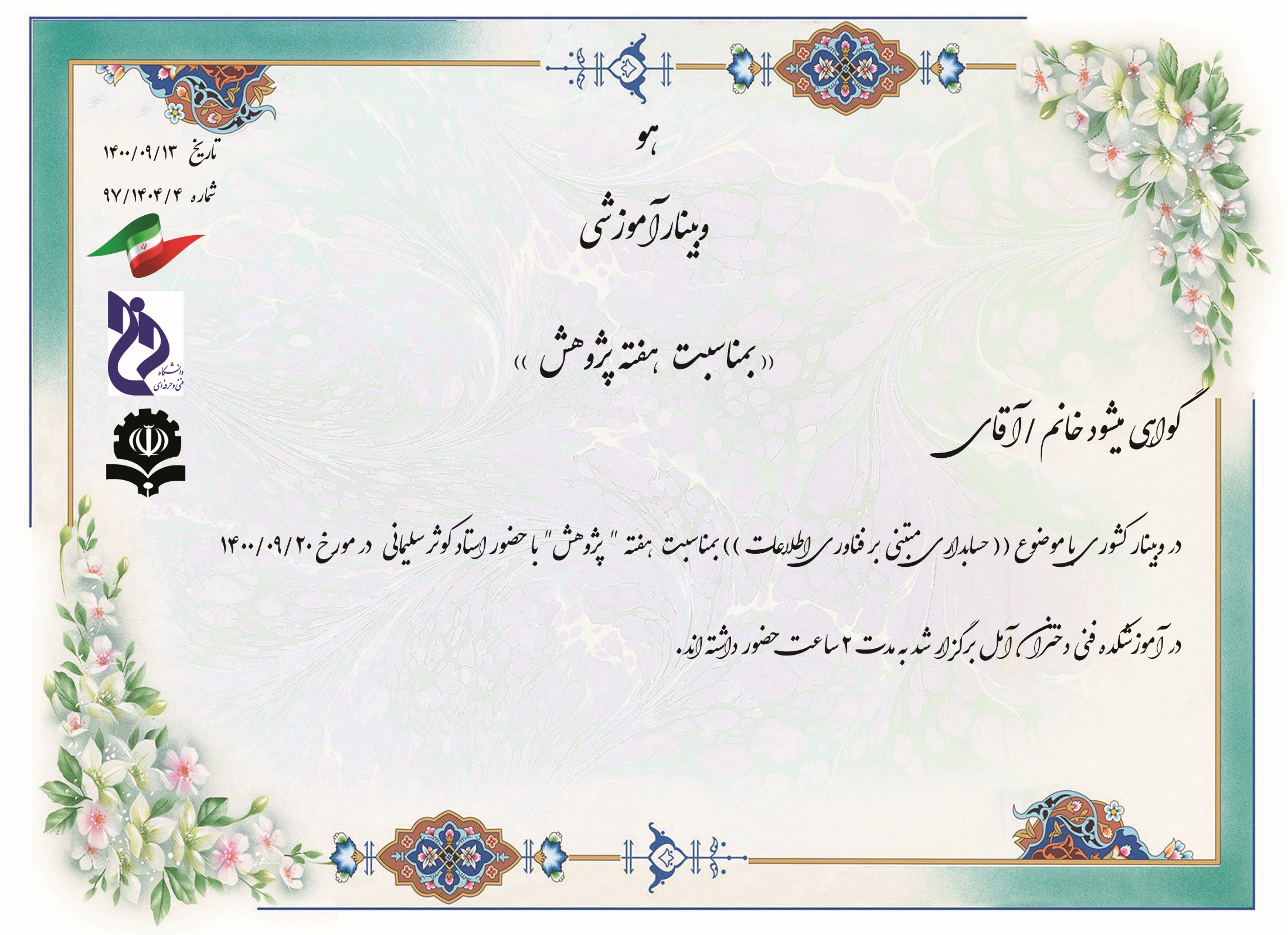 مریم اکبری
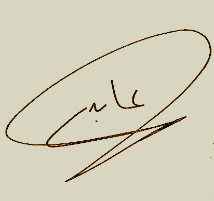 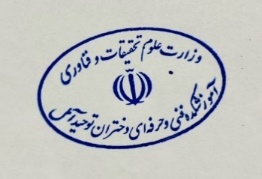 مریم عابدی
رئیس آموزشکده فنی و حرفه ای دختران آمل
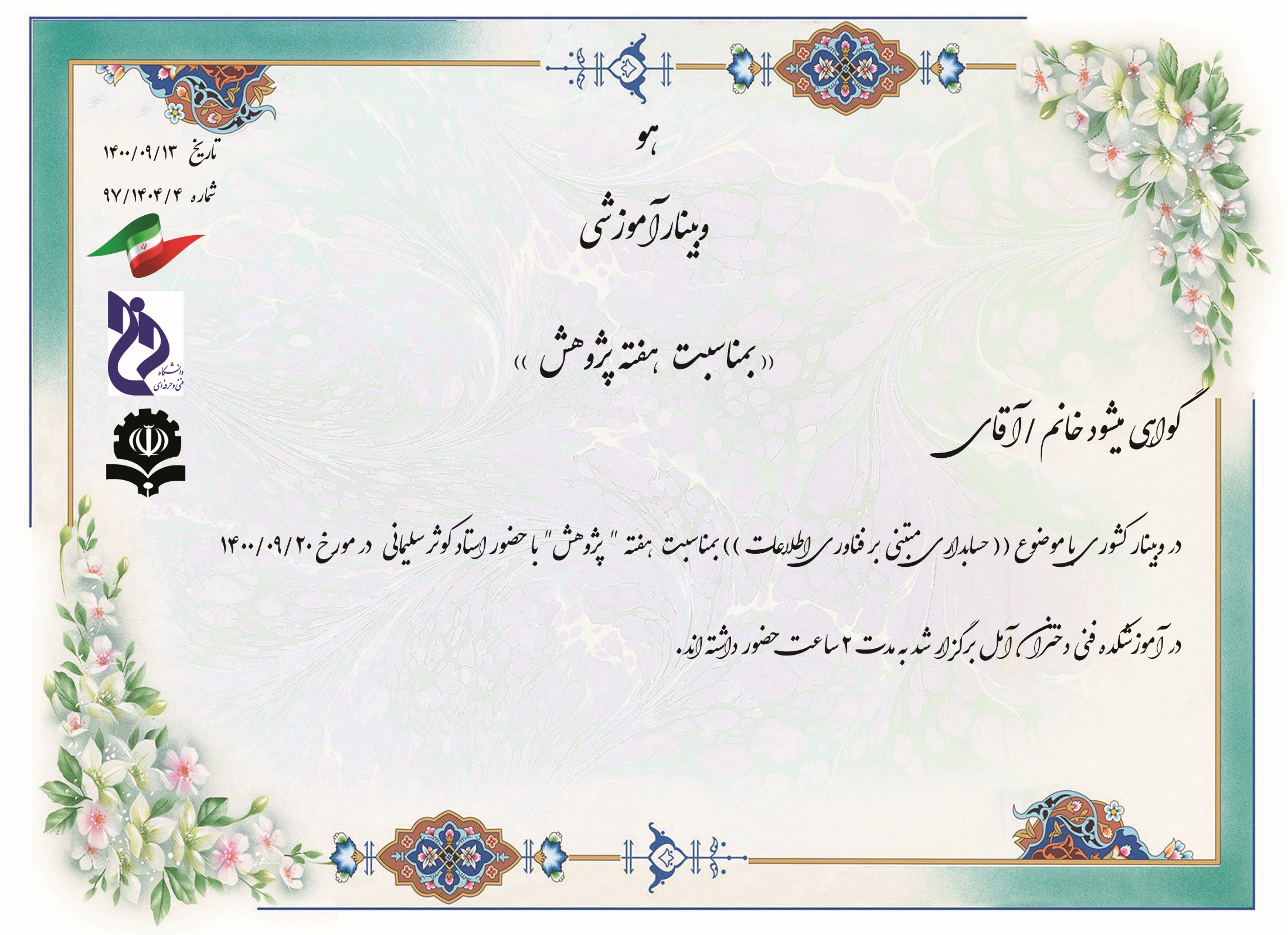 حسن عزیزی درونکلائی
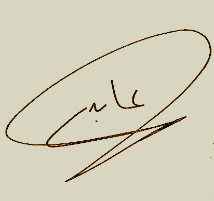 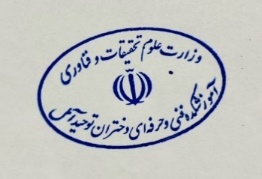 مریم عابدی
رئیس آموزشکده فنی و حرفه ای دختران آمل
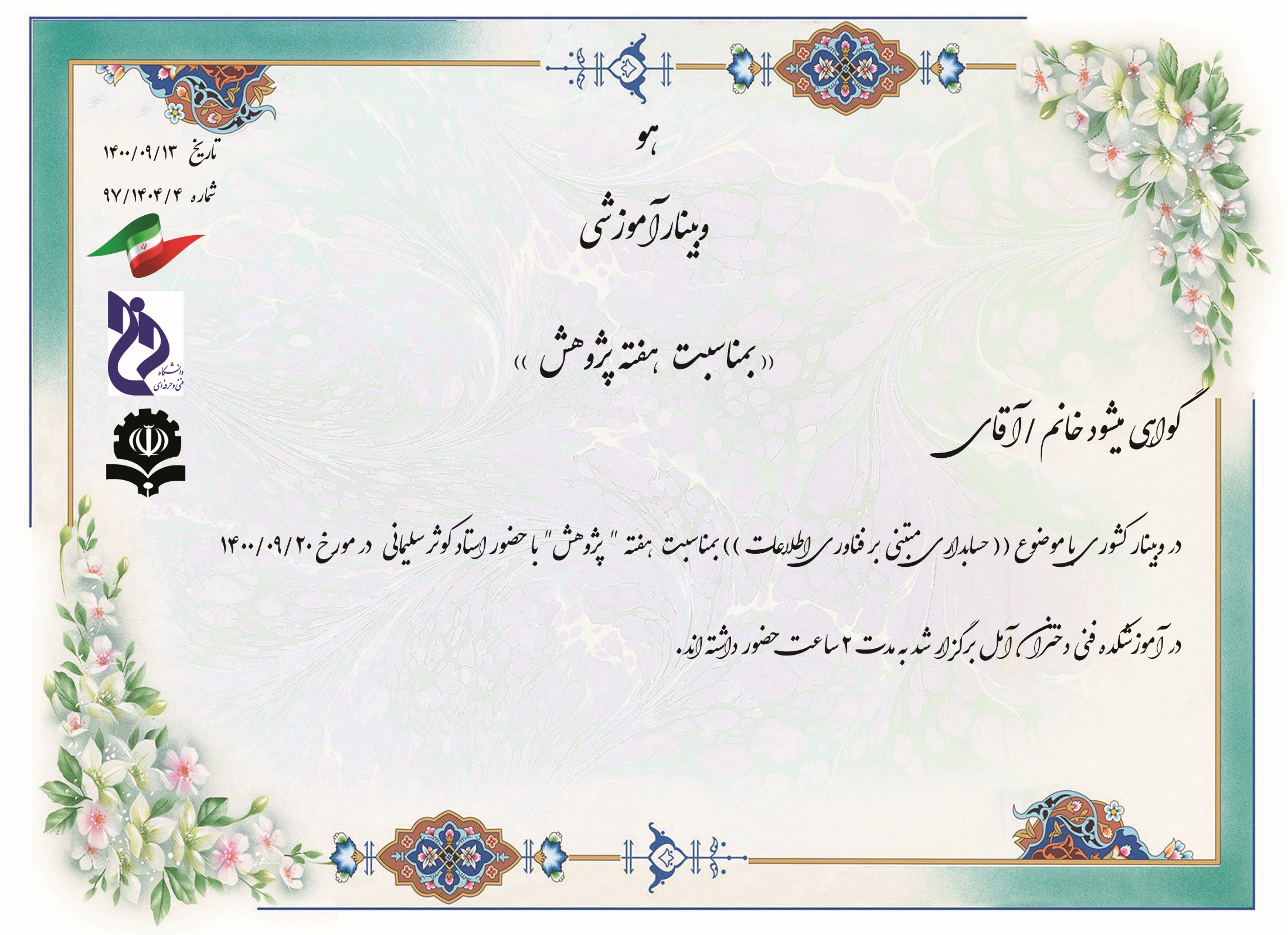 علی خادمیان
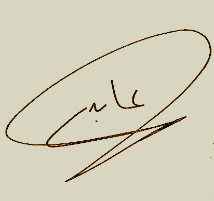 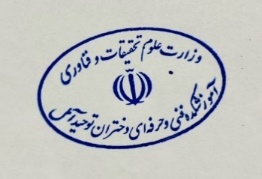 مریم عابدی
رئیس آموزشکده فنی و حرفه ای دختران آمل
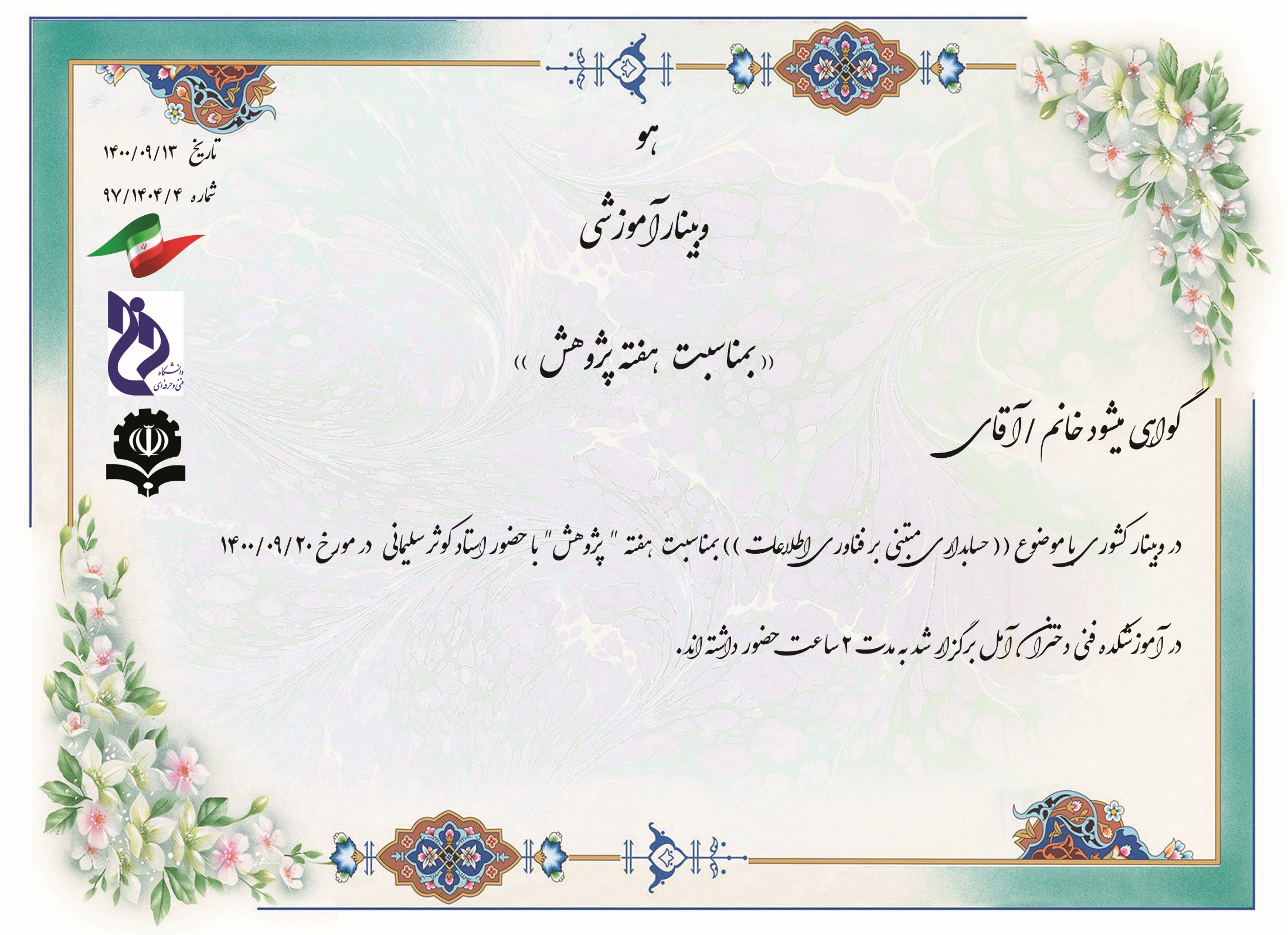 مائده حاتم اوشانی
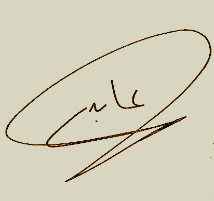 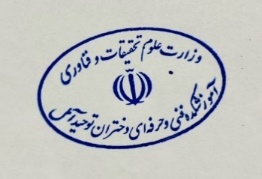 مریم عابدی
رئیس آموزشکده فنی و حرفه ای دختران آمل
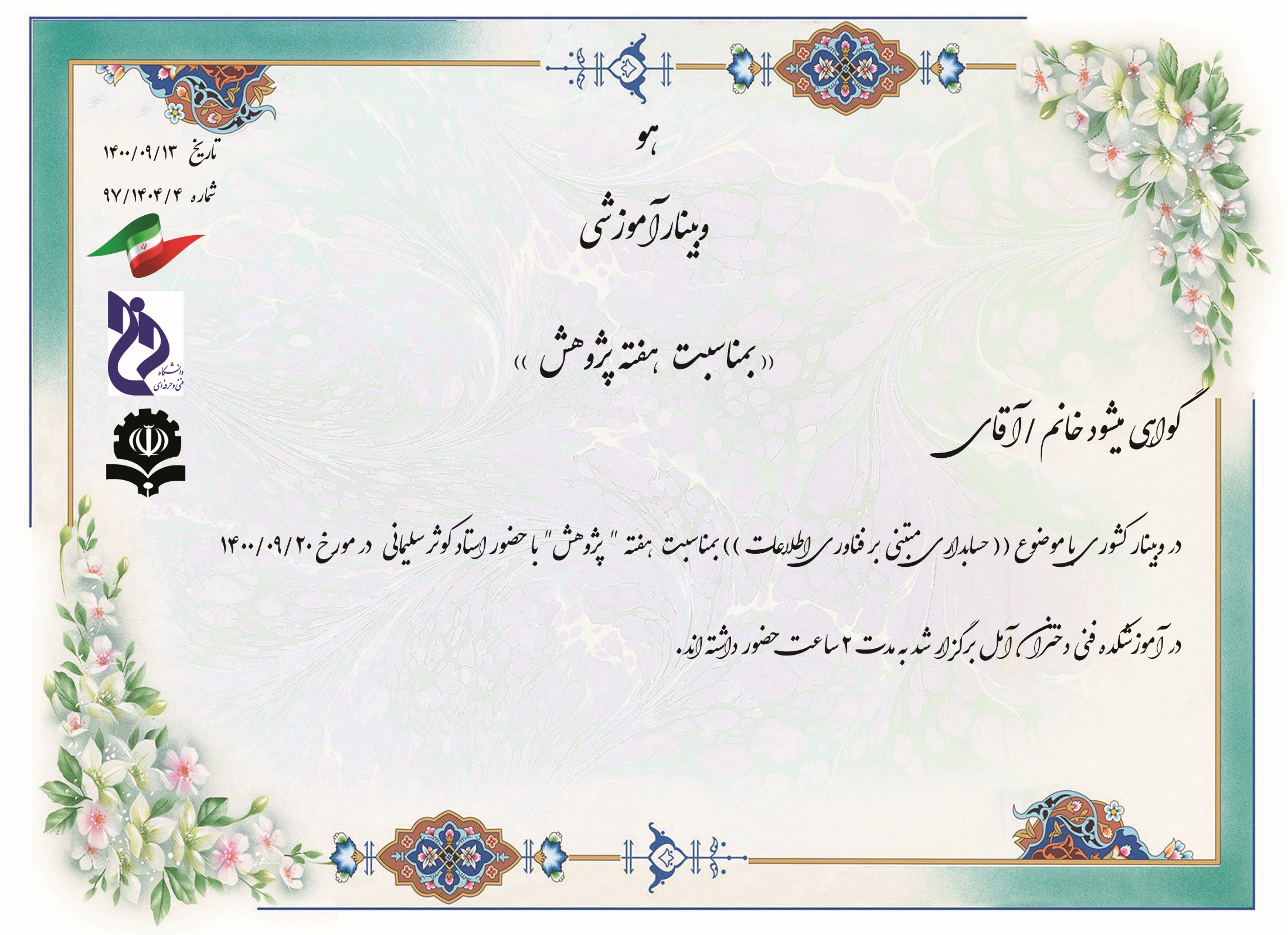 علی اصغر عزیزی درونکلائی
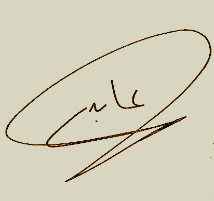 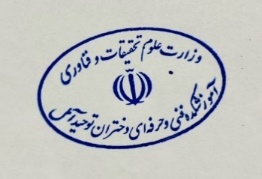 مریم عابدی
رئیس آموزشکده فنی و حرفه ای دختران آمل
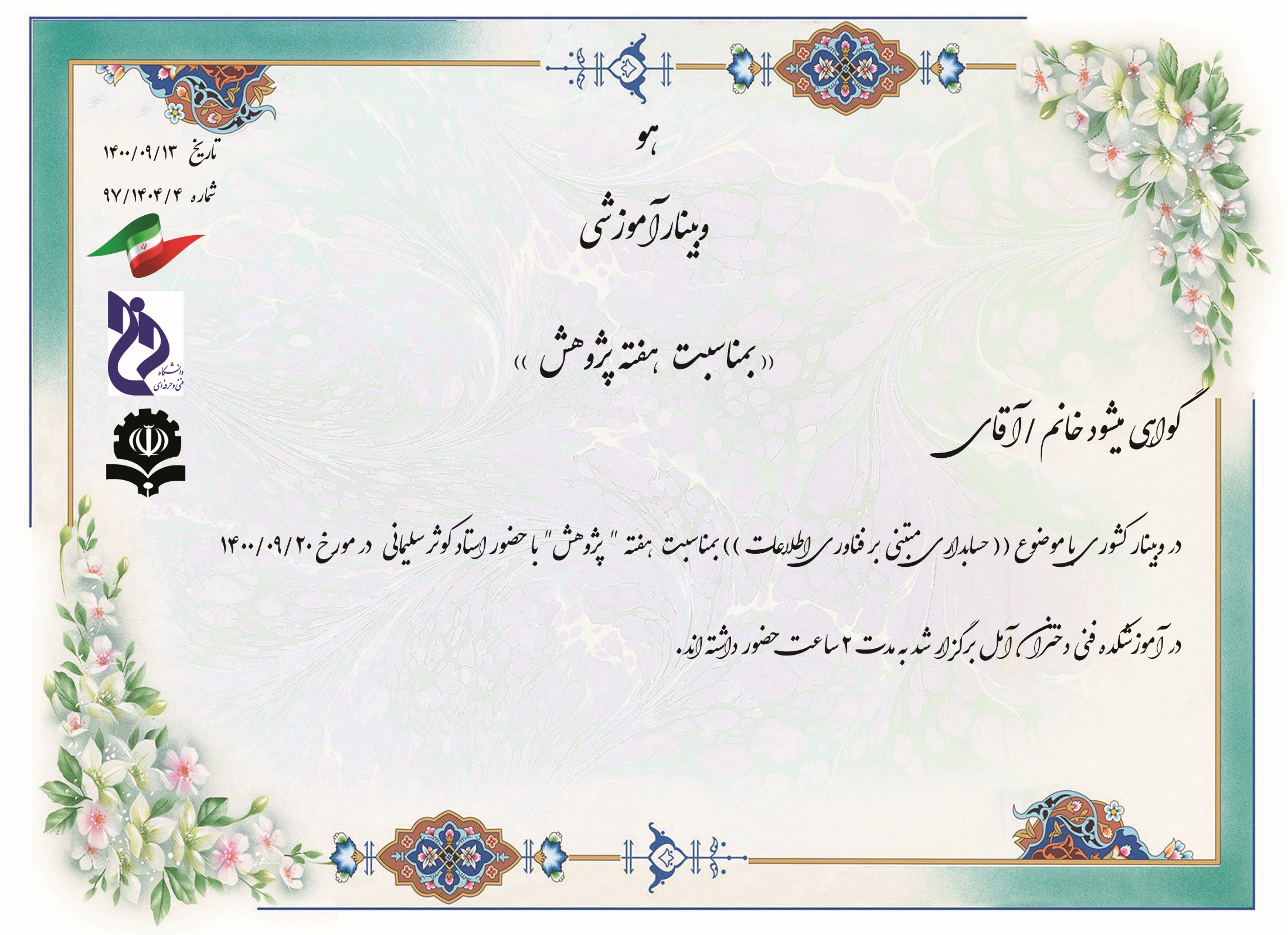 زینب سعیدی
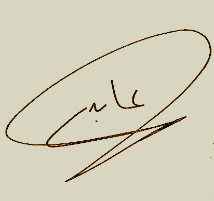 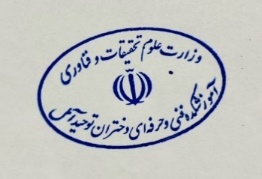 مریم عابدی
رئیس آموزشکده فنی و حرفه ای دختران آمل
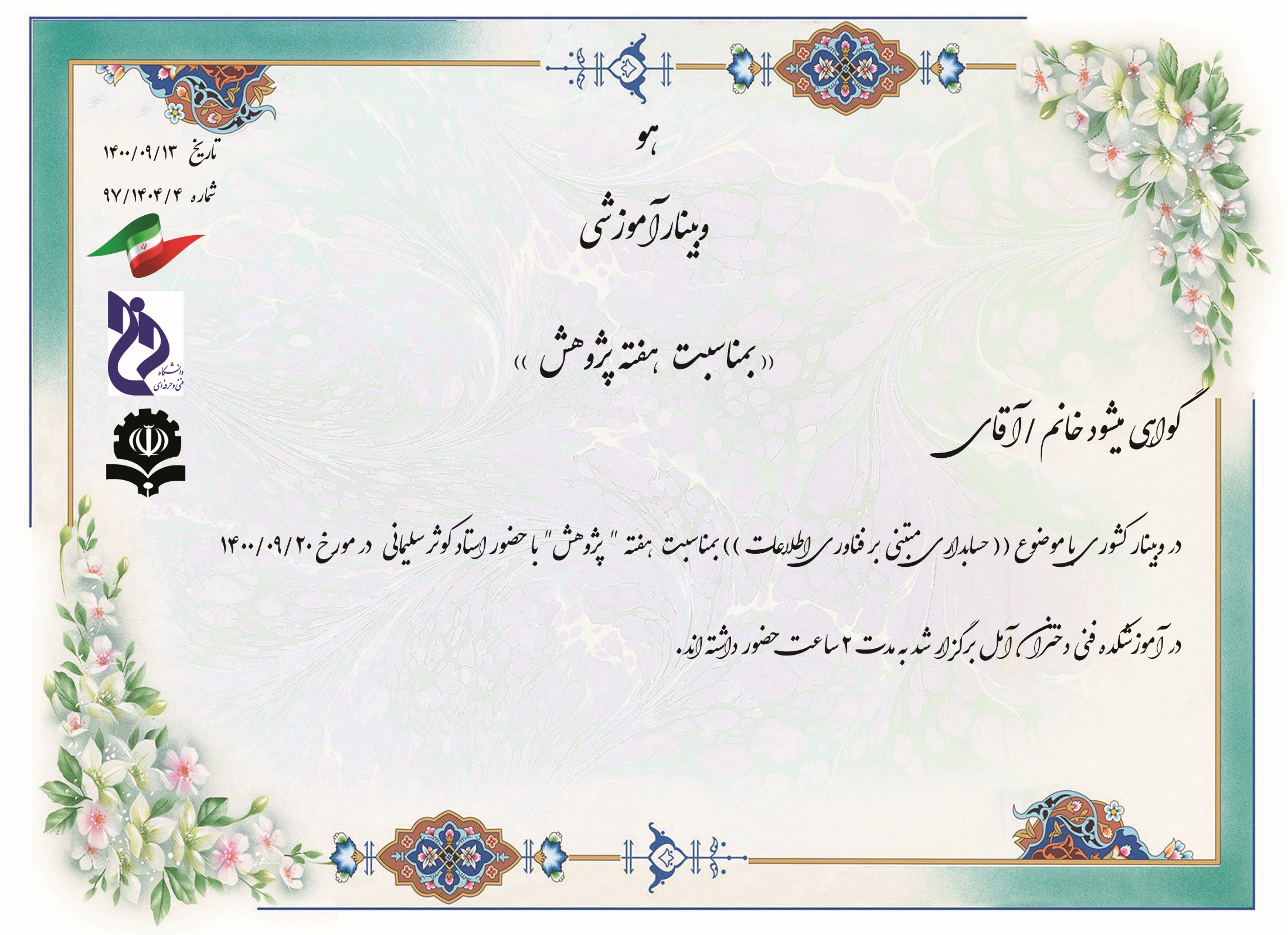 محمد دوزنده طبرستانی
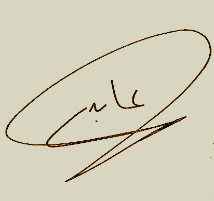 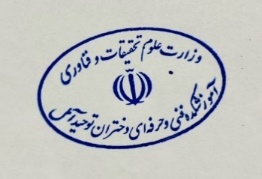 مریم عابدی
رئیس آموزشکده فنی و حرفه ای دختران آمل
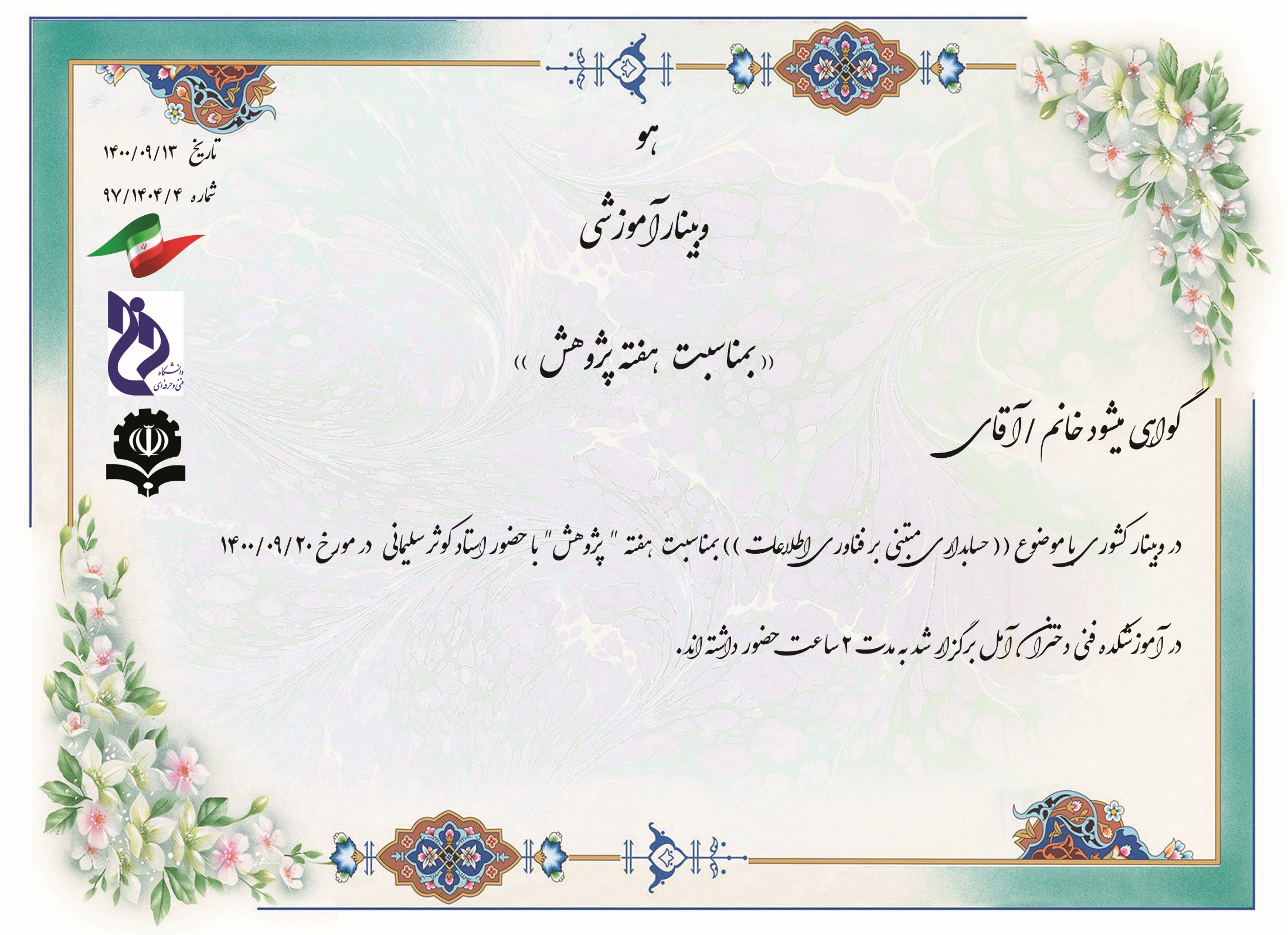 مهدی قربان پور ولوکلایی
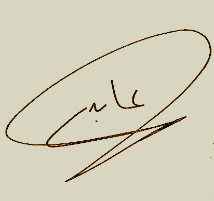 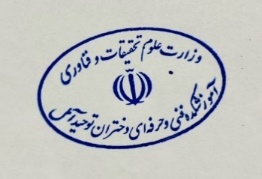 مریم عابدی
رئیس آموزشکده فنی و حرفه ای دختران آمل
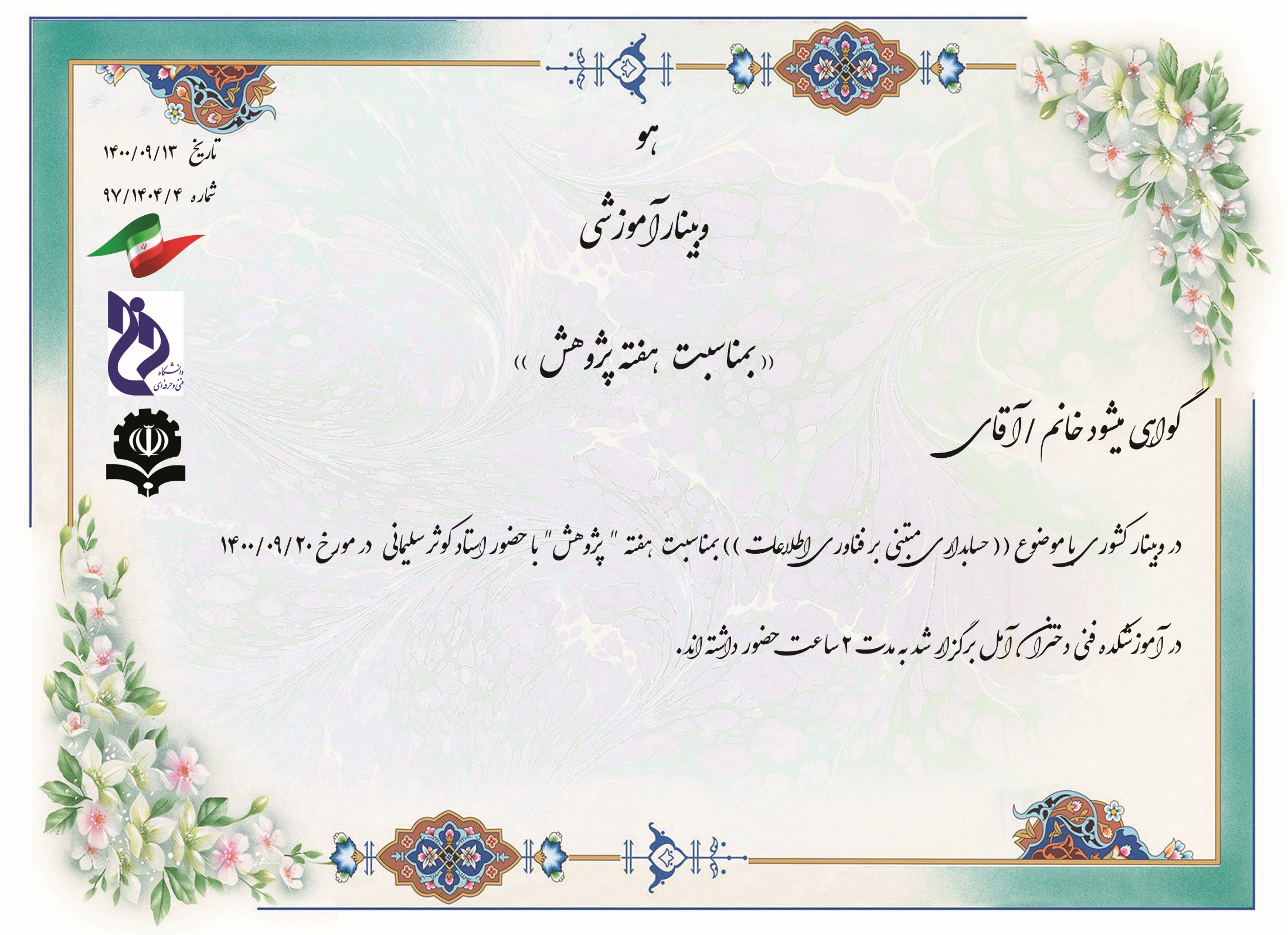 سیف الله برارزاده لداری
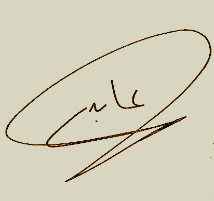 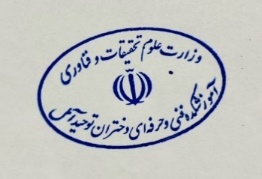 مریم عابدی
رئیس آموزشکده فنی و حرفه ای دختران آمل
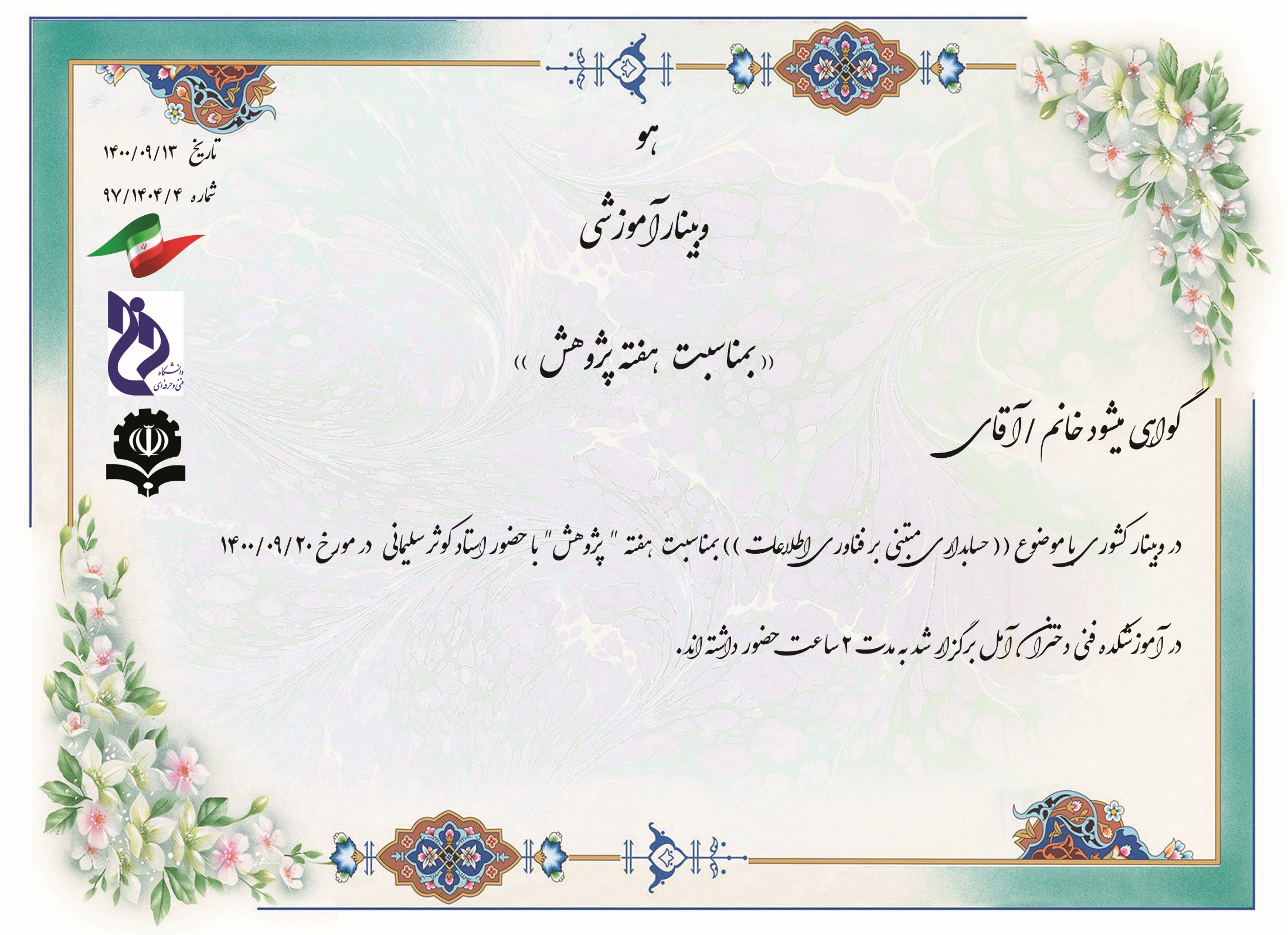 عمران احمد نژاد چهره
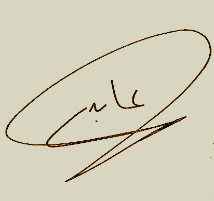 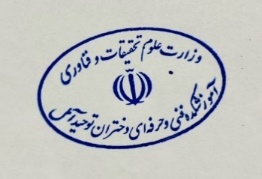 مریم عابدی
رئیس آموزشکده فنی و حرفه ای دختران آمل
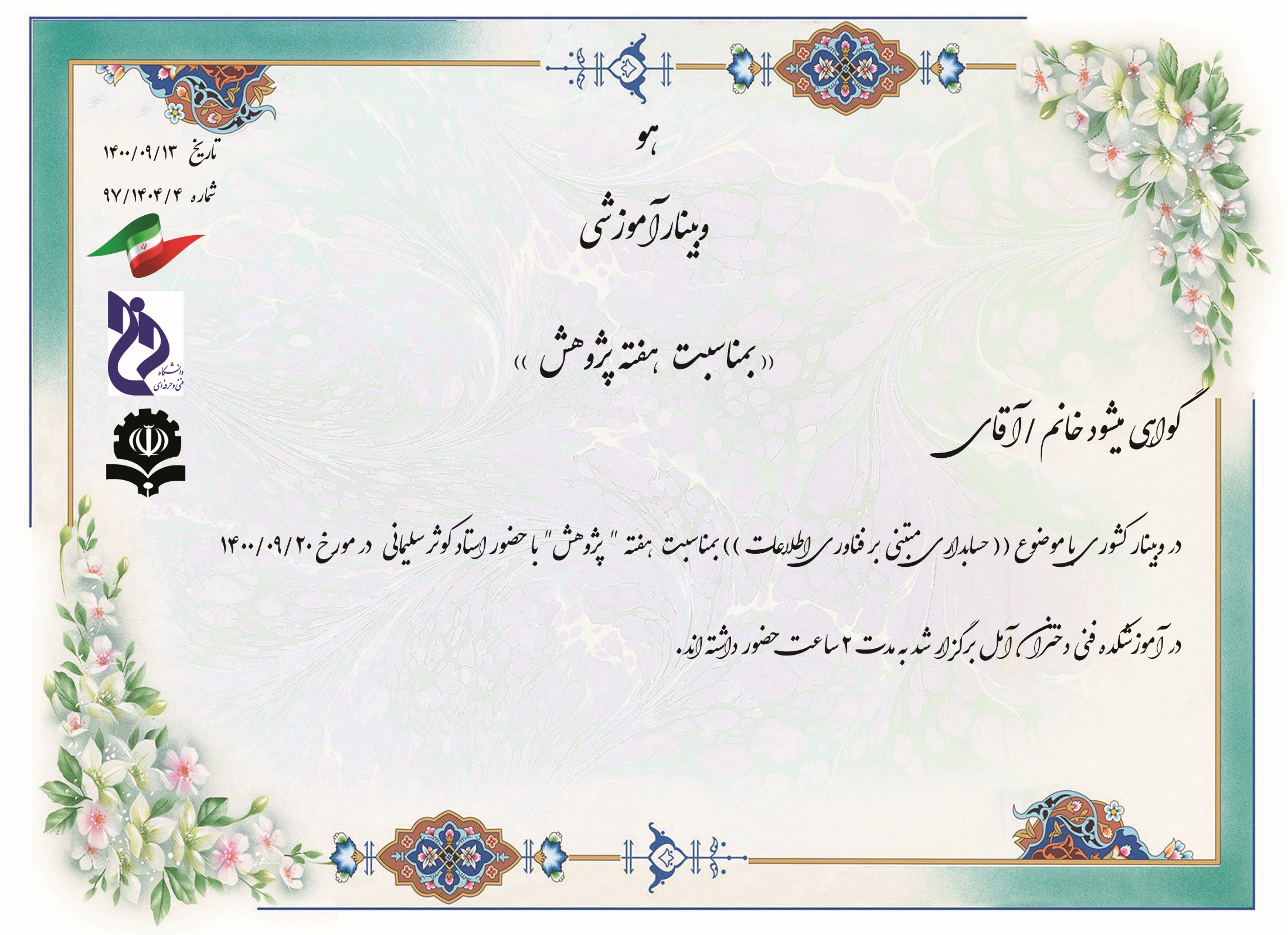 سید محسن رجبیان
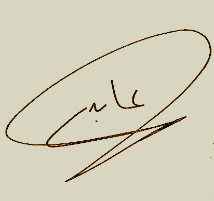 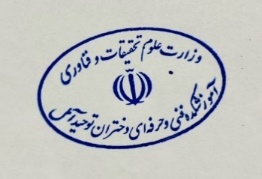 مریم عابدی
رئیس آموزشکده فنی و حرفه ای دختران آمل
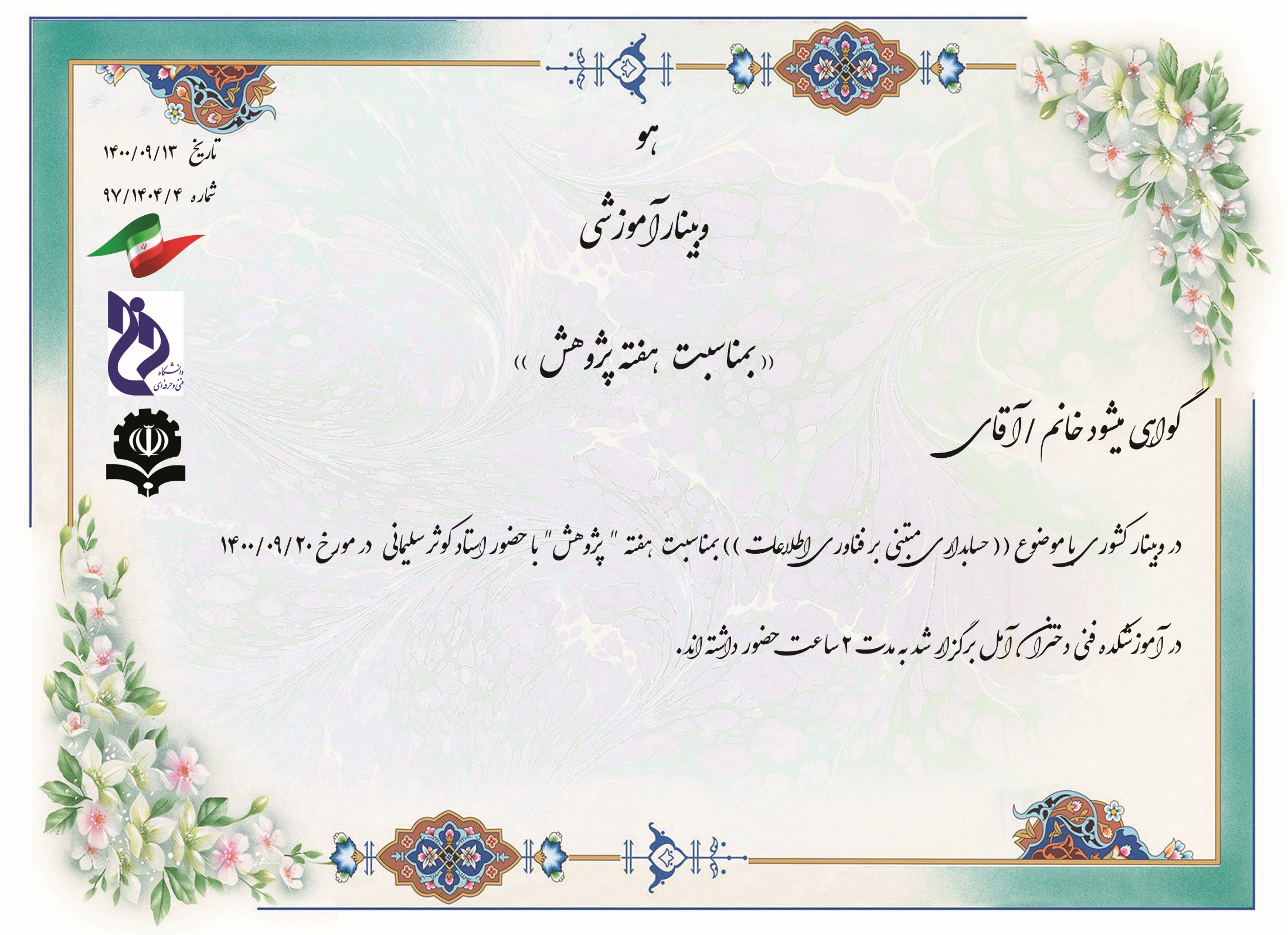 عباس کاردگر
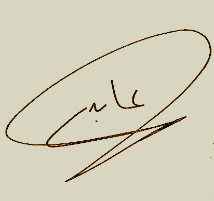 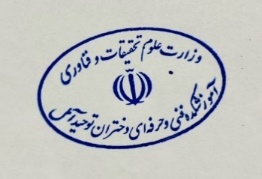 مریم عابدی
رئیس آموزشکده فنی و حرفه ای دختران آمل
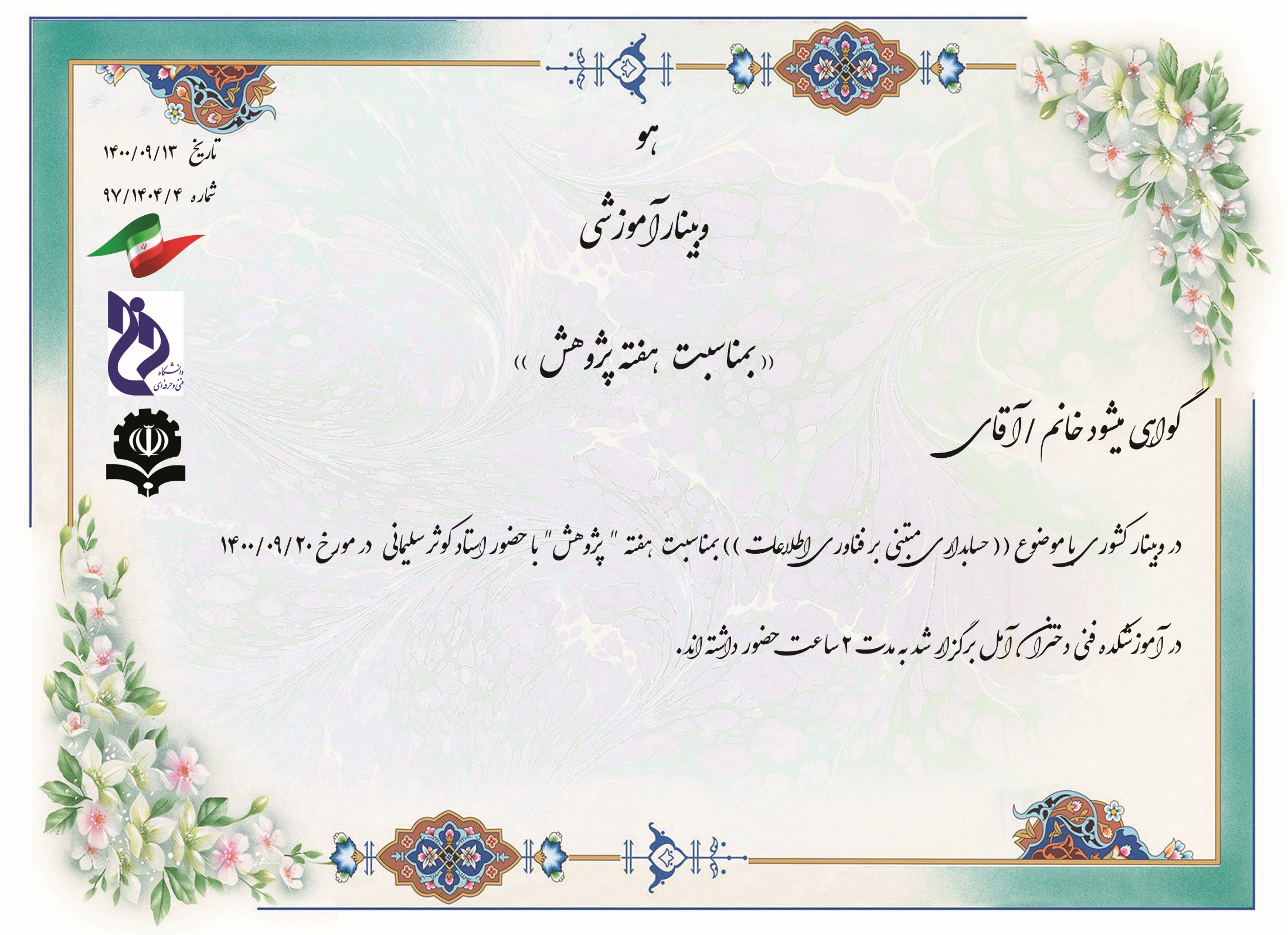 میثم فلاح جلودار
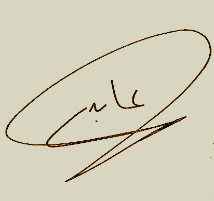 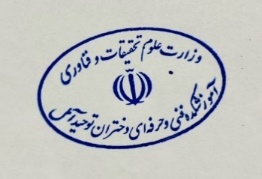 مریم عابدی
رئیس آموزشکده فنی و حرفه ای دختران آمل
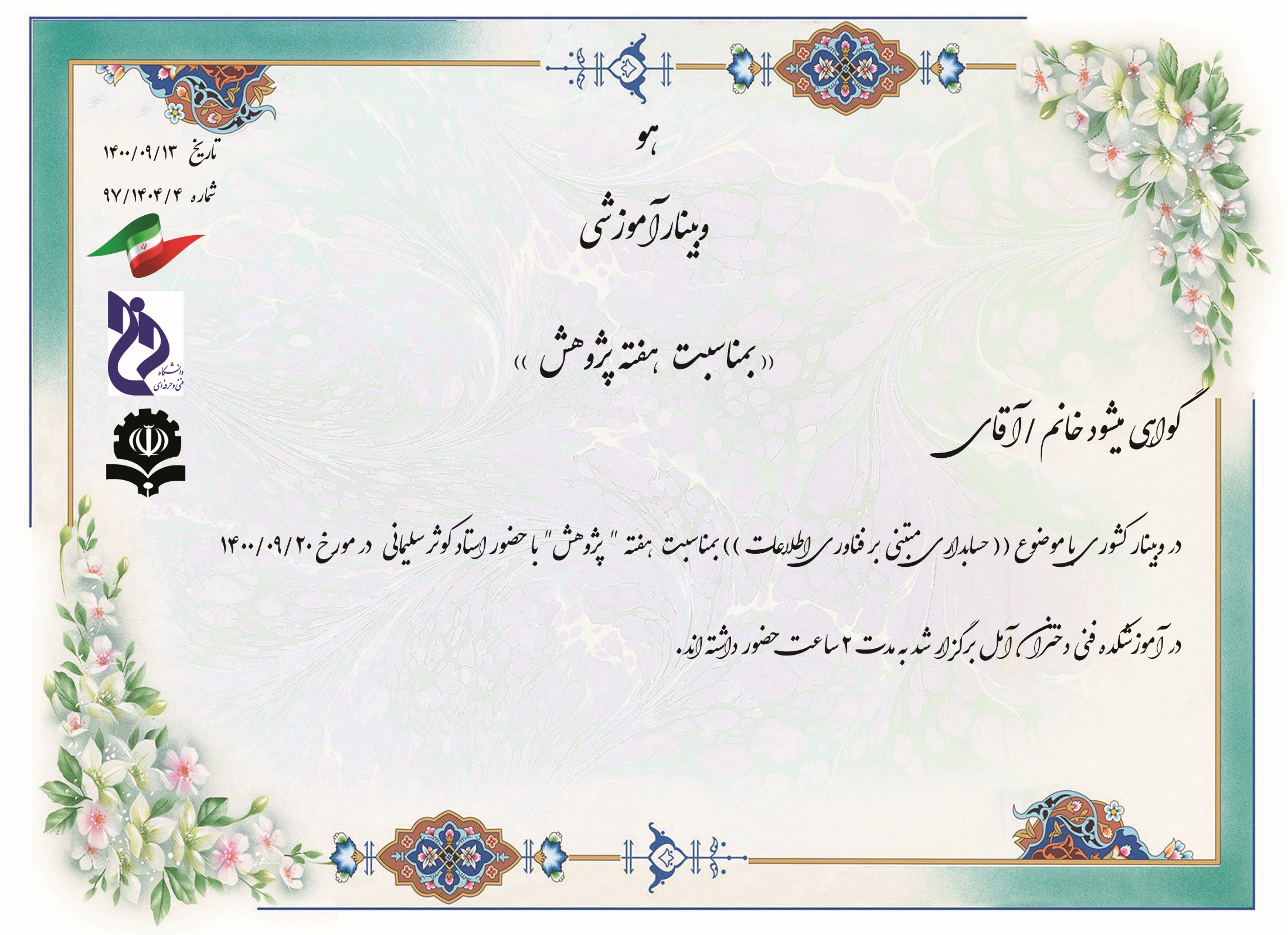 اکبر نیک سیرت
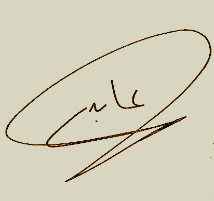 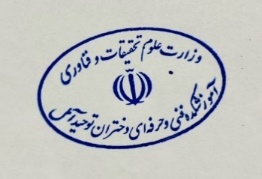 مریم عابدی
رئیس آموزشکده فنی و حرفه ای دختران آمل
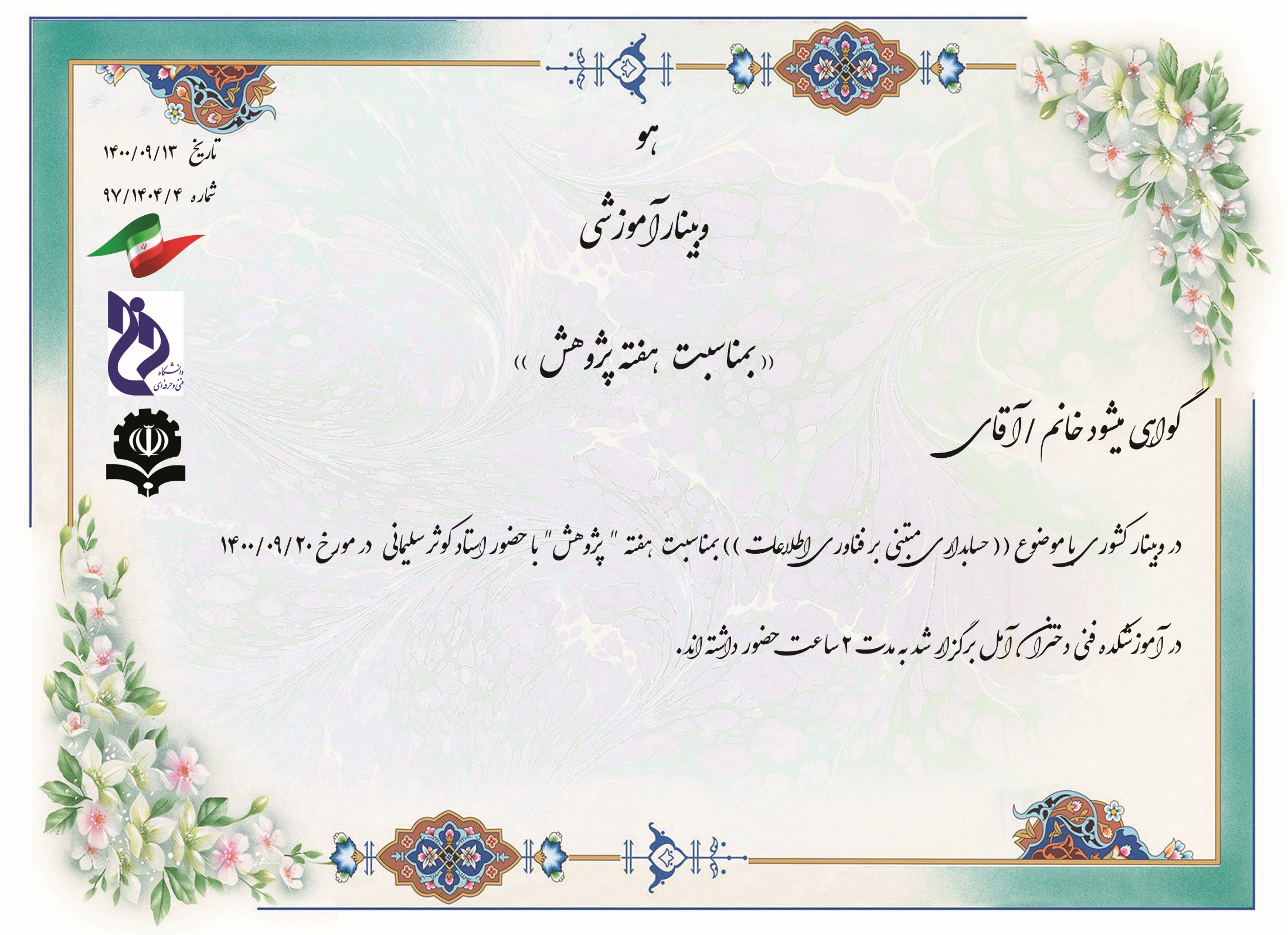 سالار هاشمپور
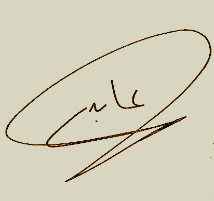 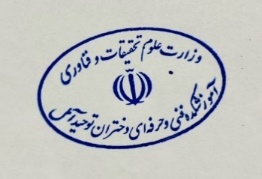 مریم عابدی
رئیس آموزشکده فنی و حرفه ای دختران آمل
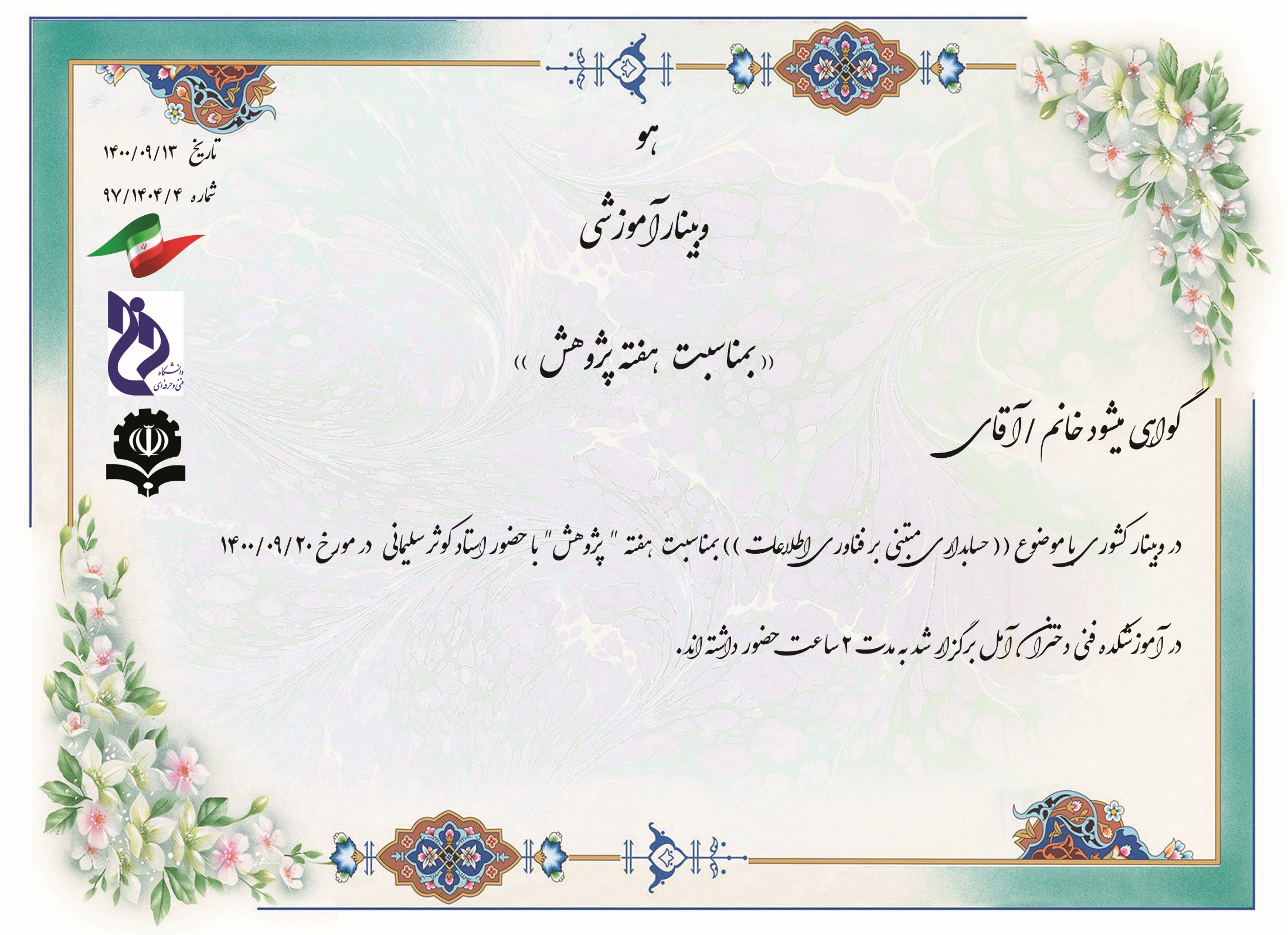 هدیه خواجه حسینی
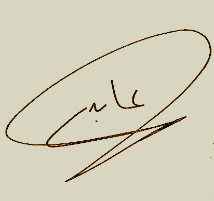 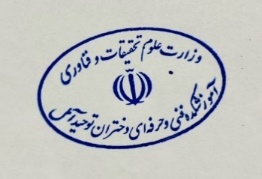 مریم عابدی
رئیس آموزشکده فنی و حرفه ای دختران آمل
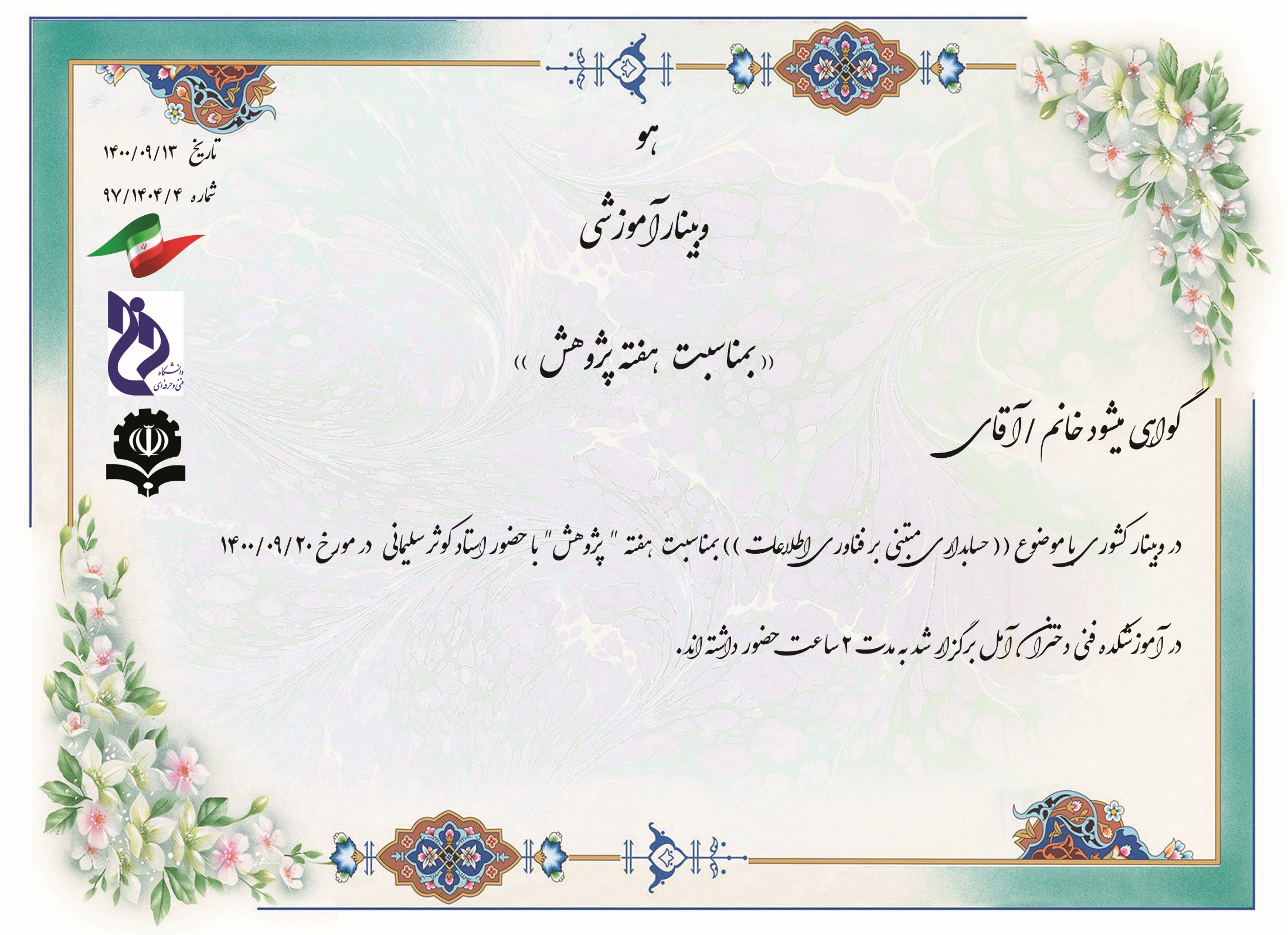 سجادلطیفی
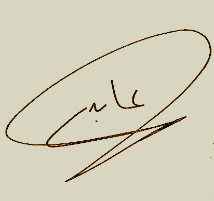 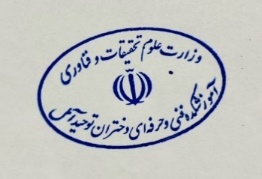 مریم عابدی
رئیس آموزشکده فنی و حرفه ای دختران آمل
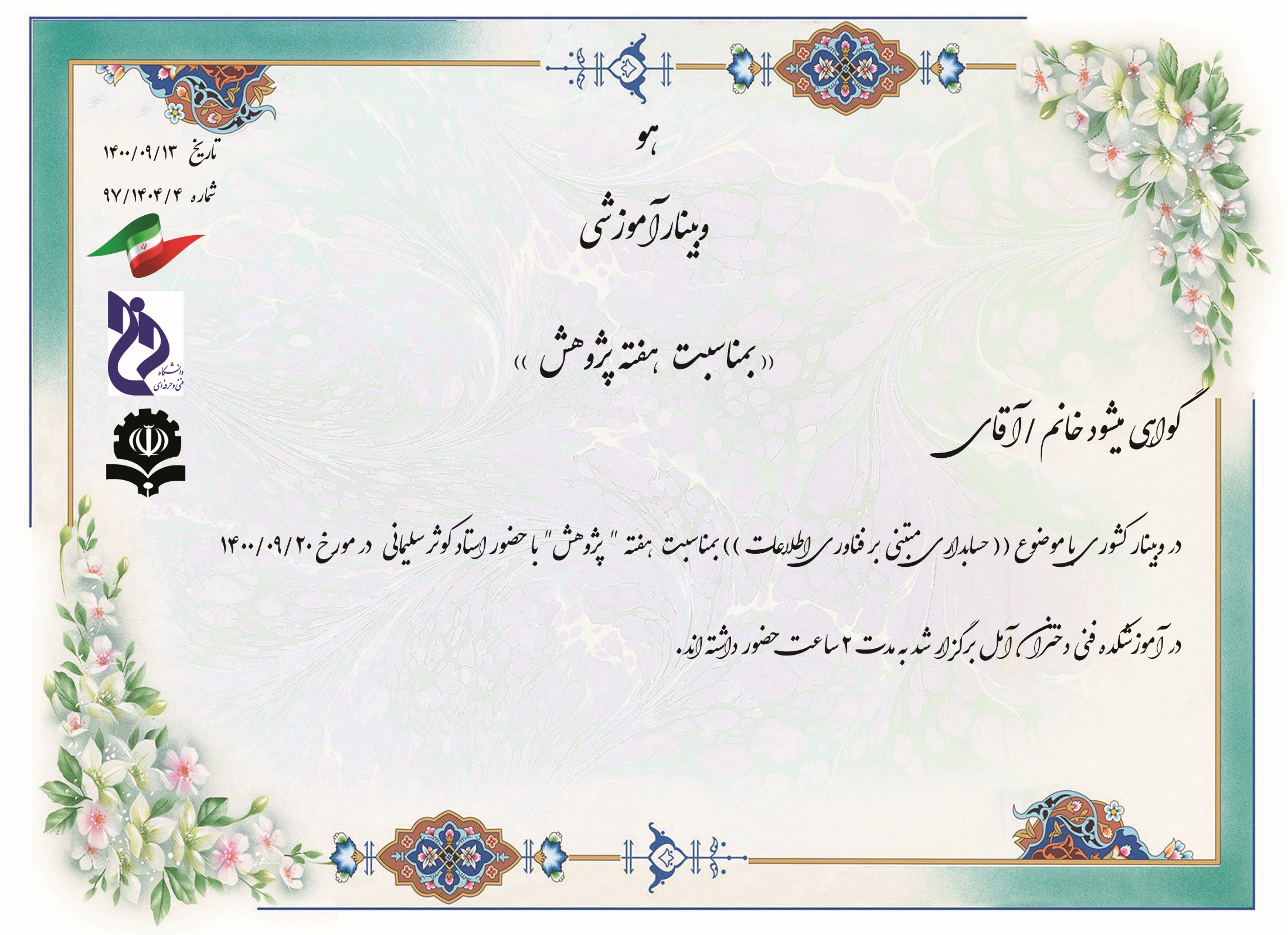 ابراهیم رشیدزاده
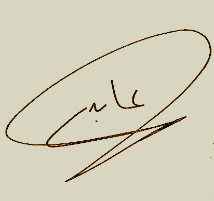 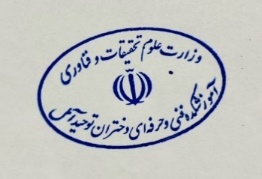 مریم عابدی
رئیس آموزشکده فنی و حرفه ای دختران آمل
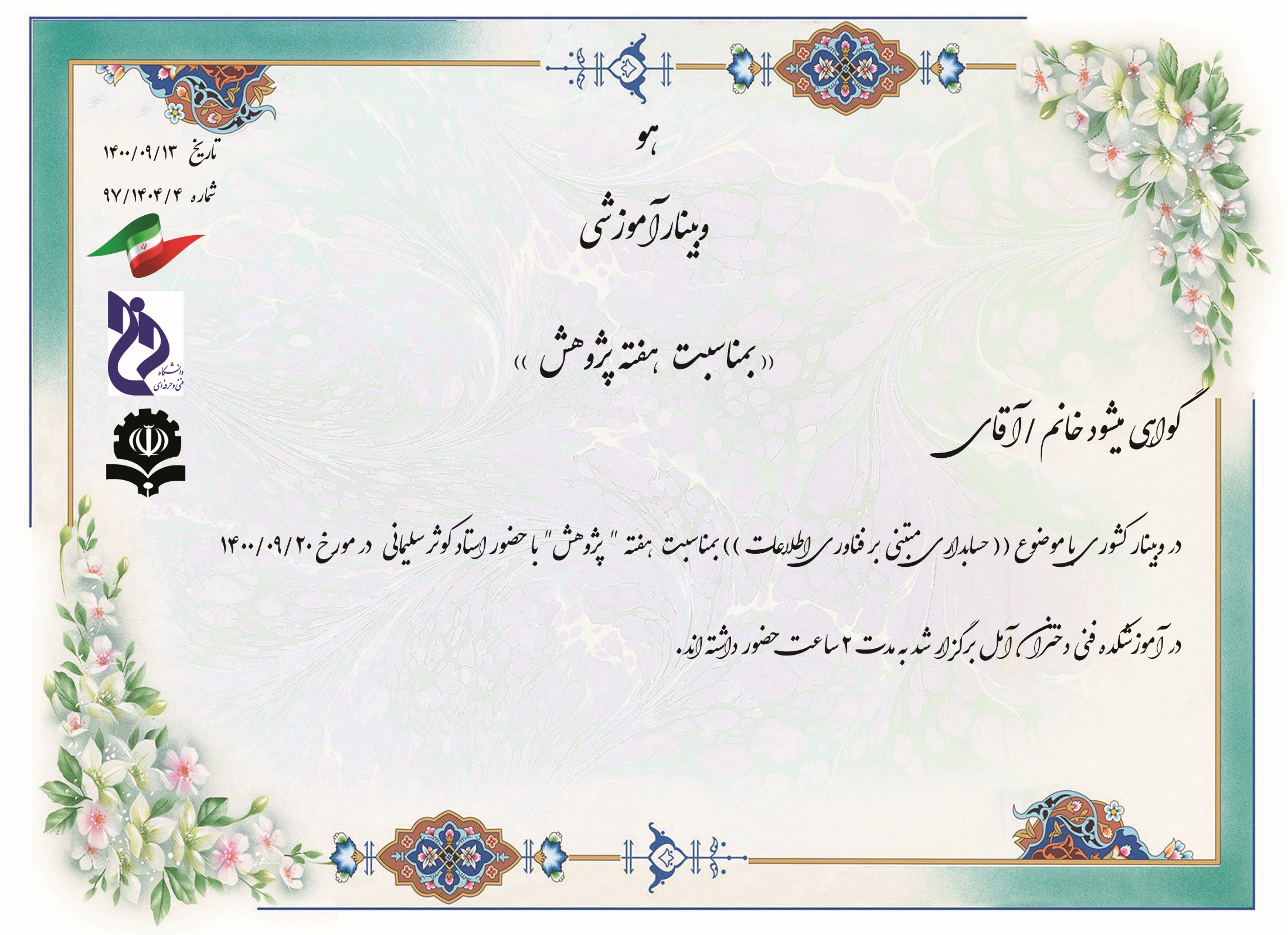 علی جهاندار لاشکی
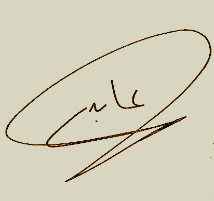 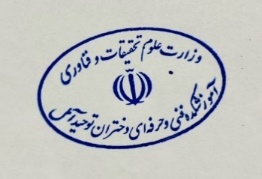 مریم عابدی
رئیس آموزشکده فنی و حرفه ای دختران آمل
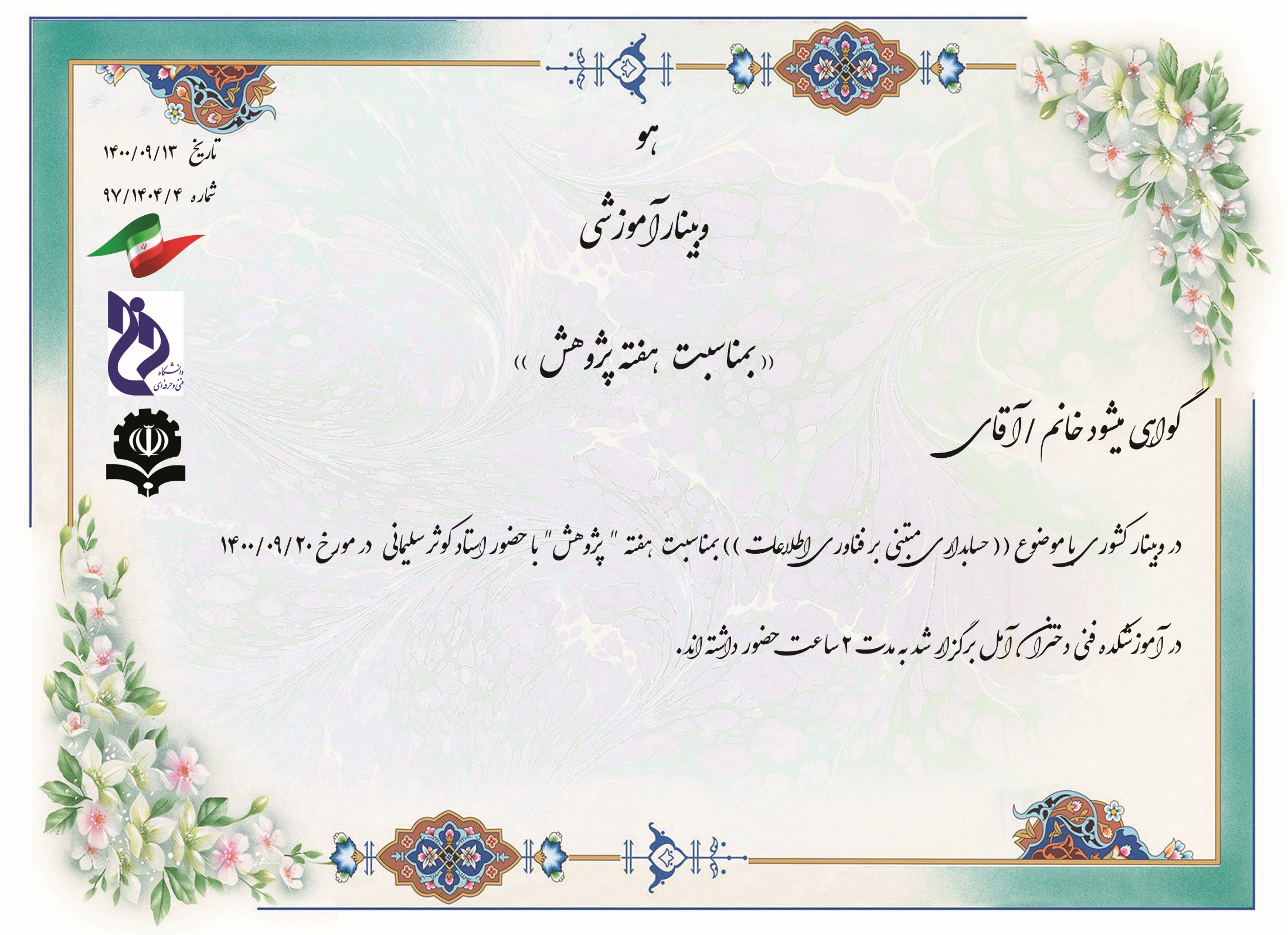 مریم ترک
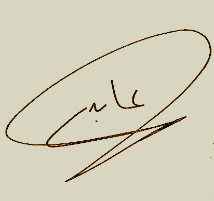 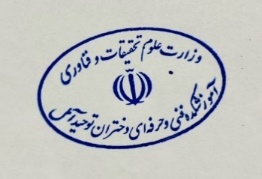 مریم عابدی
رئیس آموزشکده فنی و حرفه ای دختران آمل
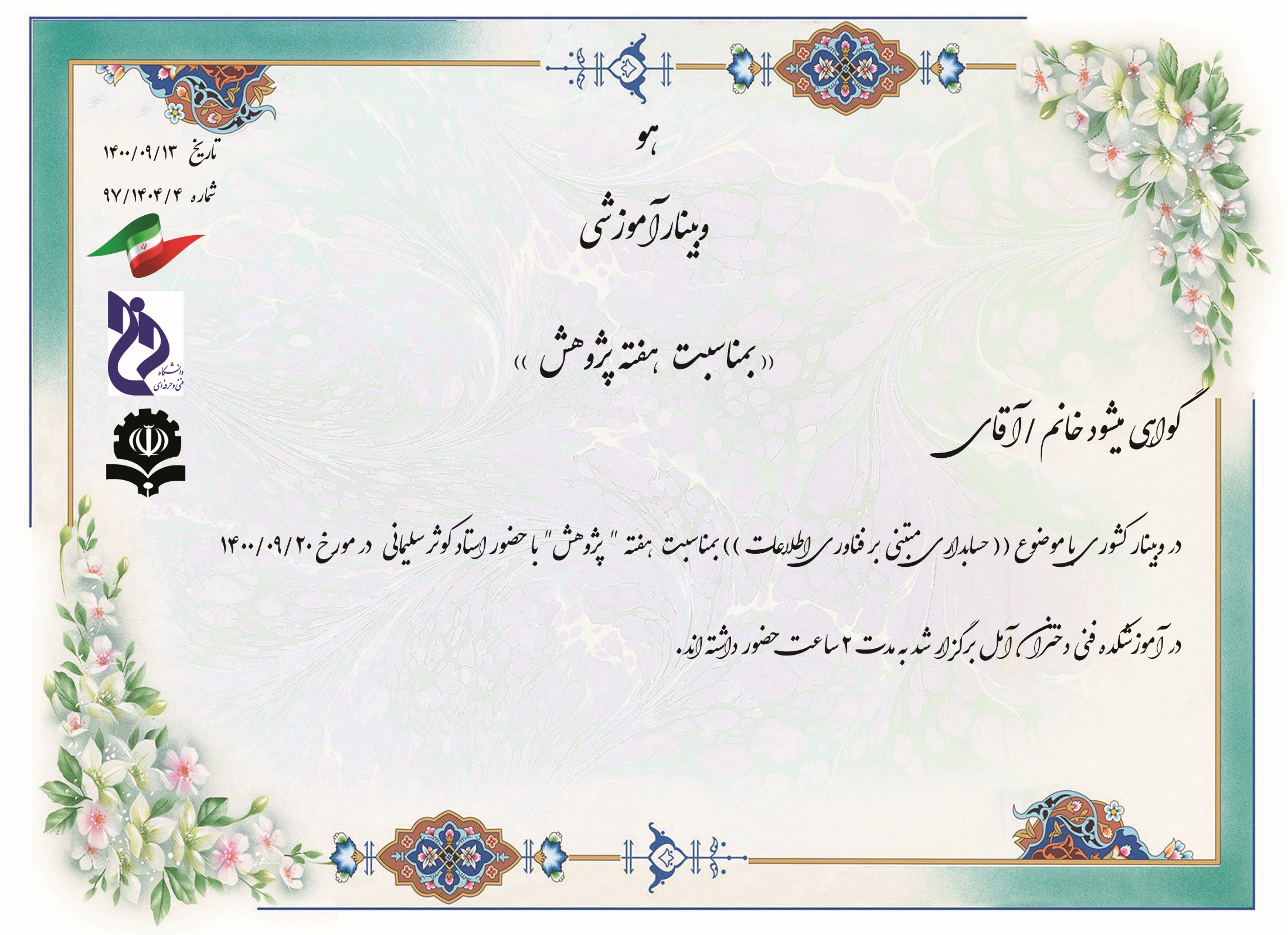 احمد باقری
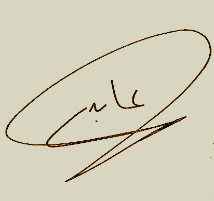 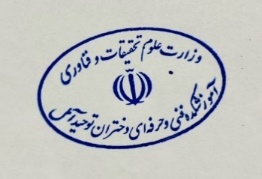 مریم عابدی
رئیس آموزشکده فنی و حرفه ای دختران آمل
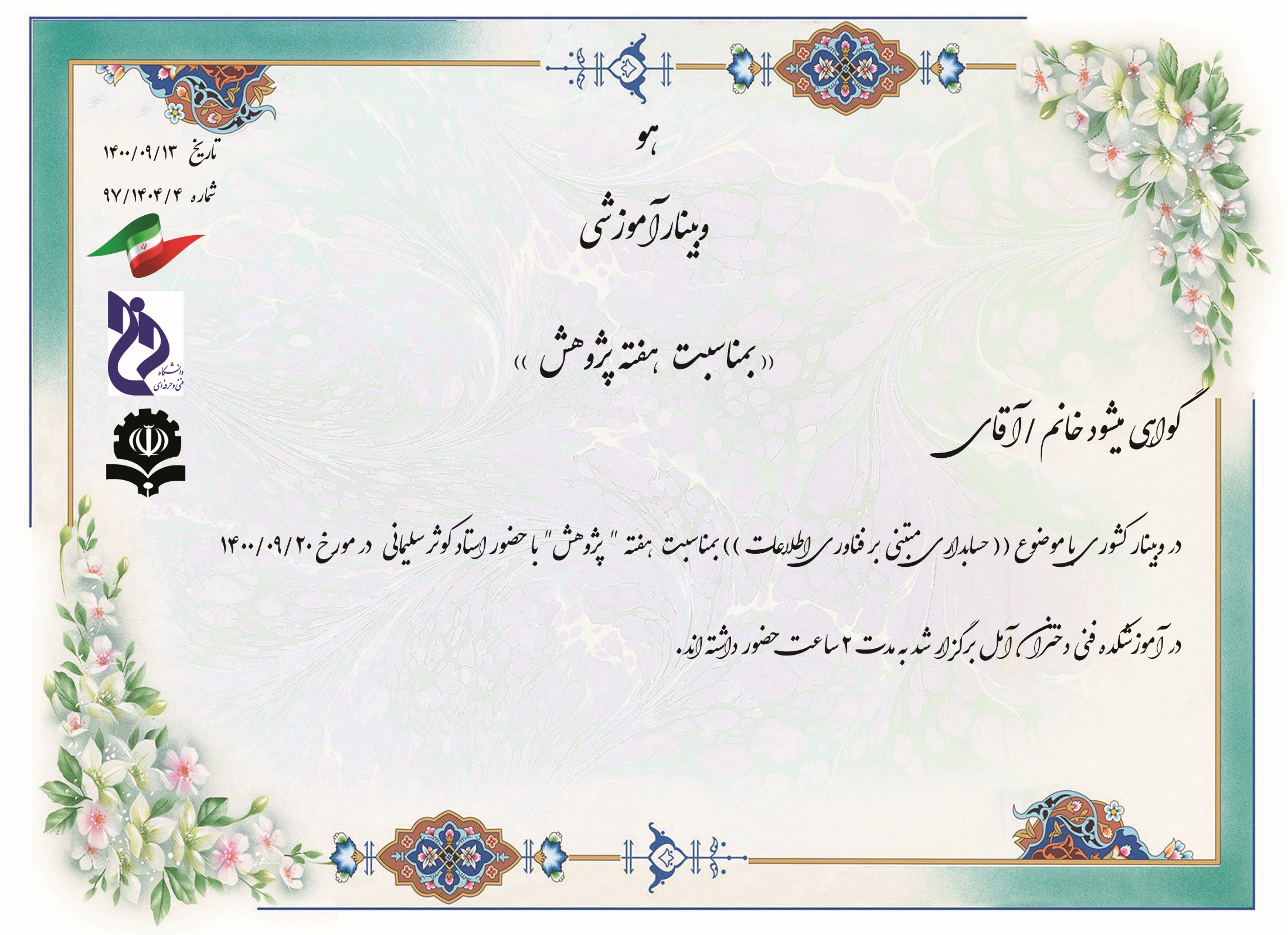 عباس حسین زاده
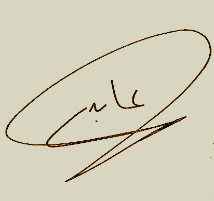 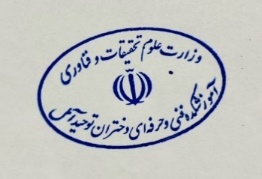 مریم عابدی
رئیس آموزشکده فنی و حرفه ای دختران آمل
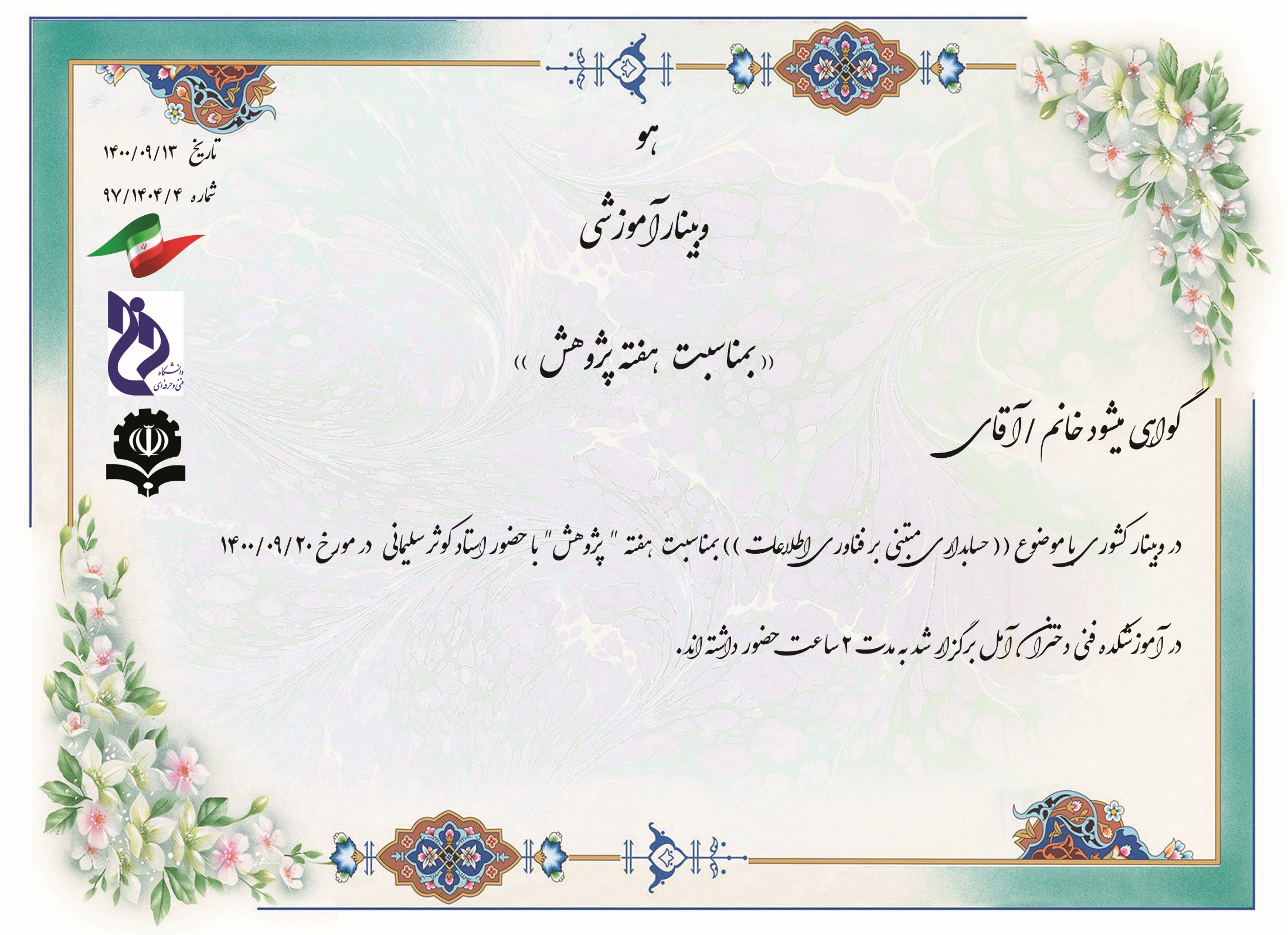 سیدکاظم یوسفی ریکنده
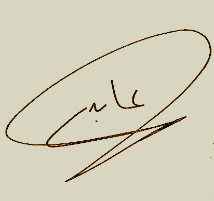 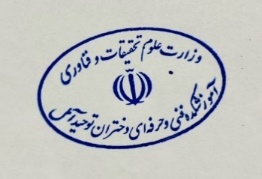 مریم عابدی
رئیس آموزشکده فنی و حرفه ای دختران آمل
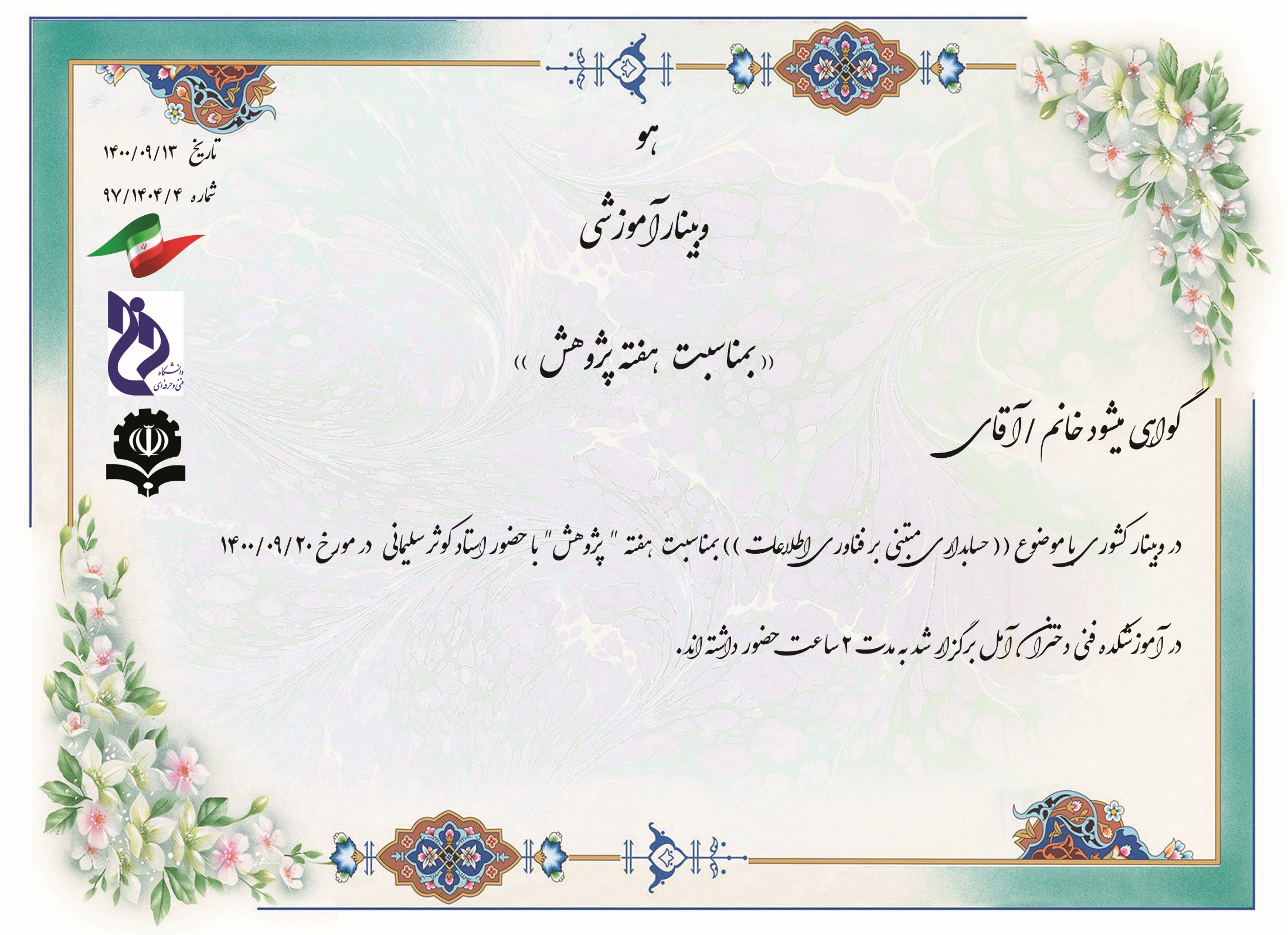 غلامعلی قربانی پایین لموکی
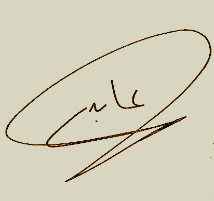 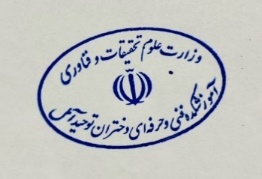 مریم عابدی
رئیس آموزشکده فنی و حرفه ای دختران آمل
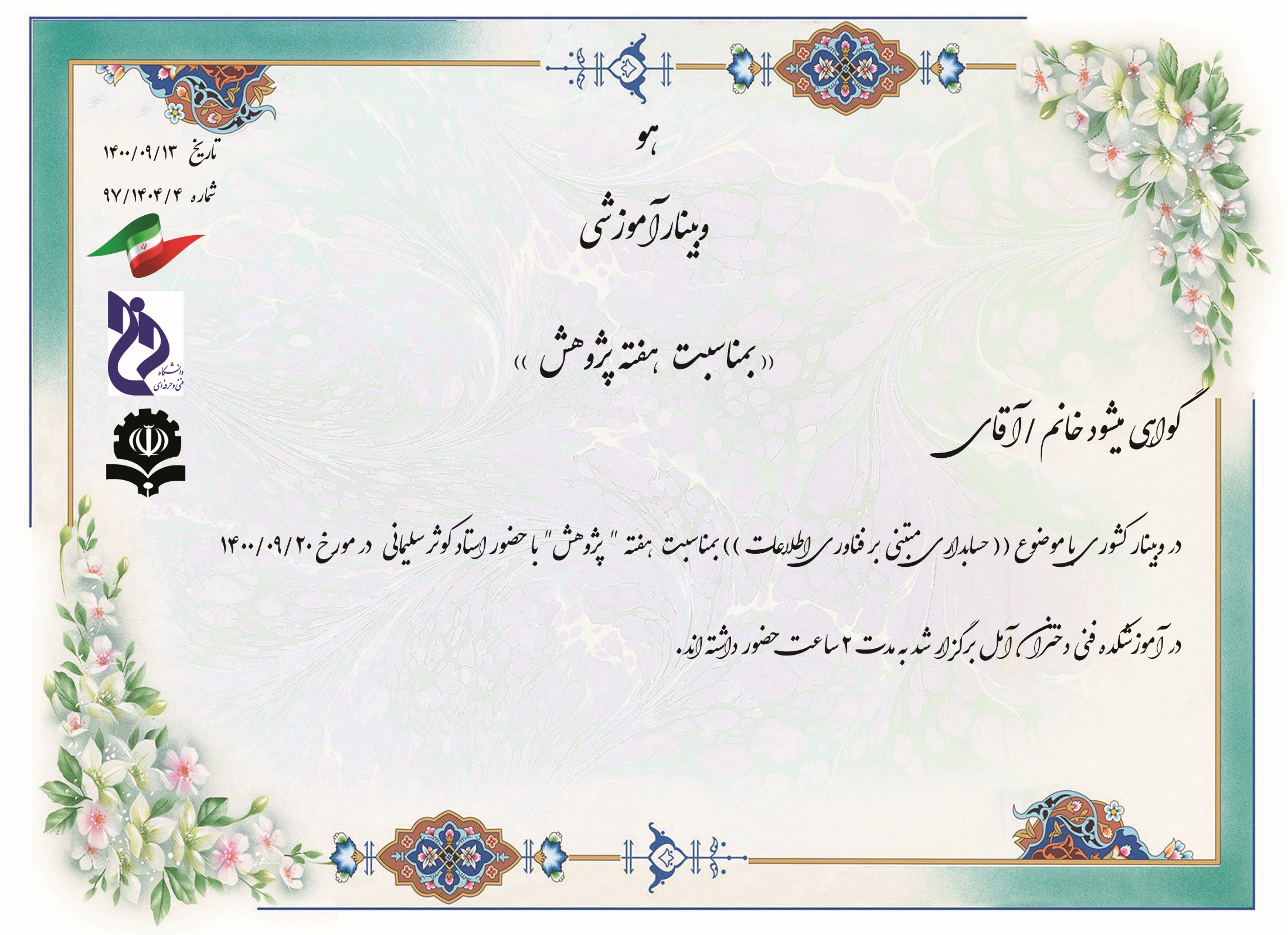 خیرالله مسلمی
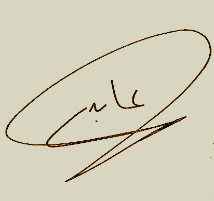 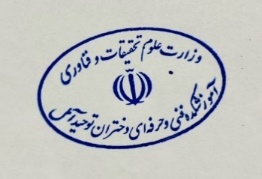 مریم عابدی
رئیس آموزشکده فنی و حرفه ای دختران آمل
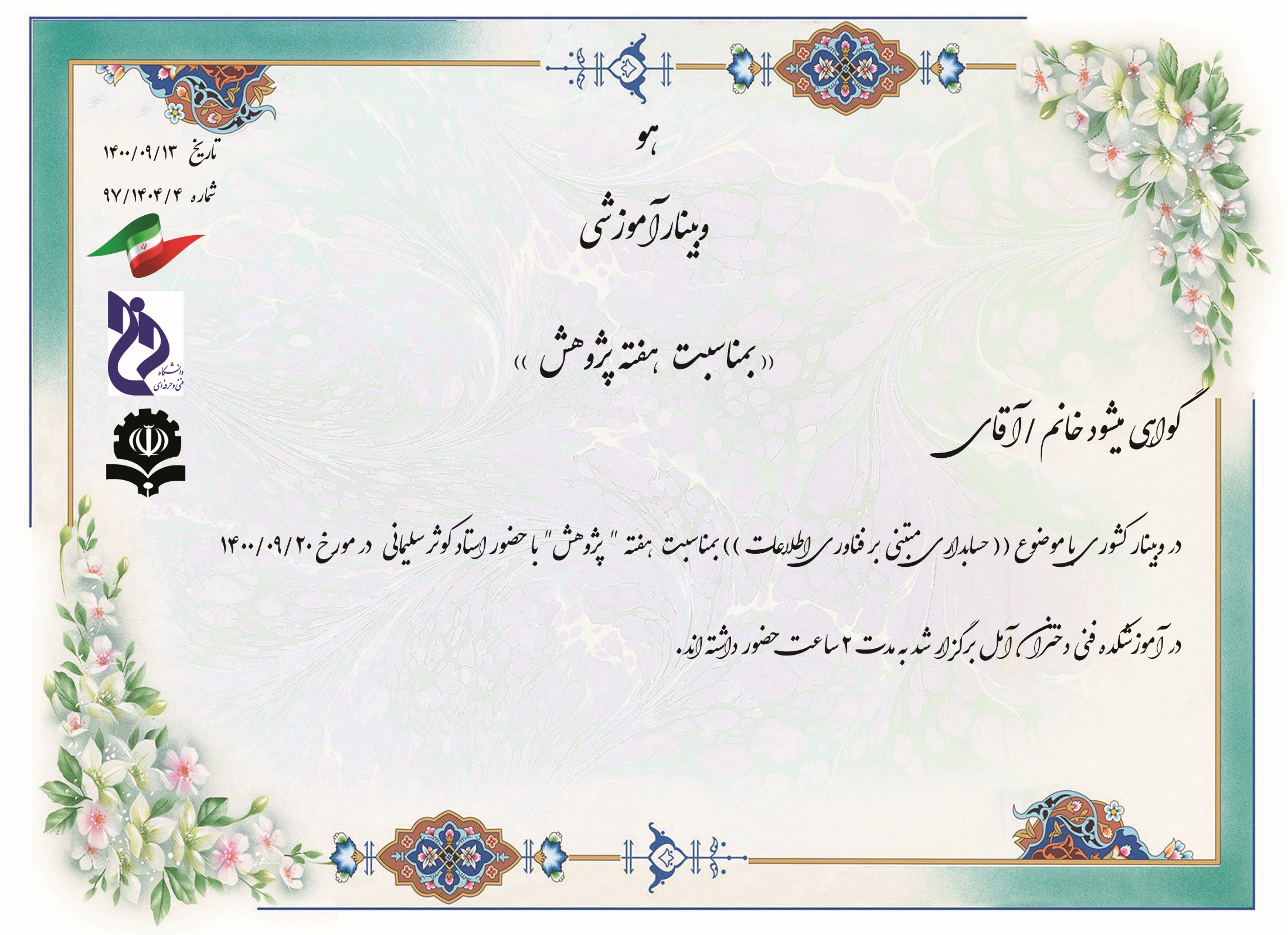 قاسم عزیزی درونکلائی
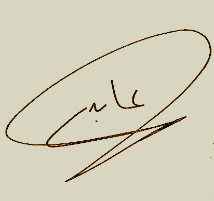 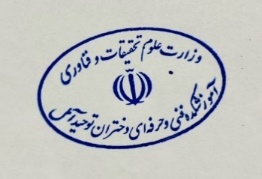 مریم عابدی
رئیس آموزشکده فنی و حرفه ای دختران آمل
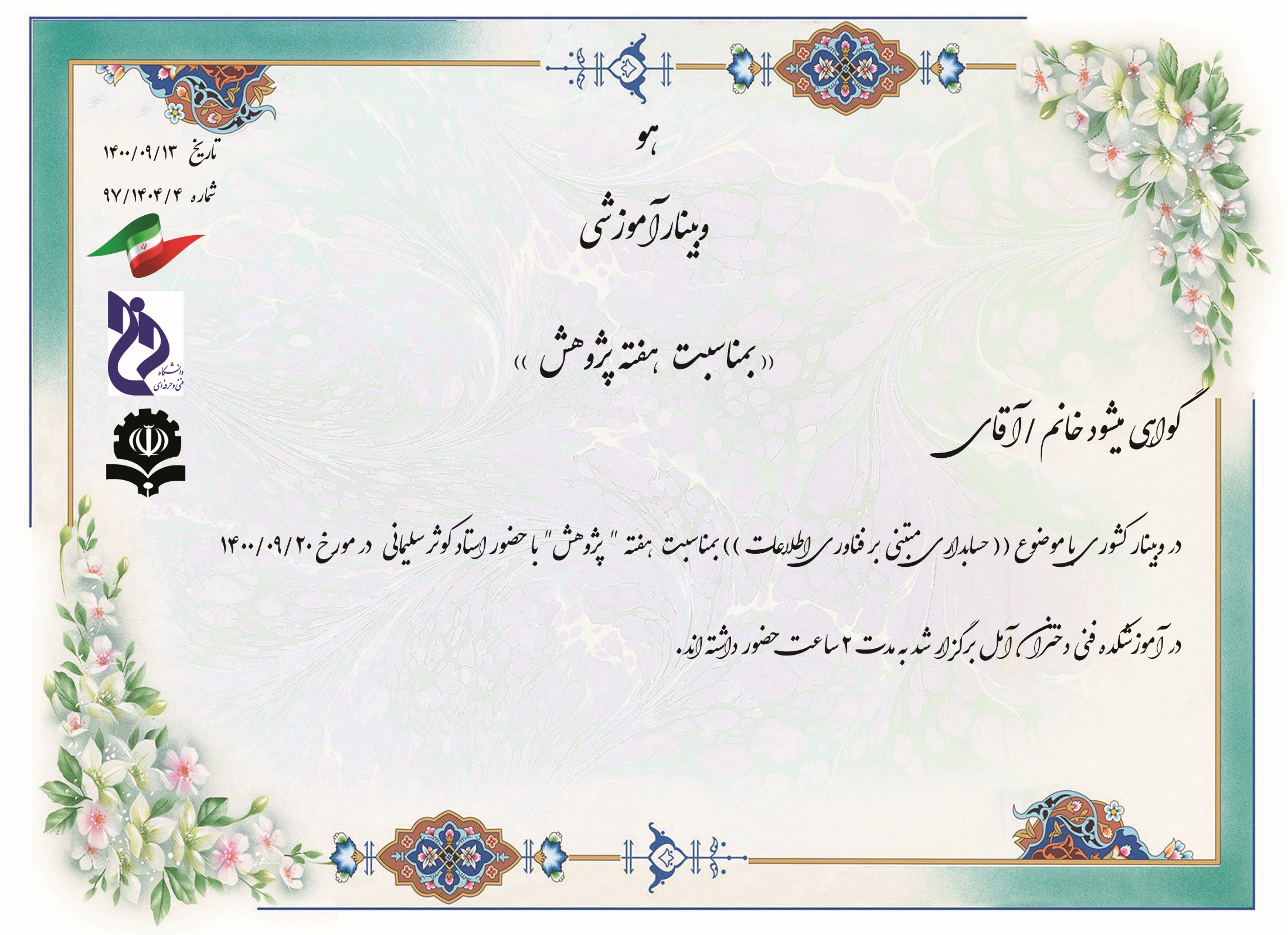 سیده فاطمه زارع
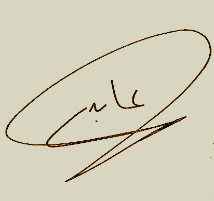 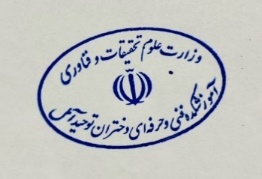 مریم عابدی
رئیس آموزشکده فنی و حرفه ای دختران آمل
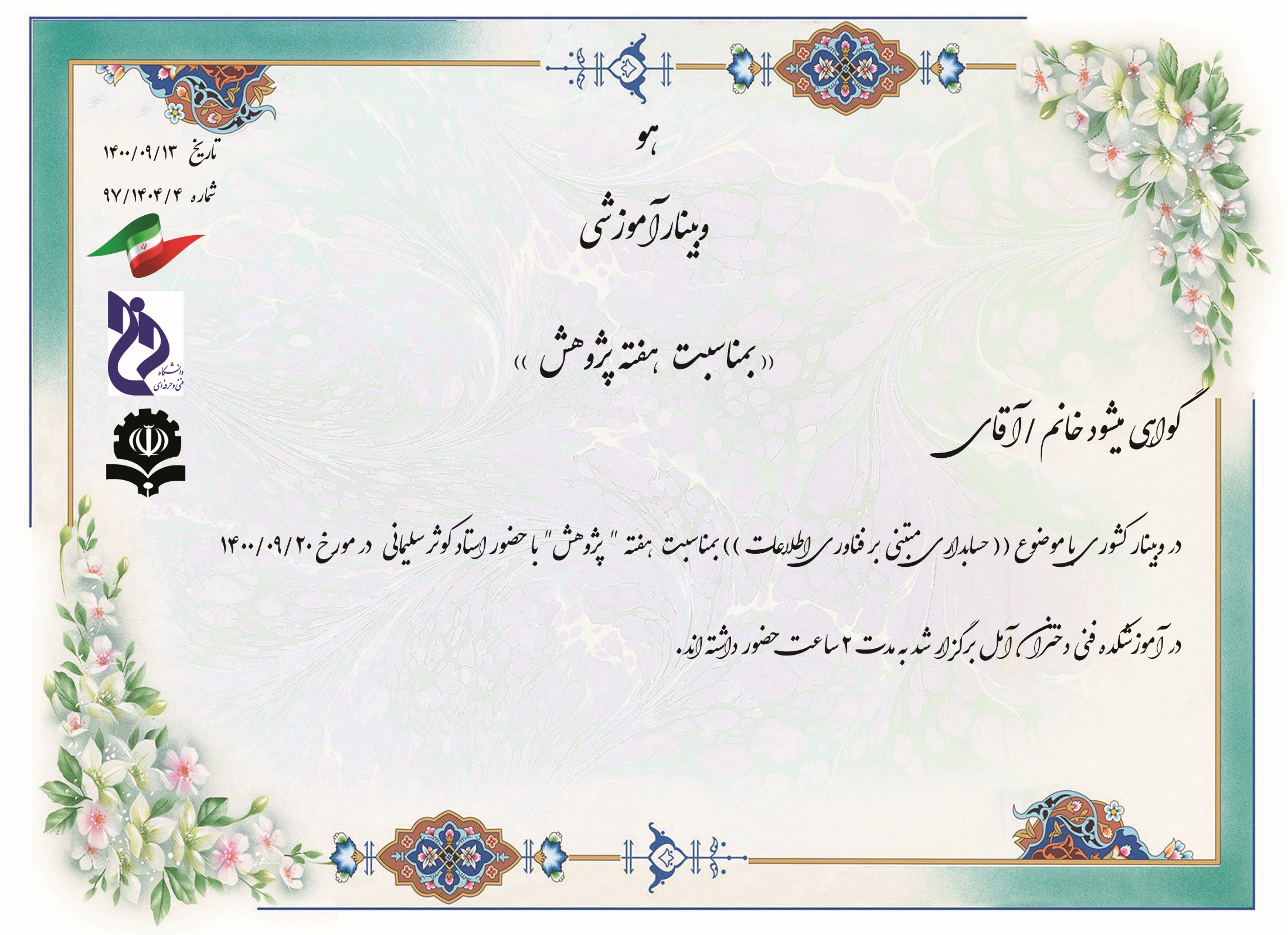 ابوالقاسم شهابی
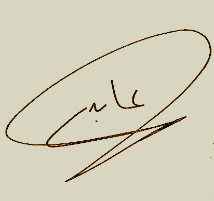 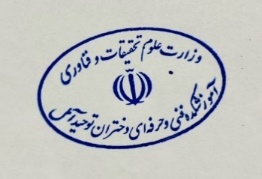 مریم عابدی
رئیس آموزشکده فنی و حرفه ای دختران آمل
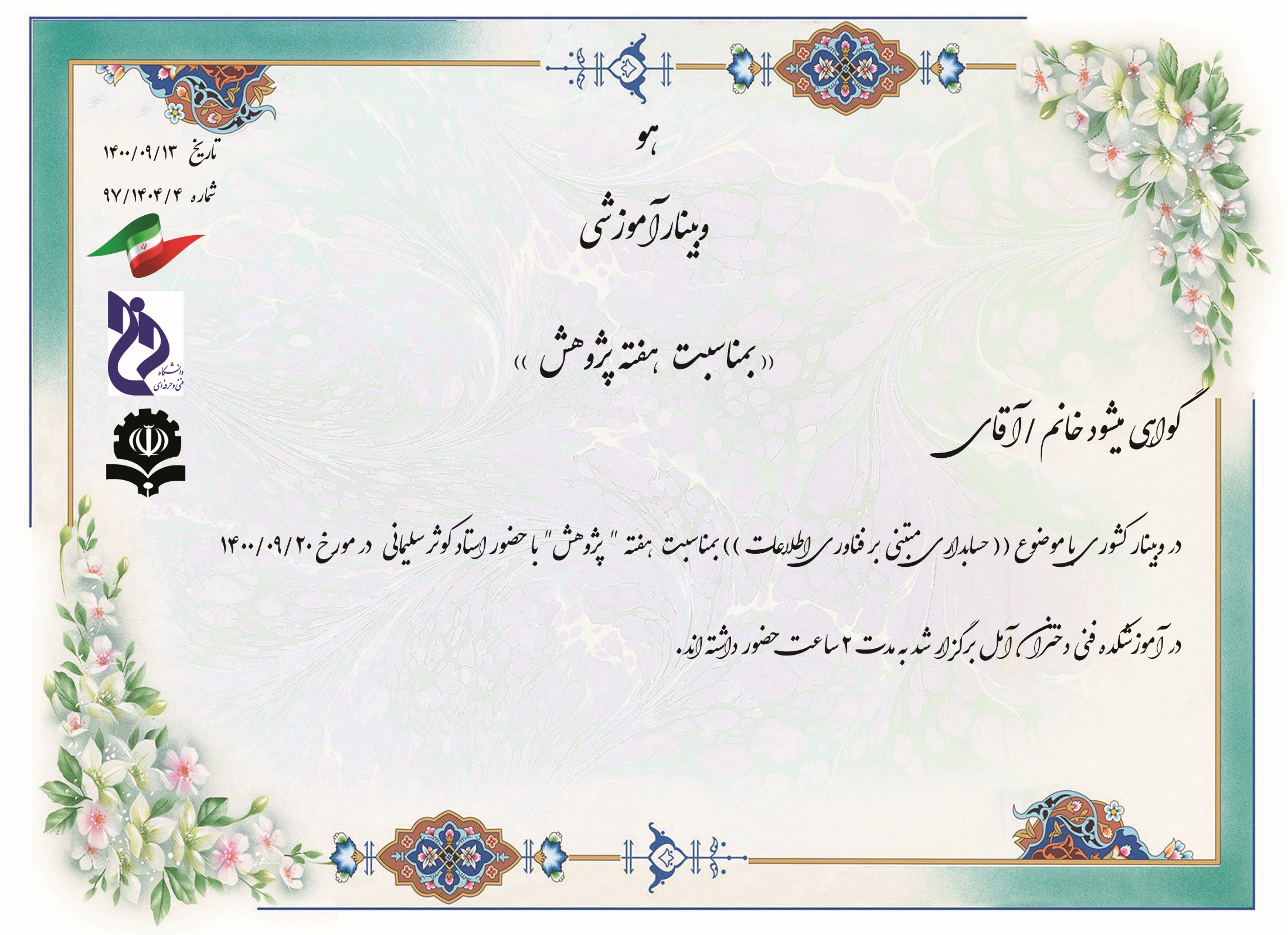 یاسر اکبری
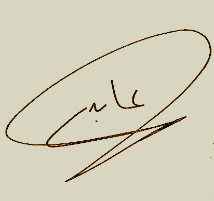 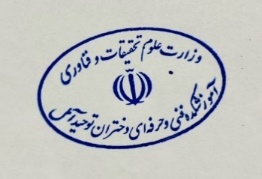 مریم عابدی
رئیس آموزشکده فنی و حرفه ای دختران آمل
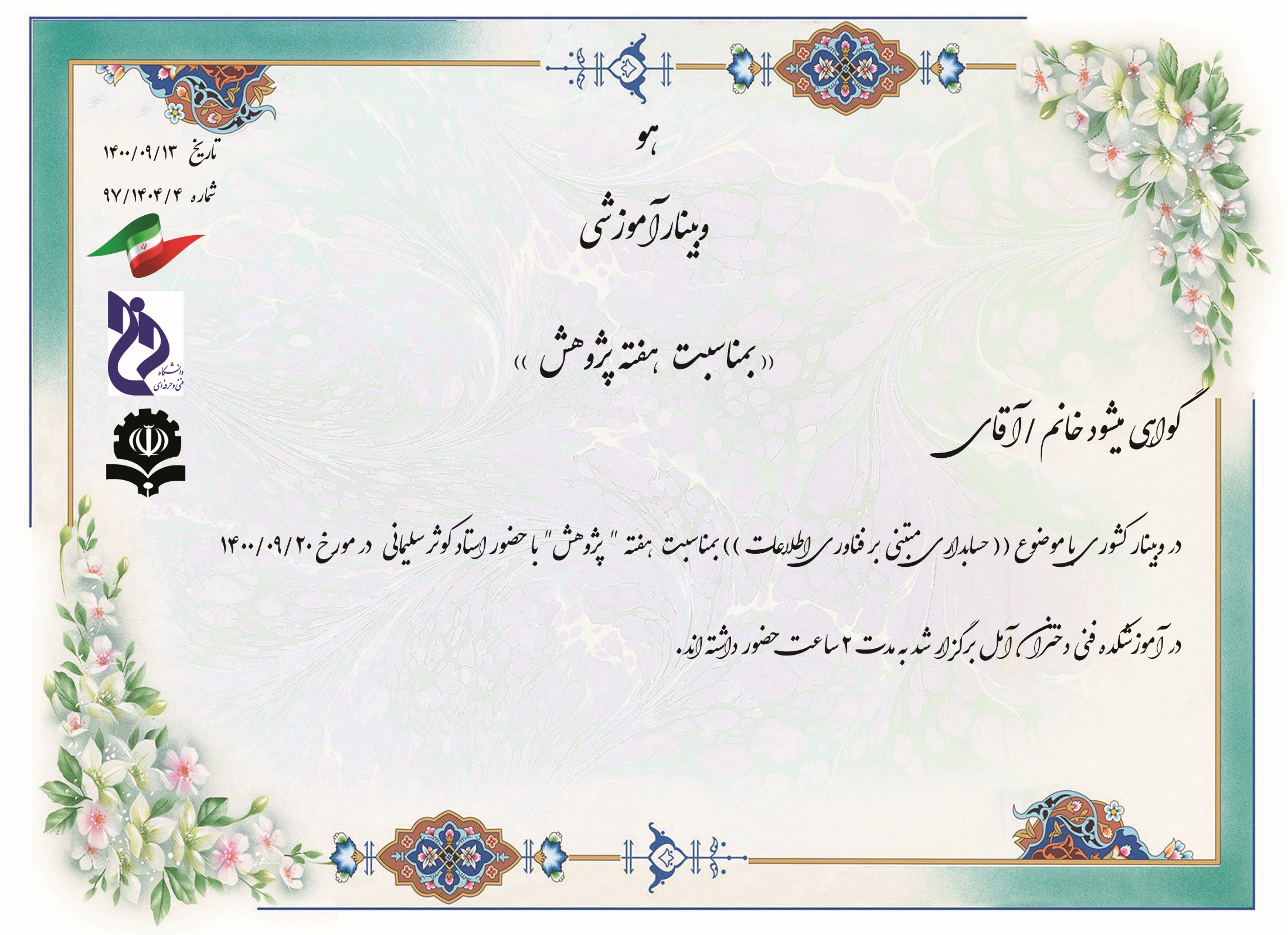 زهرا فرهودی
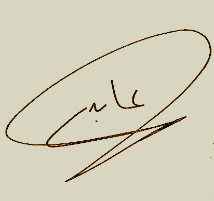 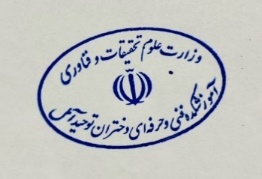 مریم عابدی
رئیس آموزشکده فنی و حرفه ای دختران آمل
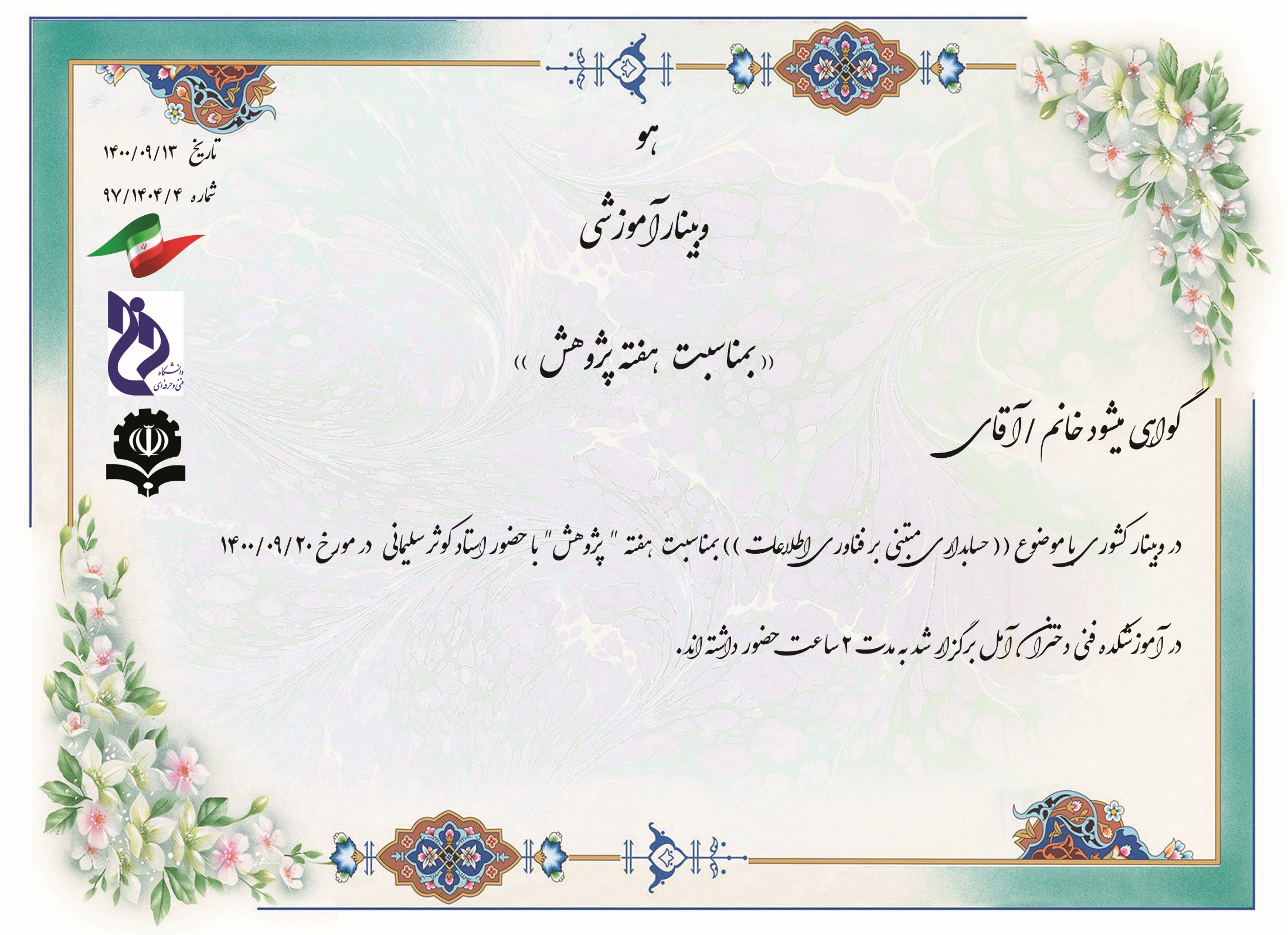 مسعود جعفری
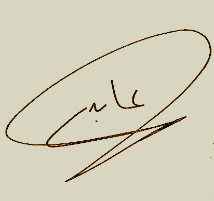 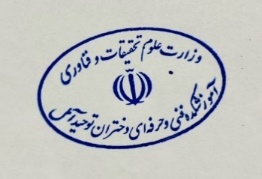 مریم عابدی
رئیس آموزشکده فنی و حرفه ای دختران آمل
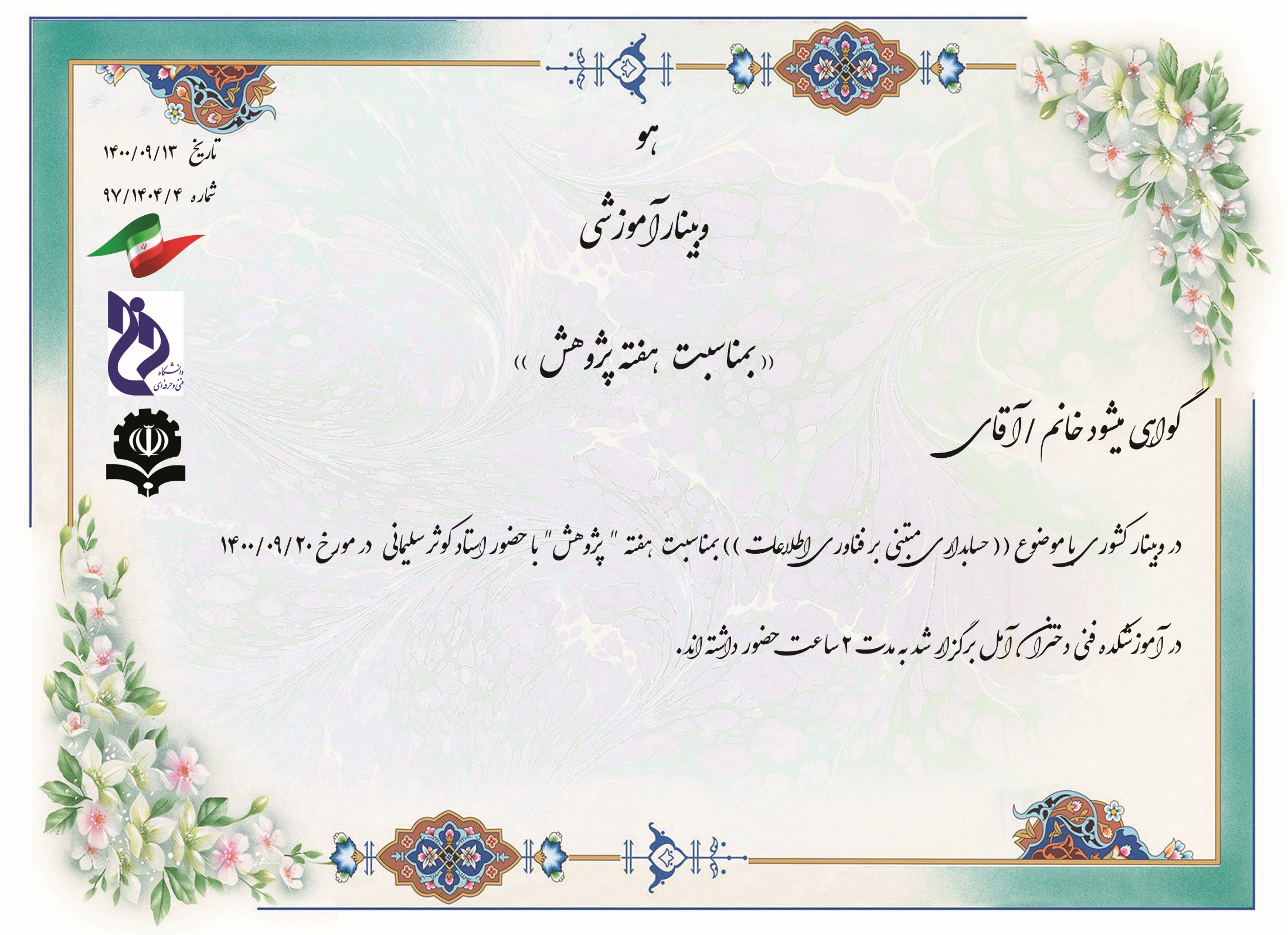 سمیه عباسی
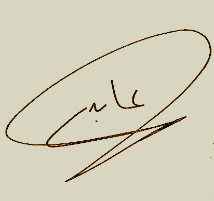 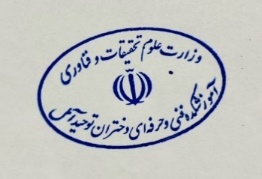 مریم عابدی
رئیس آموزشکده فنی و حرفه ای دختران آمل
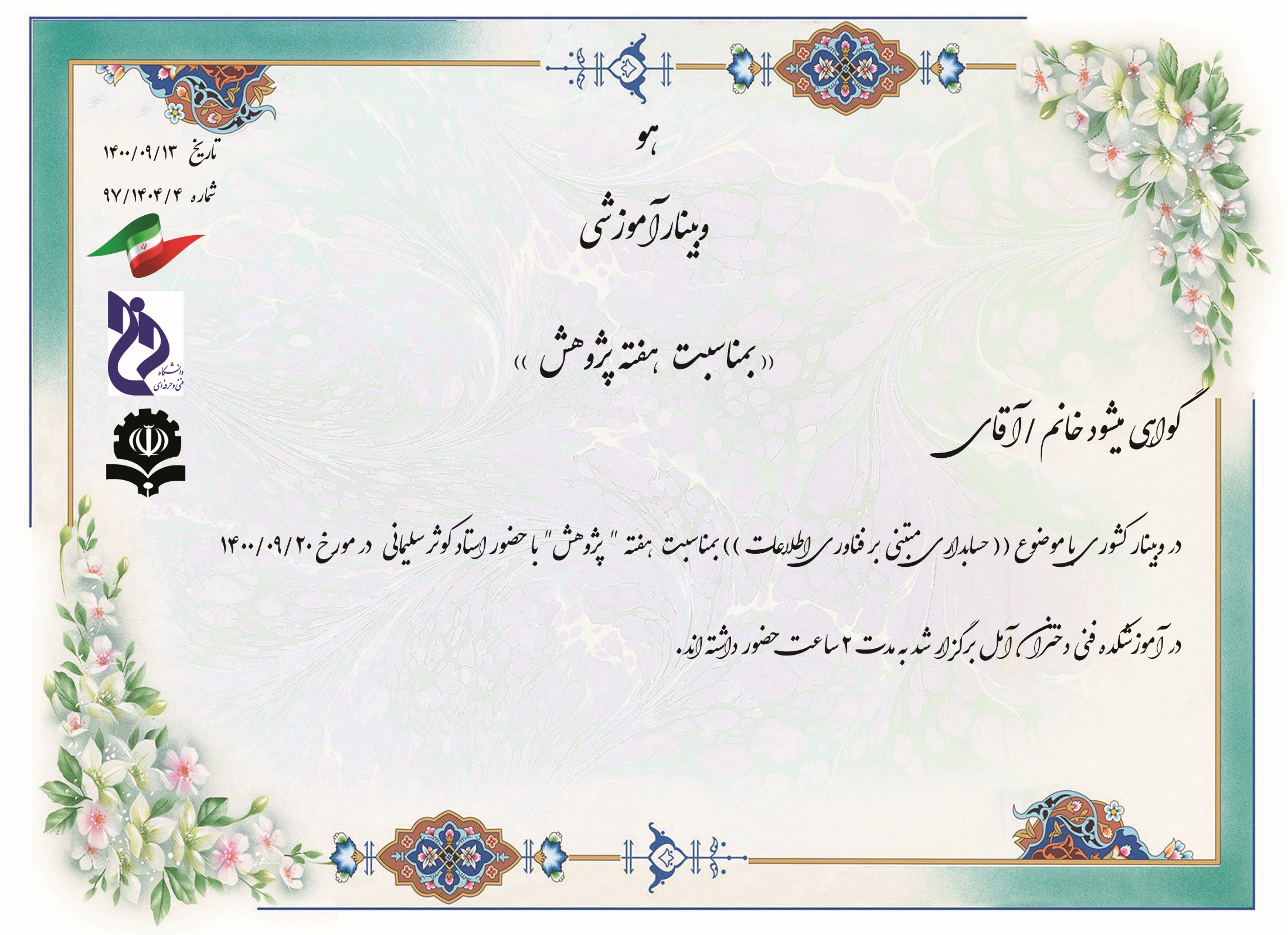 سیده فریده محمدی
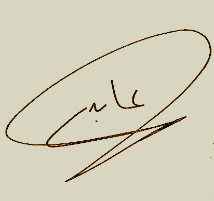 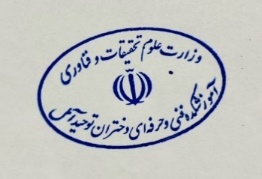 مریم عابدی
رئیس آموزشکده فنی و حرفه ای دختران آمل
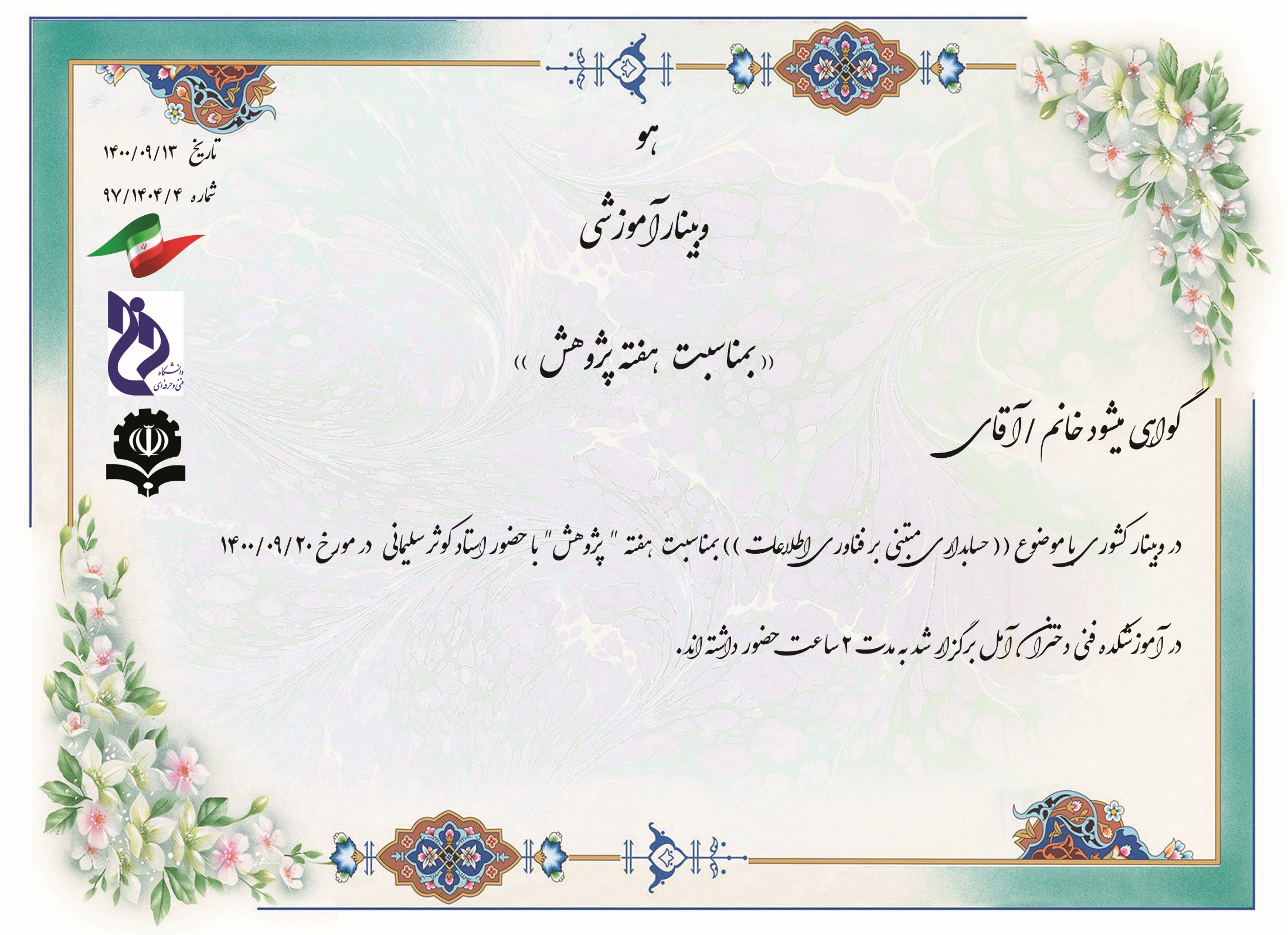 وحیده خسروانی
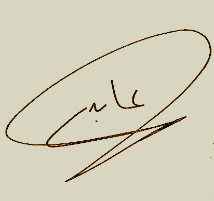 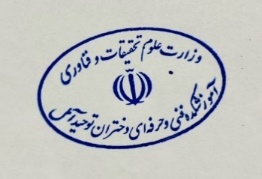 مریم عابدی
رئیس آموزشکده فنی و حرفه ای دختران آمل
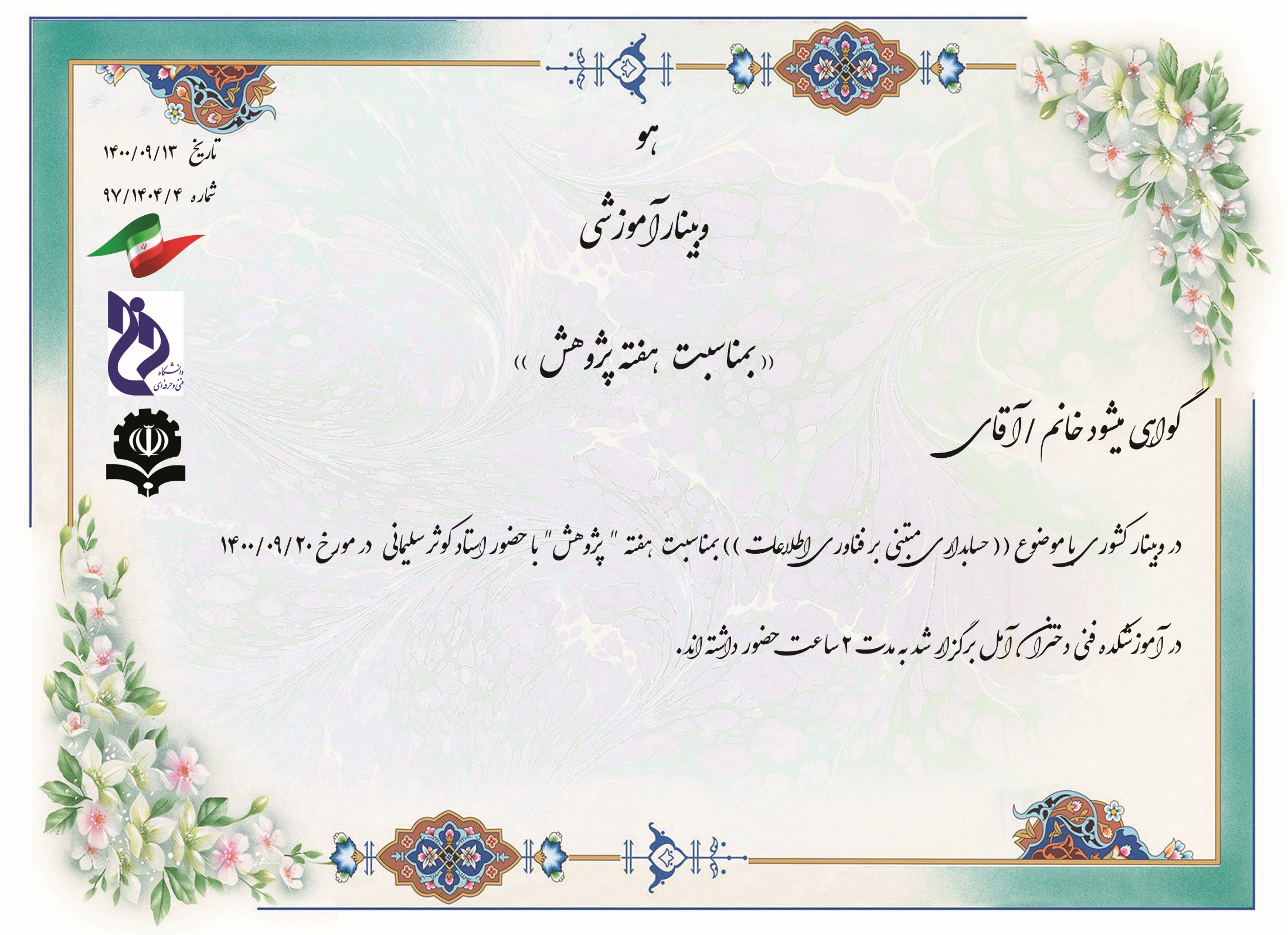 حرمت جمشید نژاد
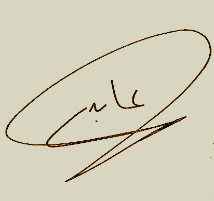 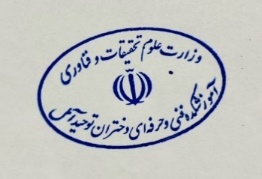 مریم عابدی
رئیس آموزشکده فنی و حرفه ای دختران آمل
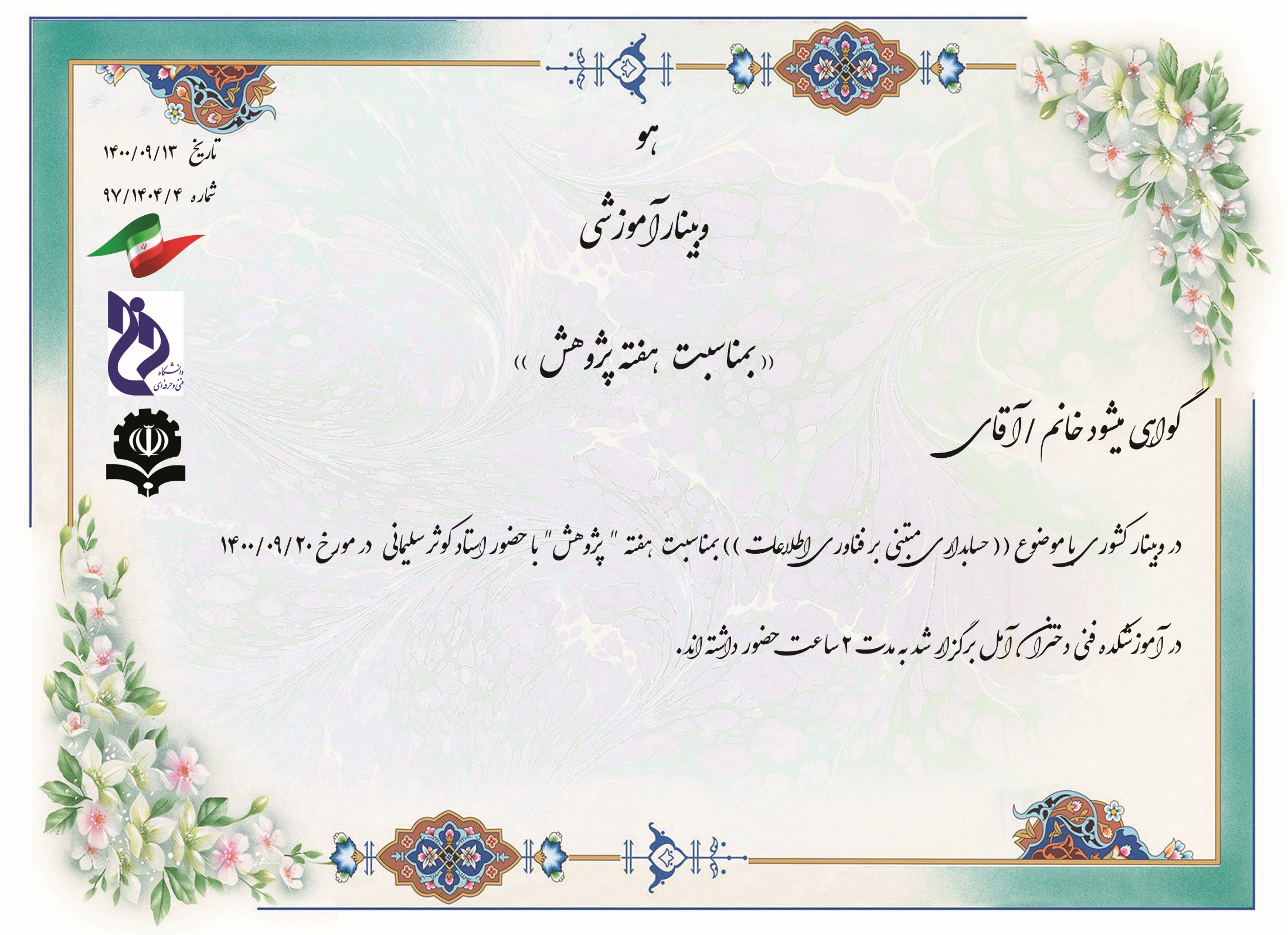 نگین زیادی
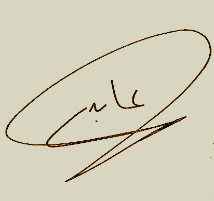 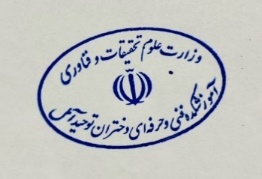 مریم عابدی
رئیس آموزشکده فنی و حرفه ای دختران آمل
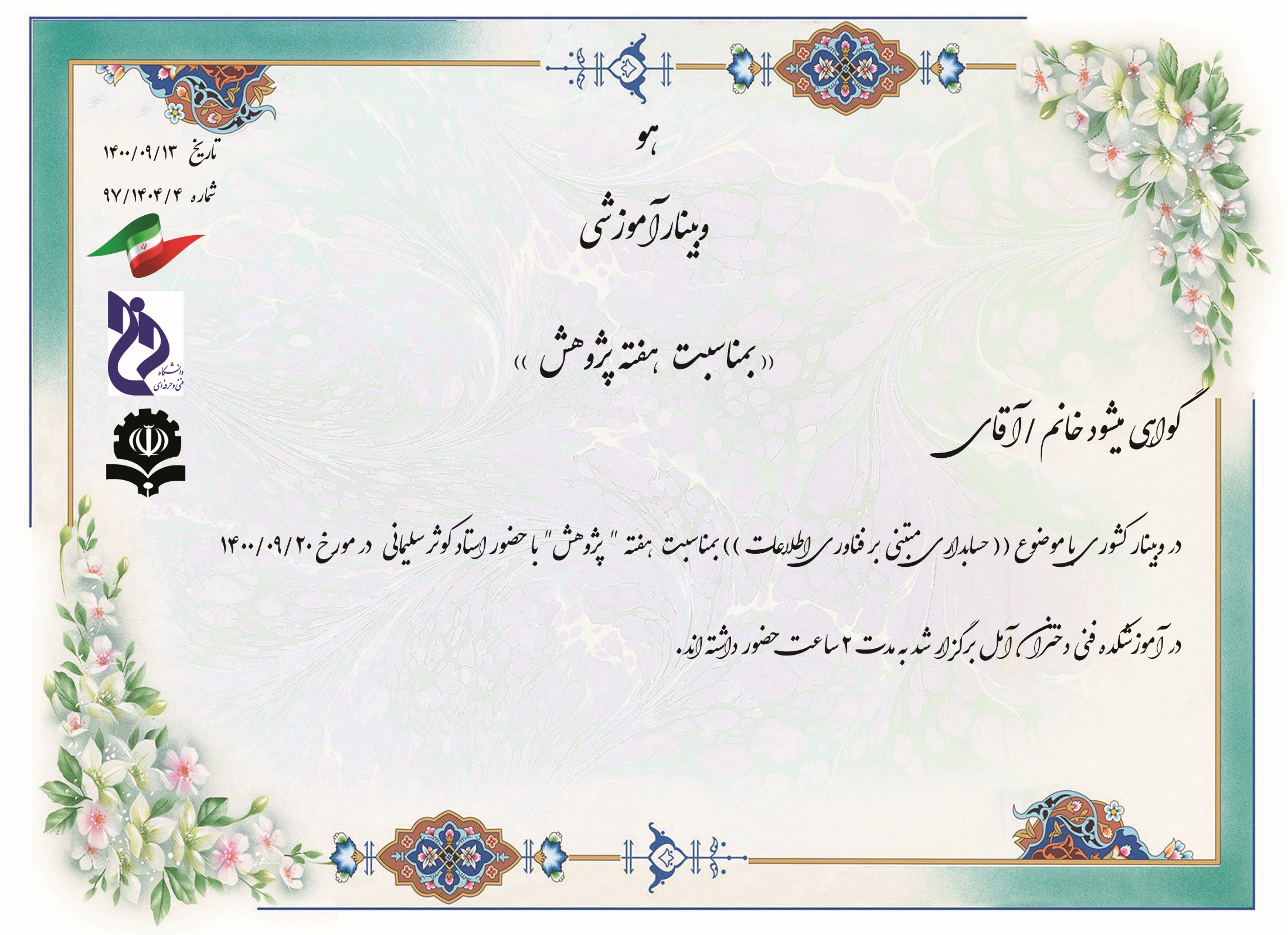 نیلوفر صالحی
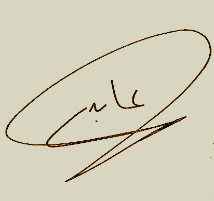 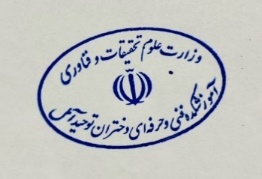 مریم عابدی
رئیس آموزشکده فنی و حرفه ای دختران آمل
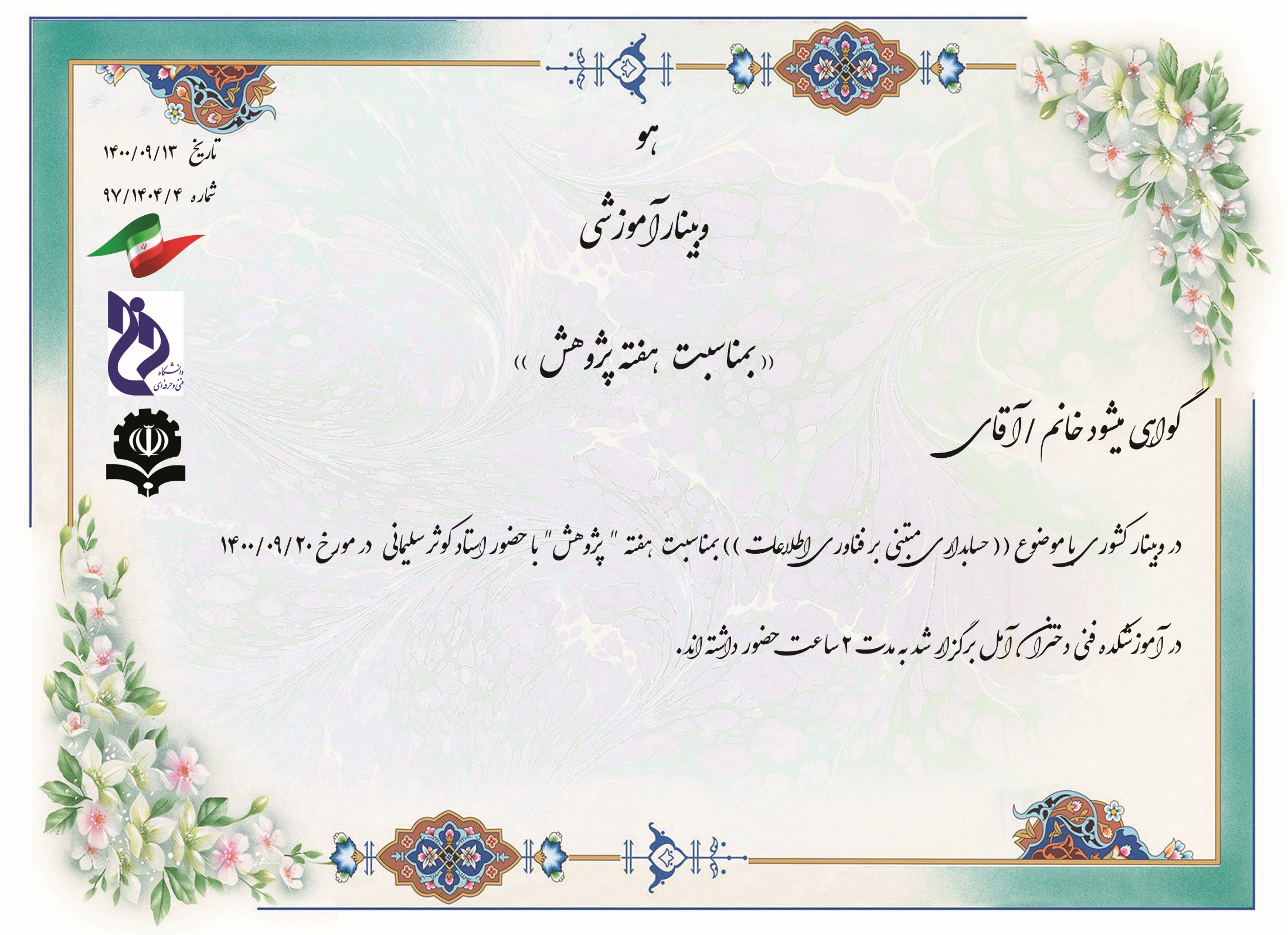 محمد صادق مهری خنکداری
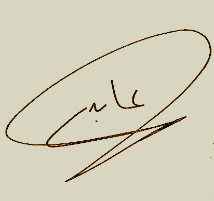 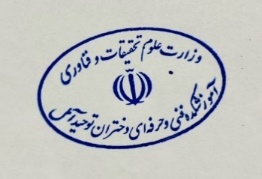 مریم عابدی
رئیس آموزشکده فنی و حرفه ای دختران آمل
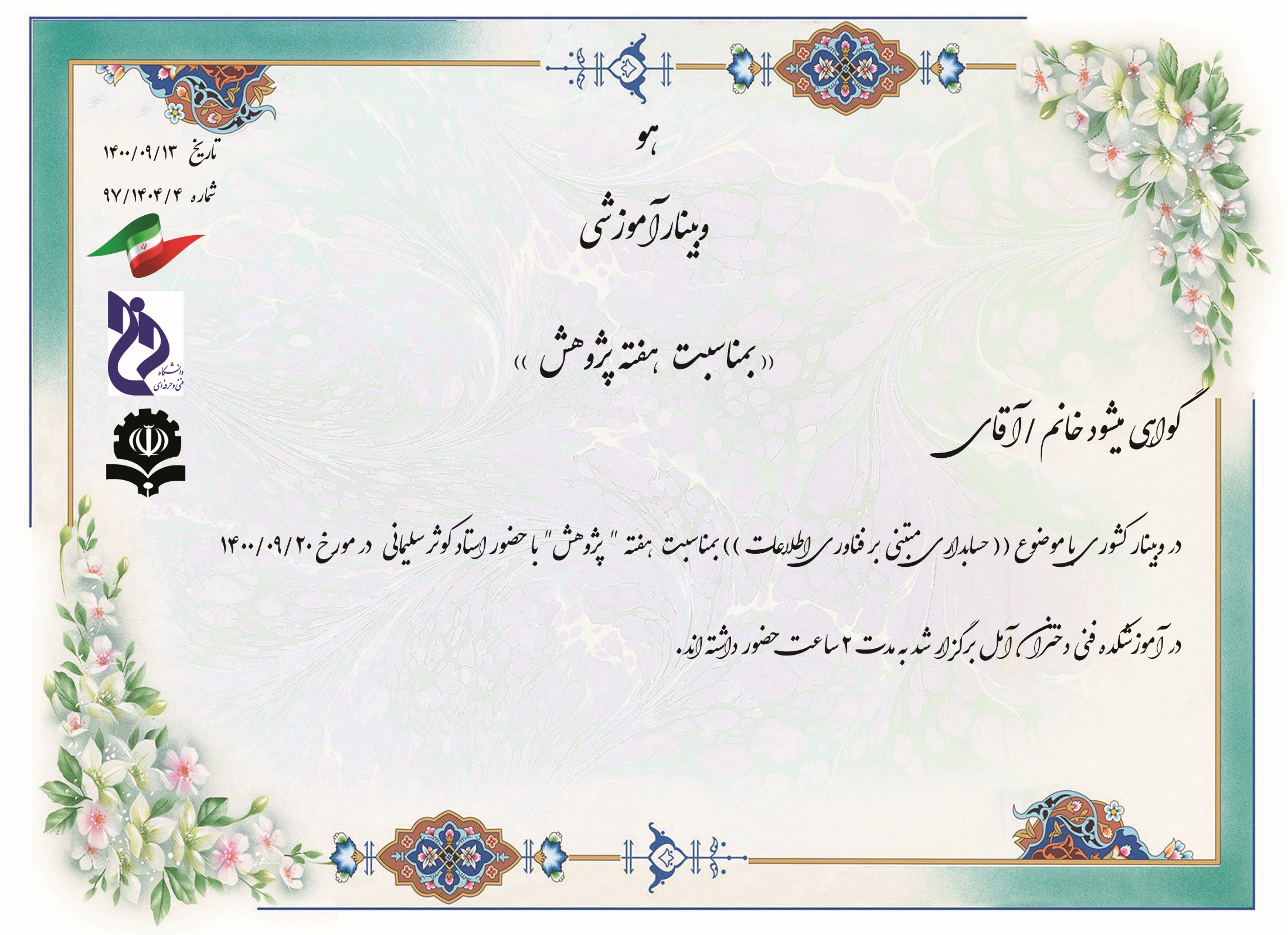 سیدجلال جعفری
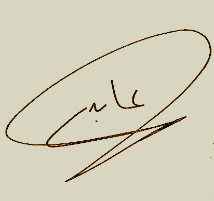 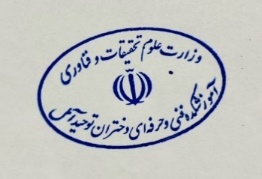 مریم عابدی
رئیس آموزشکده فنی و حرفه ای دختران آمل
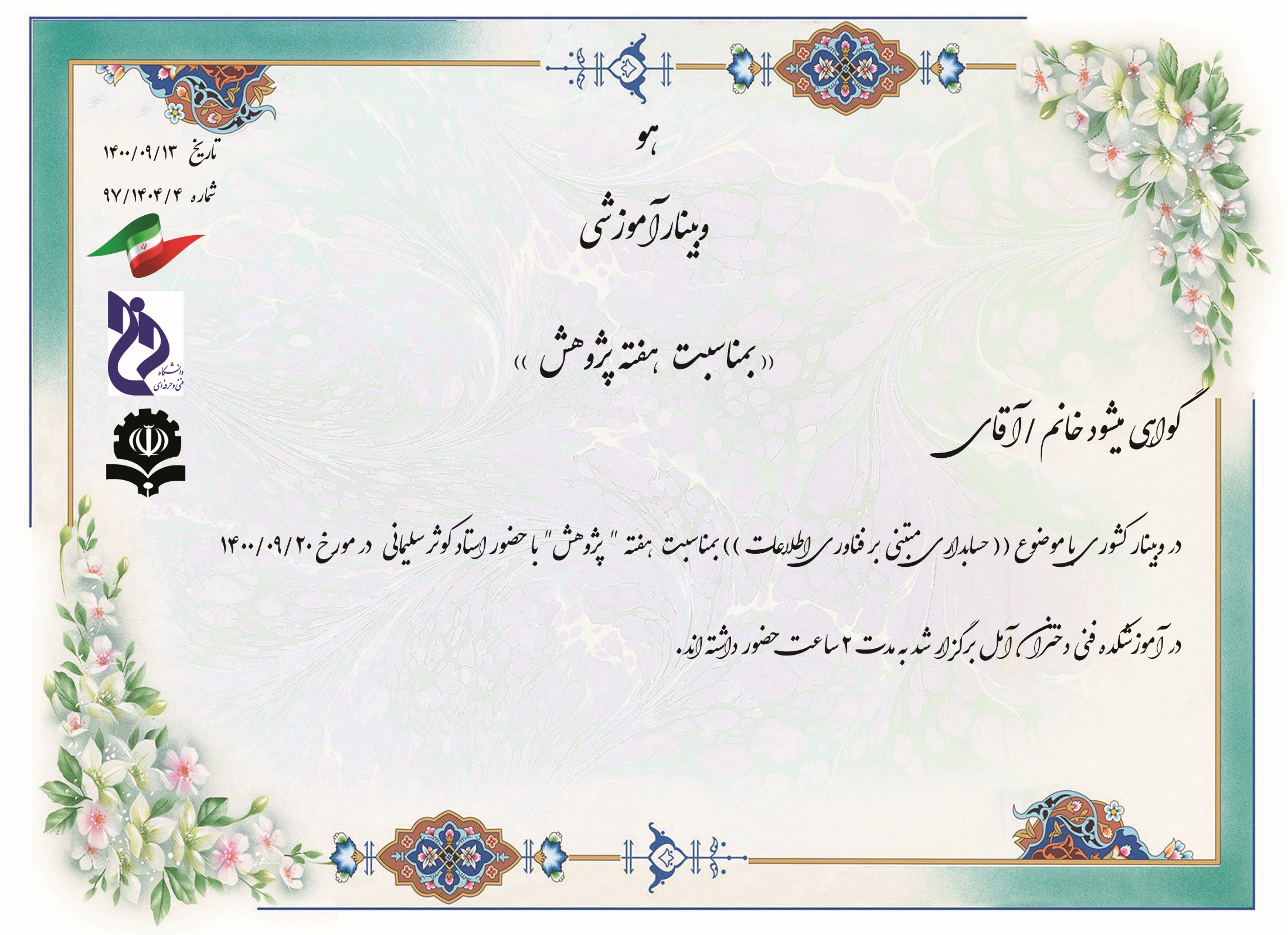 سید حسن عمادی
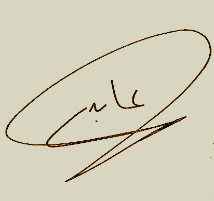 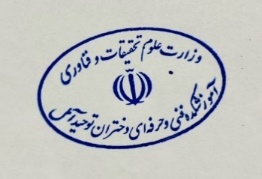 مریم عابدی
رئیس آموزشکده فنی و حرفه ای دختران آمل
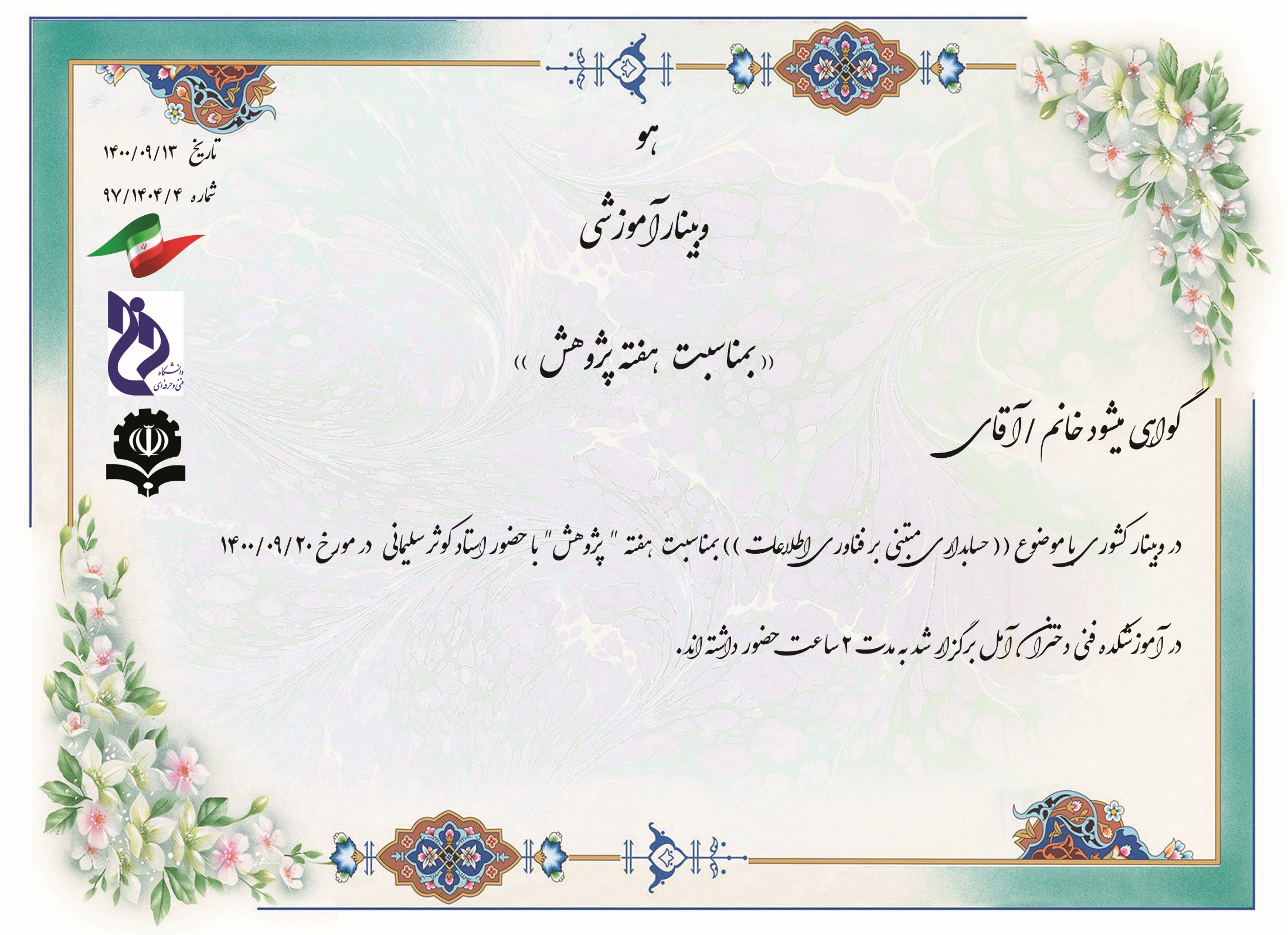 نوروز علی ابراهیم زاده
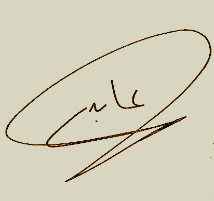 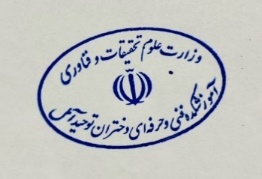 مریم عابدی
رئیس آموزشکده فنی و حرفه ای دختران آمل
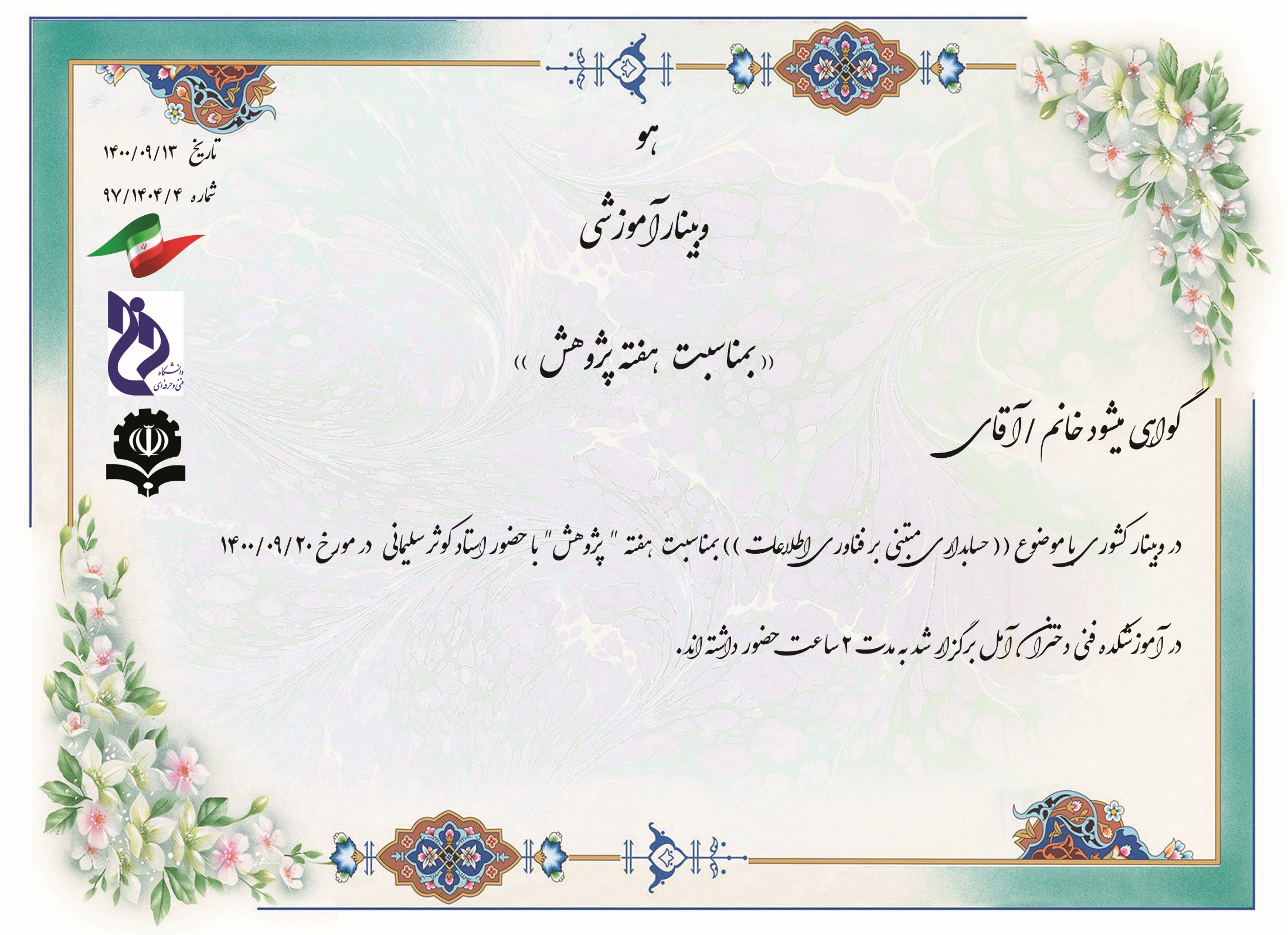 سید مجتبی خاتمی
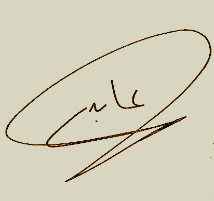 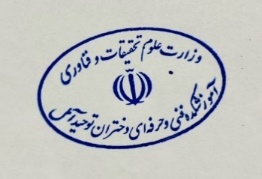 مریم عابدی
رئیس آموزشکده فنی و حرفه ای دختران آمل
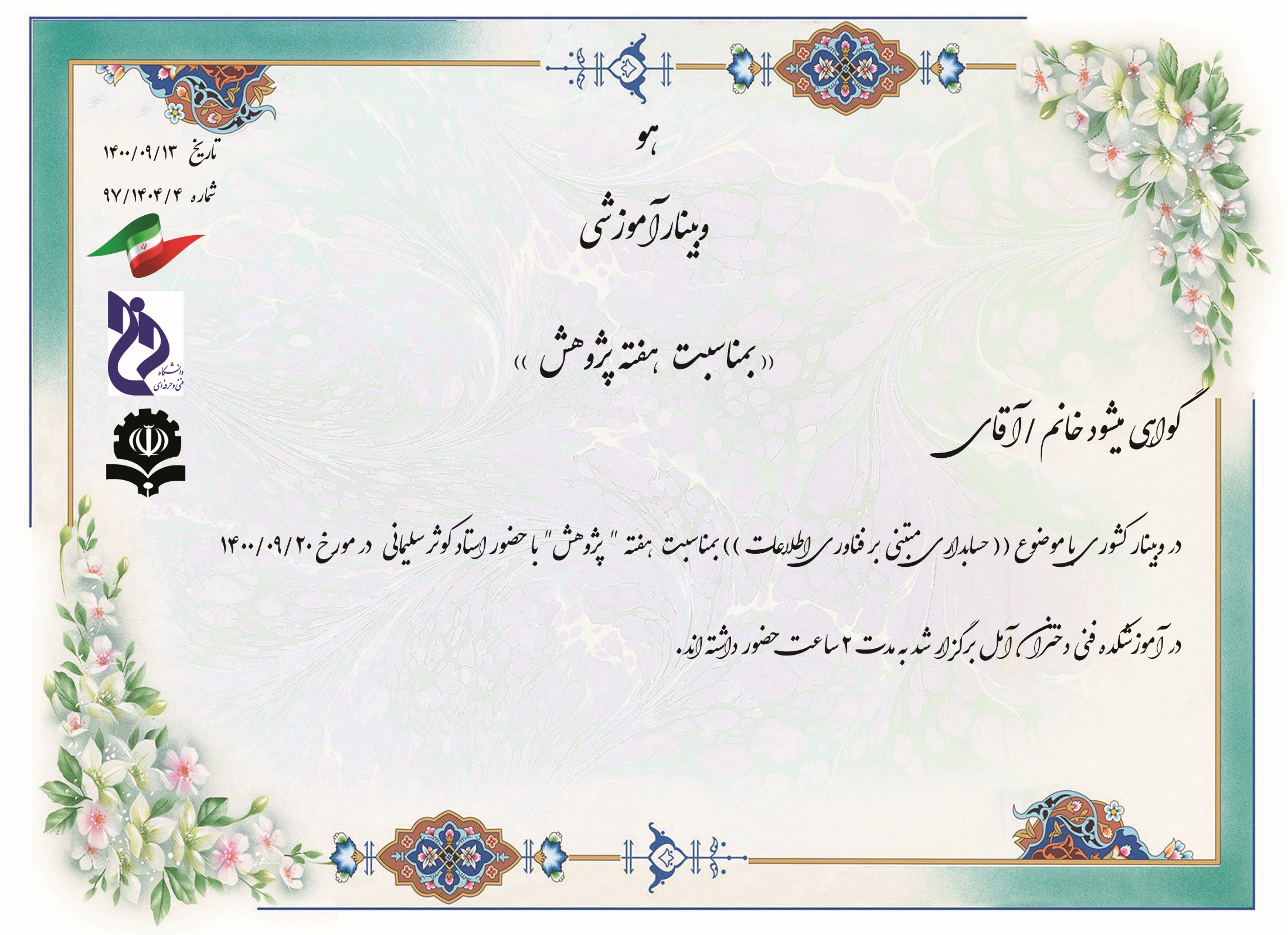 محدثه مرادی
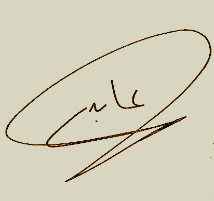 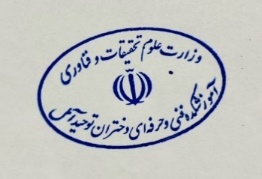 مریم عابدی
رئیس آموزشکده فنی و حرفه ای دختران آمل
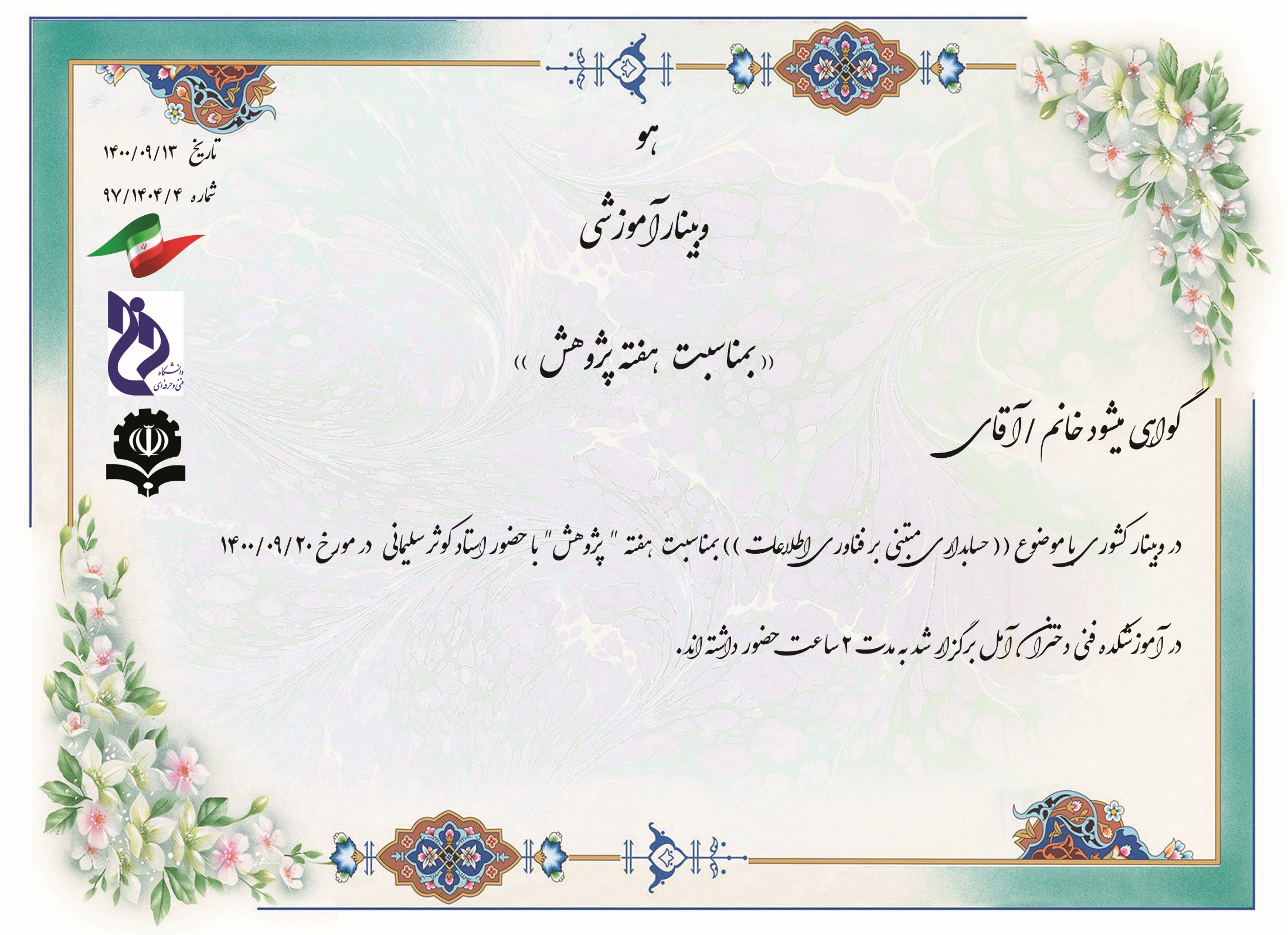 عایشه بصری
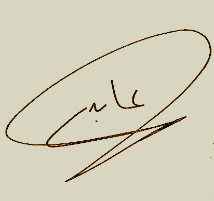 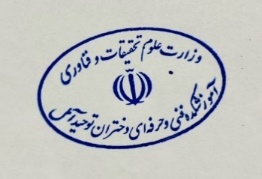 مریم عابدی
رئیس آموزشکده فنی و حرفه ای دختران آمل
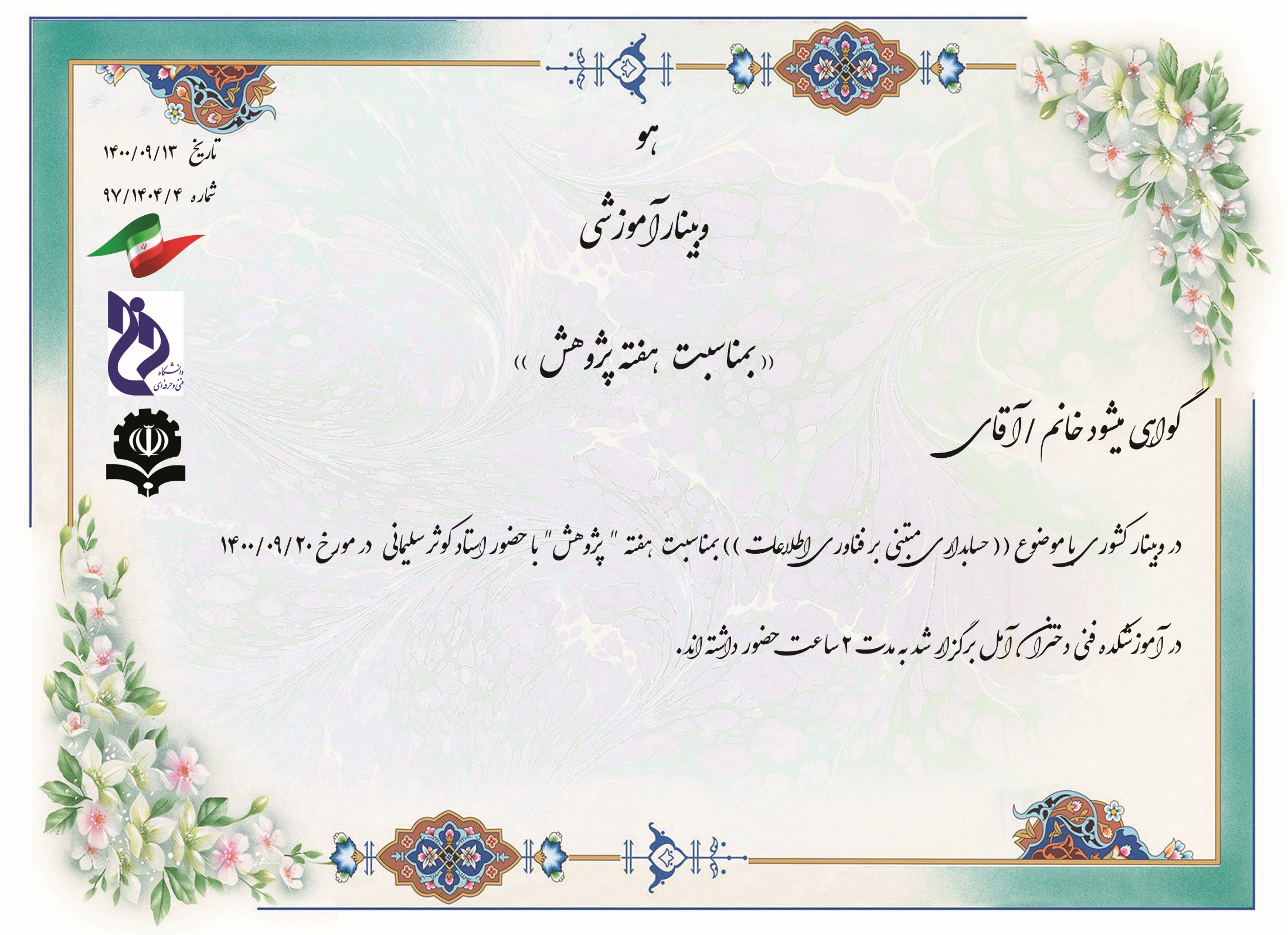 کیانا عقاید کاشی
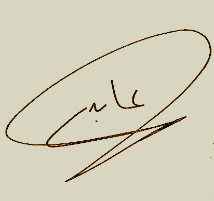 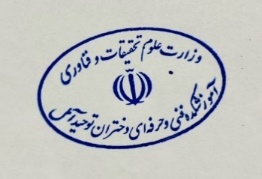 مریم عابدی
رئیس آموزشکده فنی و حرفه ای دختران آمل
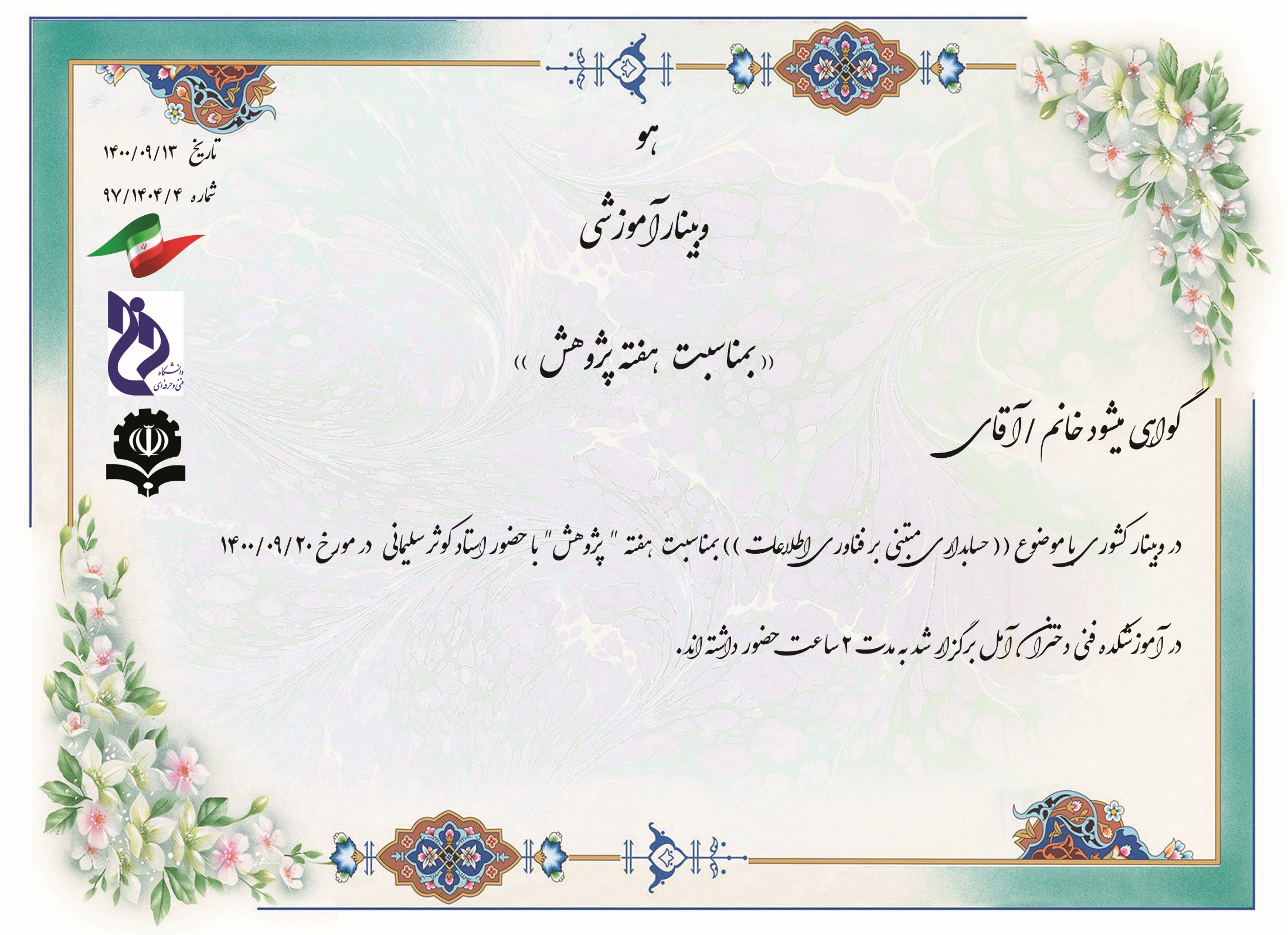 ام البنین بلوچ اکبری
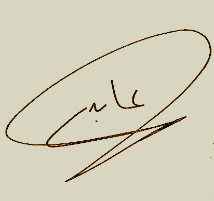 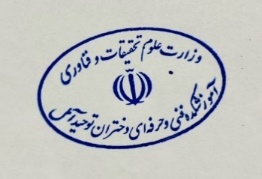 مریم عابدی
رئیس آموزشکده فنی و حرفه ای دختران آمل
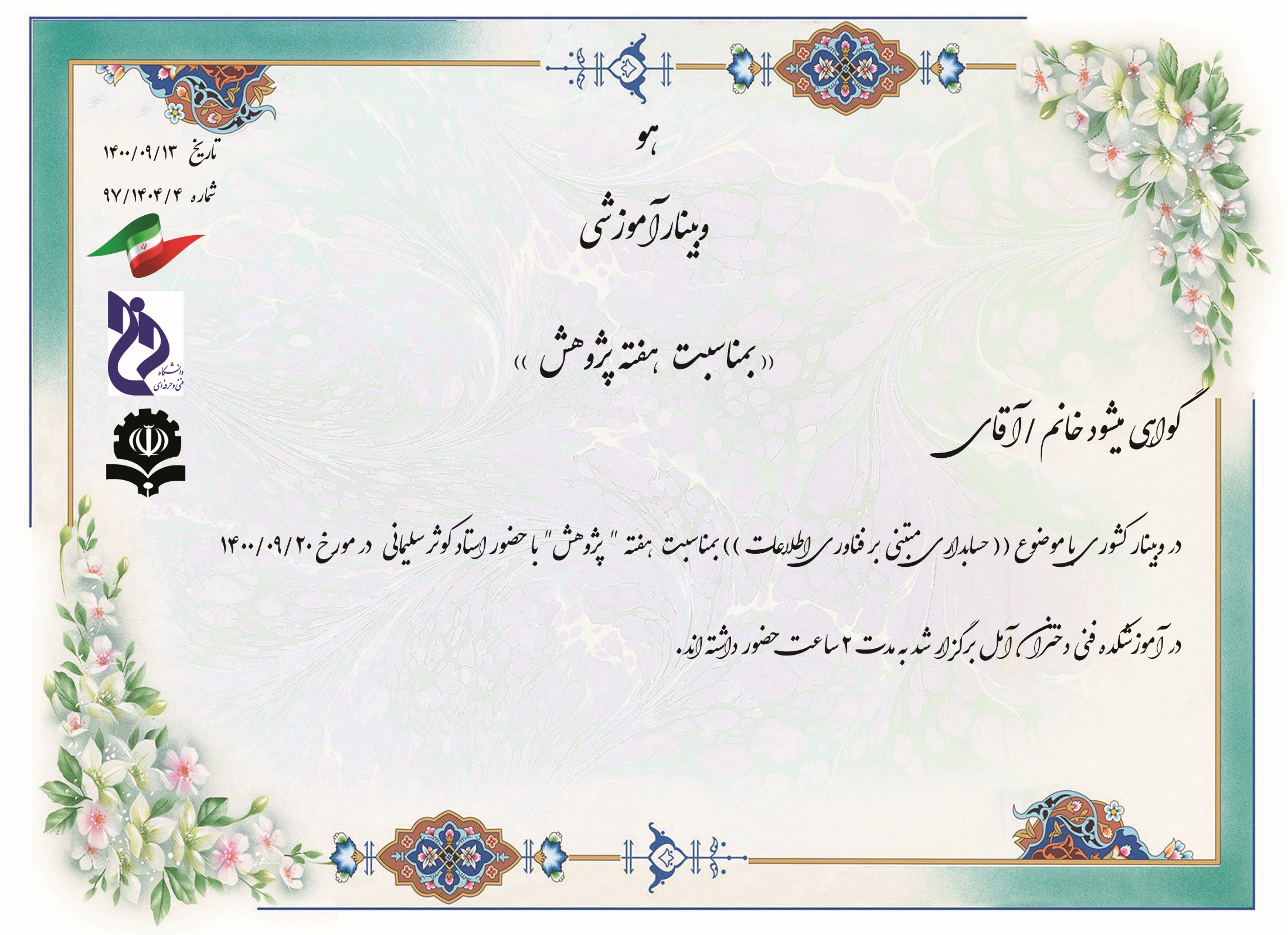 مینا السادات برومند
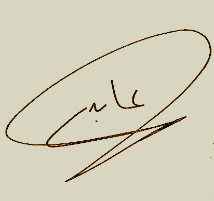 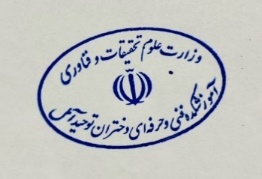 مریم عابدی
رئیس آموزشکده فنی و حرفه ای دختران آمل
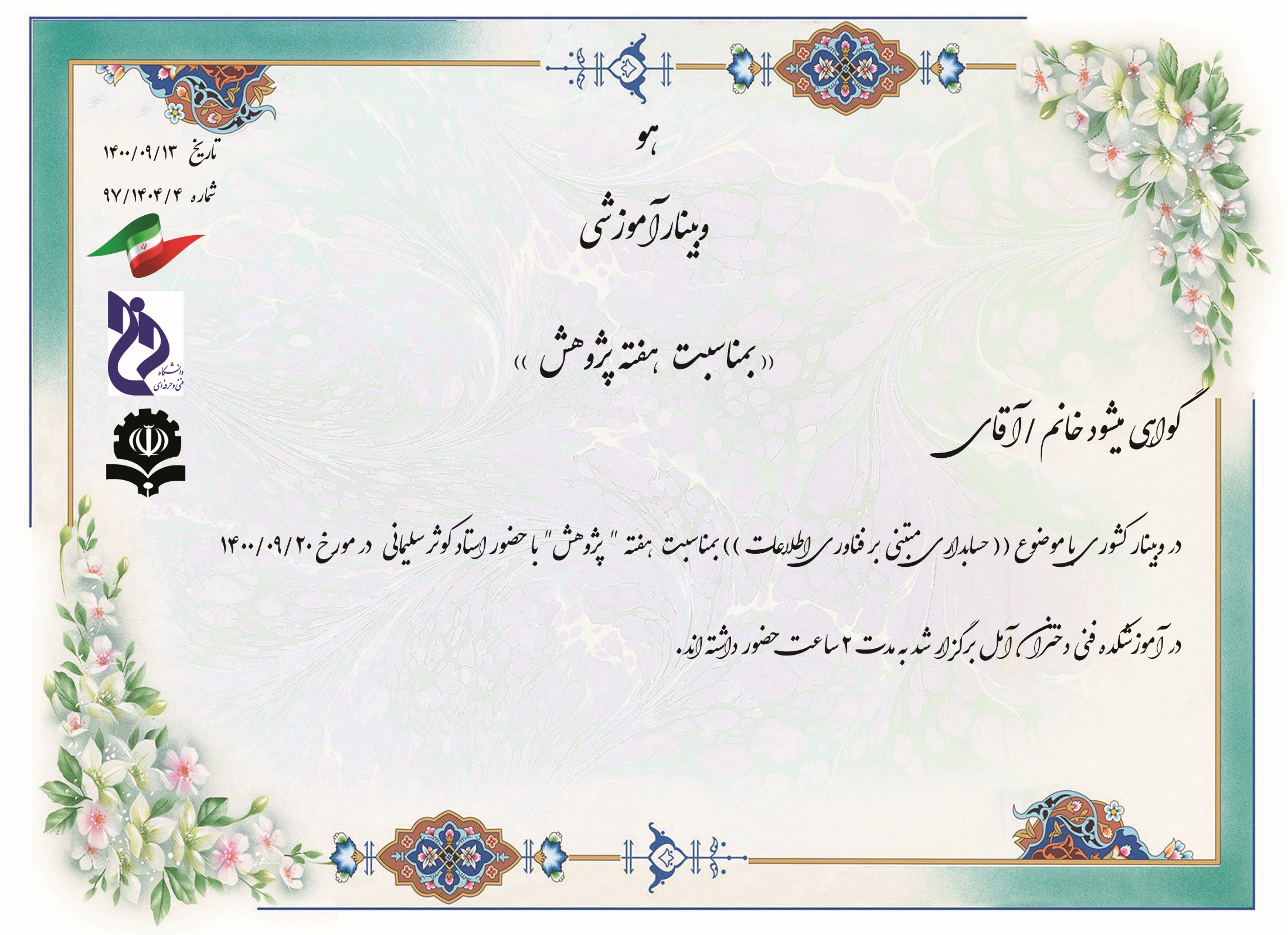 عارفه السادات افضلی
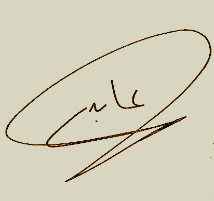 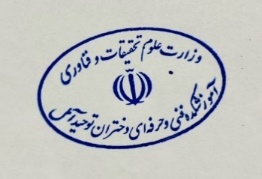 مریم عابدی
رئیس آموزشکده فنی و حرفه ای دختران آمل
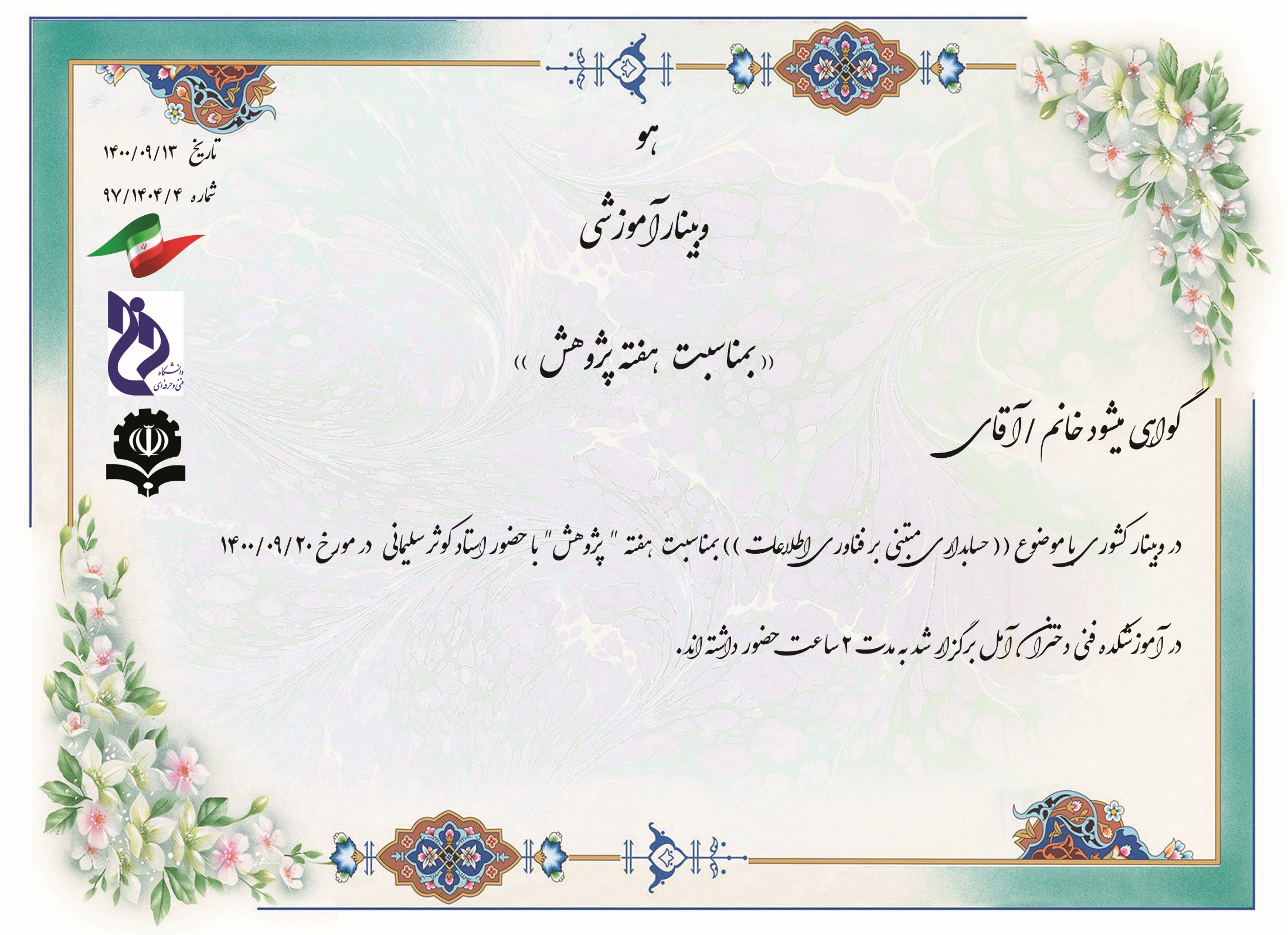 حسن حسین پور استیار
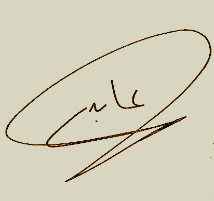 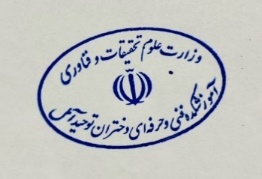 مریم عابدی
رئیس آموزشکده فنی و حرفه ای دختران آمل
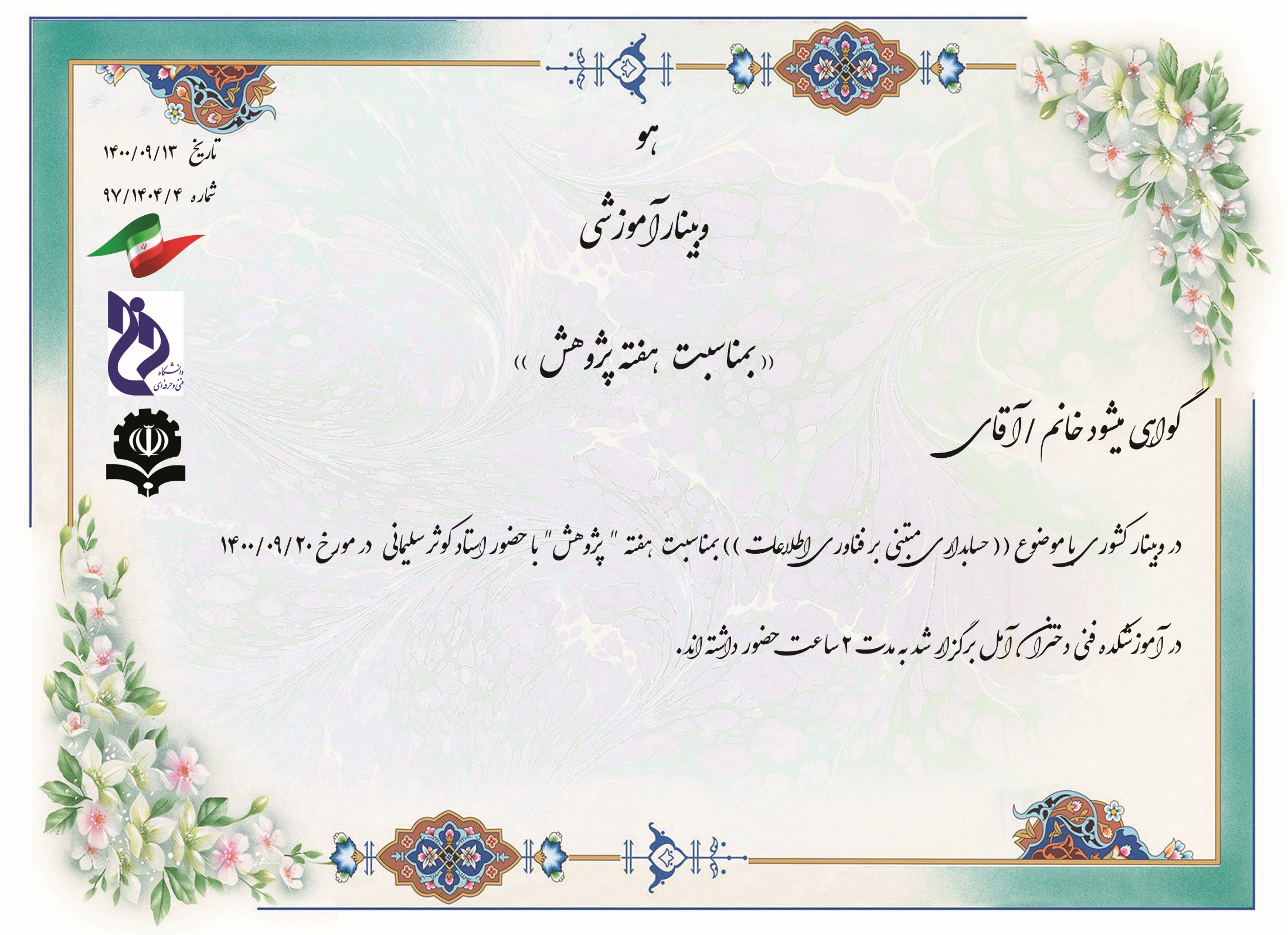 فاطمه شفیعی
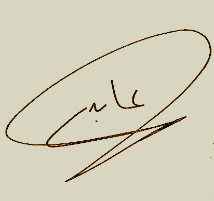 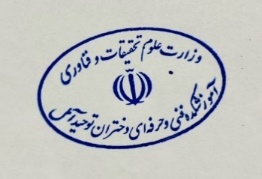 مریم عابدی
رئیس آموزشکده فنی و حرفه ای دختران آمل
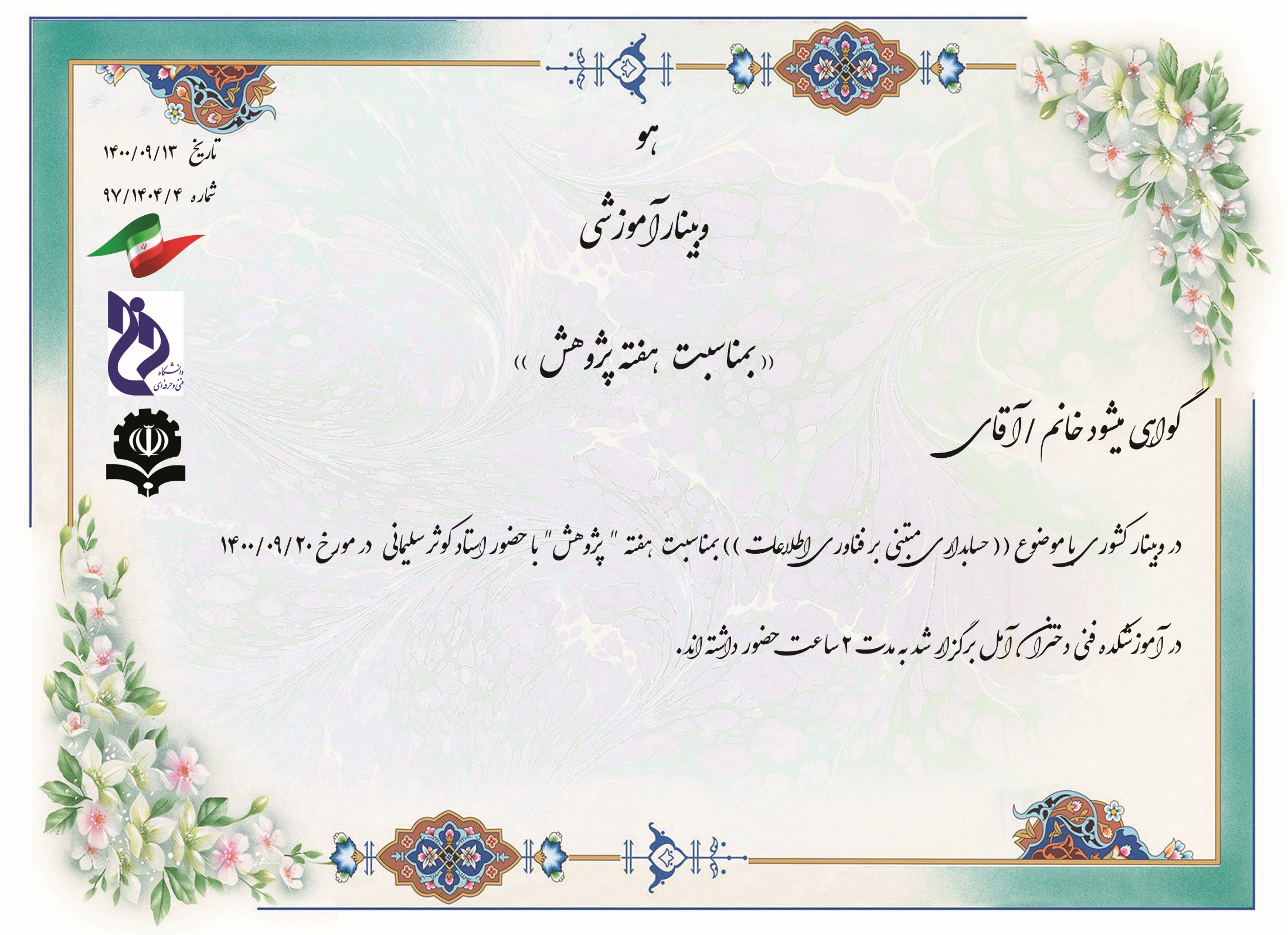 مهسا خدایاری
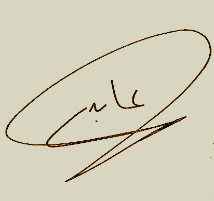 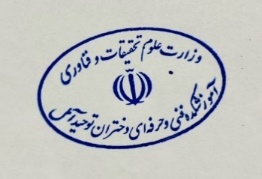 مریم عابدی
رئیس آموزشکده فنی و حرفه ای دختران آمل
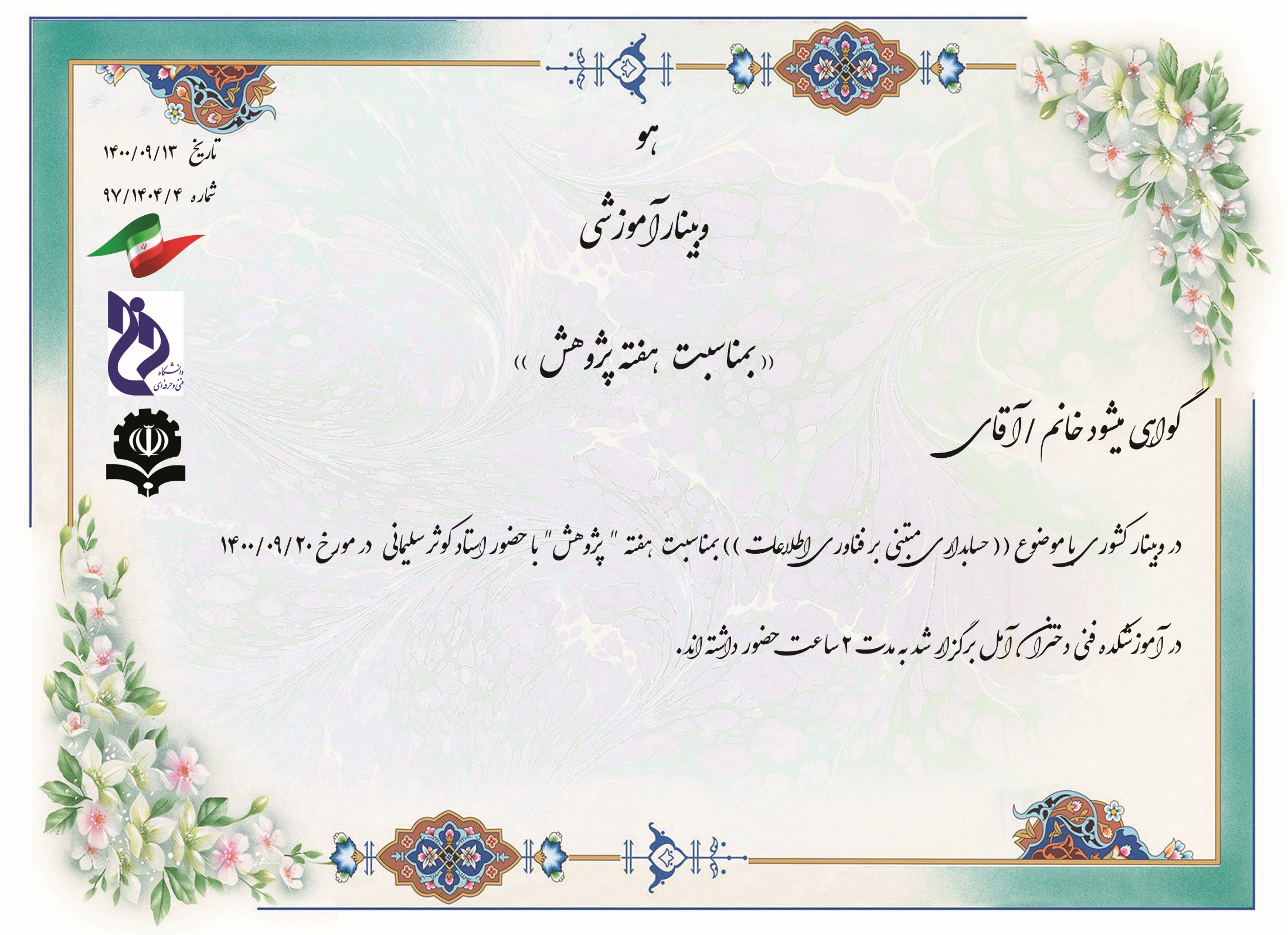 زهرا سلطانپور
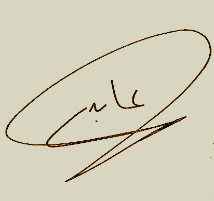 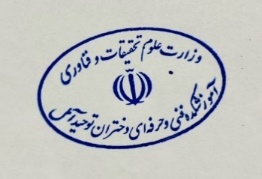 مریم عابدی
رئیس آموزشکده فنی و حرفه ای دختران آمل
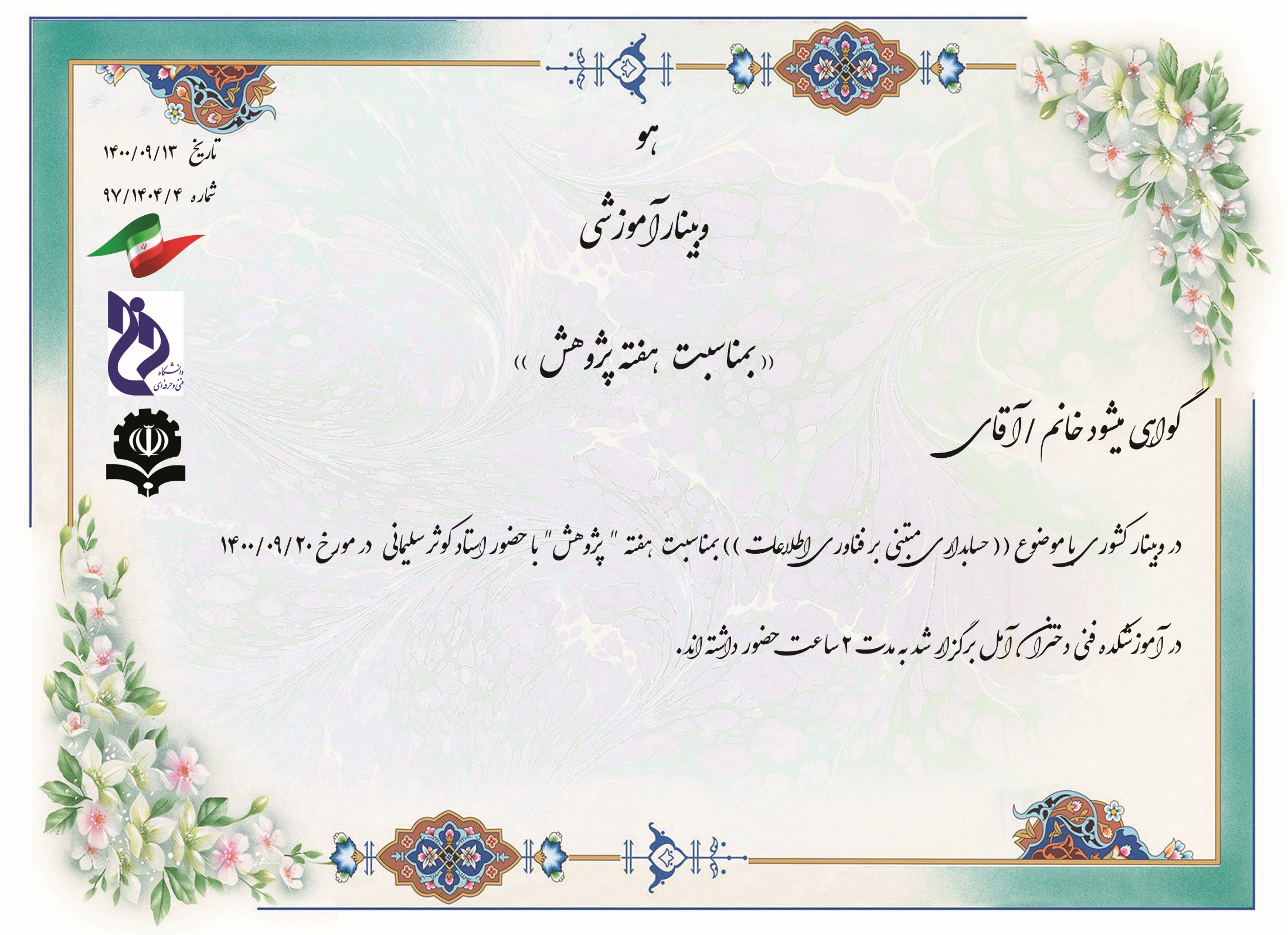 سیما آراسته
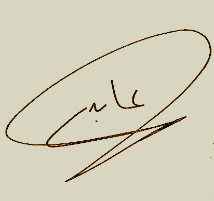 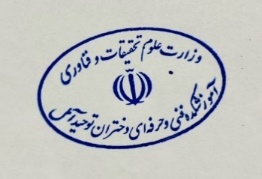 مریم عابدی
رئیس آموزشکده فنی و حرفه ای دختران آمل
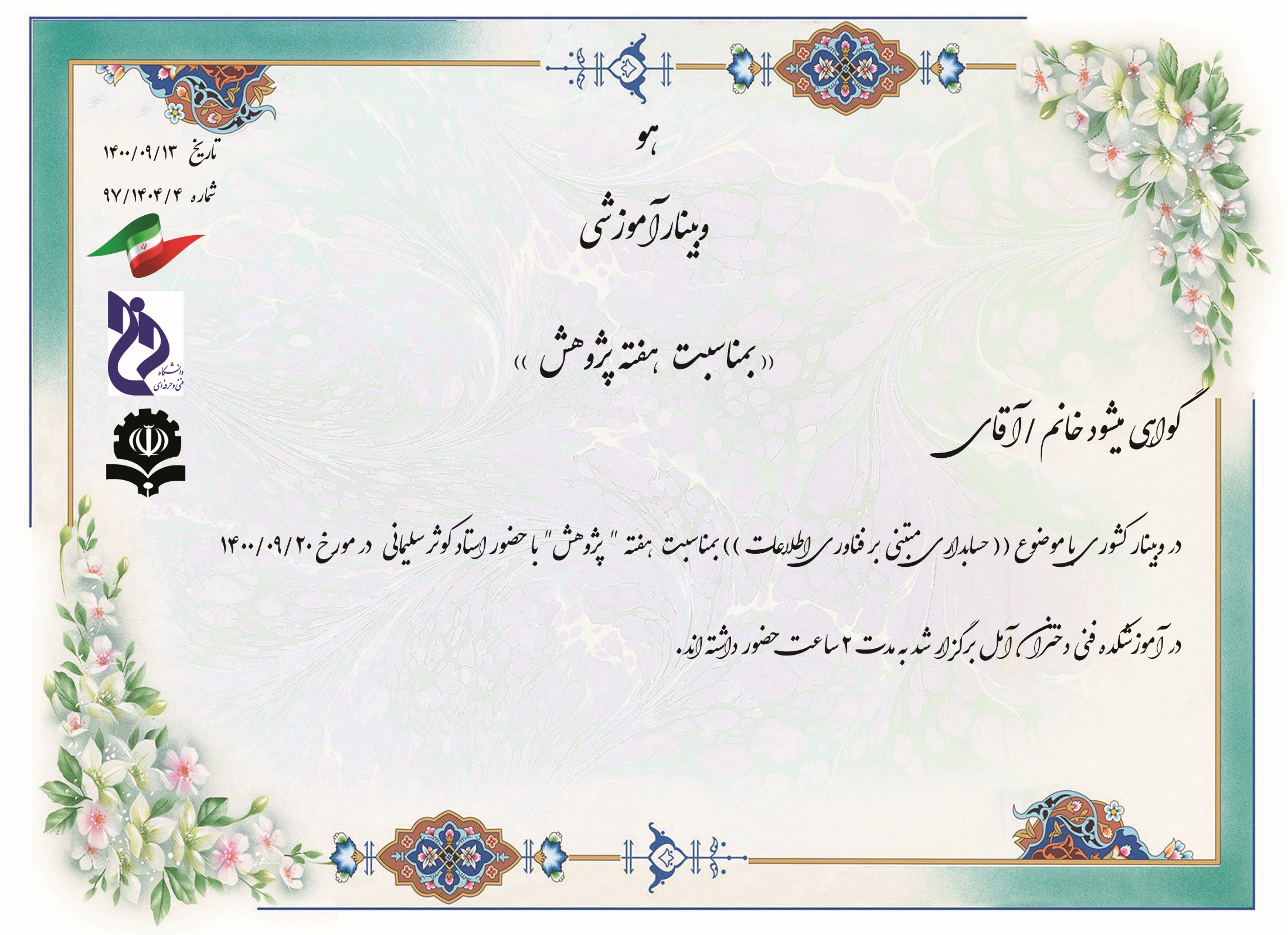 مائده هادیان
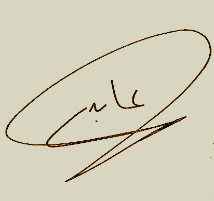 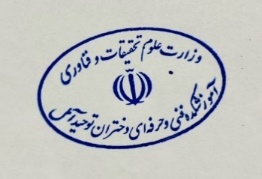 مریم عابدی
رئیس آموزشکده فنی و حرفه ای دختران آمل
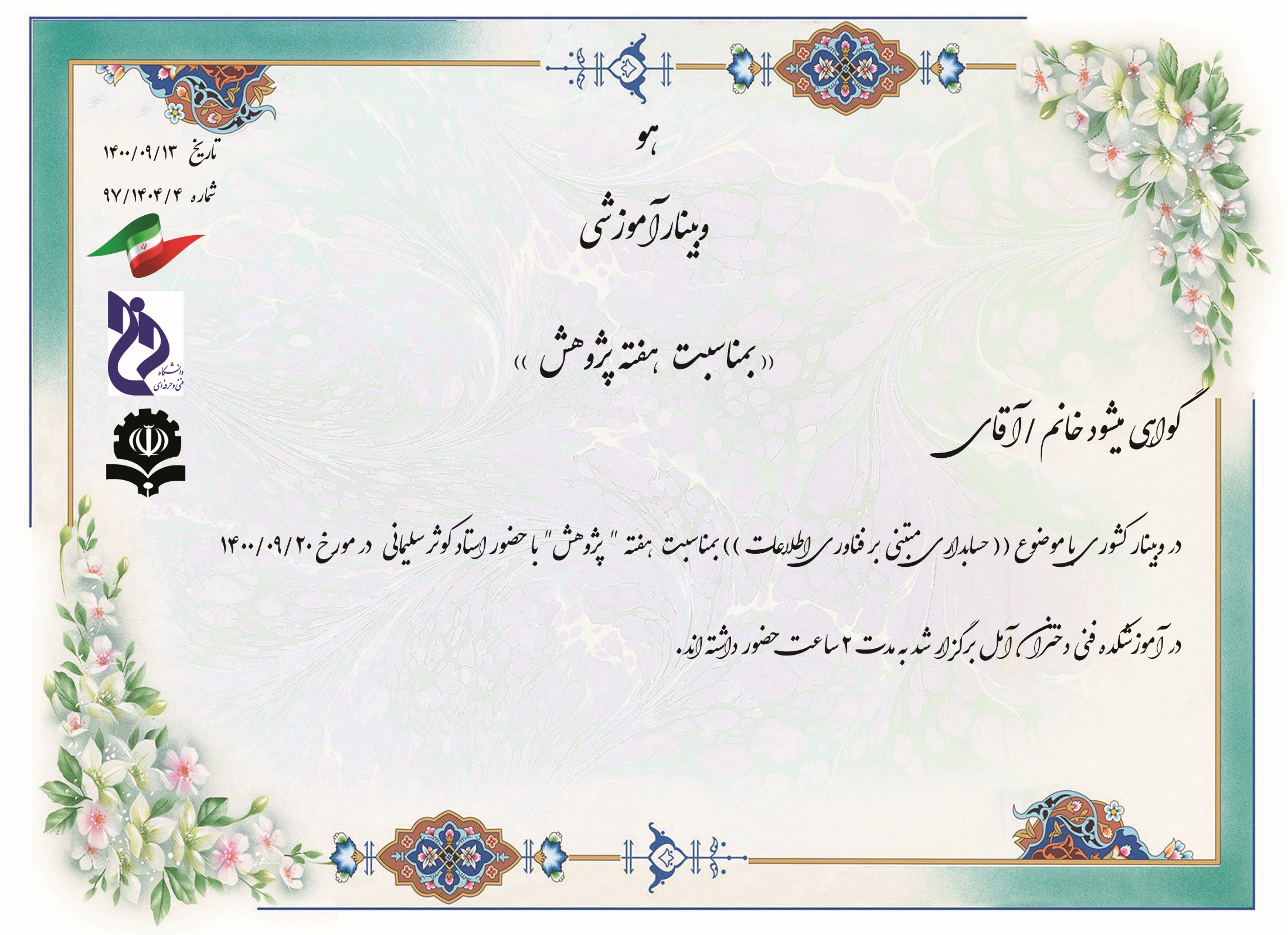 راحیل اسمعیل پور
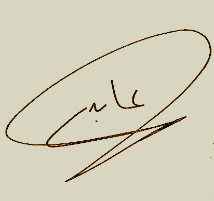 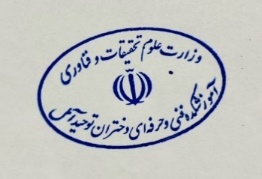 مریم عابدی
رئیس آموزشکده فنی و حرفه ای دختران آمل
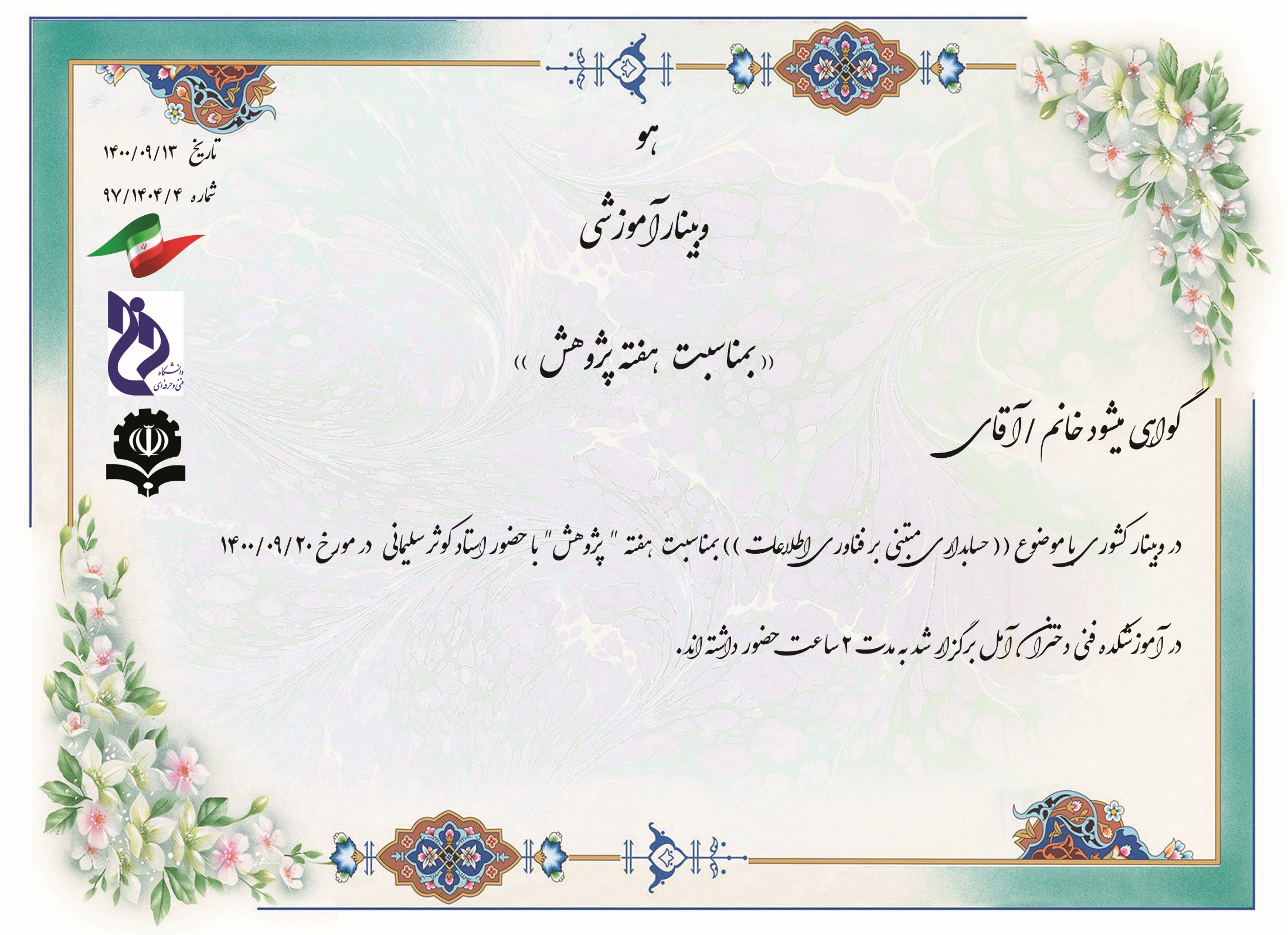 ام البنین جعفری
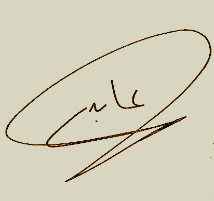 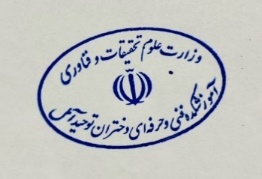 مریم عابدی
رئیس آموزشکده فنی و حرفه ای دختران آمل
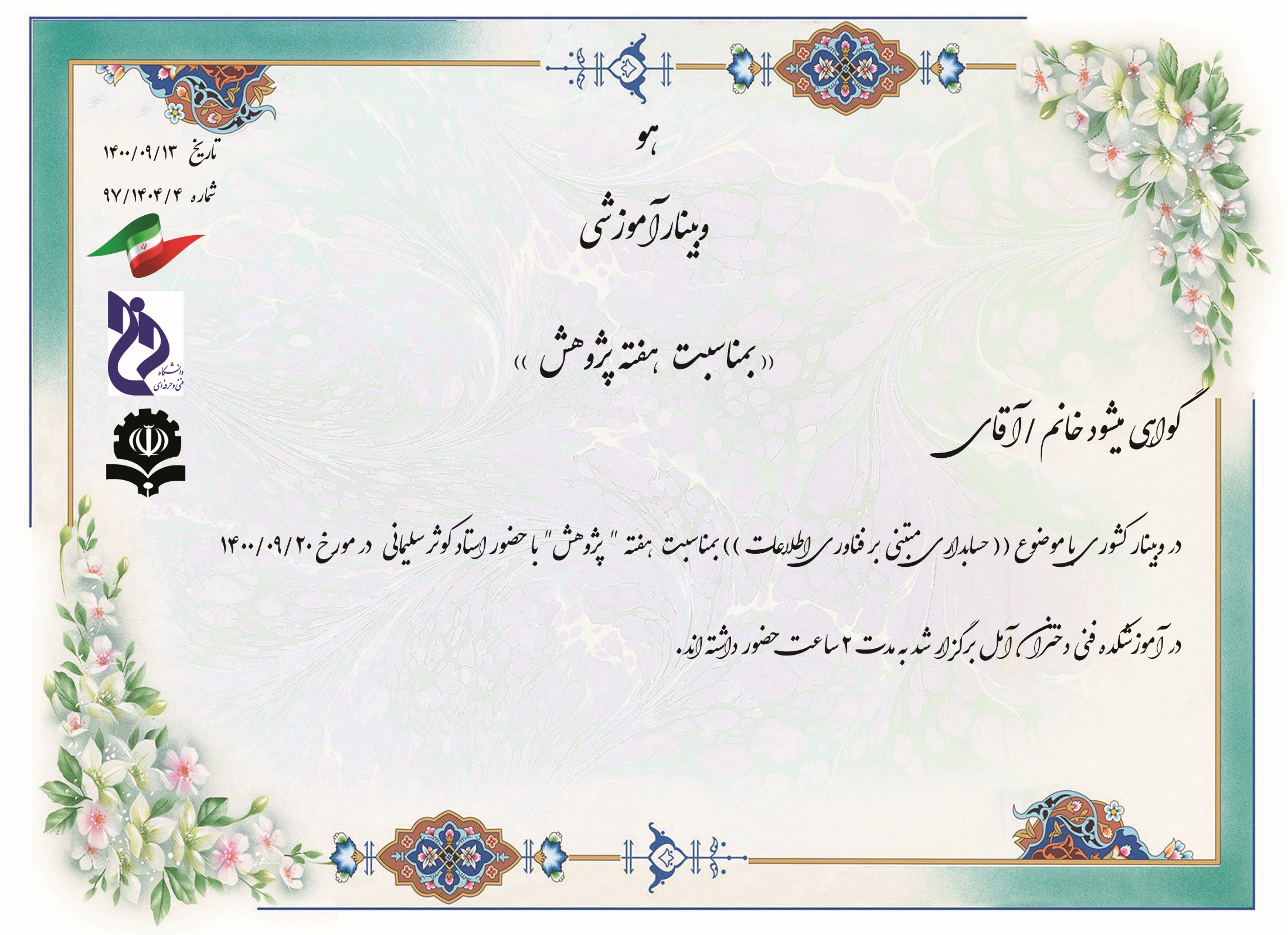 ابراهیم عبادی لمراسکی
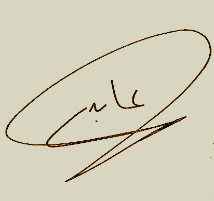 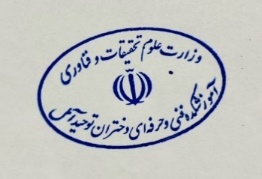 مریم عابدی
رئیس آموزشکده فنی و حرفه ای دختران آمل
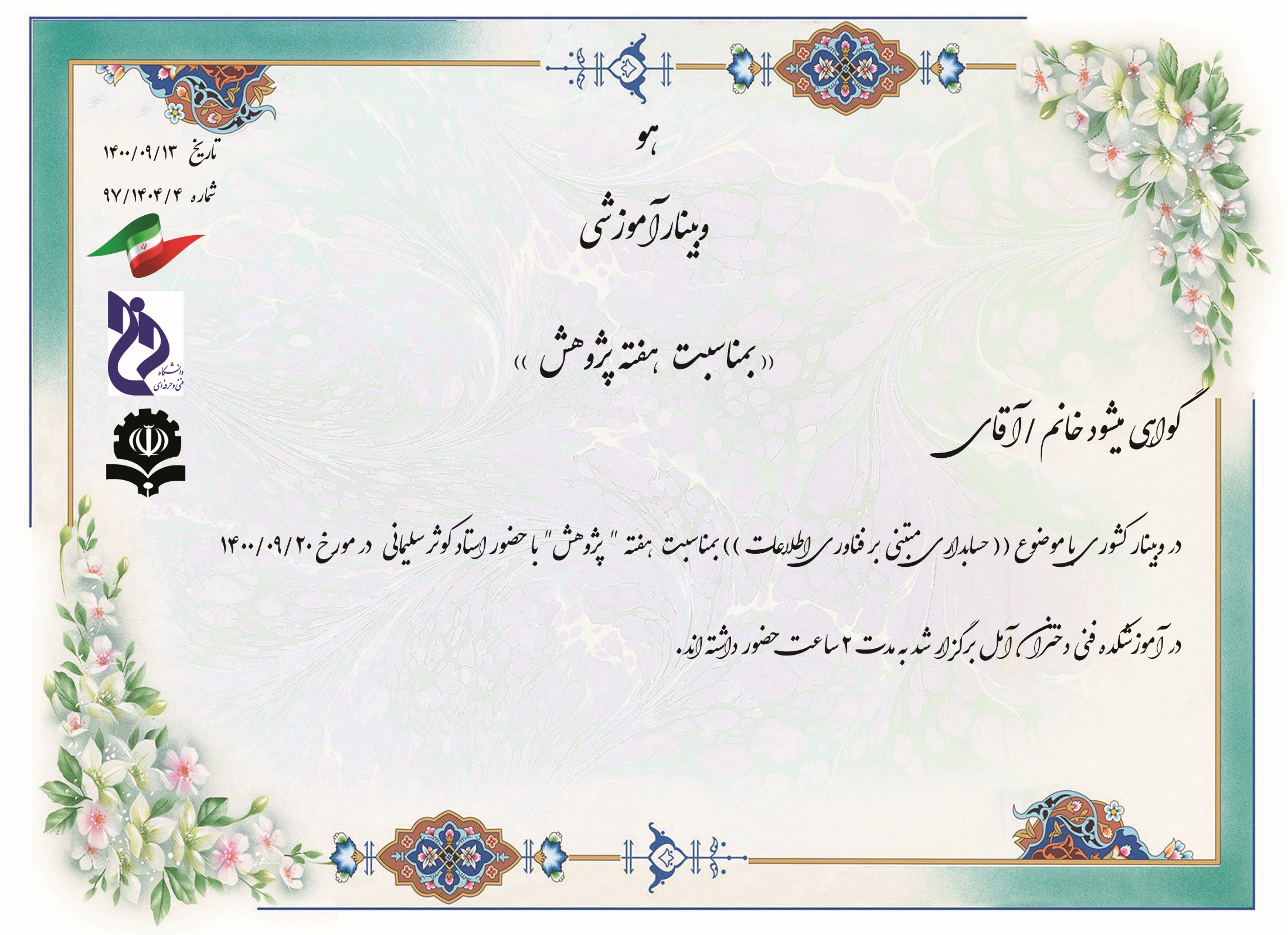 سها داداش تبار ورزی
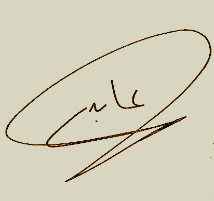 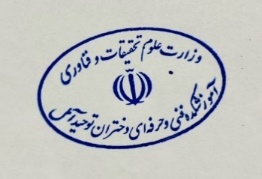 مریم عابدی
رئیس آموزشکده فنی و حرفه ای دختران آمل
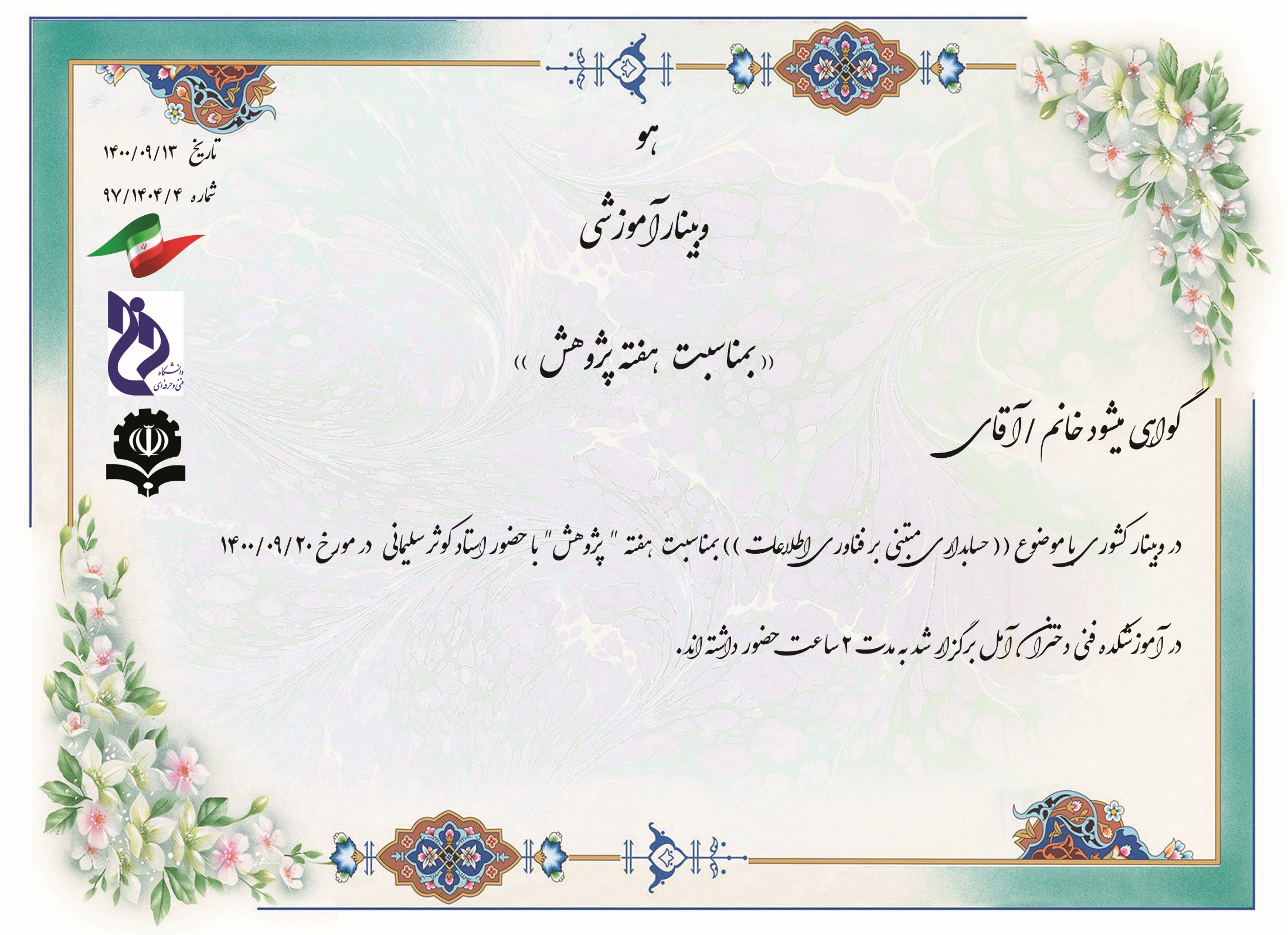 محبوبه کفشگر
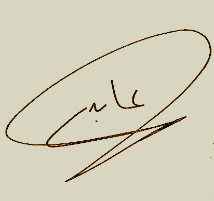 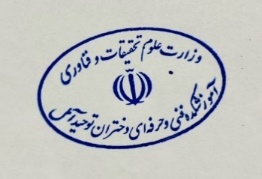 مریم عابدی
رئیس آموزشکده فنی و حرفه ای دختران آمل
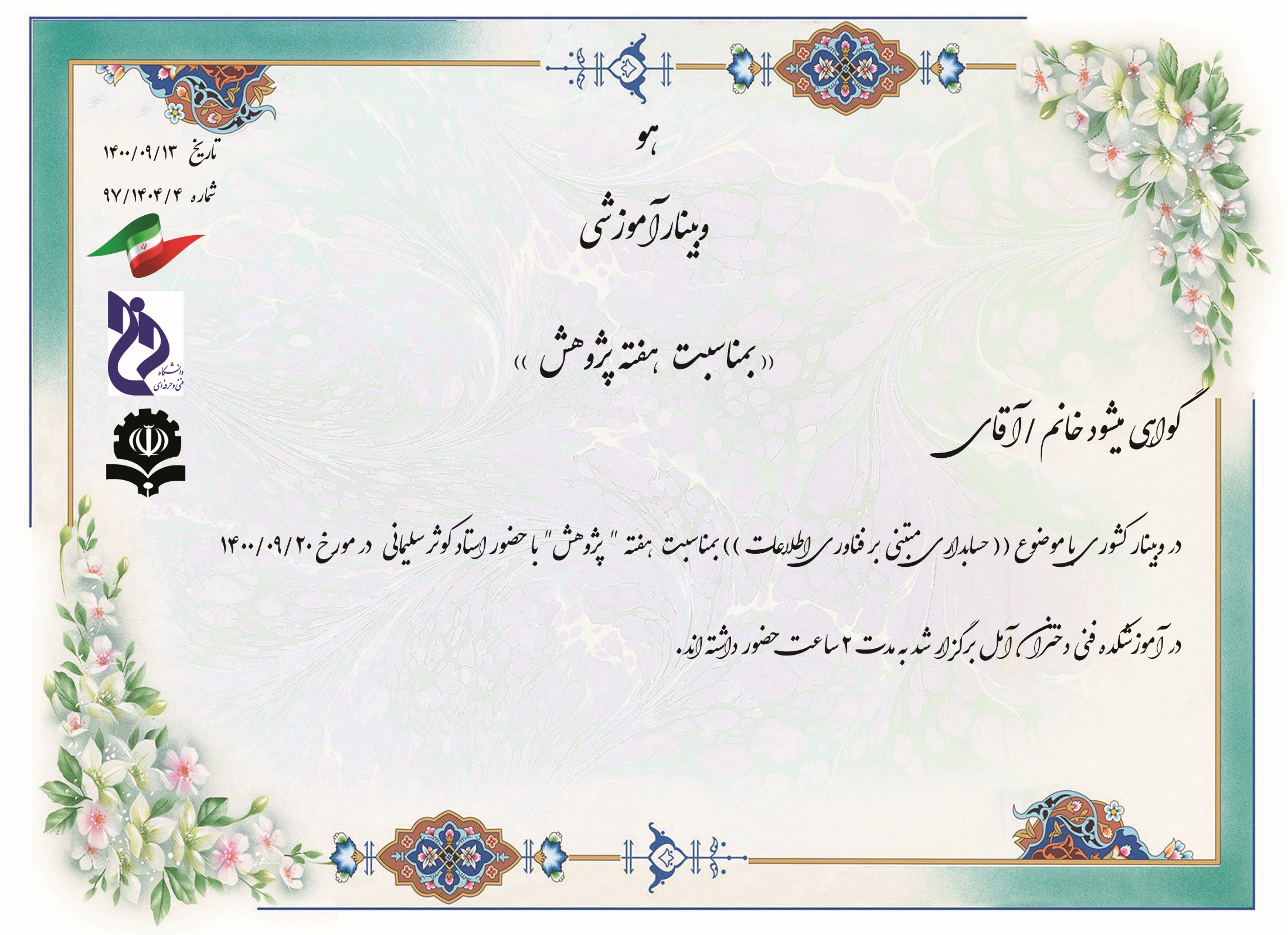 مائده کیائی
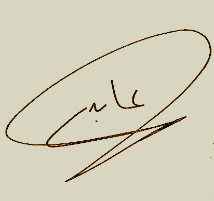 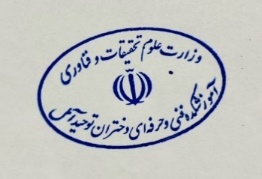 مریم عابدی
رئیس آموزشکده فنی و حرفه ای دختران آمل
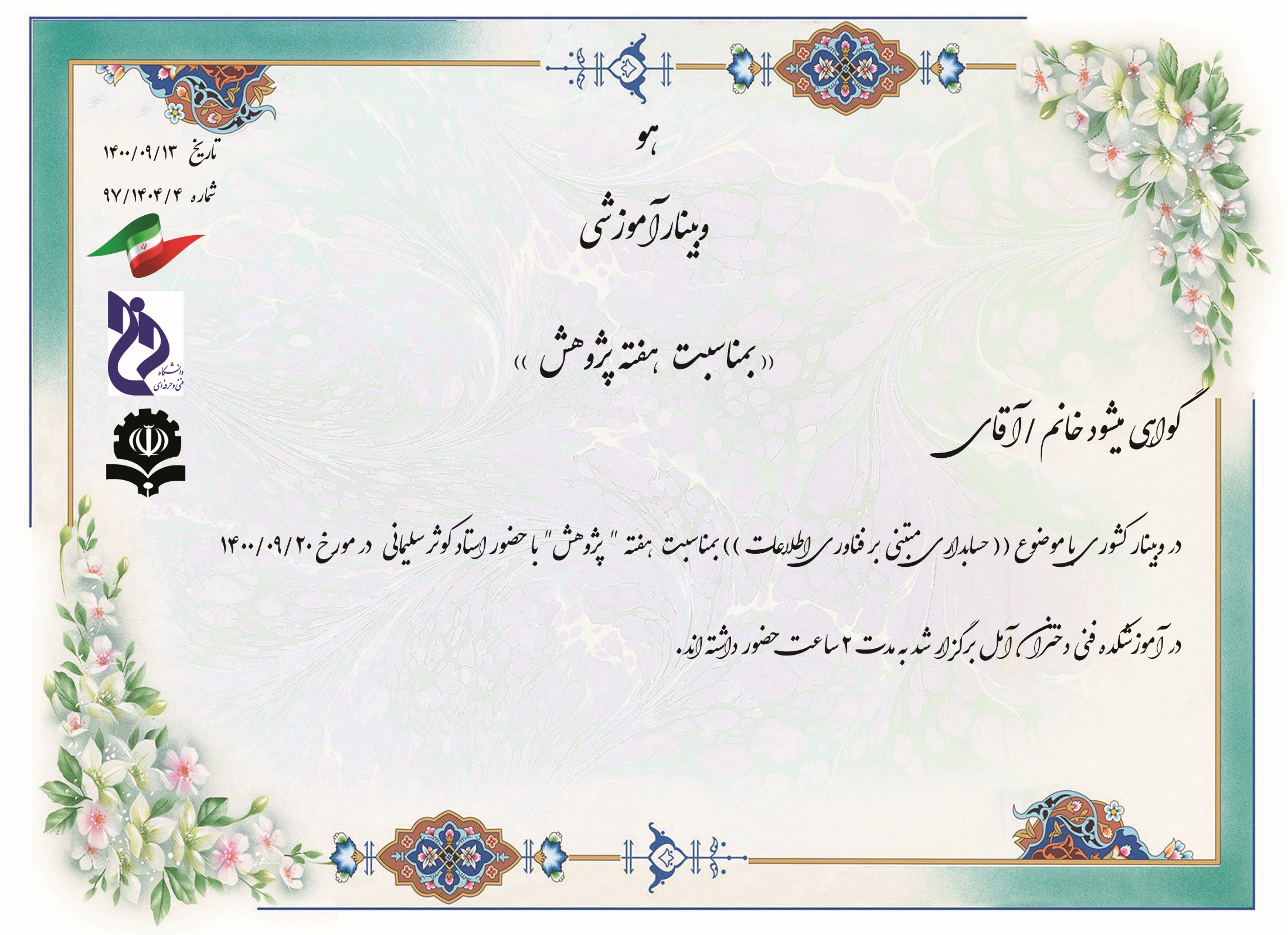 فاطمه اسفندیاری
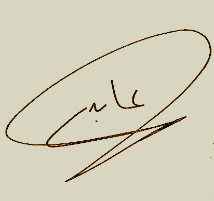 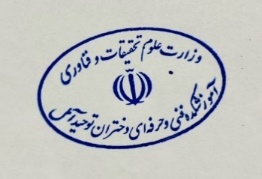 مریم عابدی
رئیس آموزشکده فنی و حرفه ای دختران آمل
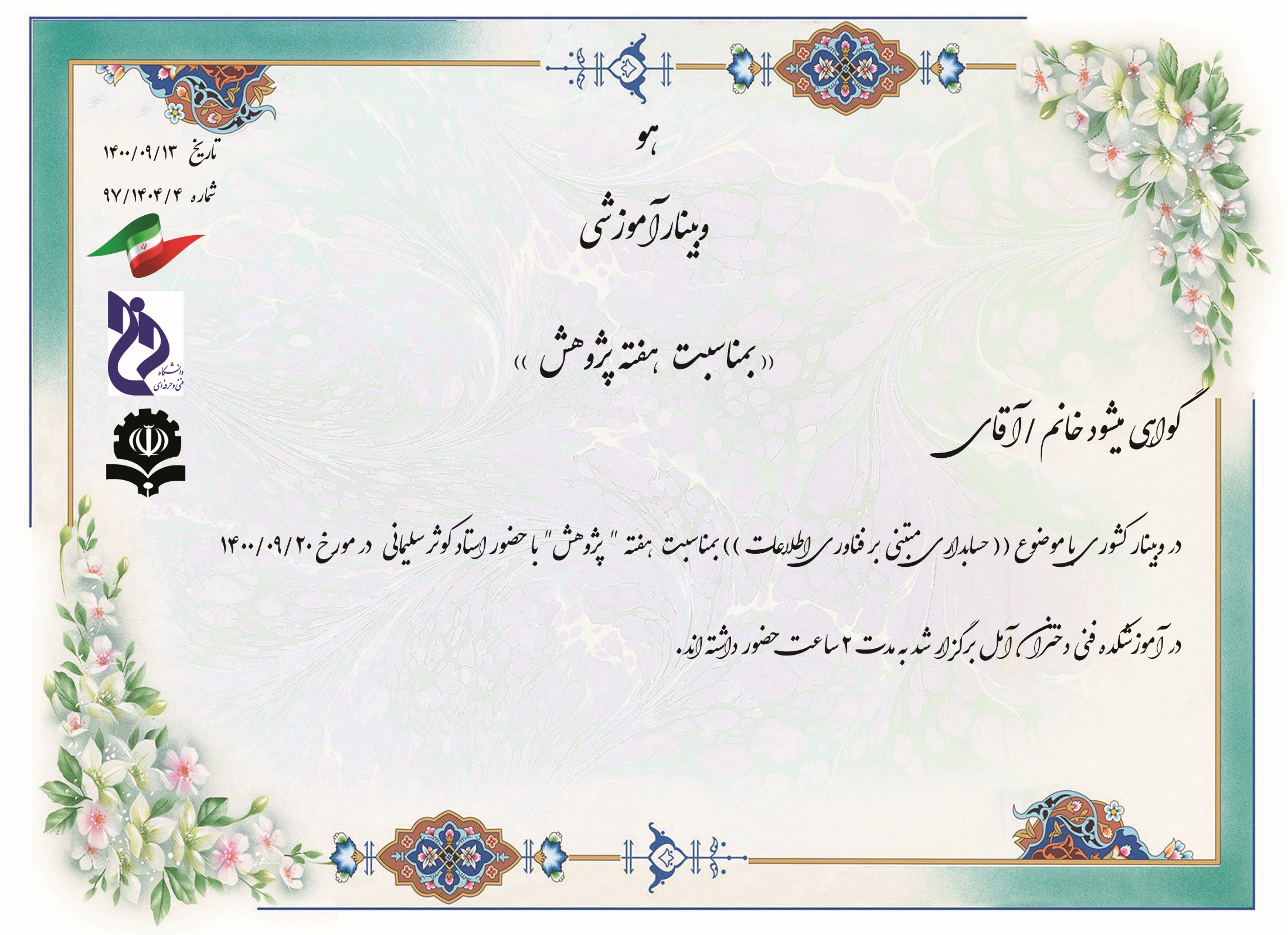 غزاله احسانی
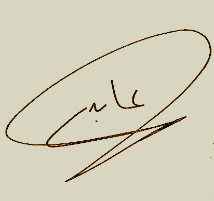 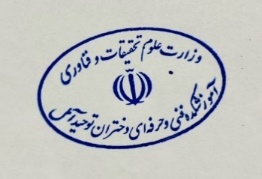 مریم عابدی
رئیس آموزشکده فنی و حرفه ای دختران آمل
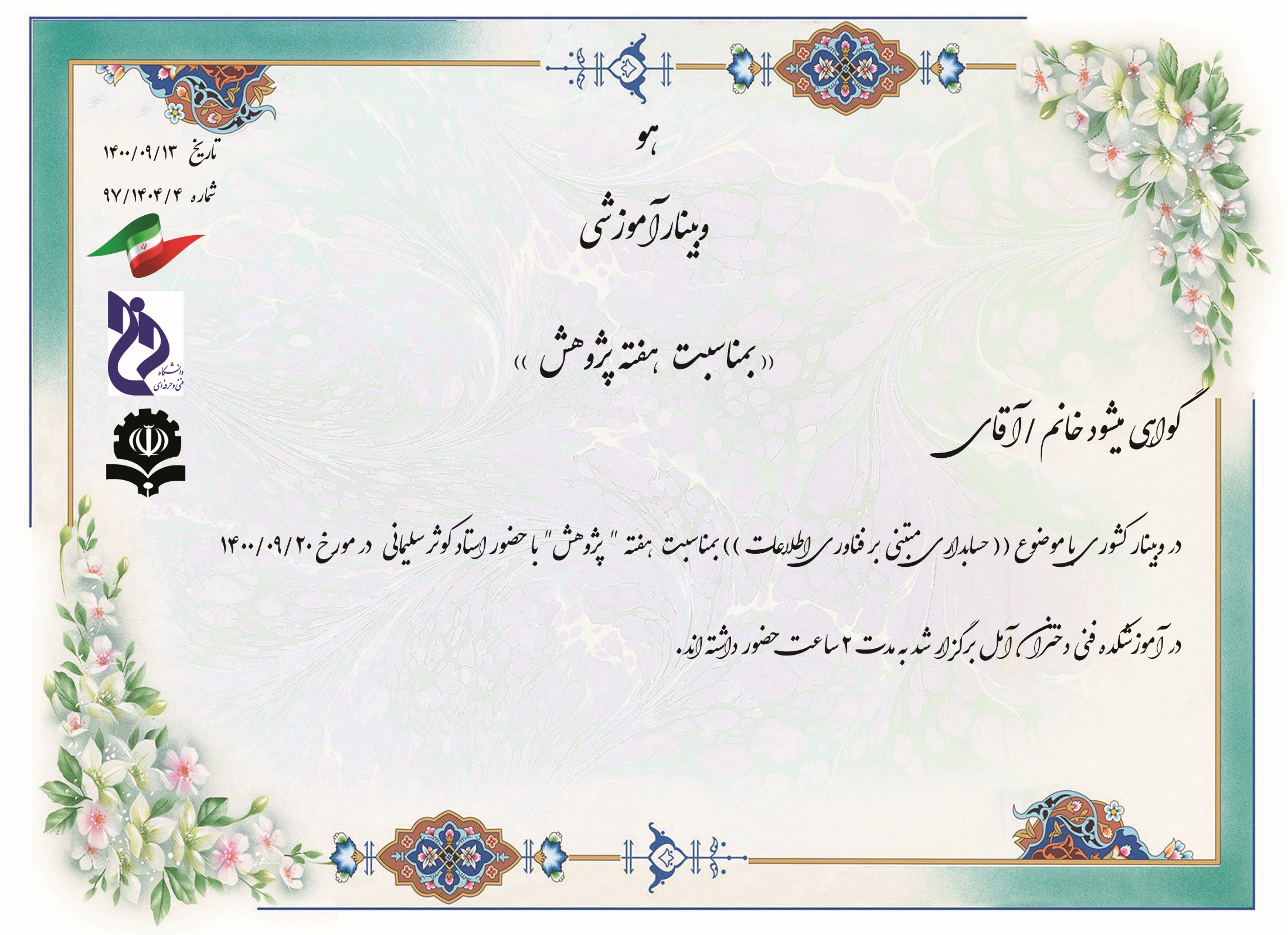 فاطمه مسلمی
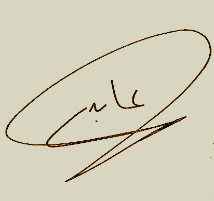 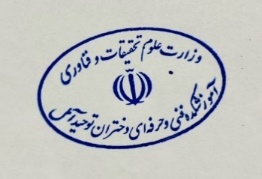 مریم عابدی
رئیس آموزشکده فنی و حرفه ای دختران آمل
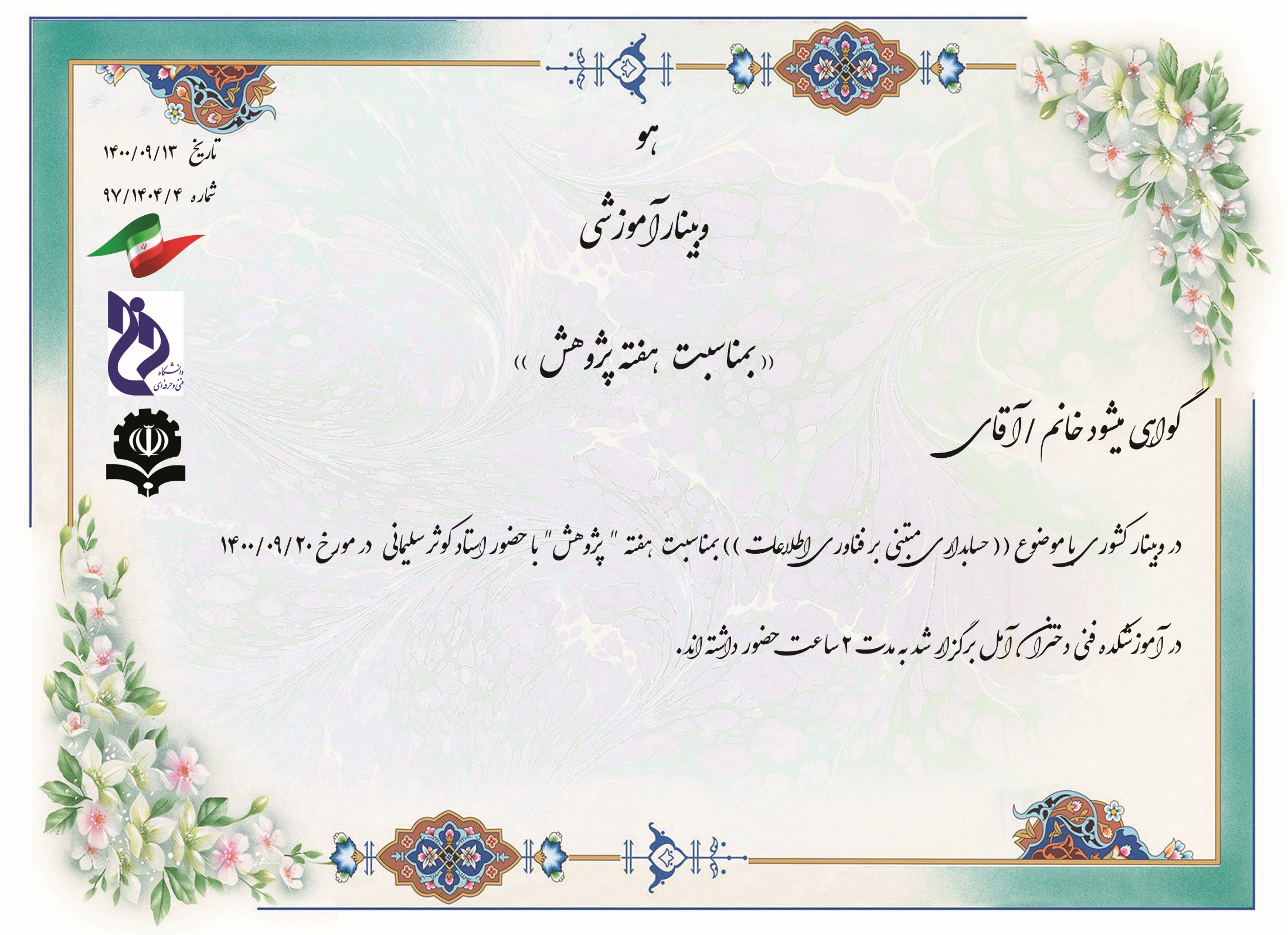 مجید یعقوبی قره تپه
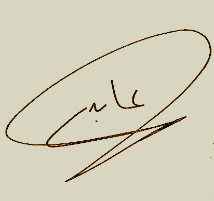 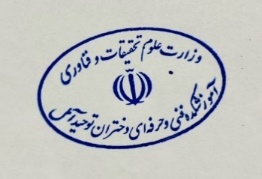 مریم عابدی
رئیس آموزشکده فنی و حرفه ای دختران آمل
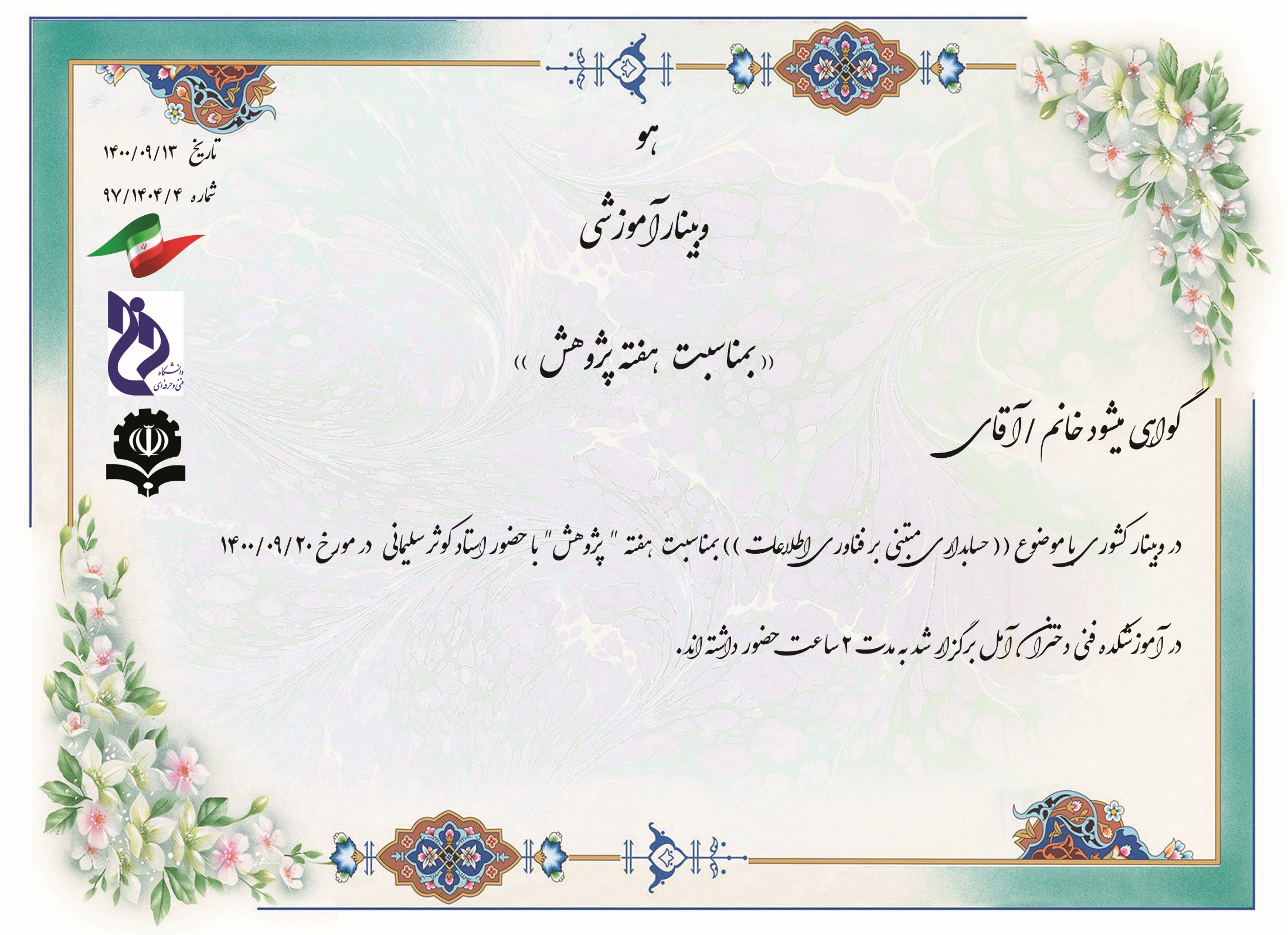 محمد کتابی
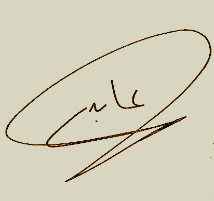 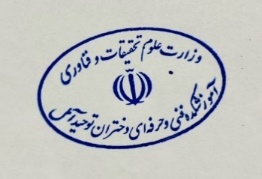 مریم عابدی
رئیس آموزشکده فنی و حرفه ای دختران آمل
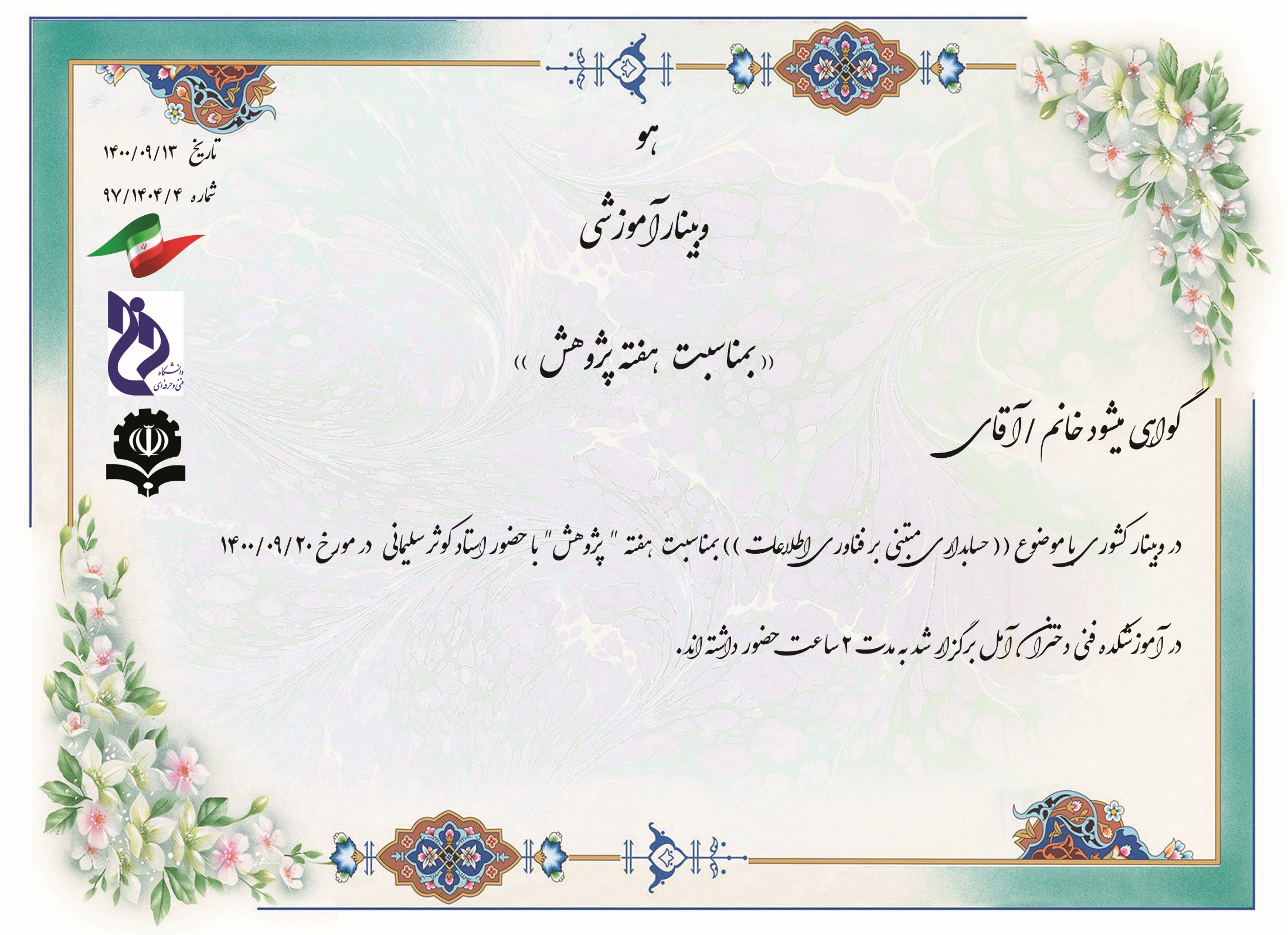 سحر اعتماد اردبیلی
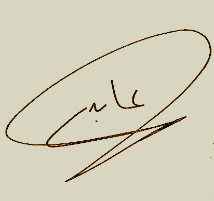 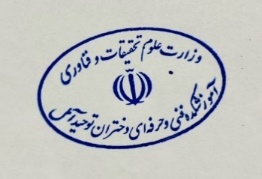 مریم عابدی
رئیس آموزشکده فنی و حرفه ای دختران آمل
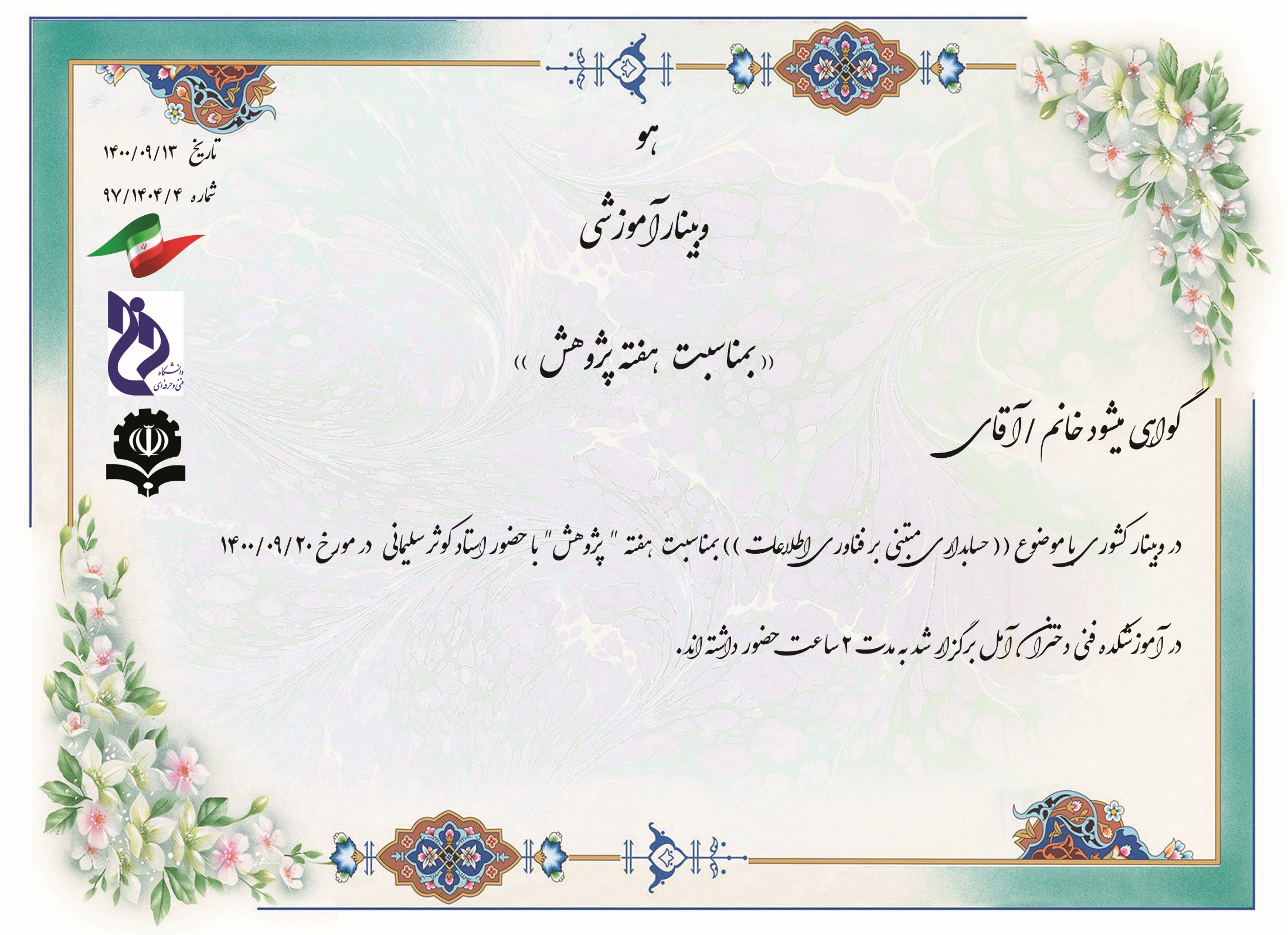 امیر نیک مهر
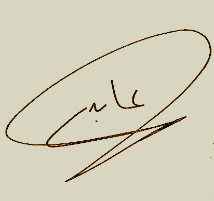 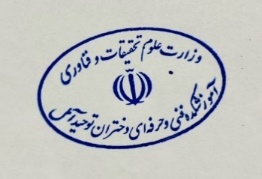 مریم عابدی
رئیس آموزشکده فنی و حرفه ای دختران آمل
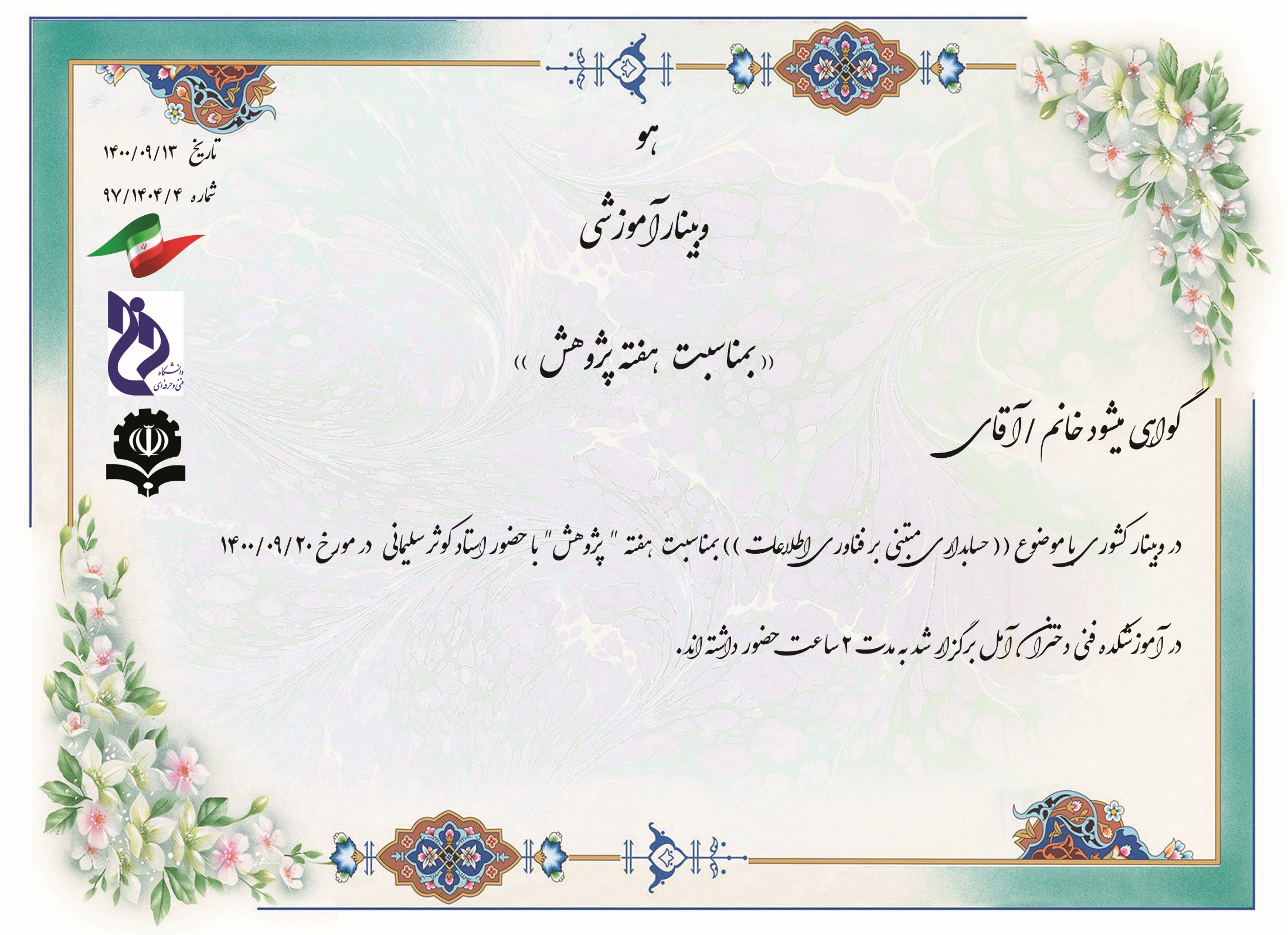 فاطمه اسفندیاری
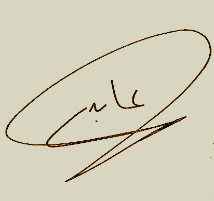 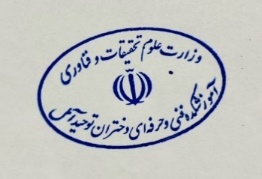 مریم عابدی
رئیس آموزشکده فنی و حرفه ای دختران آمل
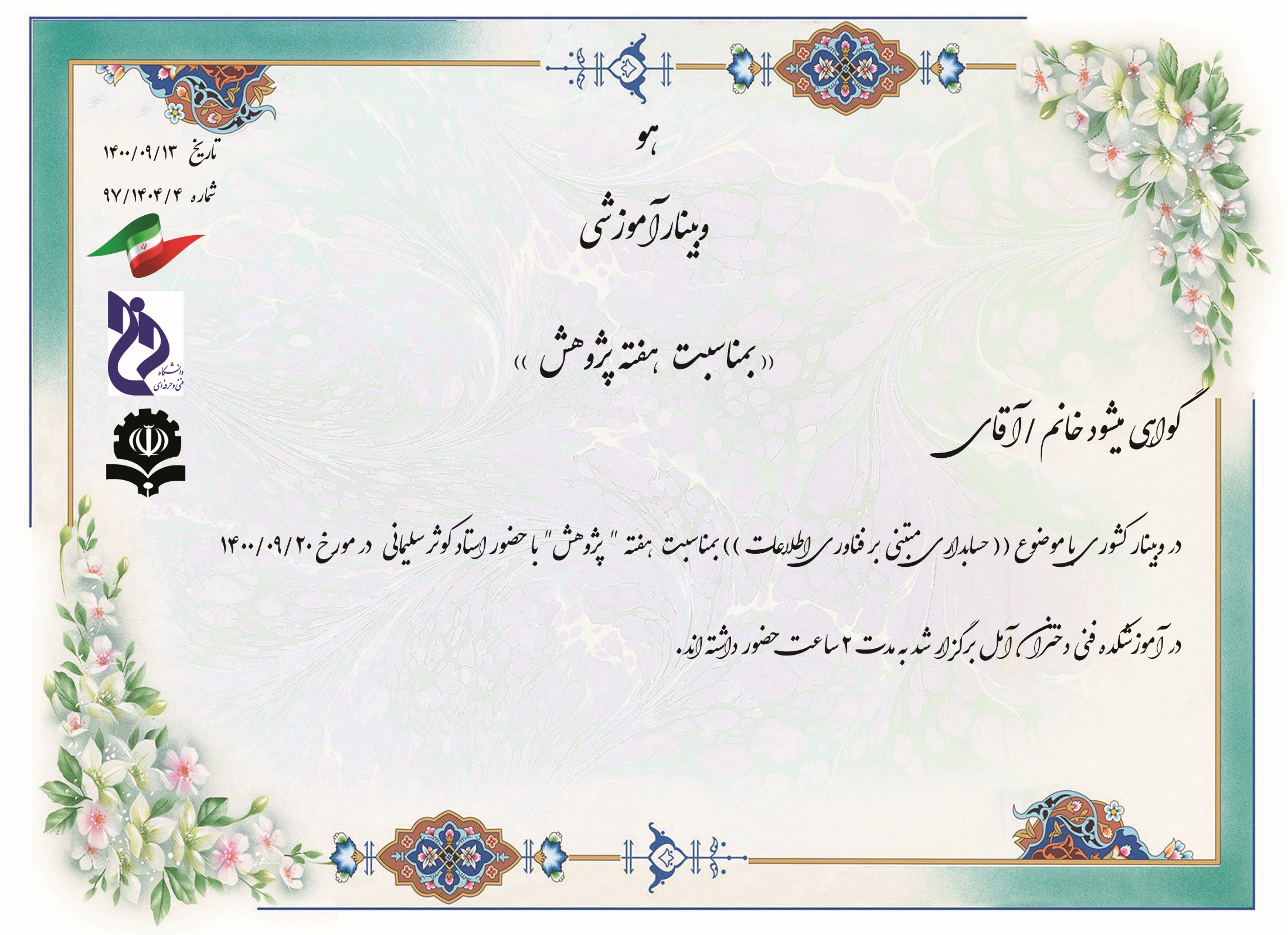 فاطمه معافی
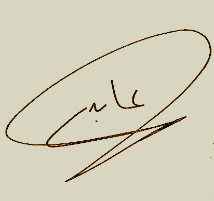 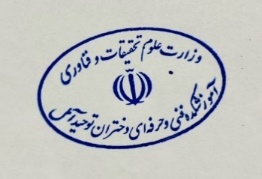 مریم عابدی
رئیس آموزشکده فنی و حرفه ای دختران آمل
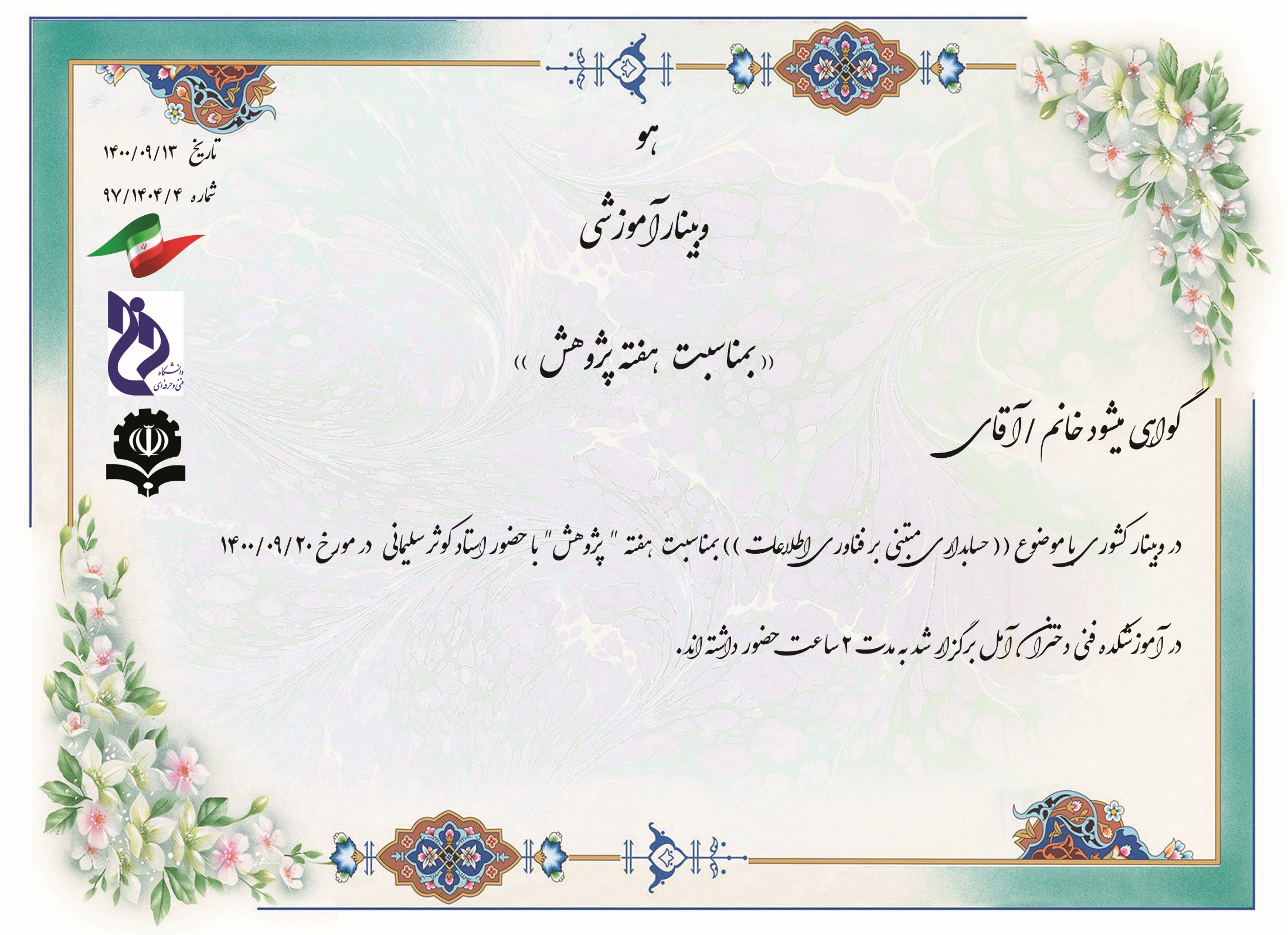 حیدر قاسمی زرین آبادی
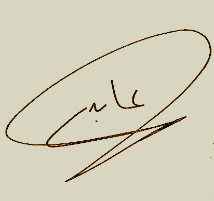 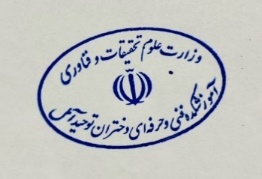 مریم عابدی
رئیس آموزشکده فنی و حرفه ای دختران آمل
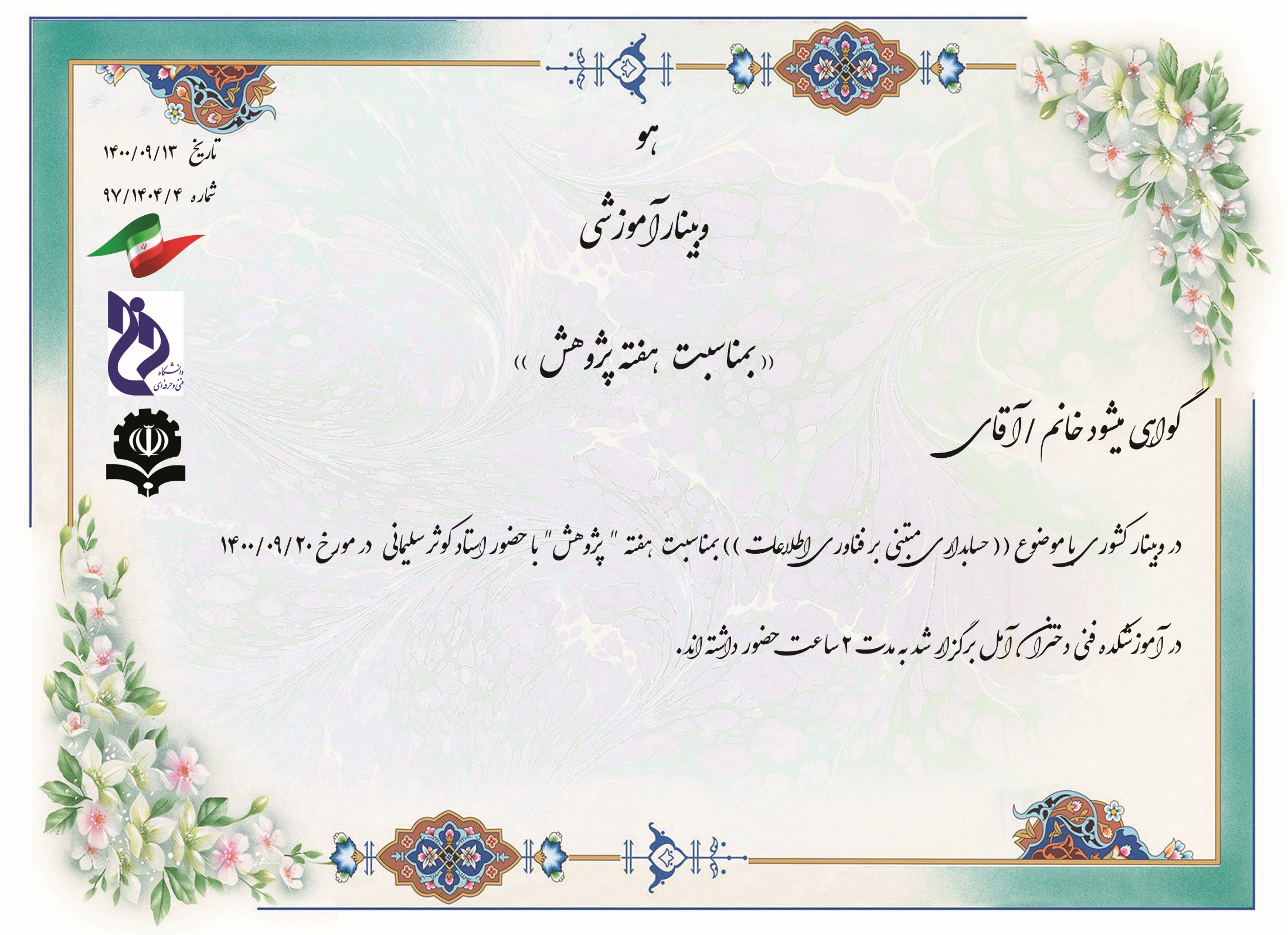 ناصر تورانی مالیدره
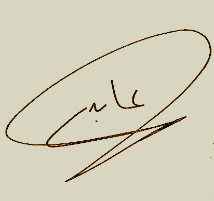 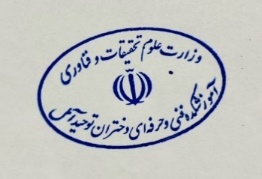 مریم عابدی
رئیس آموزشکده فنی و حرفه ای دختران آمل
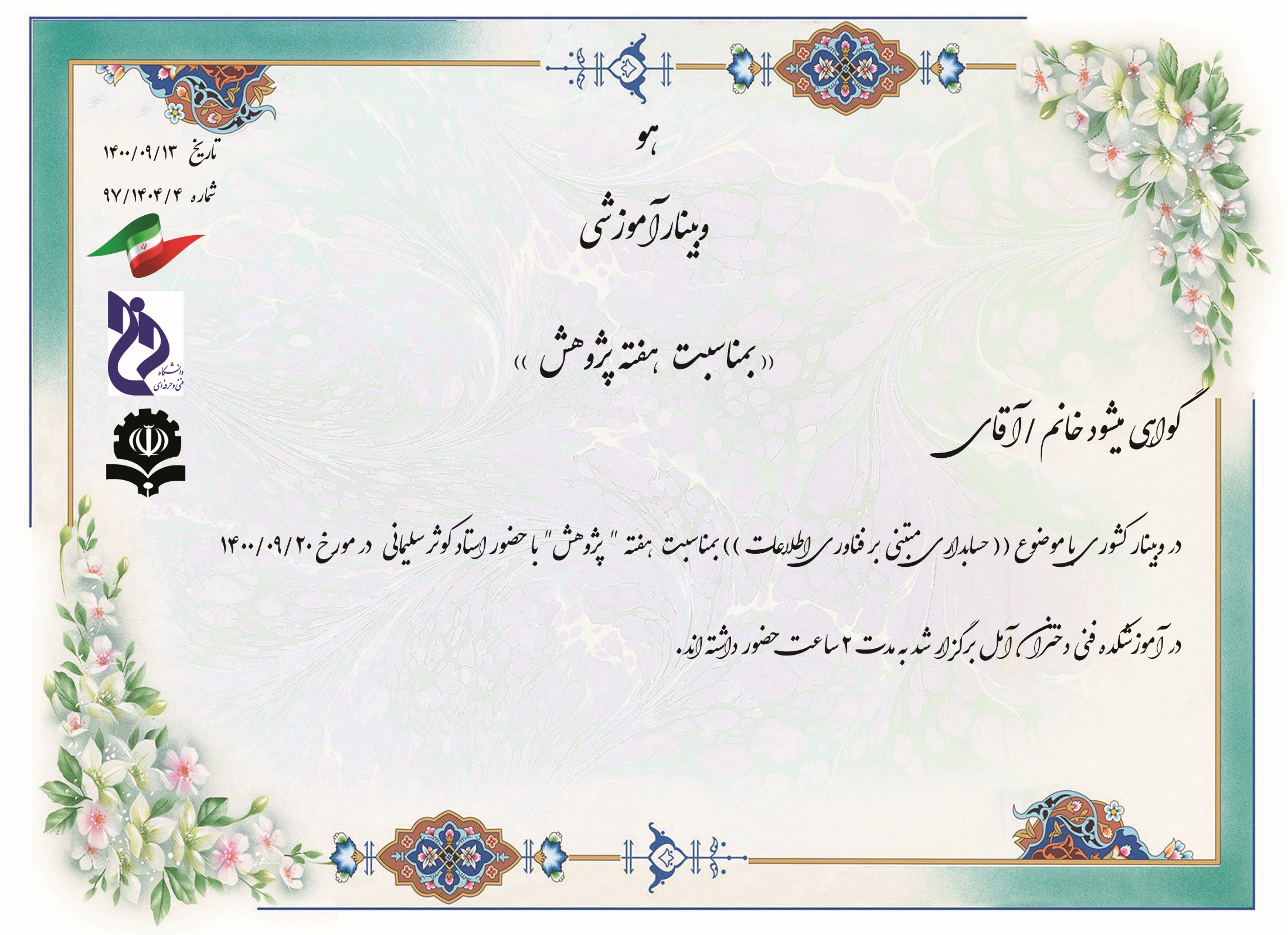 هانا یوسف پور
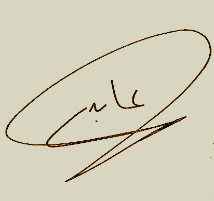 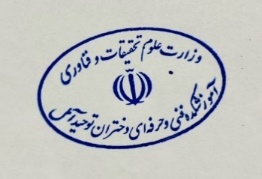 مریم عابدی
رئیس آموزشکده فنی و حرفه ای دختران آمل
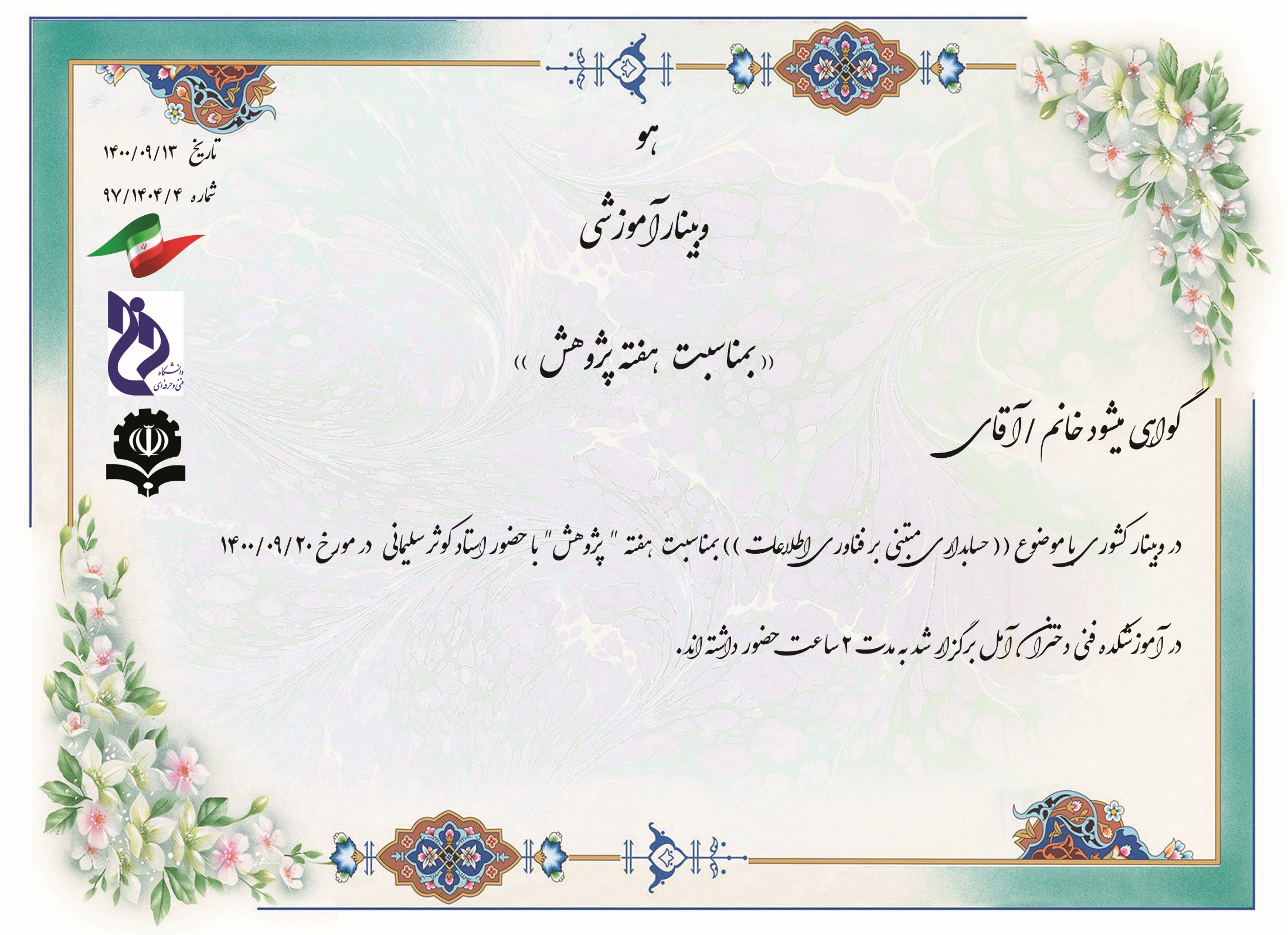 رامین شاه میرزائی
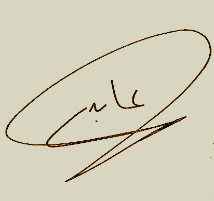 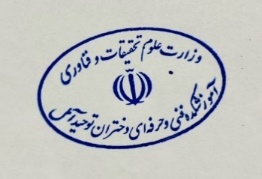 مریم عابدی
رئیس آموزشکده فنی و حرفه ای دختران آمل
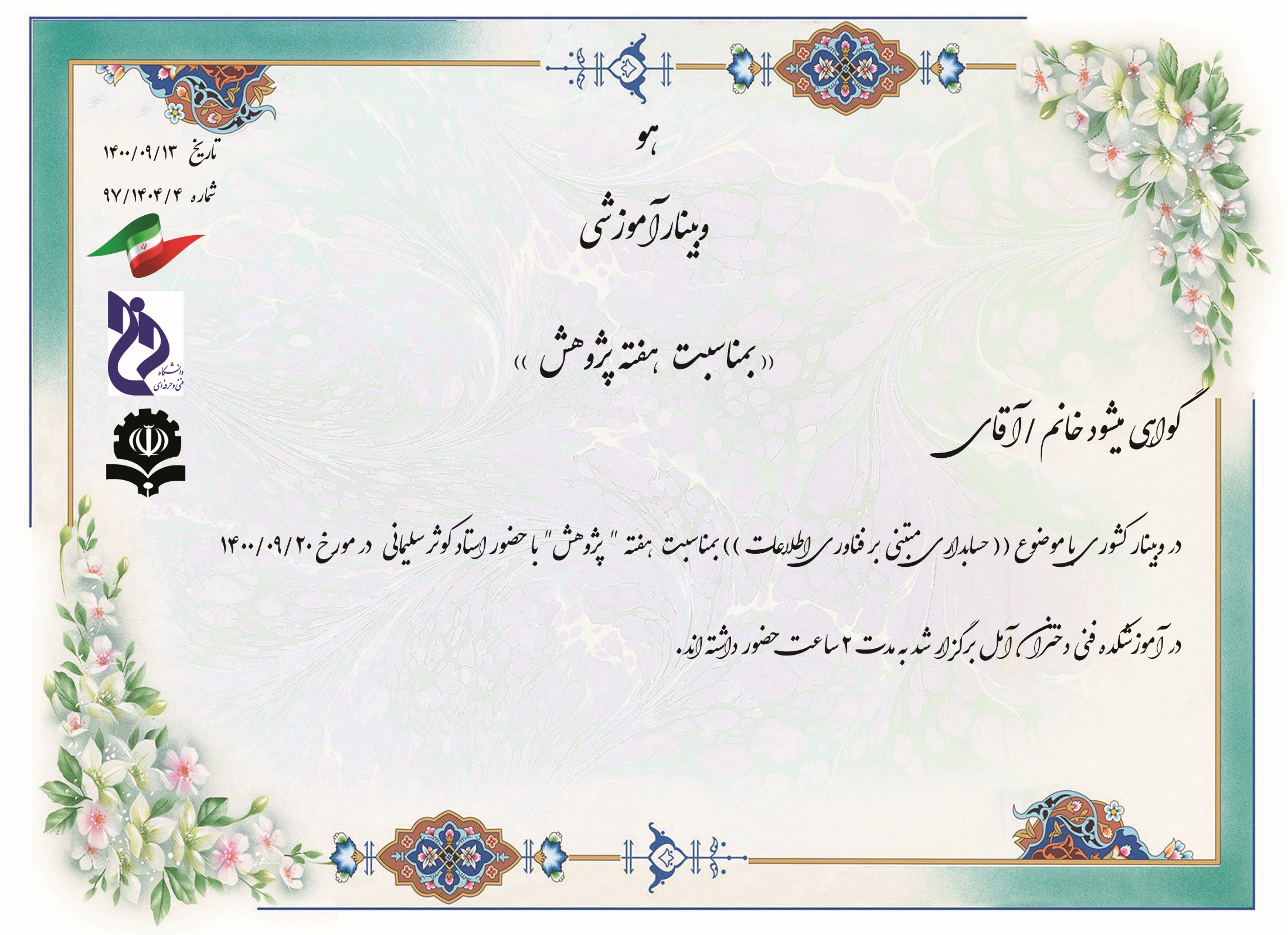 سید قاسم علوی
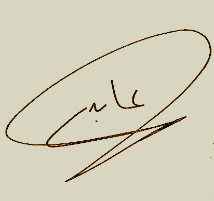 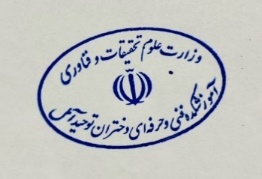 مریم عابدی
رئیس آموزشکده فنی و حرفه ای دختران آمل
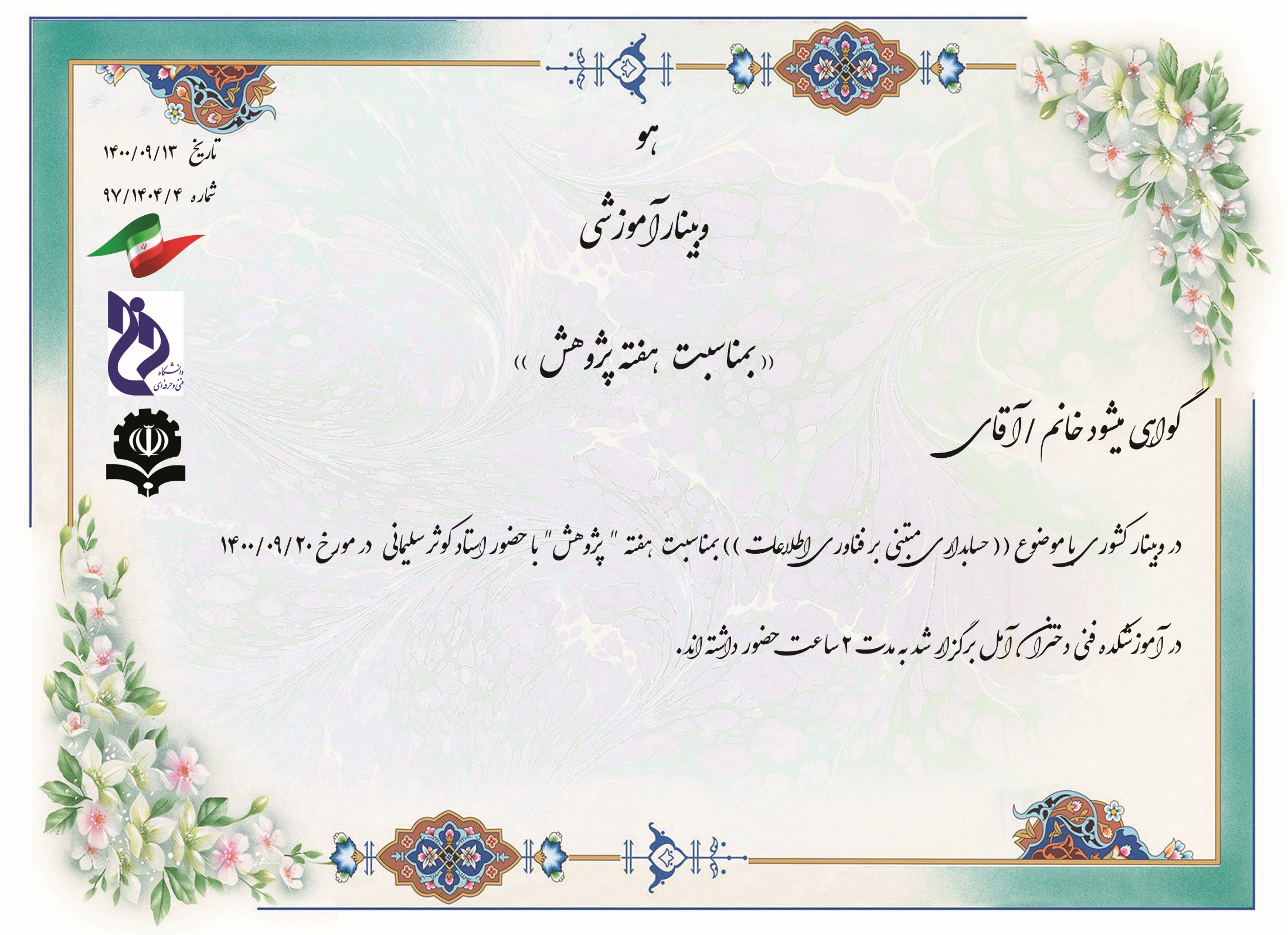 فاطمه علیمرادی
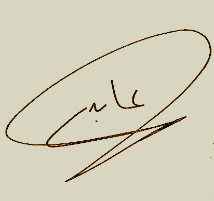 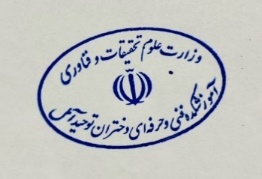 مریم عابدی
رئیس آموزشکده فنی و حرفه ای دختران آمل
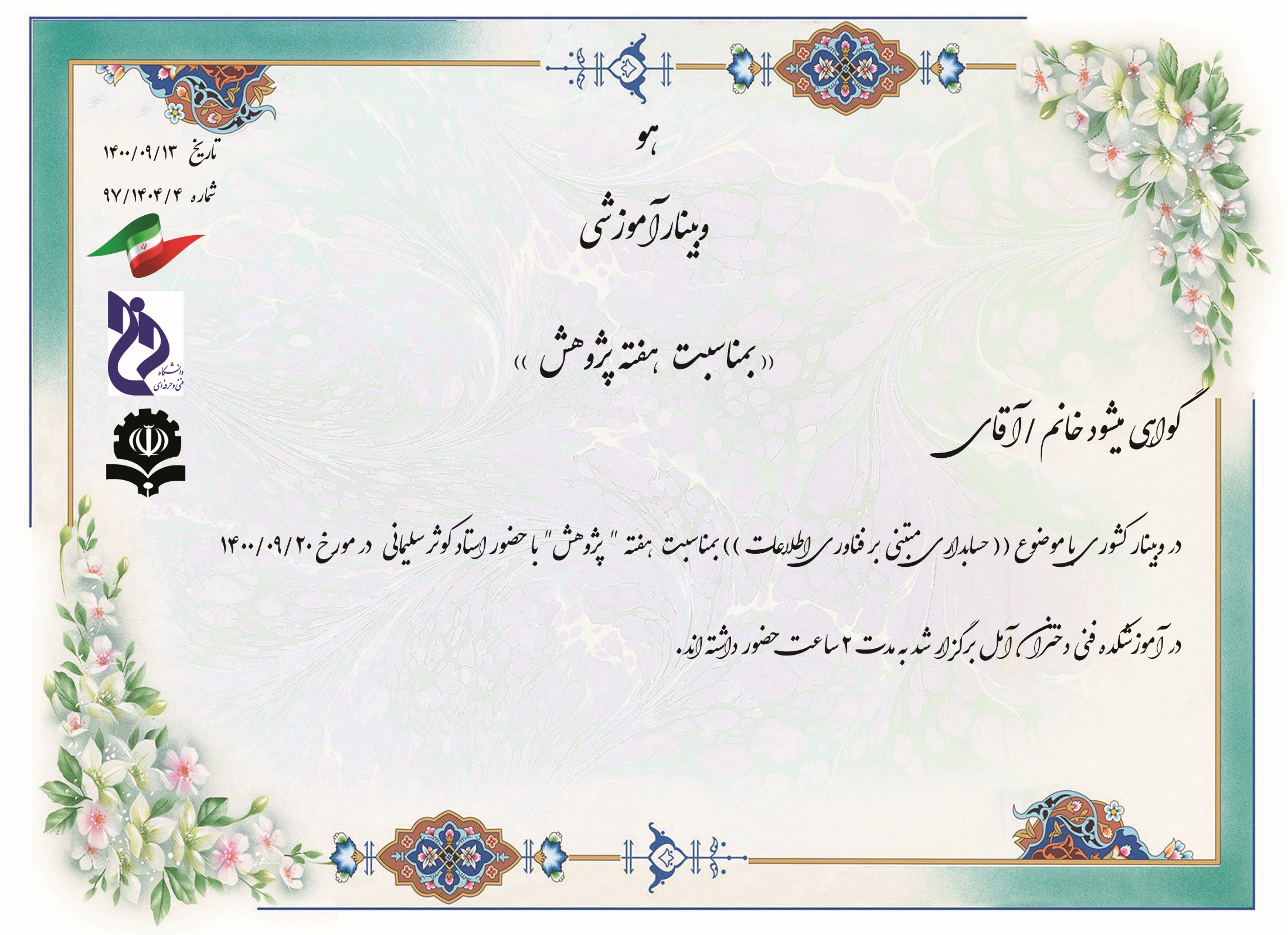 سیده مریم انتظاری
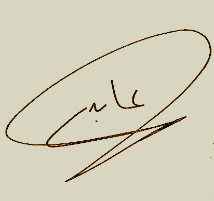 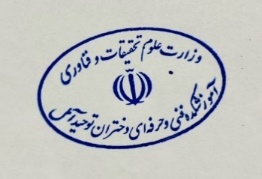 مریم عابدی
رئیس آموزشکده فنی و حرفه ای دختران آمل
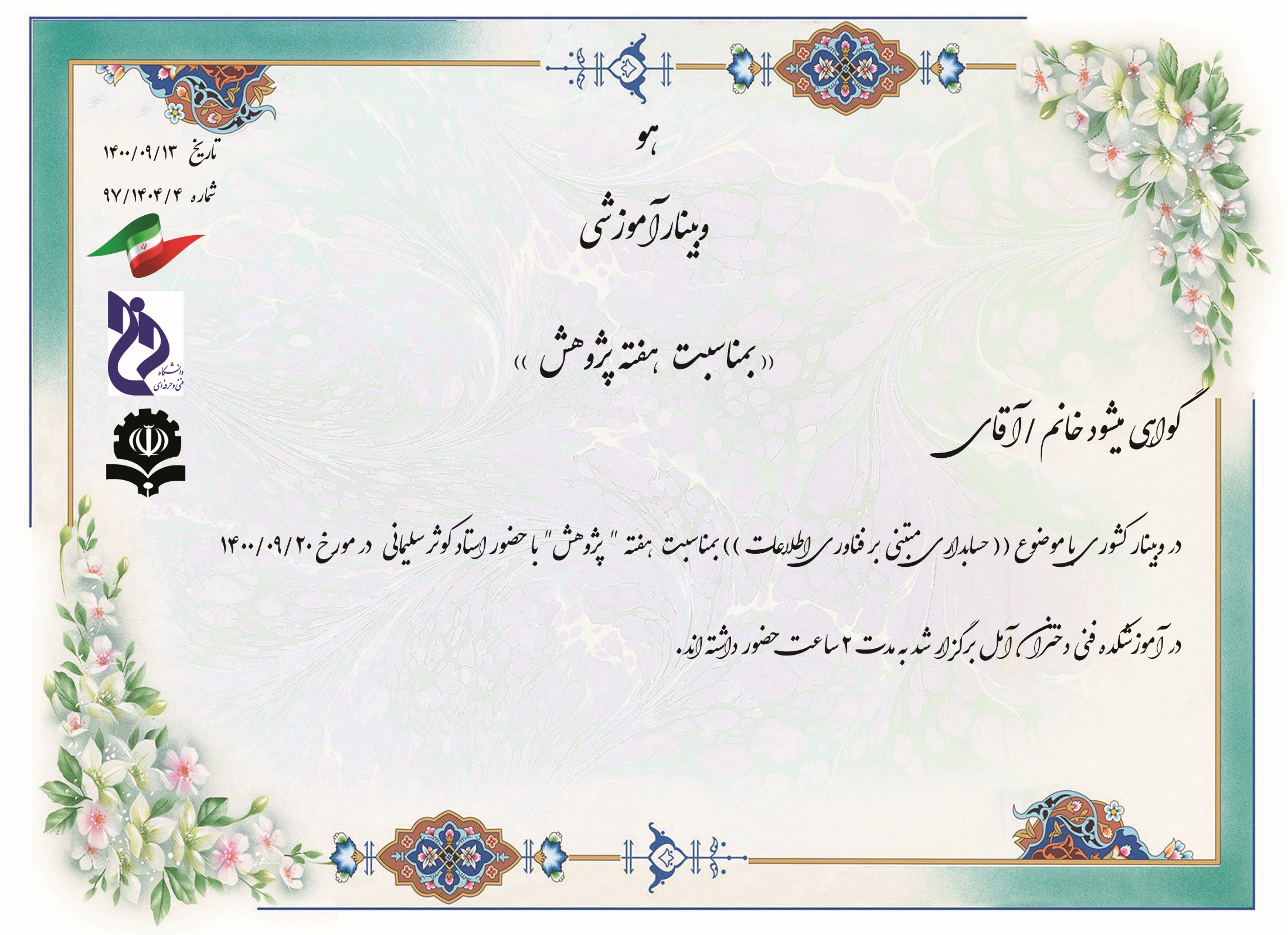 سیده فاطمه زهرا رحیمی
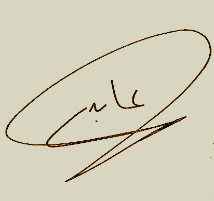 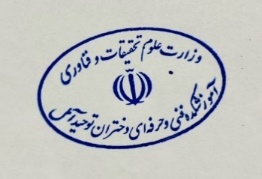 مریم عابدی
رئیس آموزشکده فنی و حرفه ای دختران آمل
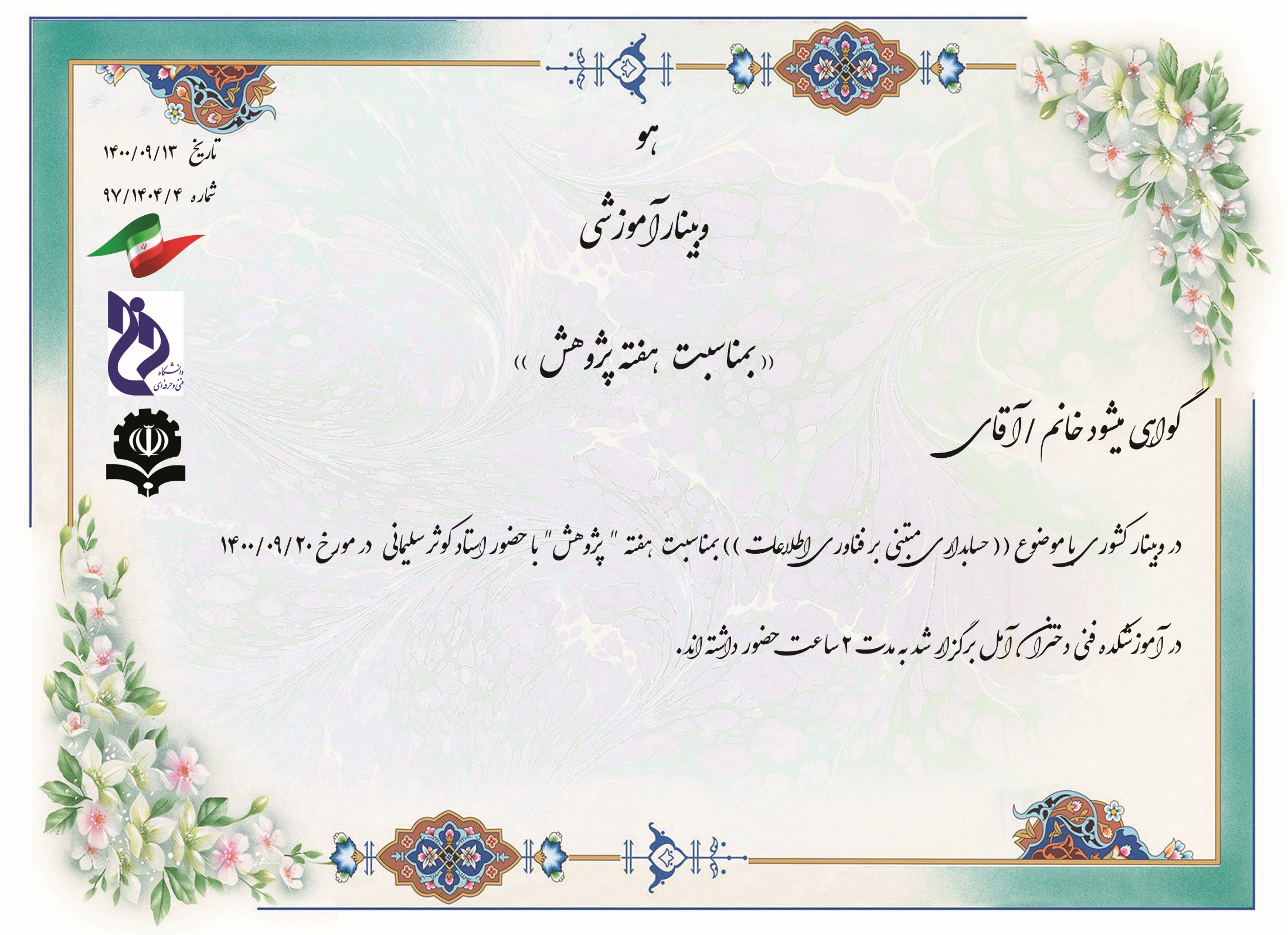 نازنین طبری
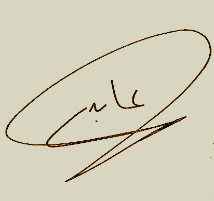 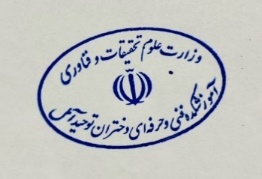 مریم عابدی
رئیس آموزشکده فنی و حرفه ای دختران آمل
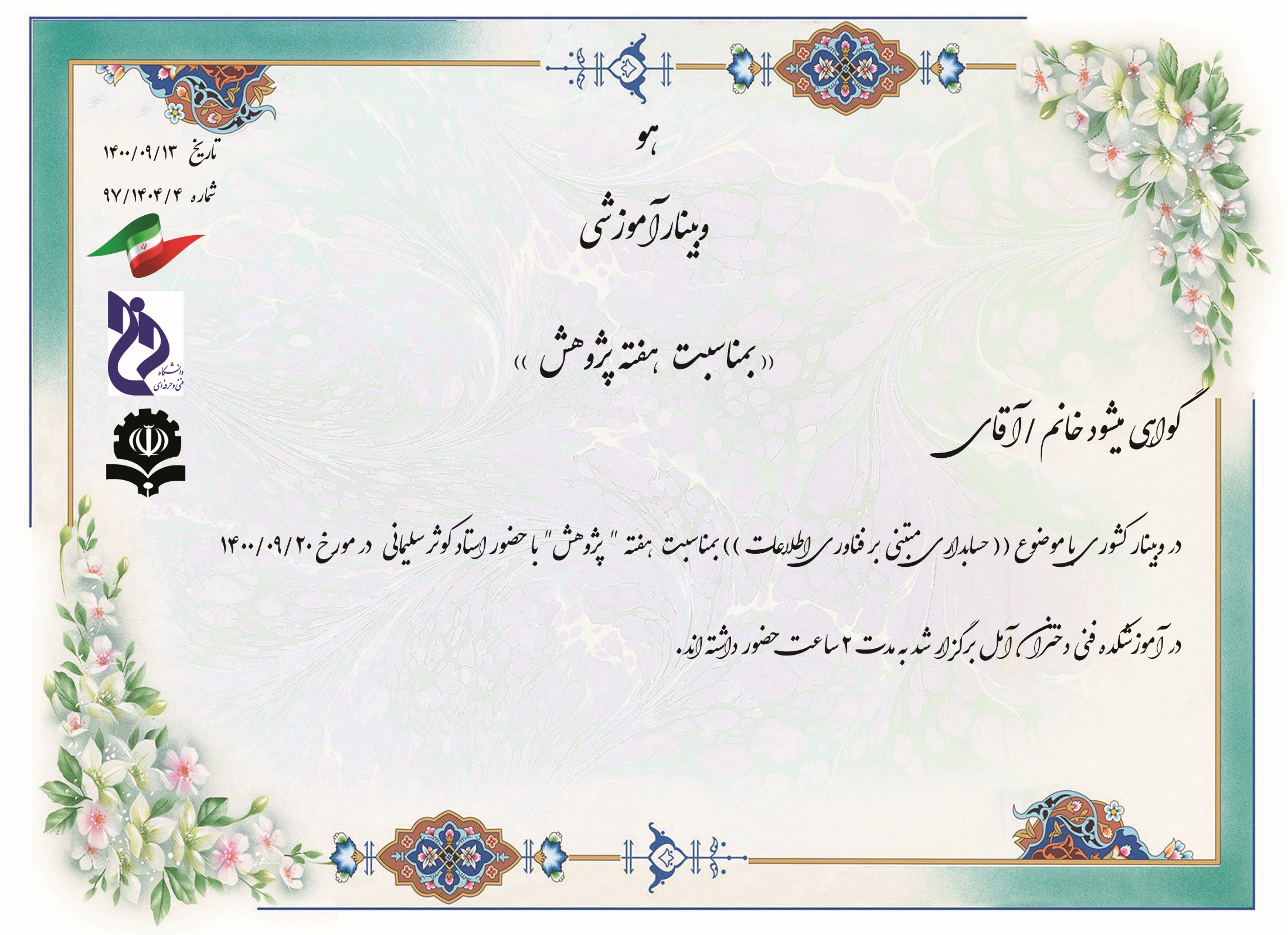 سها سیفی
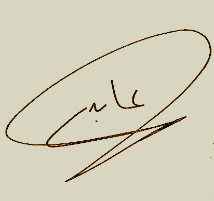 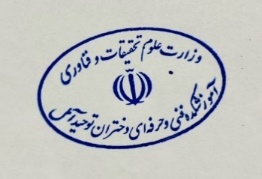 مریم عابدی
رئیس آموزشکده فنی و حرفه ای دختران آمل
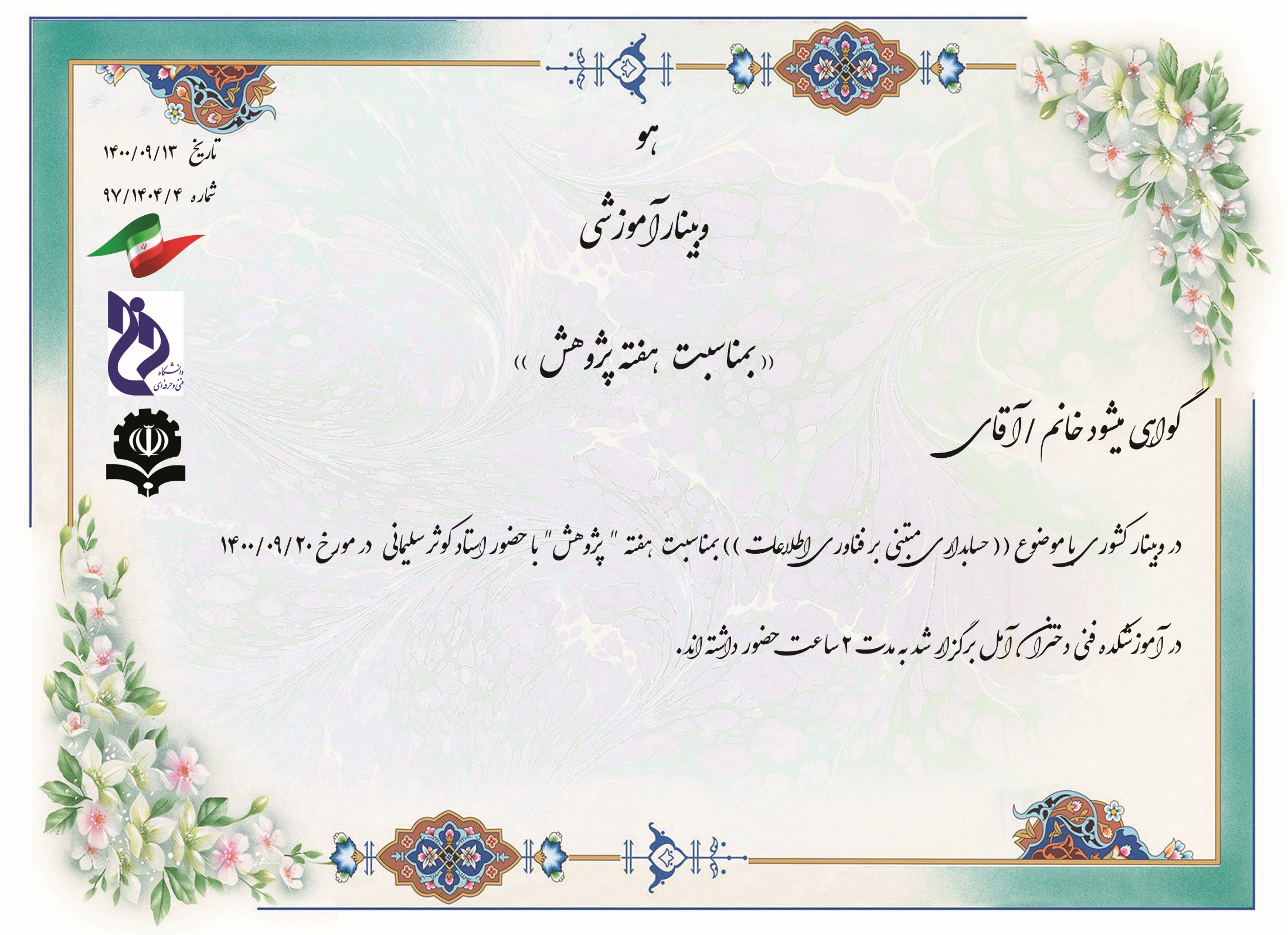 فاطمه بهارلو
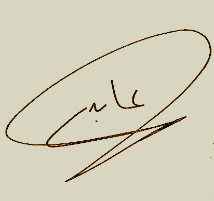 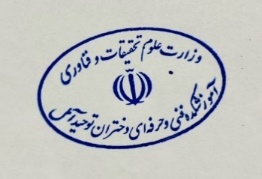 مریم عابدی
رئیس آموزشکده فنی و حرفه ای دختران آمل
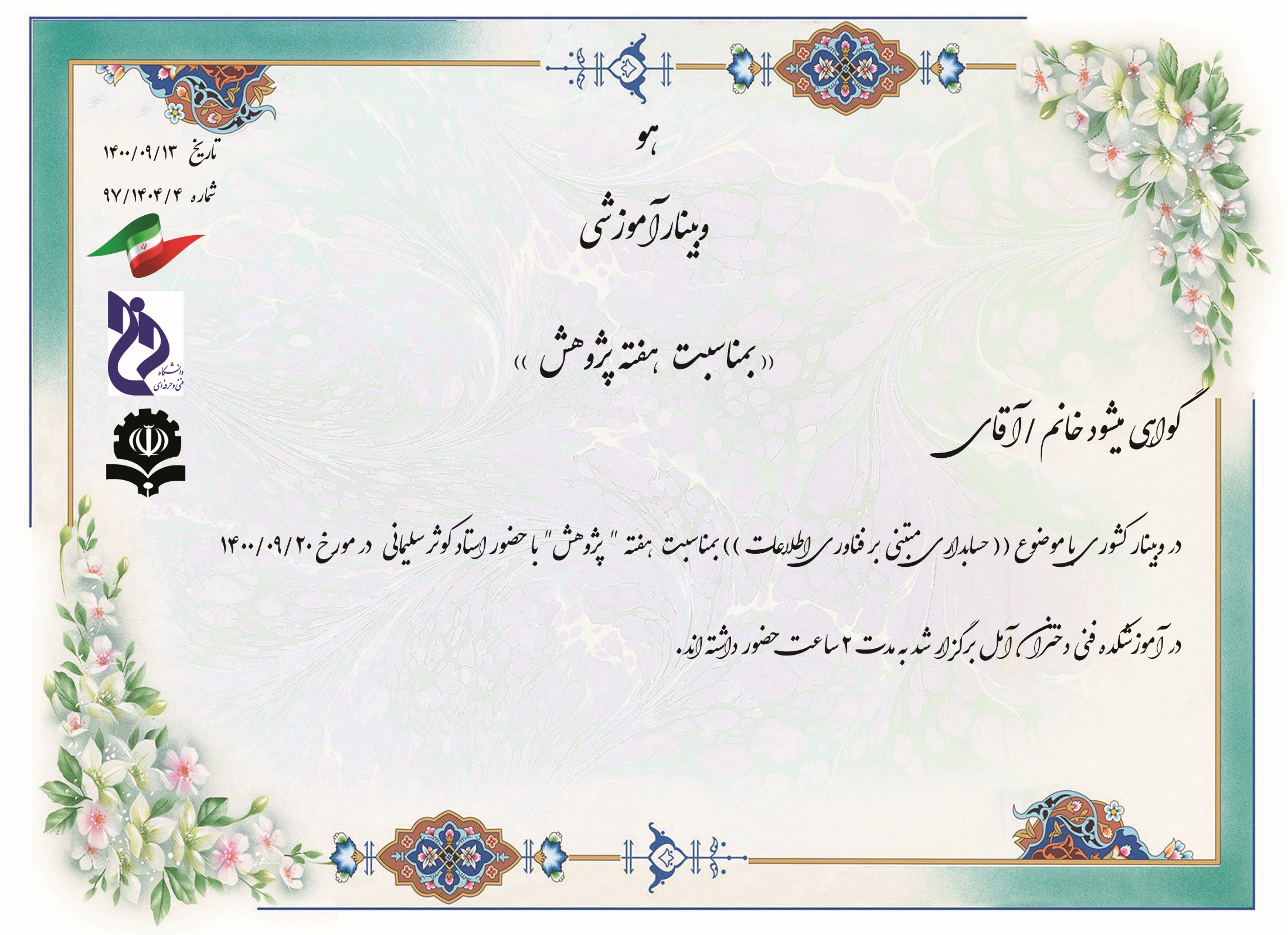 فاطمه شفیعی
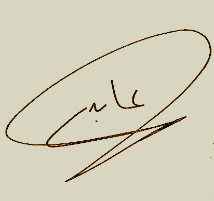 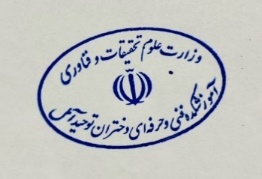 مریم عابدی
رئیس آموزشکده فنی و حرفه ای دختران آمل
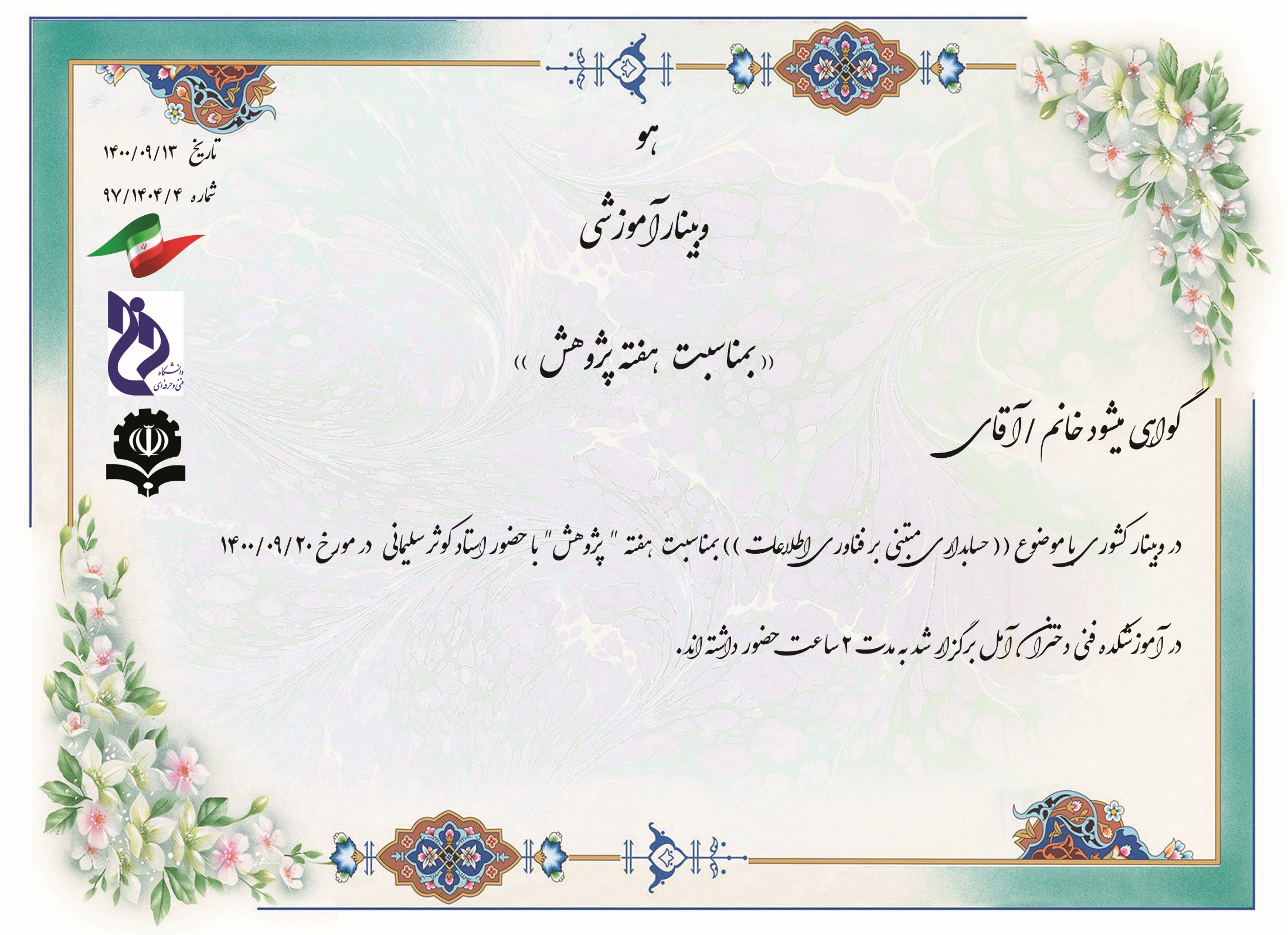 انسیه آذر کمند
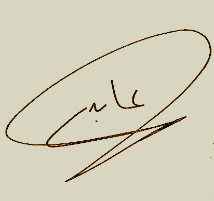 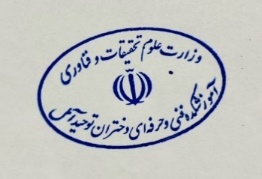 مریم عابدی
رئیس آموزشکده فنی و حرفه ای دختران آمل
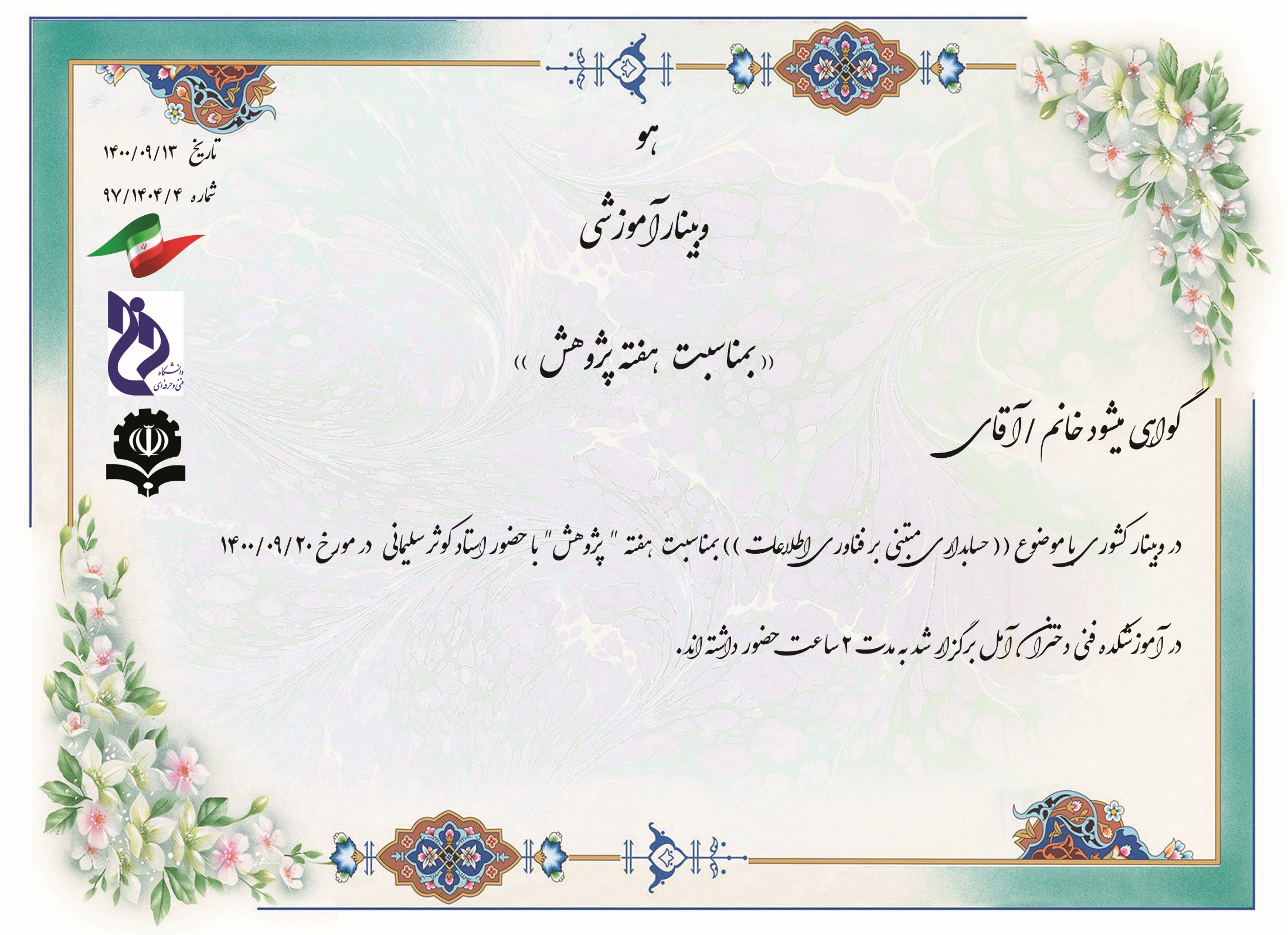 اکرم السادات قنبری
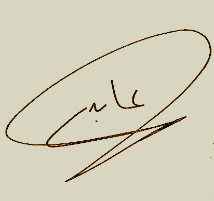 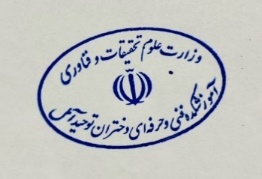 مریم عابدی
رئیس آموزشکده فنی و حرفه ای دختران آمل
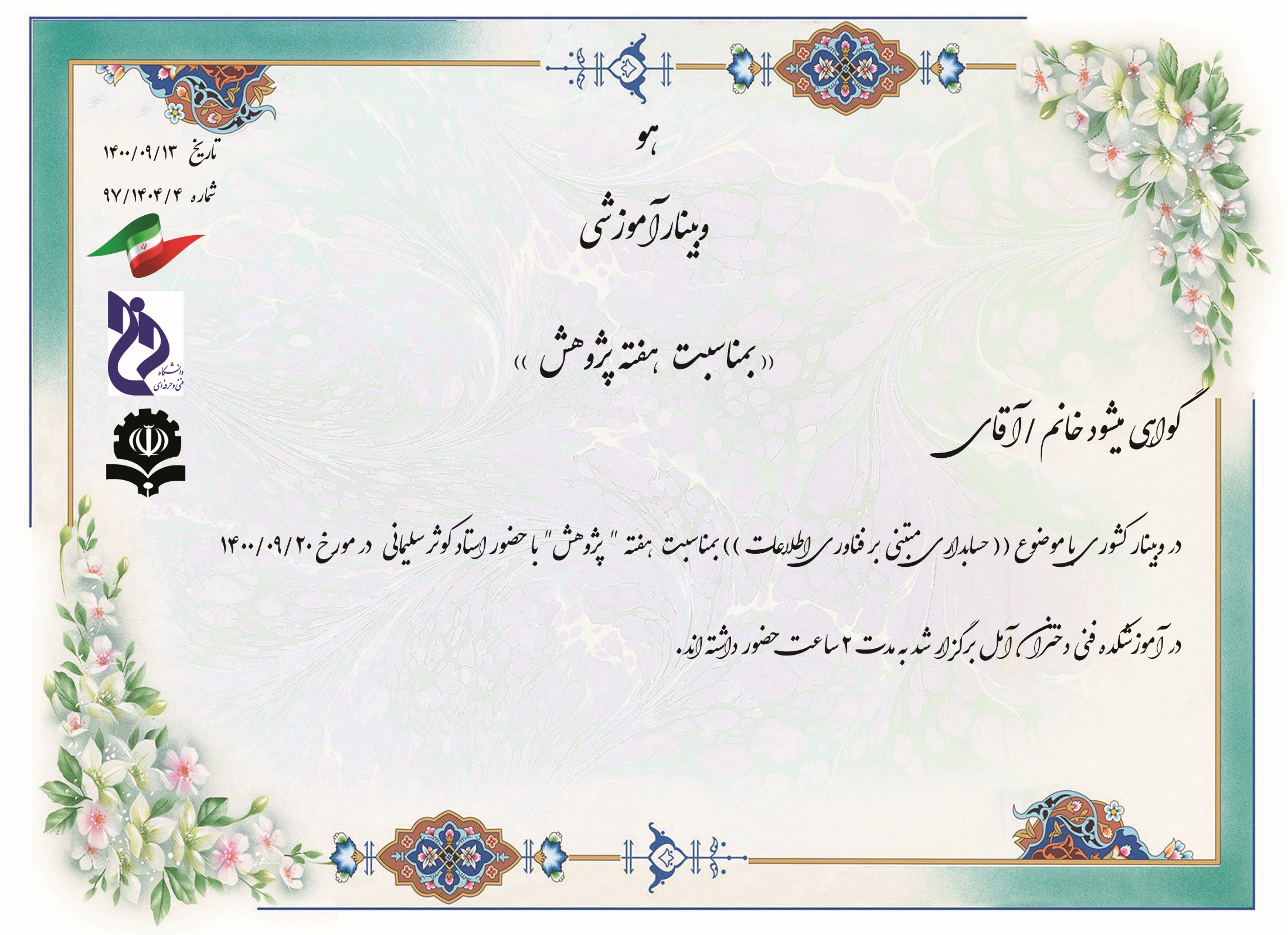 فاطمه شاه بهرامی
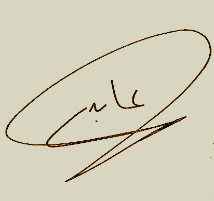 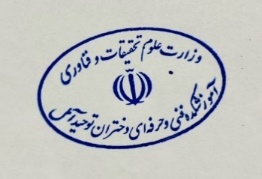 مریم عابدی
رئیس آموزشکده فنی و حرفه ای دختران آمل
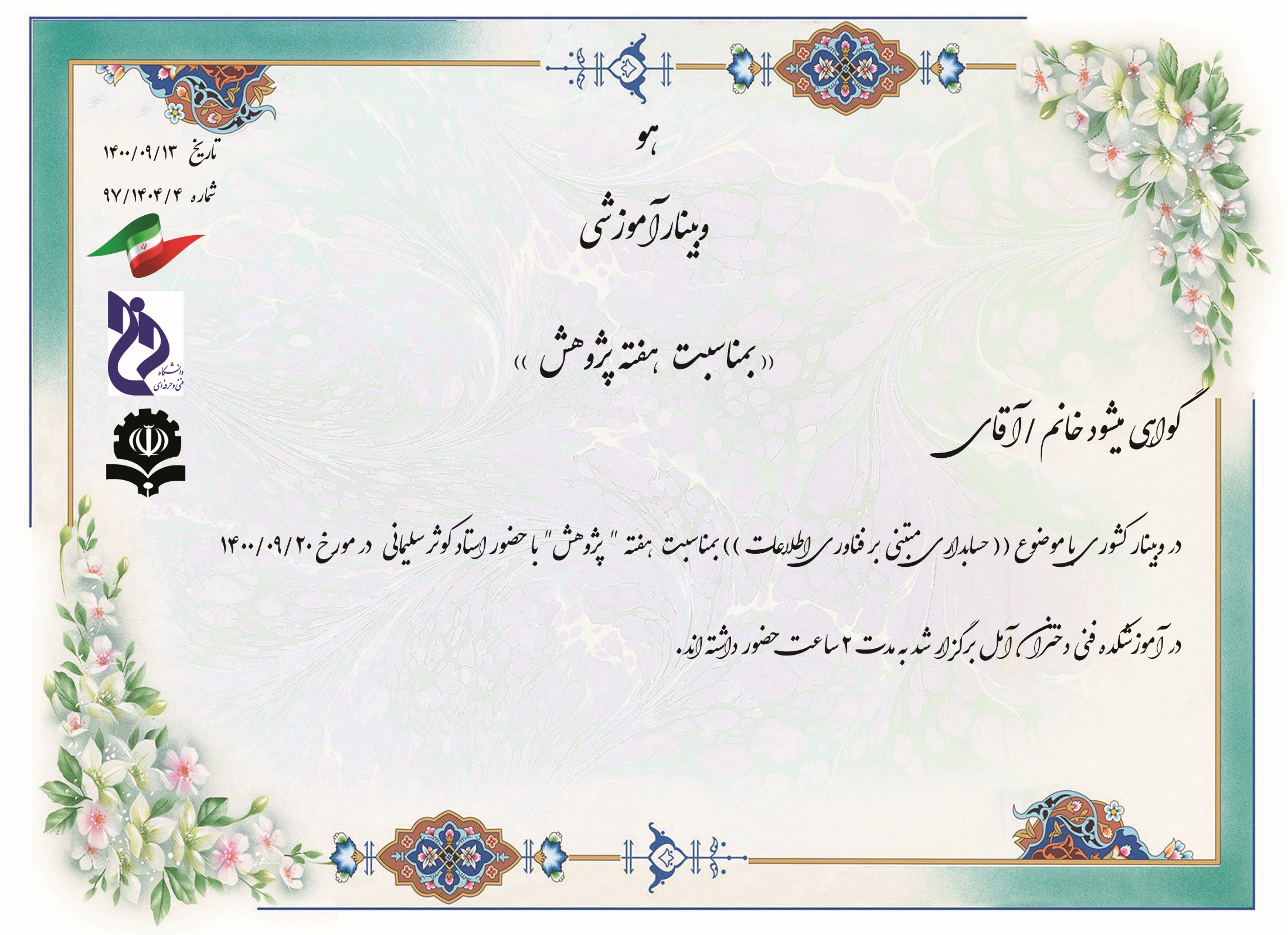 کوثرعلیزاده
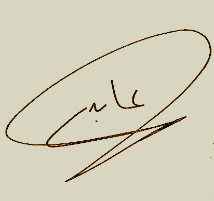 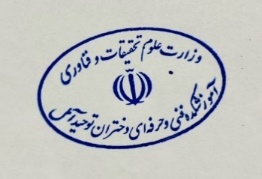 مریم عابدی
رئیس آموزشکده فنی و حرفه ای دختران آمل
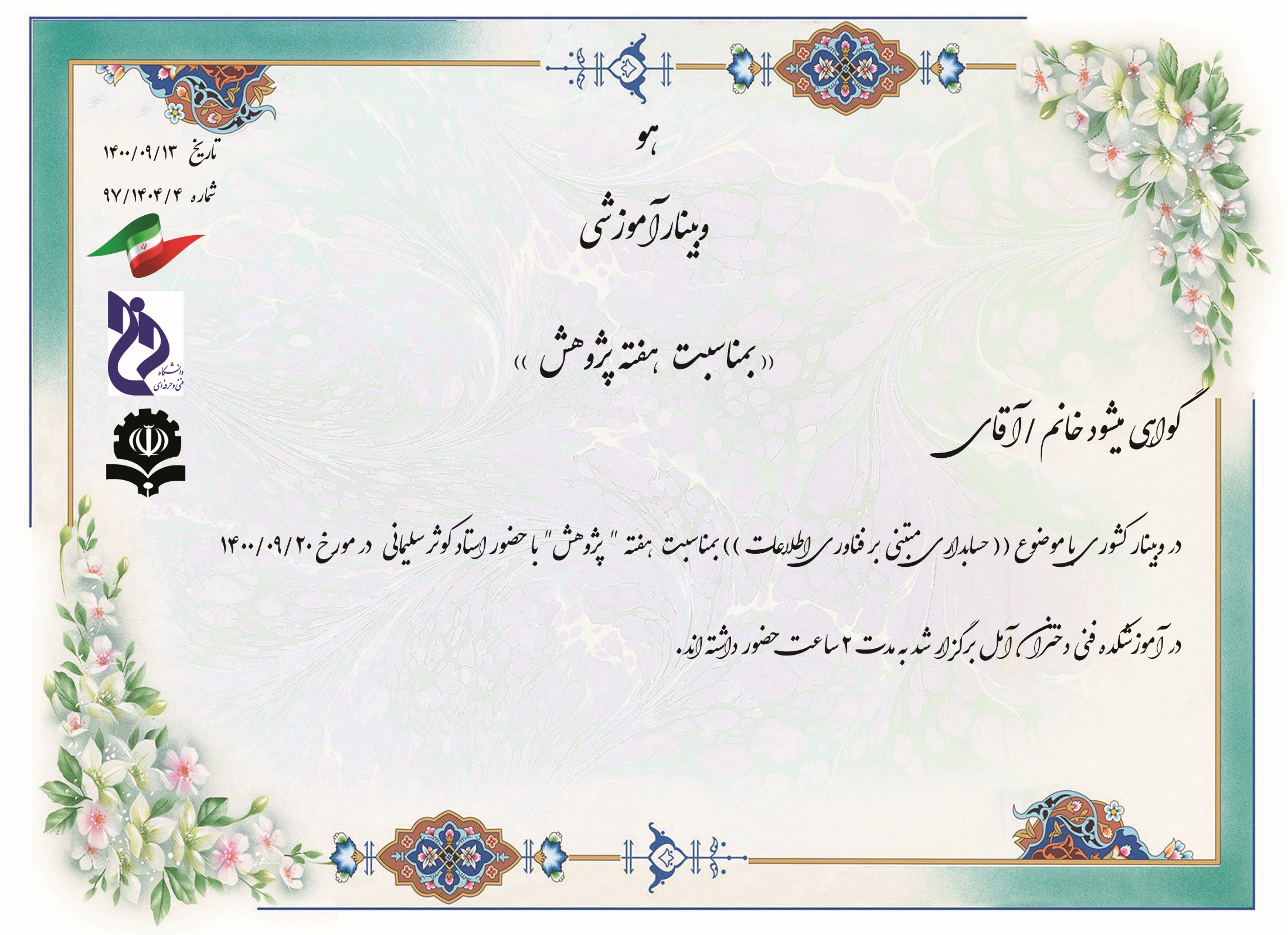 زهرا قاسمی
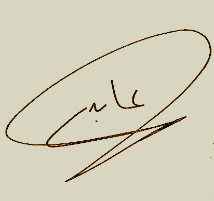 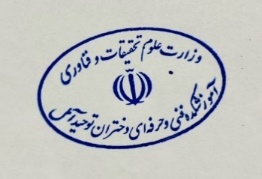 مریم عابدی
رئیس آموزشکده فنی و حرفه ای دختران آمل
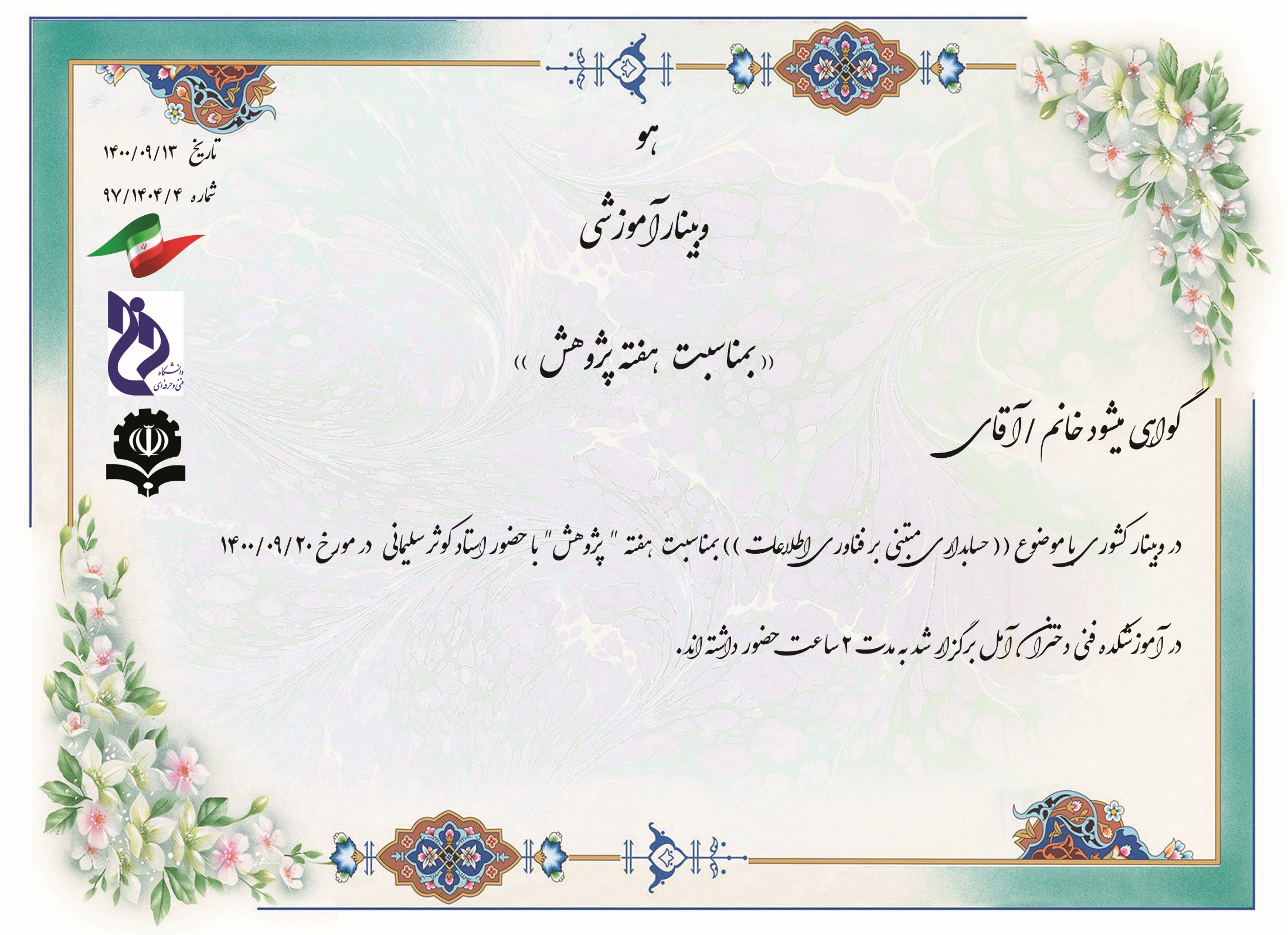 آرش زاهدی قادی
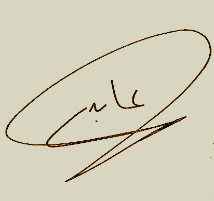 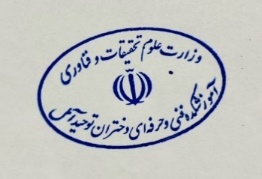 مریم عابدی
رئیس آموزشکده فنی و حرفه ای دختران آمل
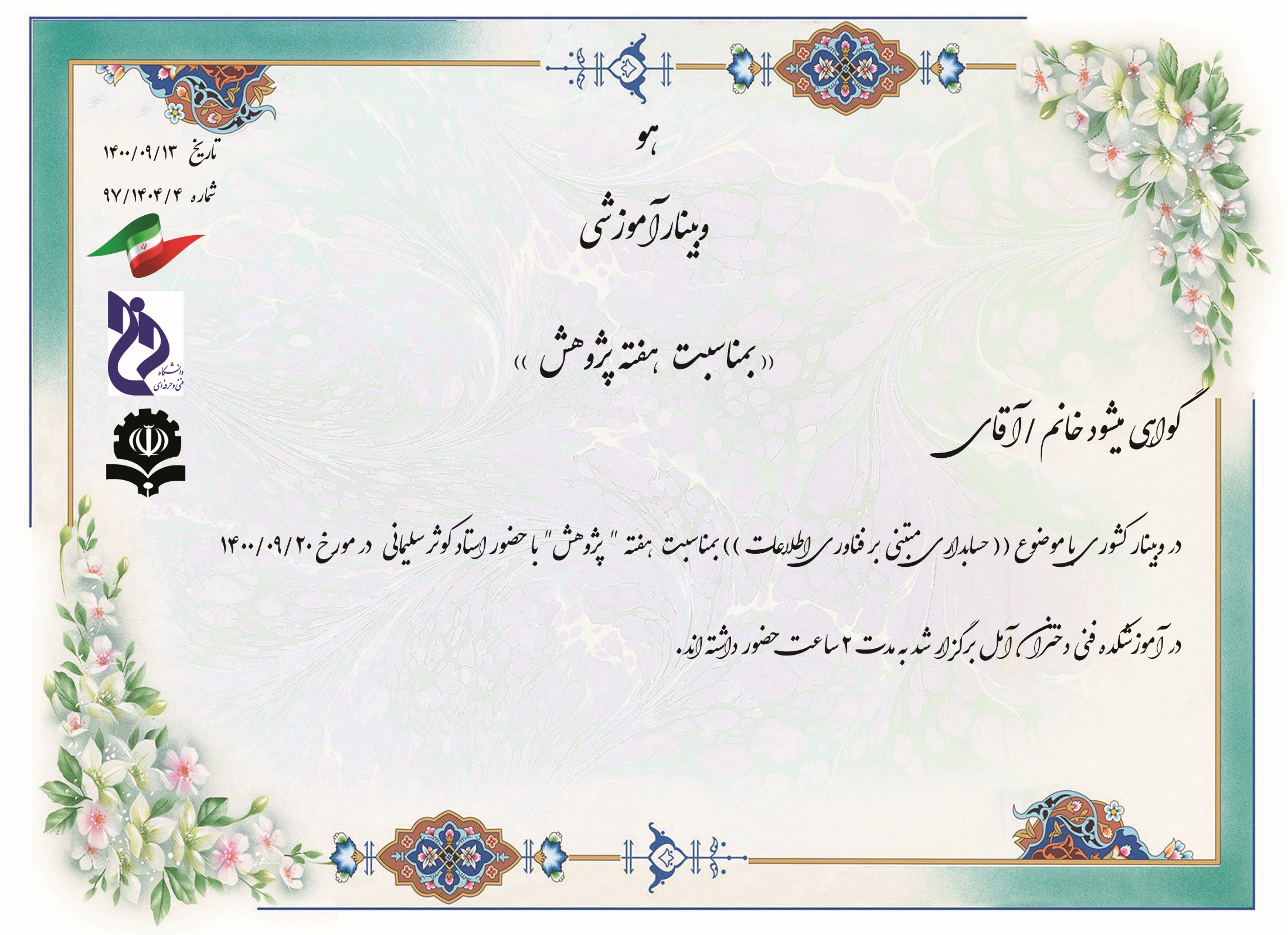 نرگس رضایی
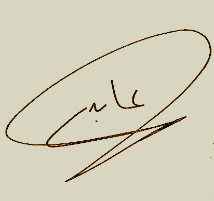 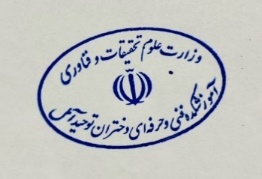 مریم عابدی
رئیس آموزشکده فنی و حرفه ای دختران آمل
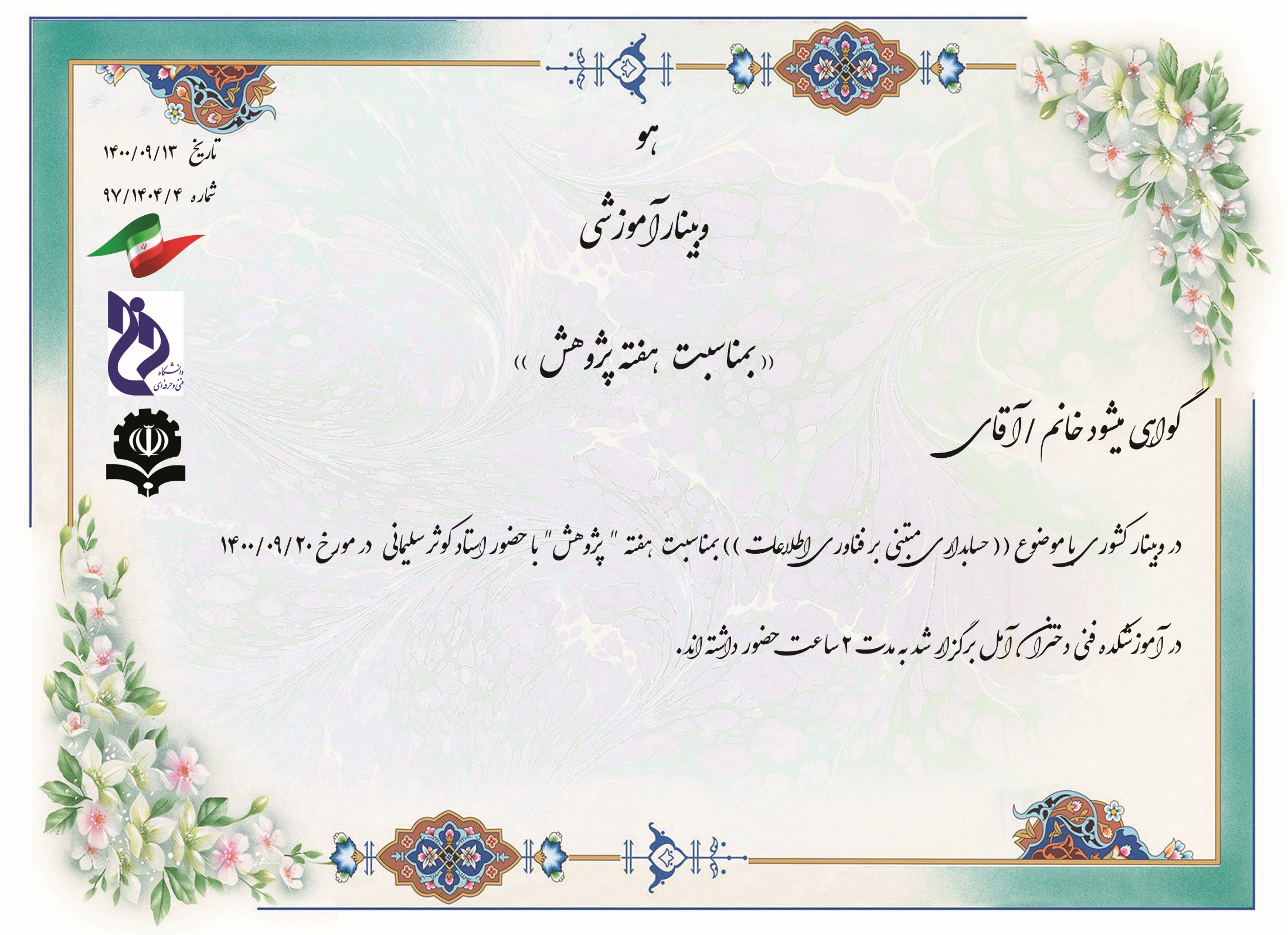 فاطمه باباپور ملکشاه
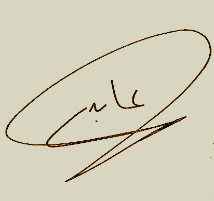 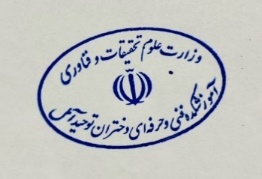 مریم عابدی
رئیس آموزشکده فنی و حرفه ای دختران آمل
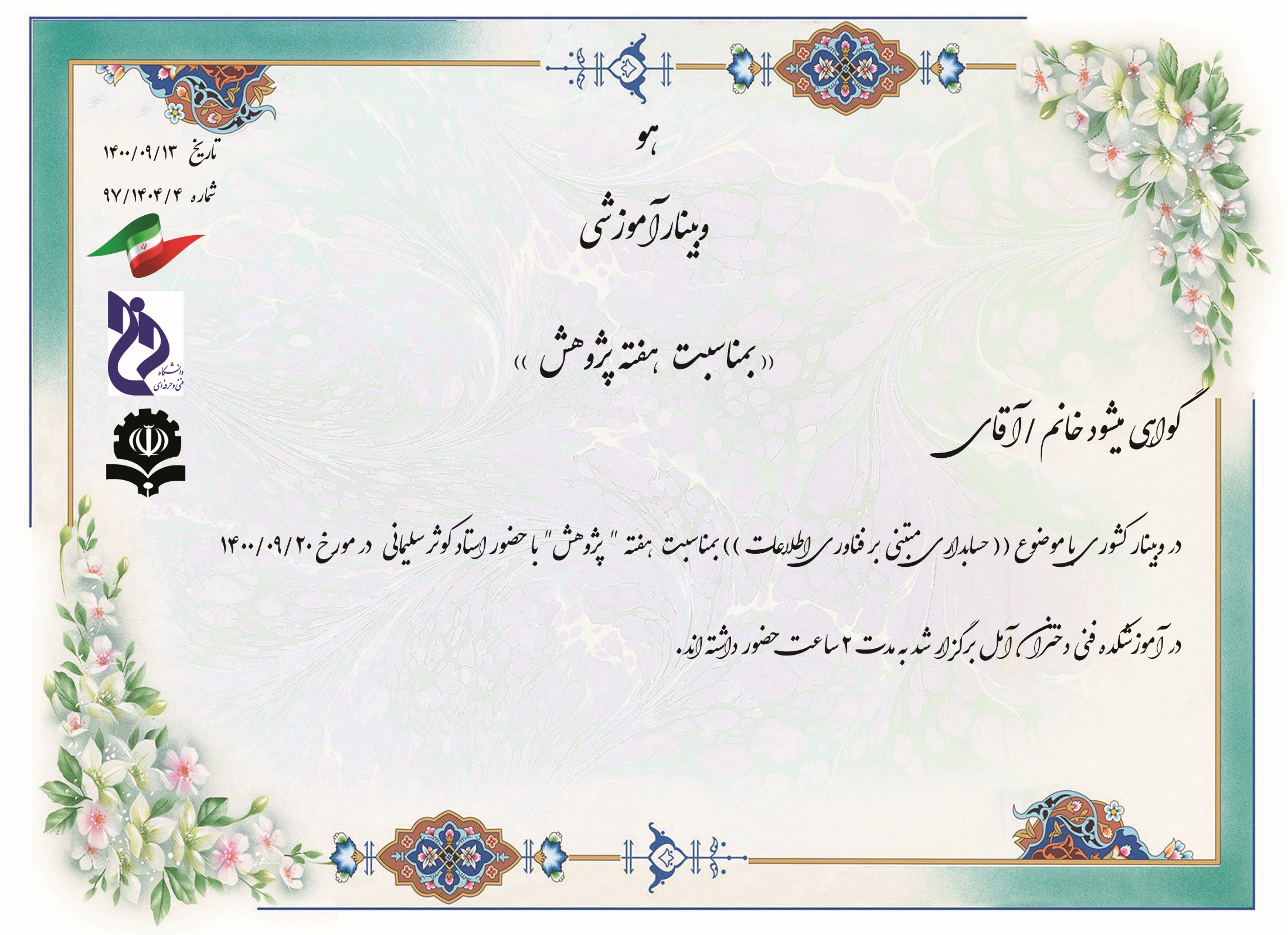 فاطمه هادیزاده
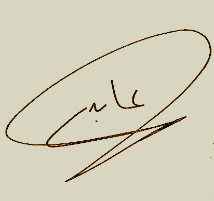 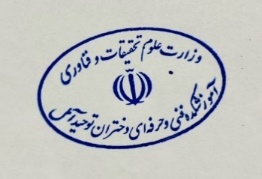 مریم عابدی
رئیس آموزشکده فنی و حرفه ای دختران آمل
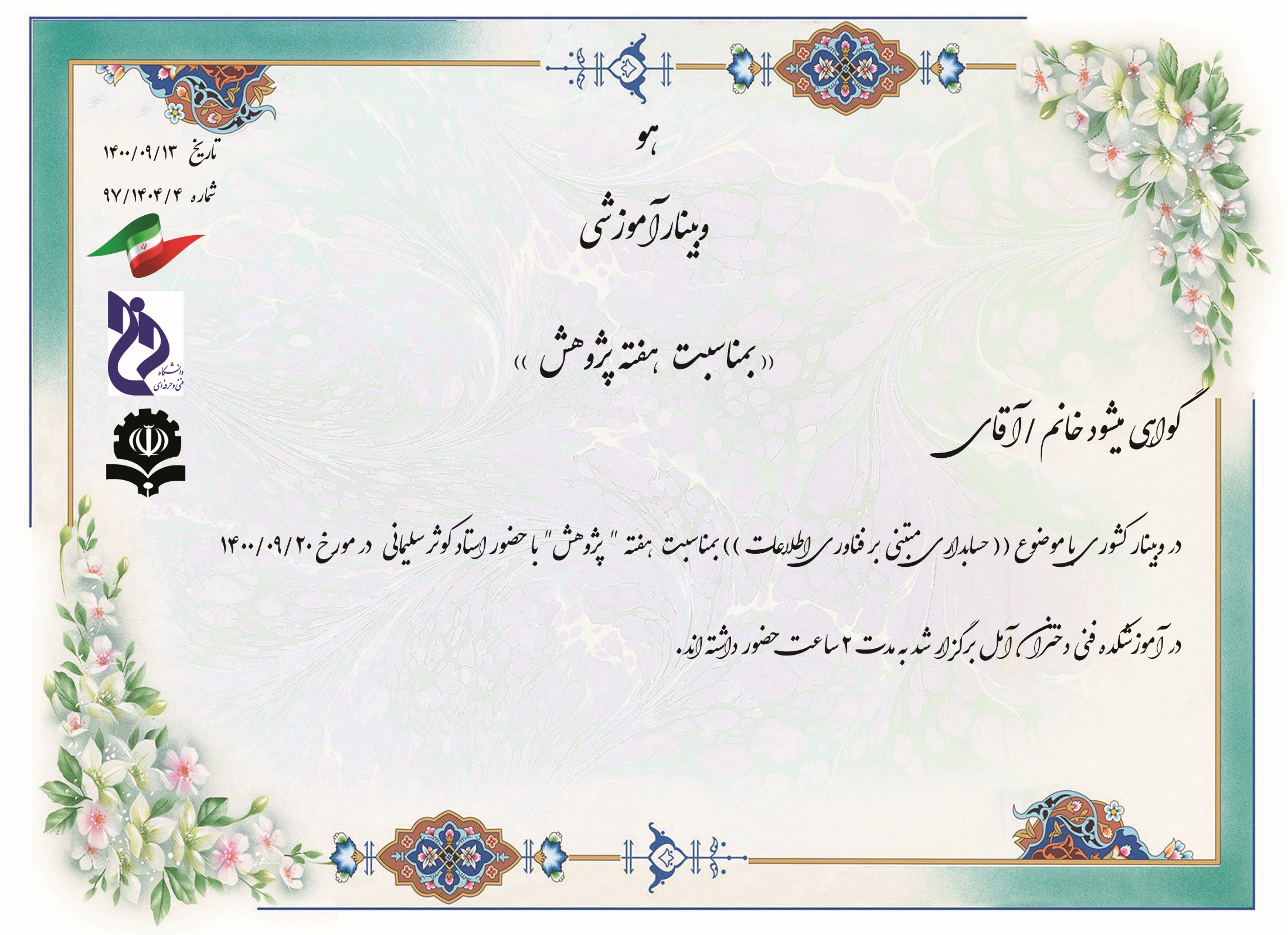 راحله عباسی پلگ آباد
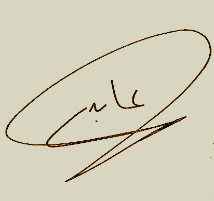 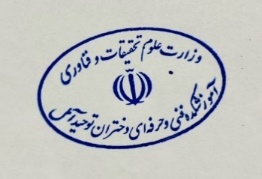 مریم عابدی
رئیس آموزشکده فنی و حرفه ای دختران آمل
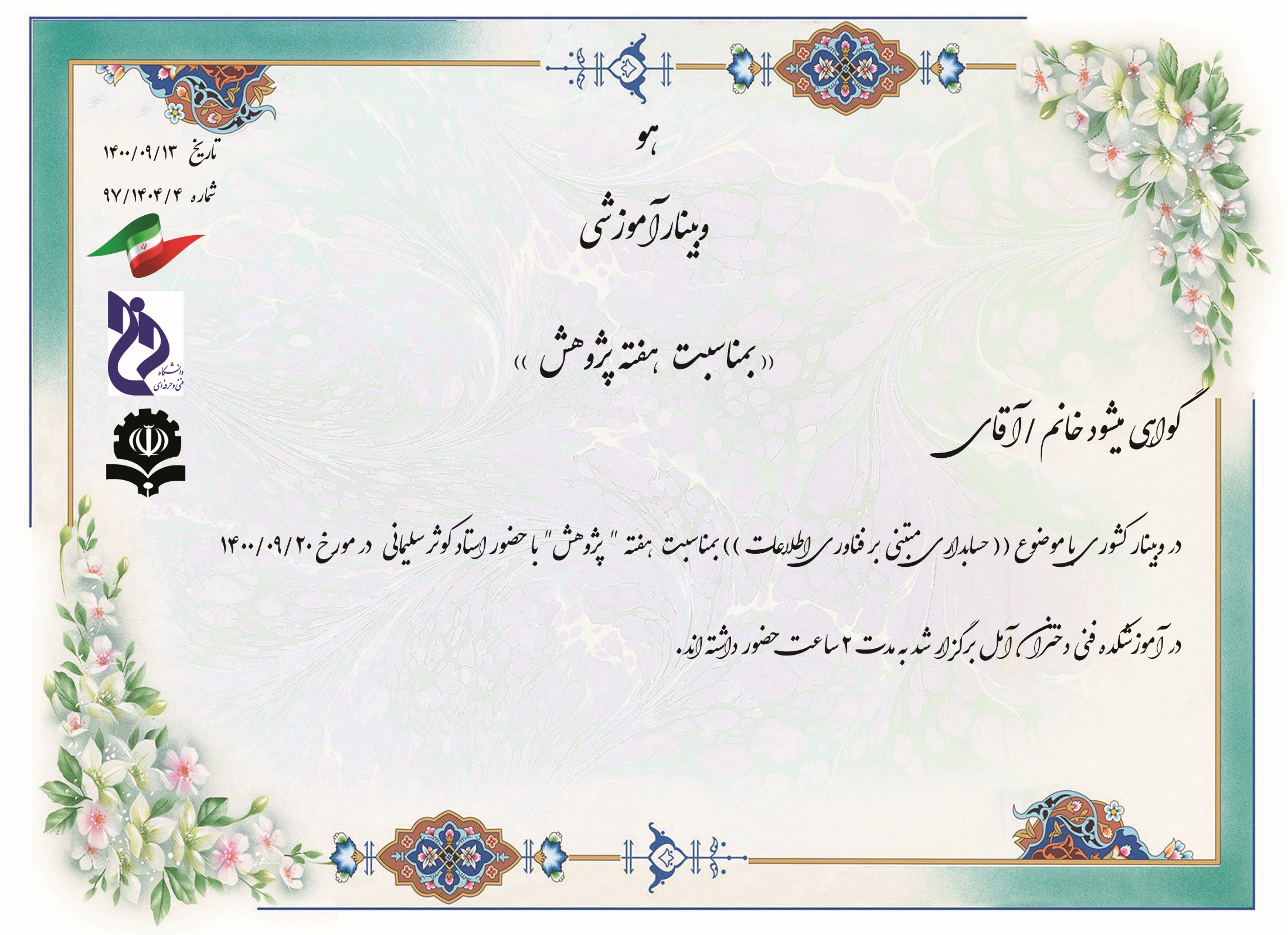 ندا  زاهدی
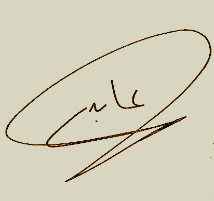 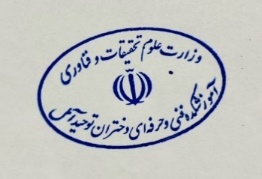 مریم عابدی
رئیس آموزشکده فنی و حرفه ای دختران آمل
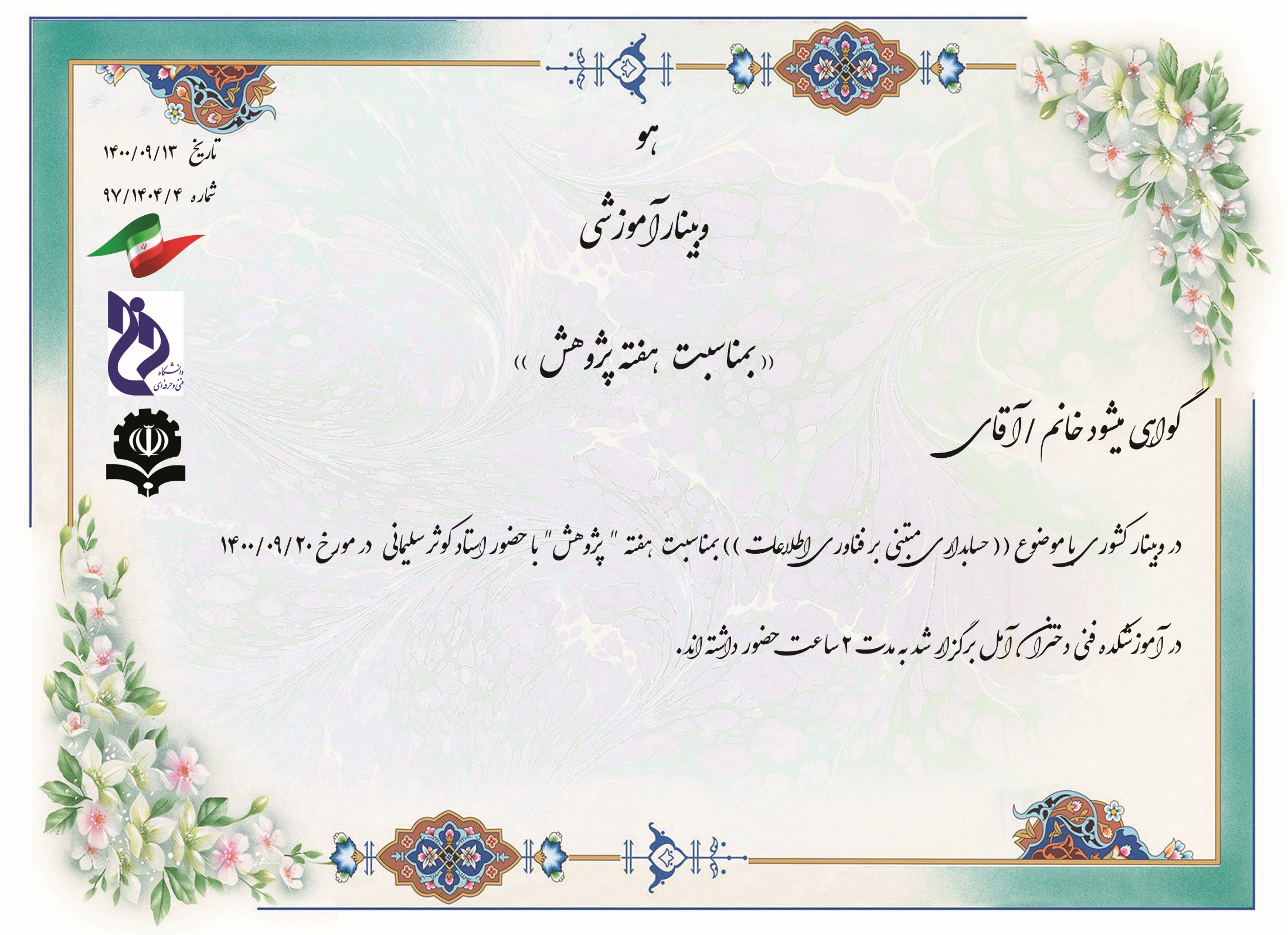 فاطمه زهرا آقا برار نژاد
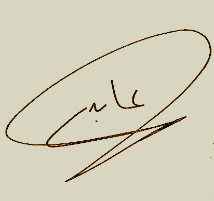 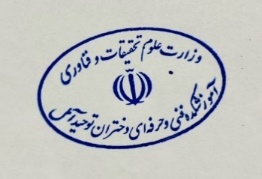 مریم عابدی
رئیس آموزشکده فنی و حرفه ای دختران آمل
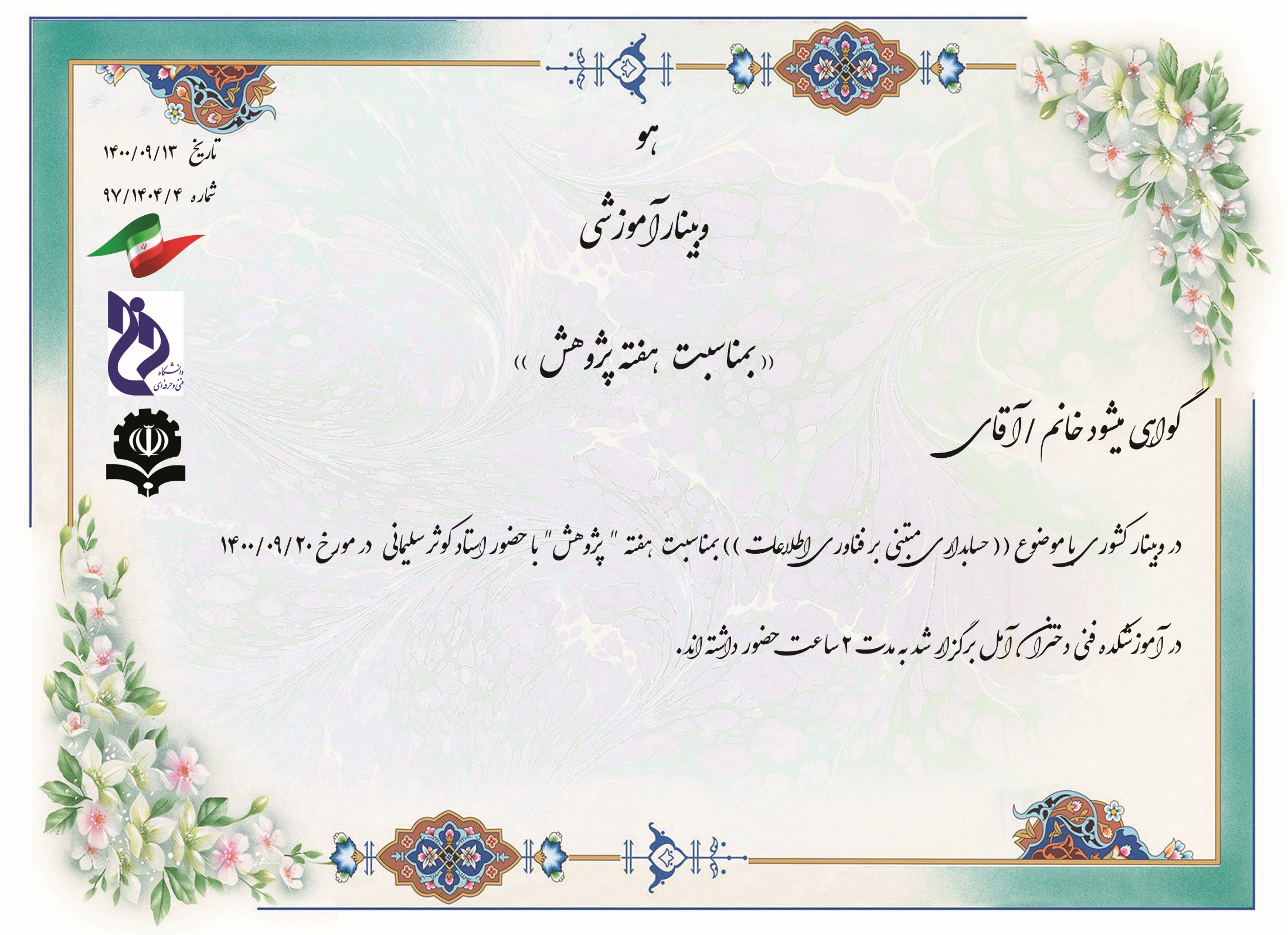 یگانه کریمی
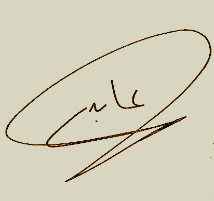 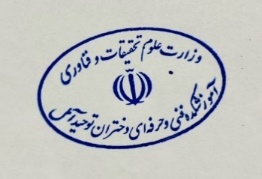 مریم عابدی
رئیس آموزشکده فنی و حرفه ای دختران آمل
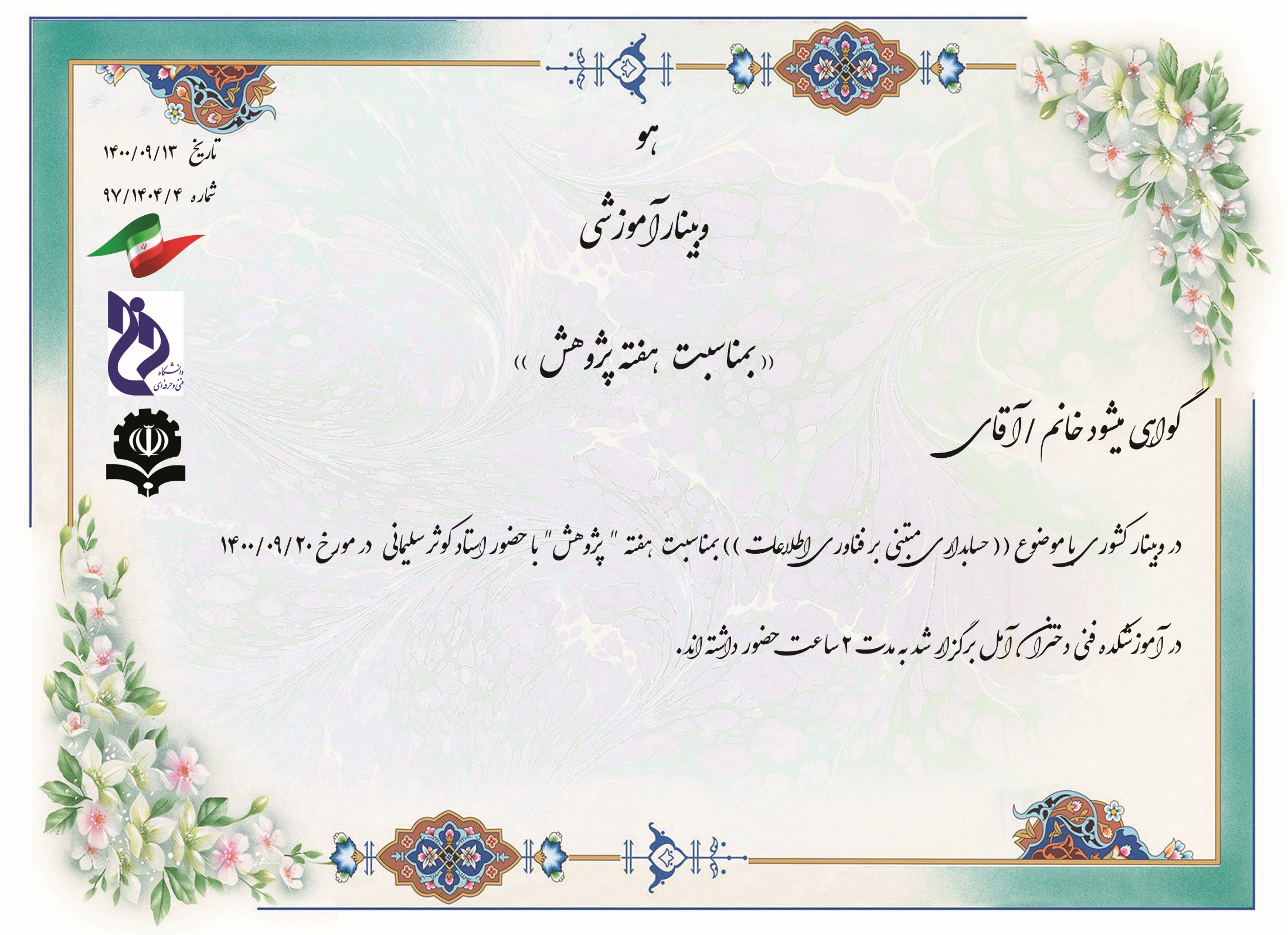 غزاله احسانی
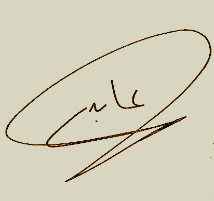 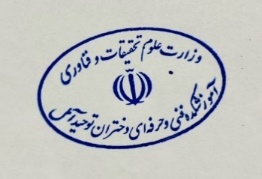 مریم عابدی
رئیس آموزشکده فنی و حرفه ای دختران آمل
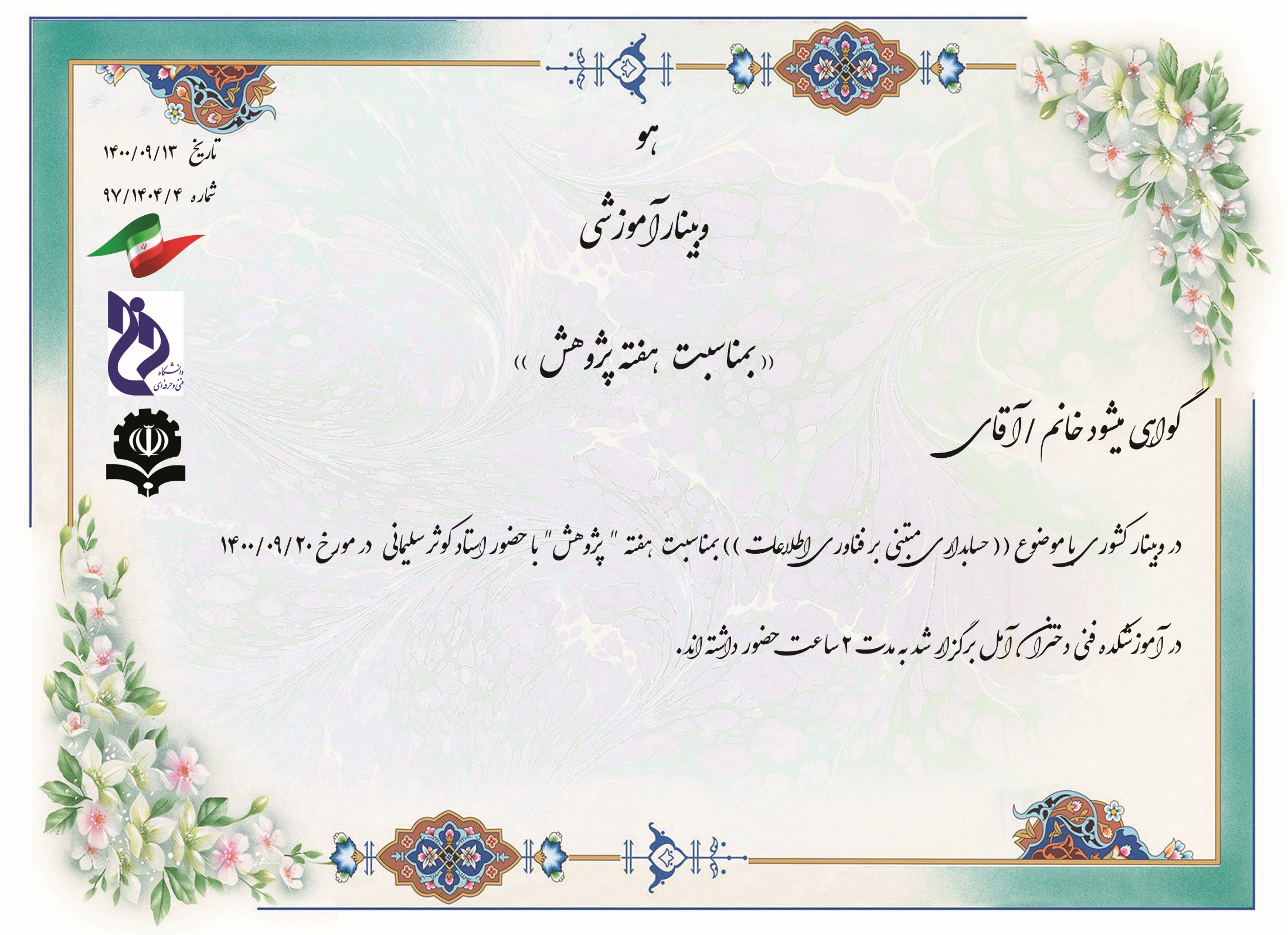 مهلا دهقان
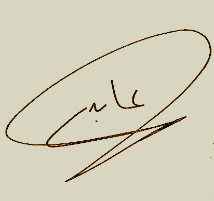 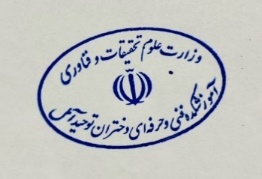 مریم عابدی
رئیس آموزشکده فنی و حرفه ای دختران آمل
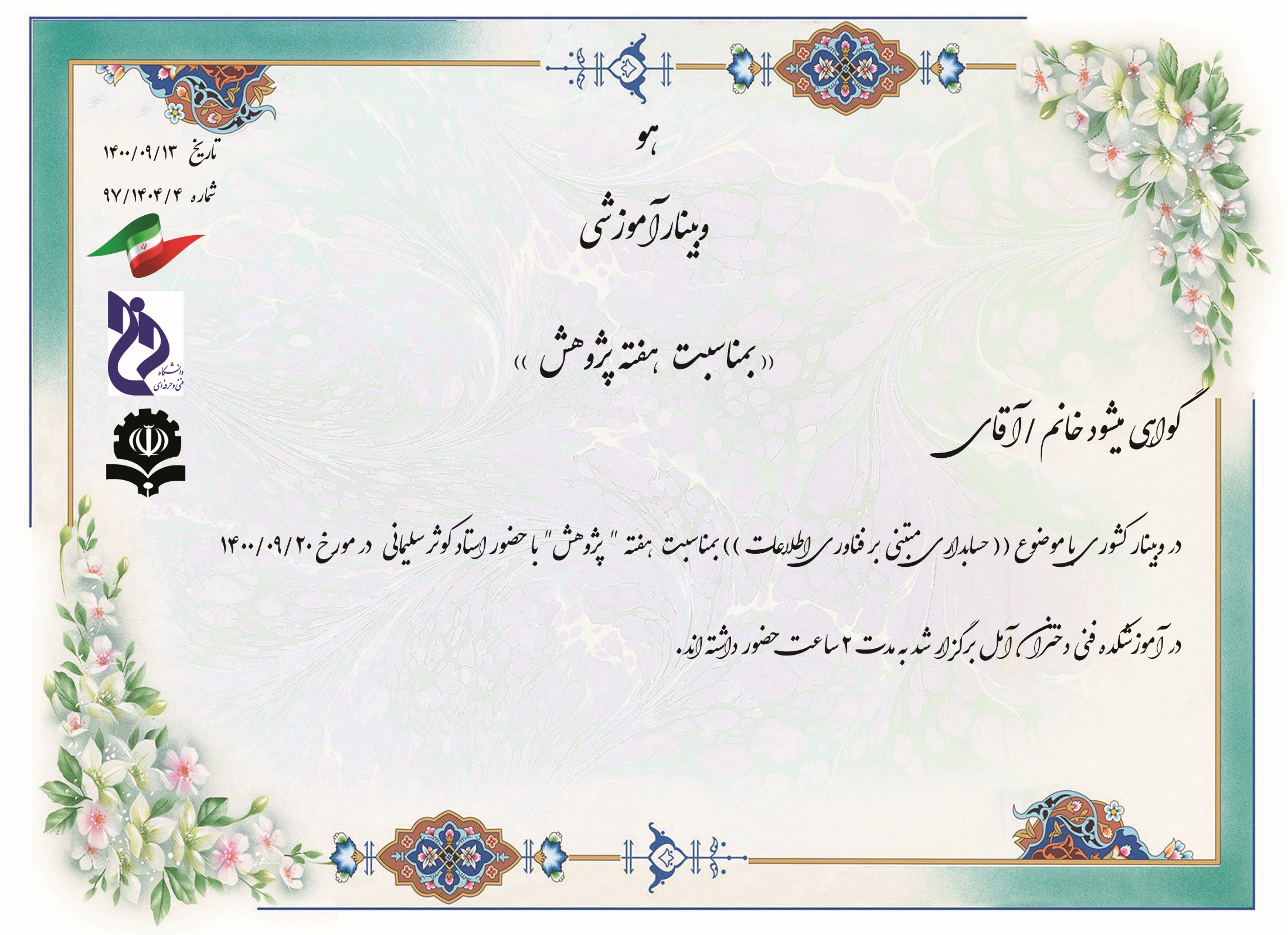 نازنین فخری
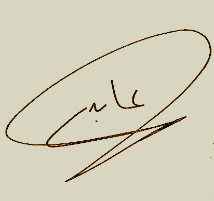 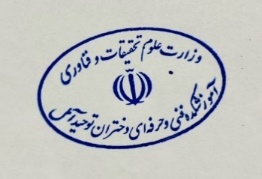 مریم عابدی
رئیس آموزشکده فنی و حرفه ای دختران آمل
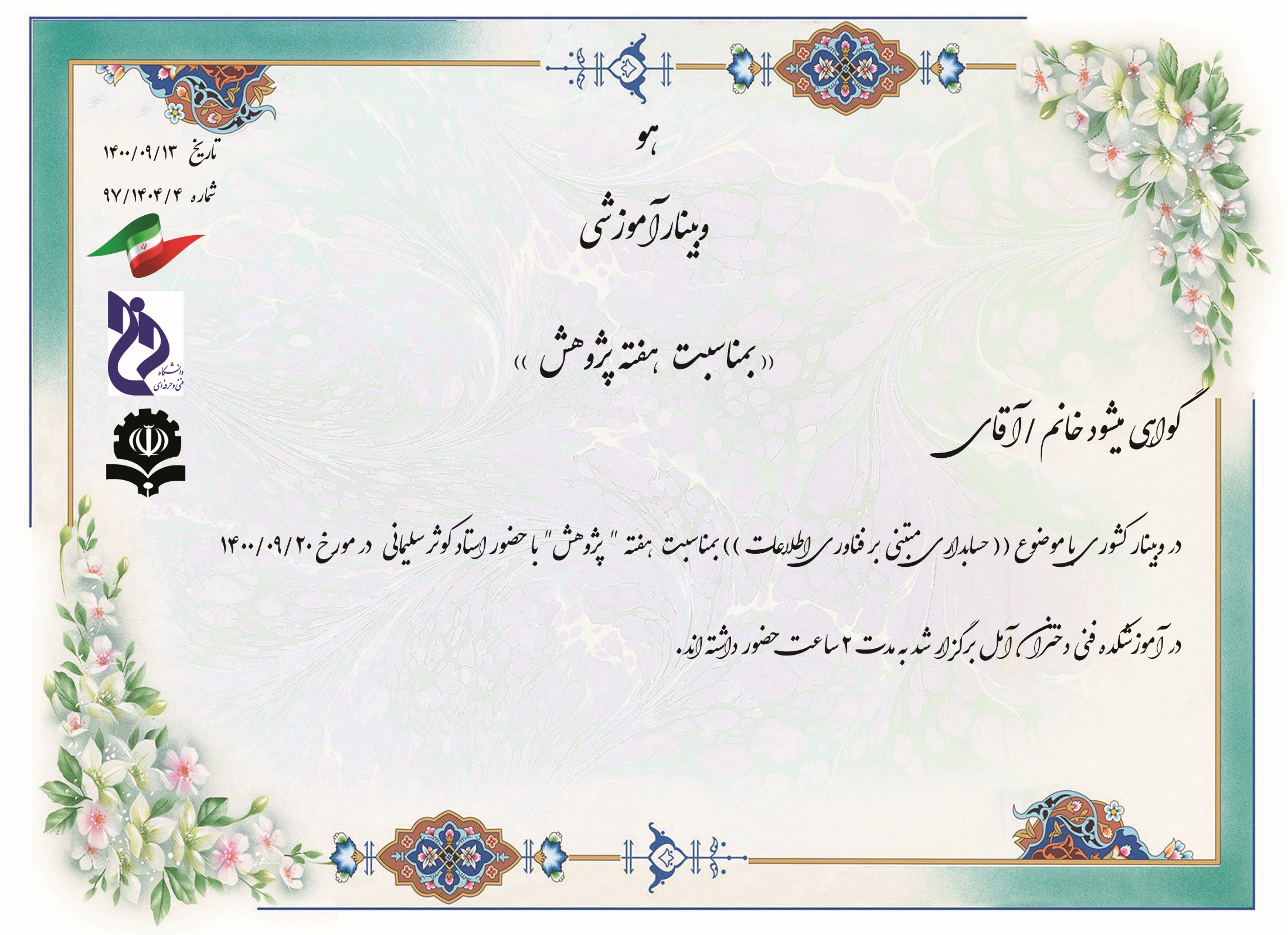 سوگند اطاقلو
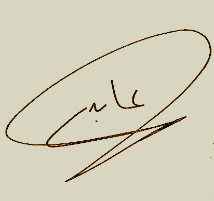 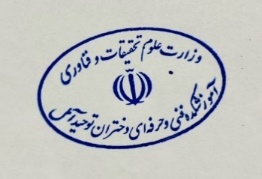 مریم عابدی
رئیس آموزشکده فنی و حرفه ای دختران آمل
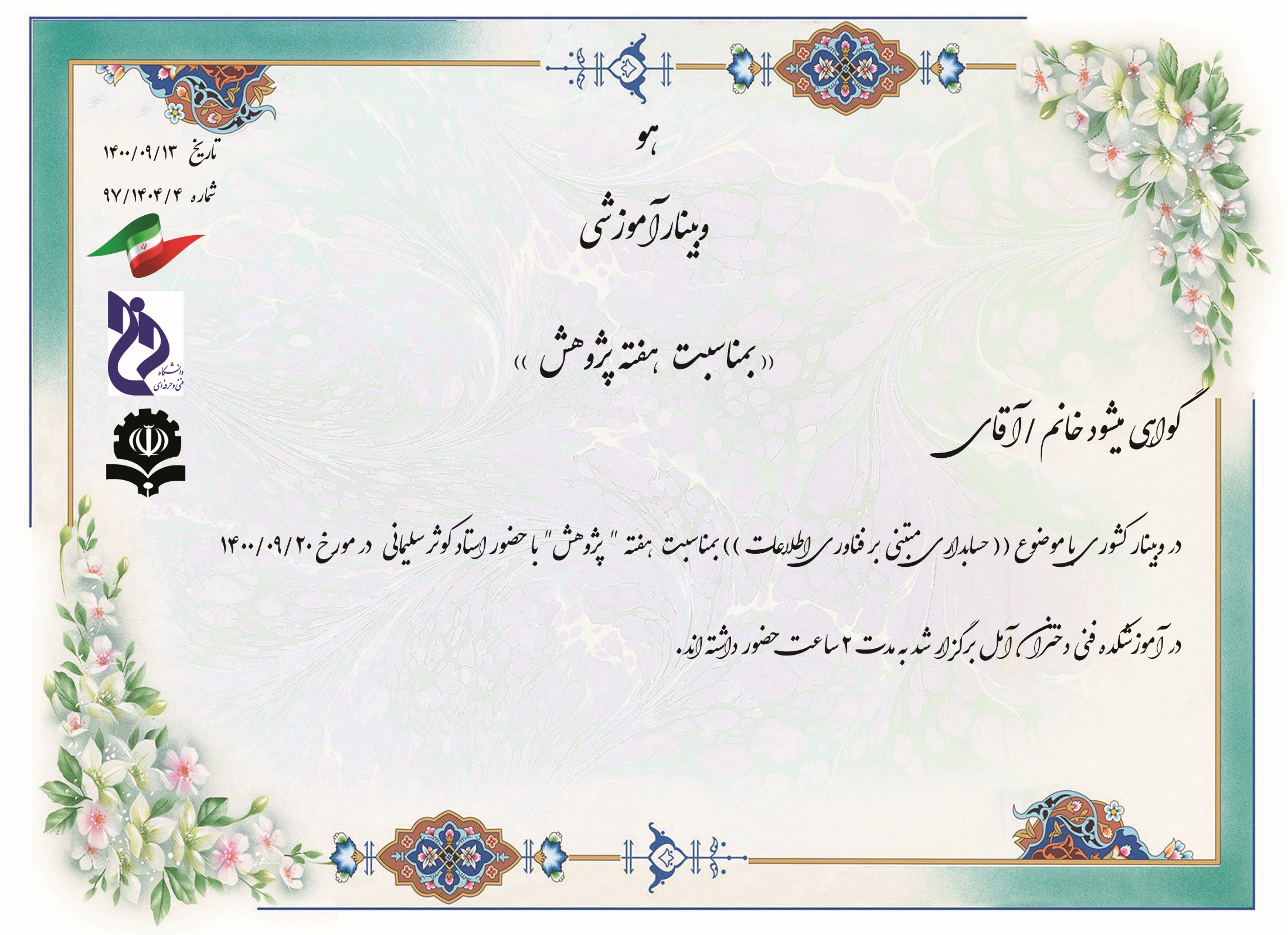 لیلا رستمی
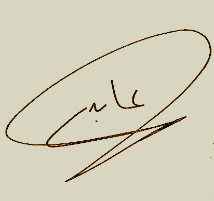 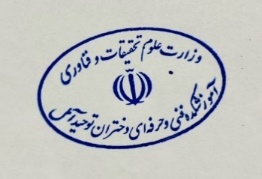 مریم عابدی
رئیس آموزشکده فنی و حرفه ای دختران آمل
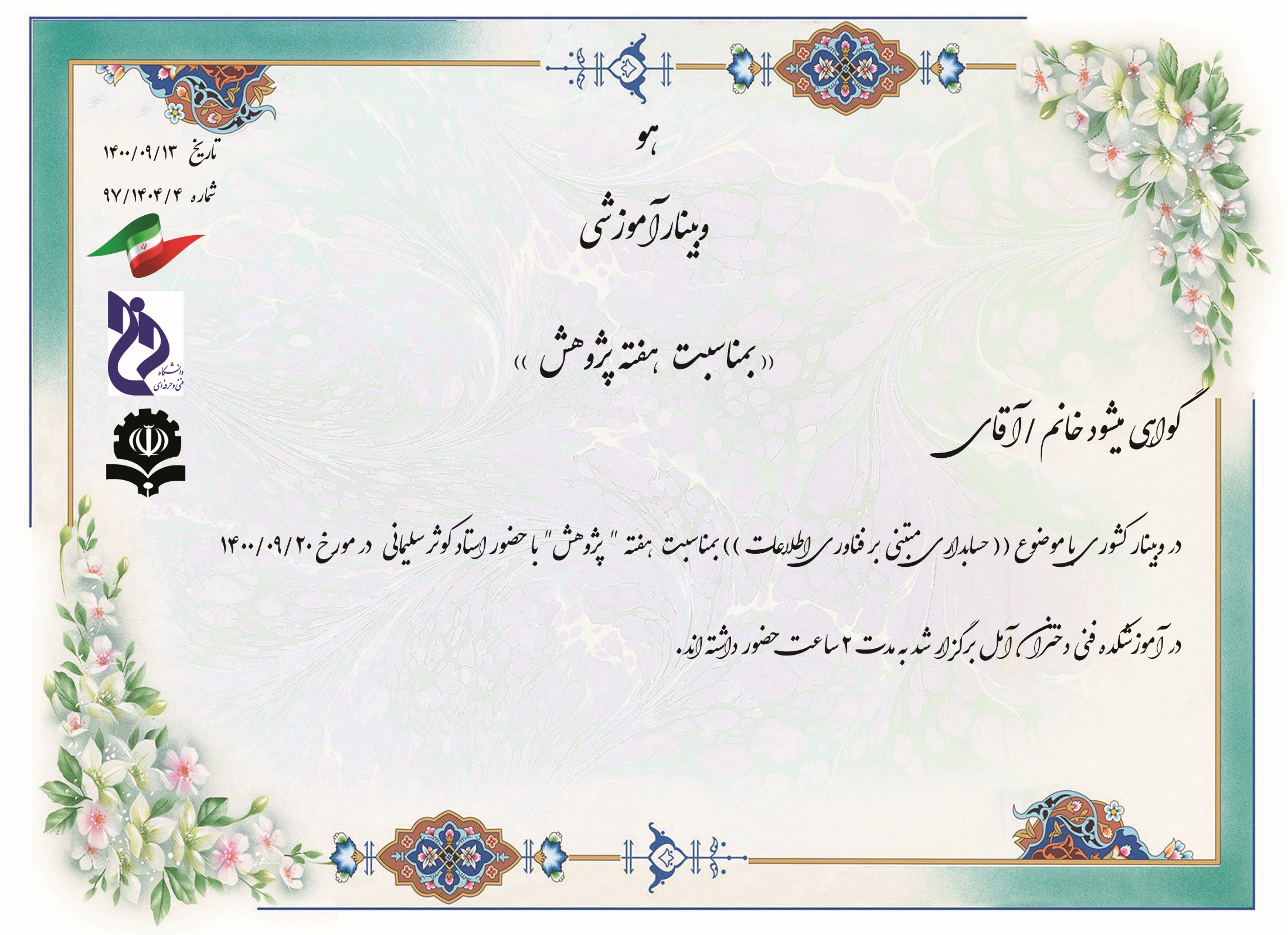 سید محسن بزرگی امرئی
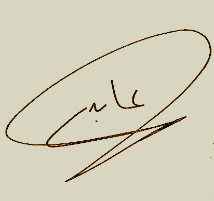 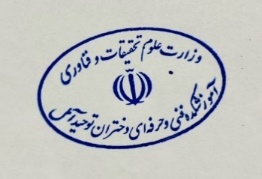 مریم عابدی
رئیس آموزشکده فنی و حرفه ای دختران آمل
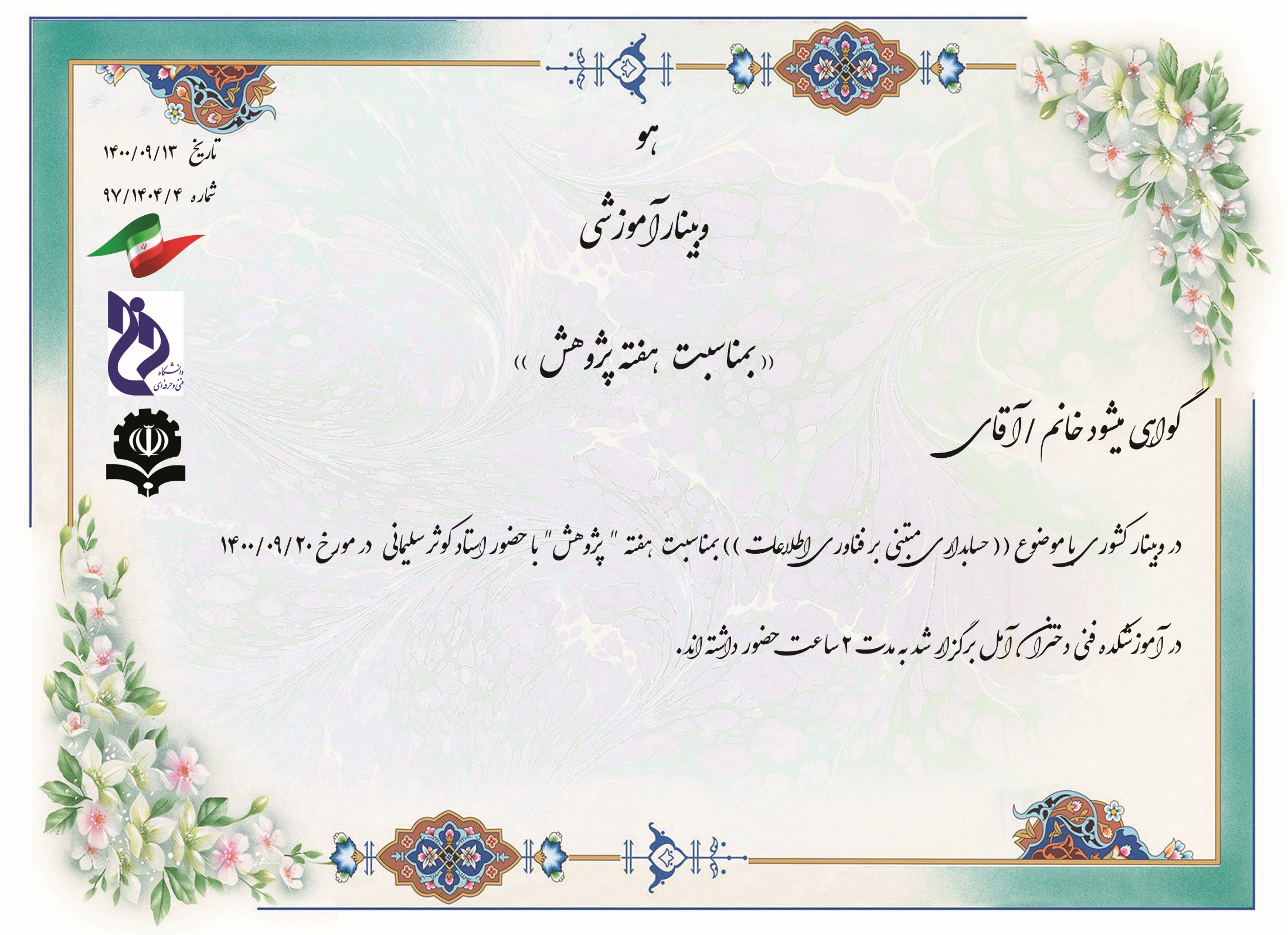 فاطمه مهربان
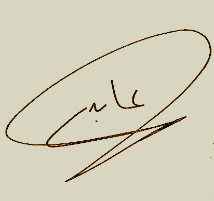 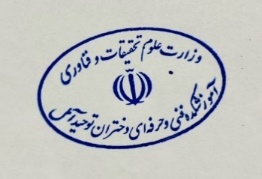 مریم عابدی
رئیس آموزشکده فنی و حرفه ای دختران آمل
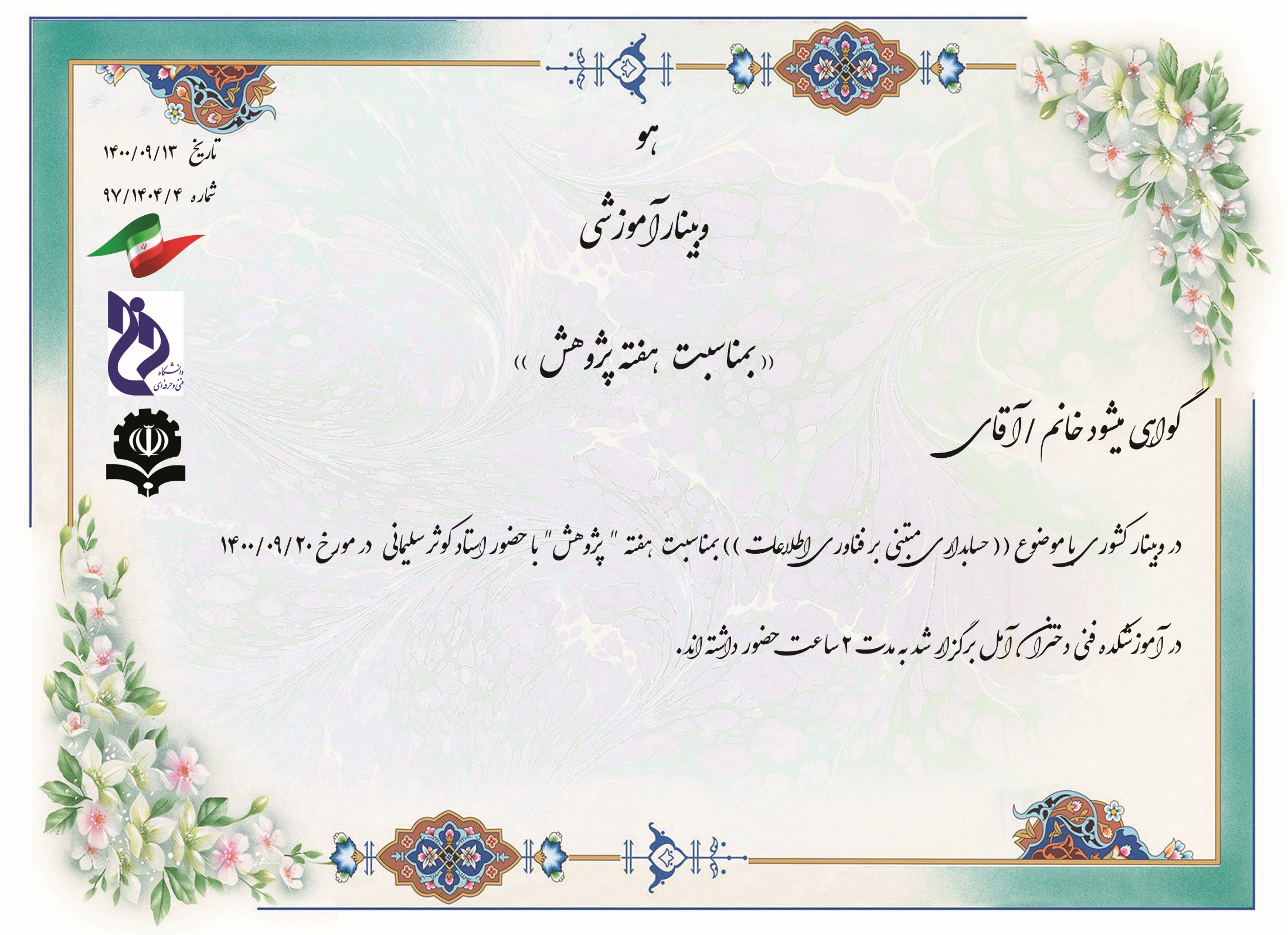 سیدمریم انتظاری سرشکه
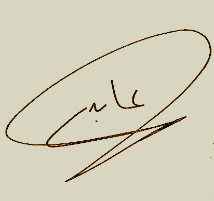 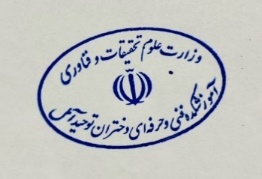 مریم عابدی
رئیس آموزشکده فنی و حرفه ای دختران آمل
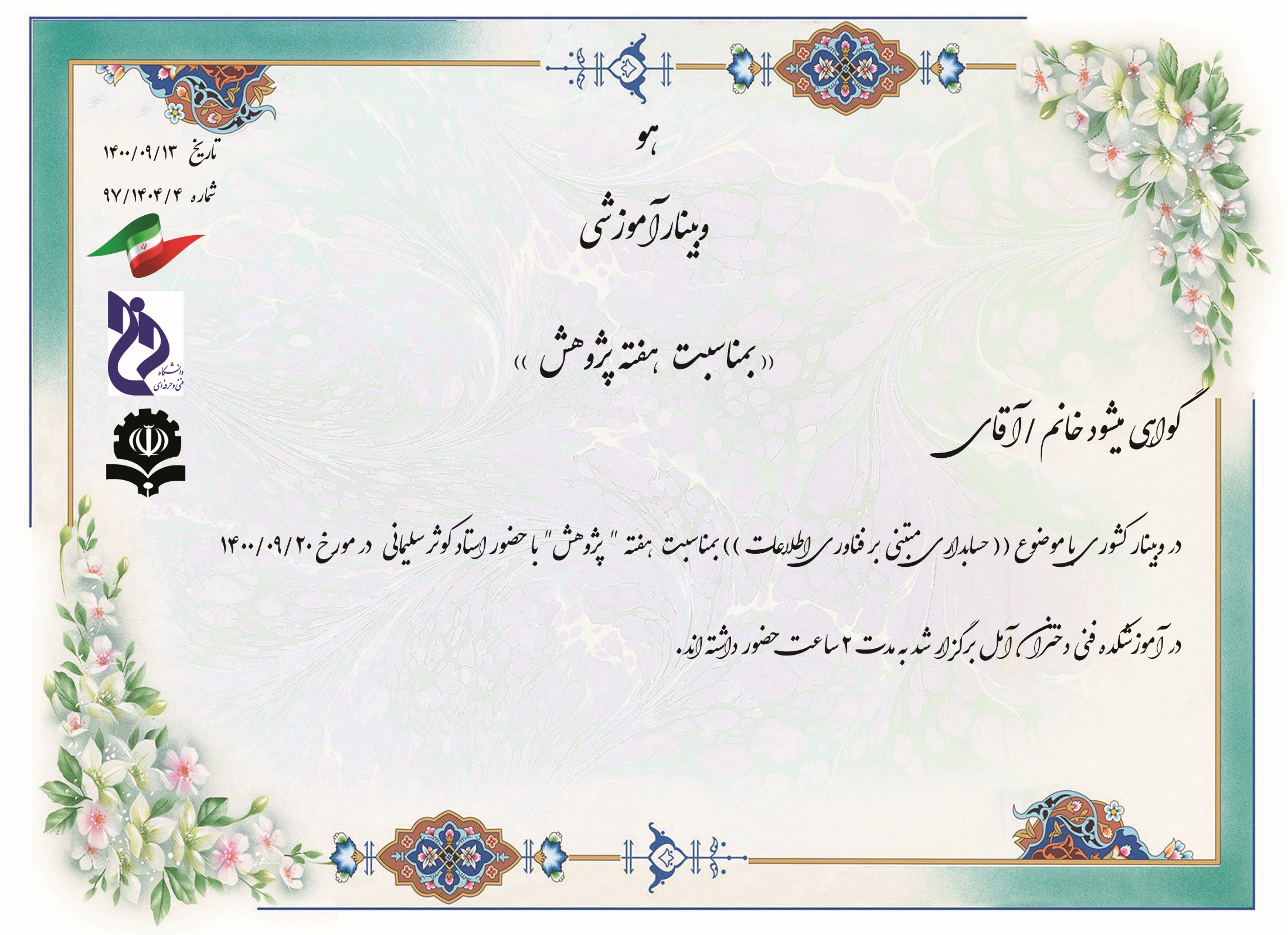 فرشته امیری خانمکانی
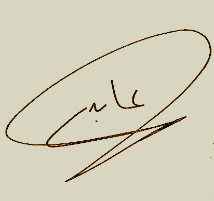 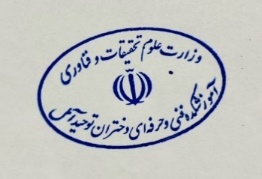 مریم عابدی
رئیس آموزشکده فنی و حرفه ای دختران آمل
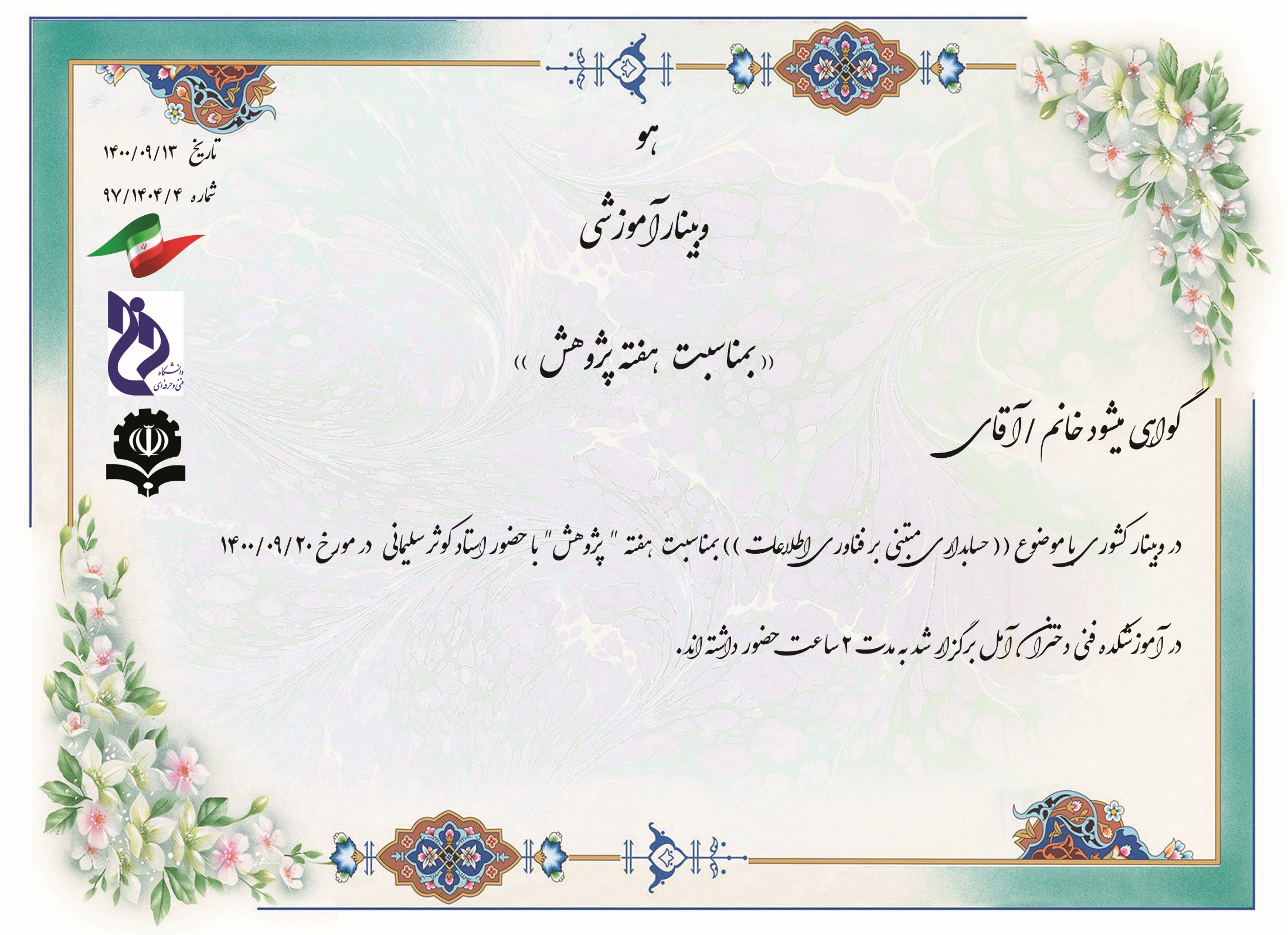 آیدا رنجبری مقدم
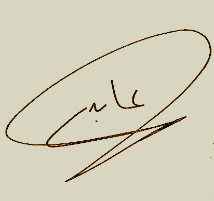 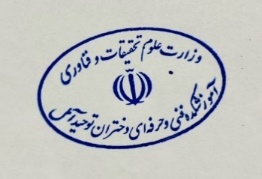 مریم عابدی
رئیس آموزشکده فنی و حرفه ای دختران آمل
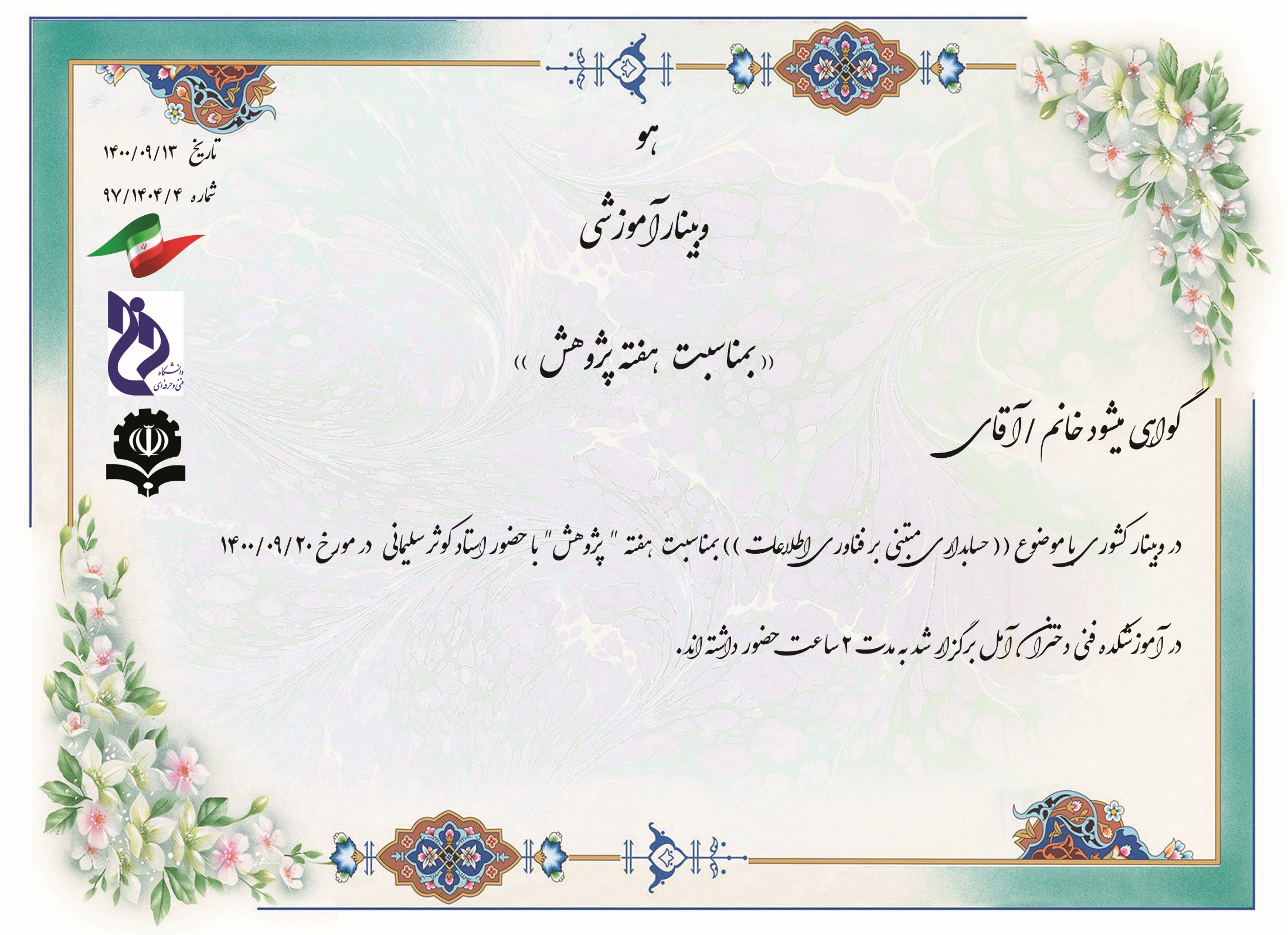 نبی الله یدالهی سماکوش
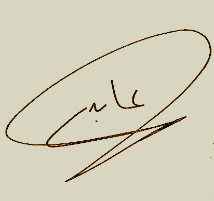 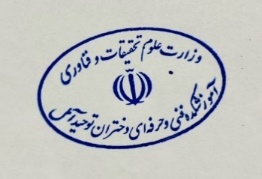 مریم عابدی
رئیس آموزشکده فنی و حرفه ای دختران آمل
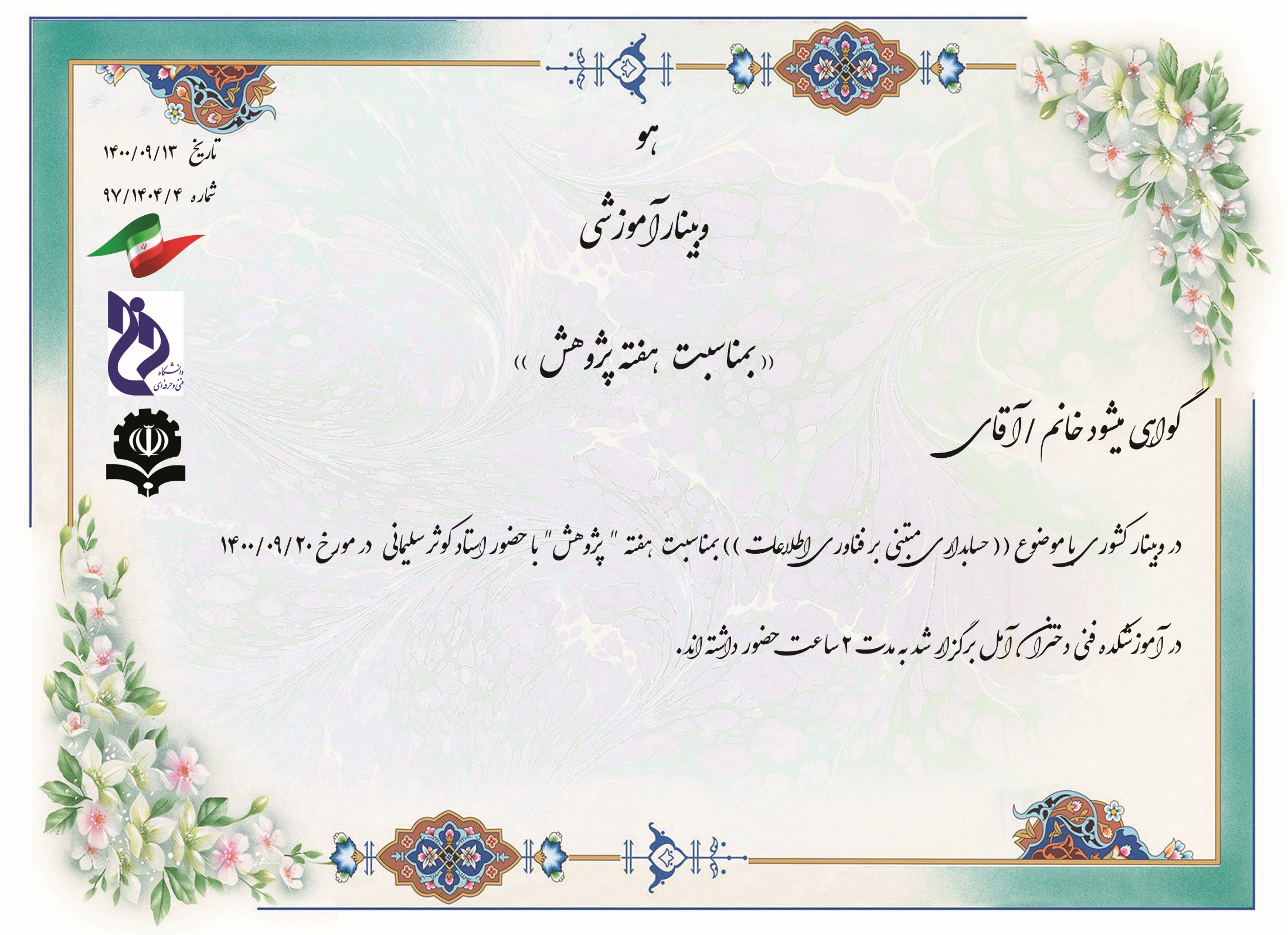 محدثه هلیرودی
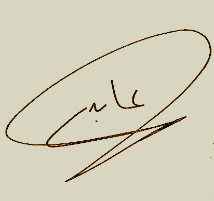 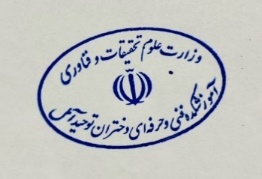 مریم عابدی
رئیس آموزشکده فنی و حرفه ای دختران آمل
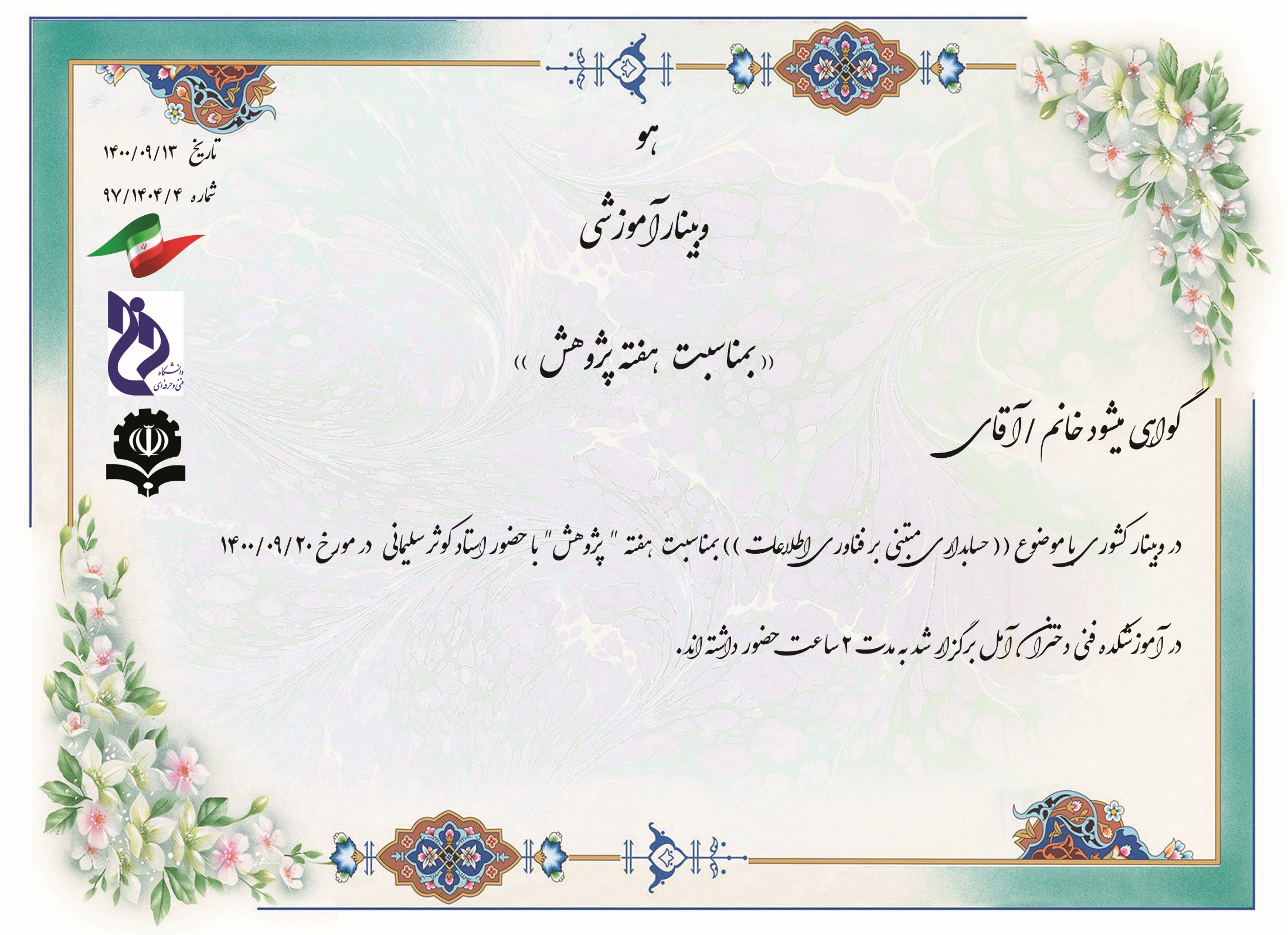 فاطمه عاشوری
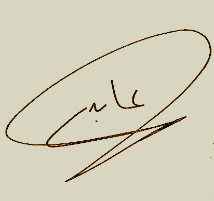 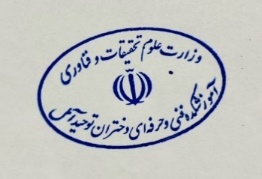 مریم عابدی
رئیس آموزشکده فنی و حرفه ای دختران آمل
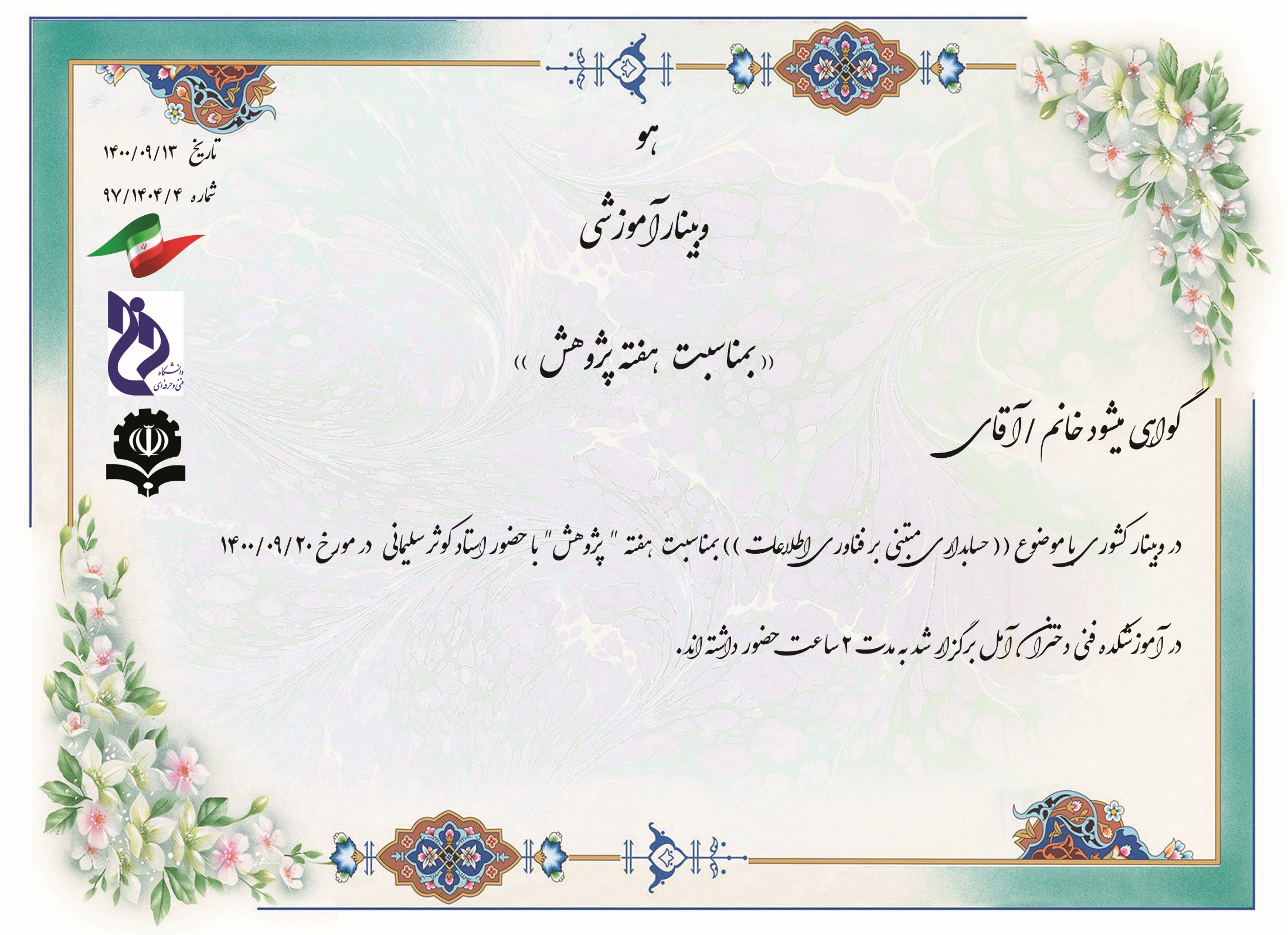 مریم صداقت
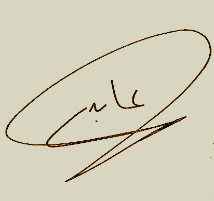 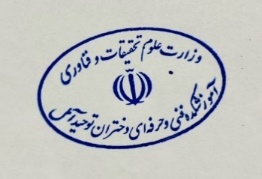 مریم عابدی
رئیس آموزشکده فنی و حرفه ای دختران آمل
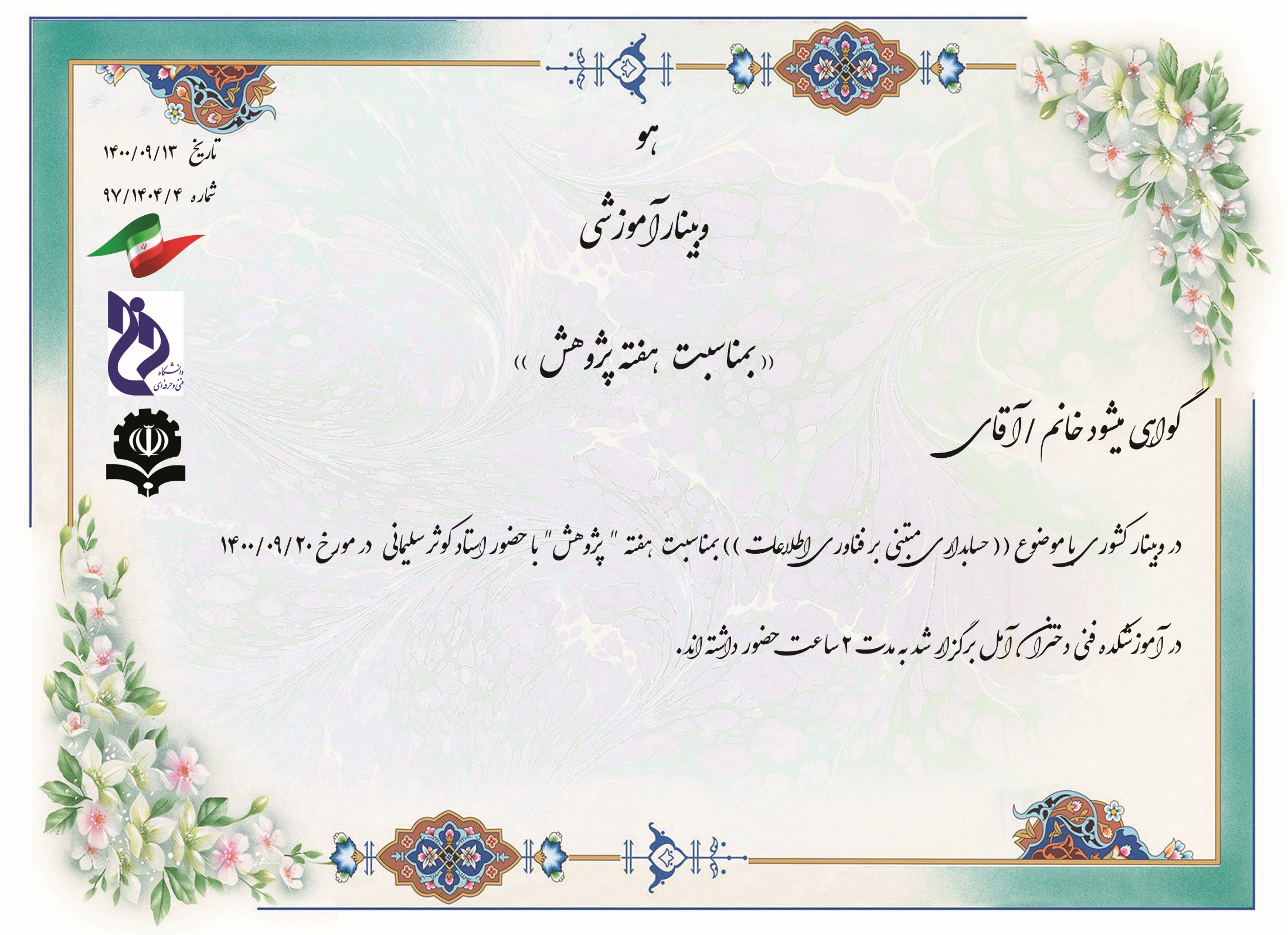 مائده کمانی فرح آبادی
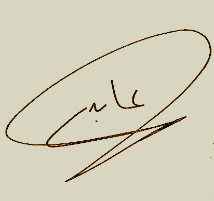 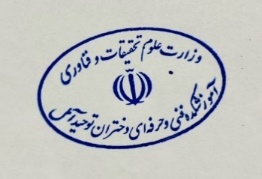 مریم عابدی
رئیس آموزشکده فنی و حرفه ای دختران آمل
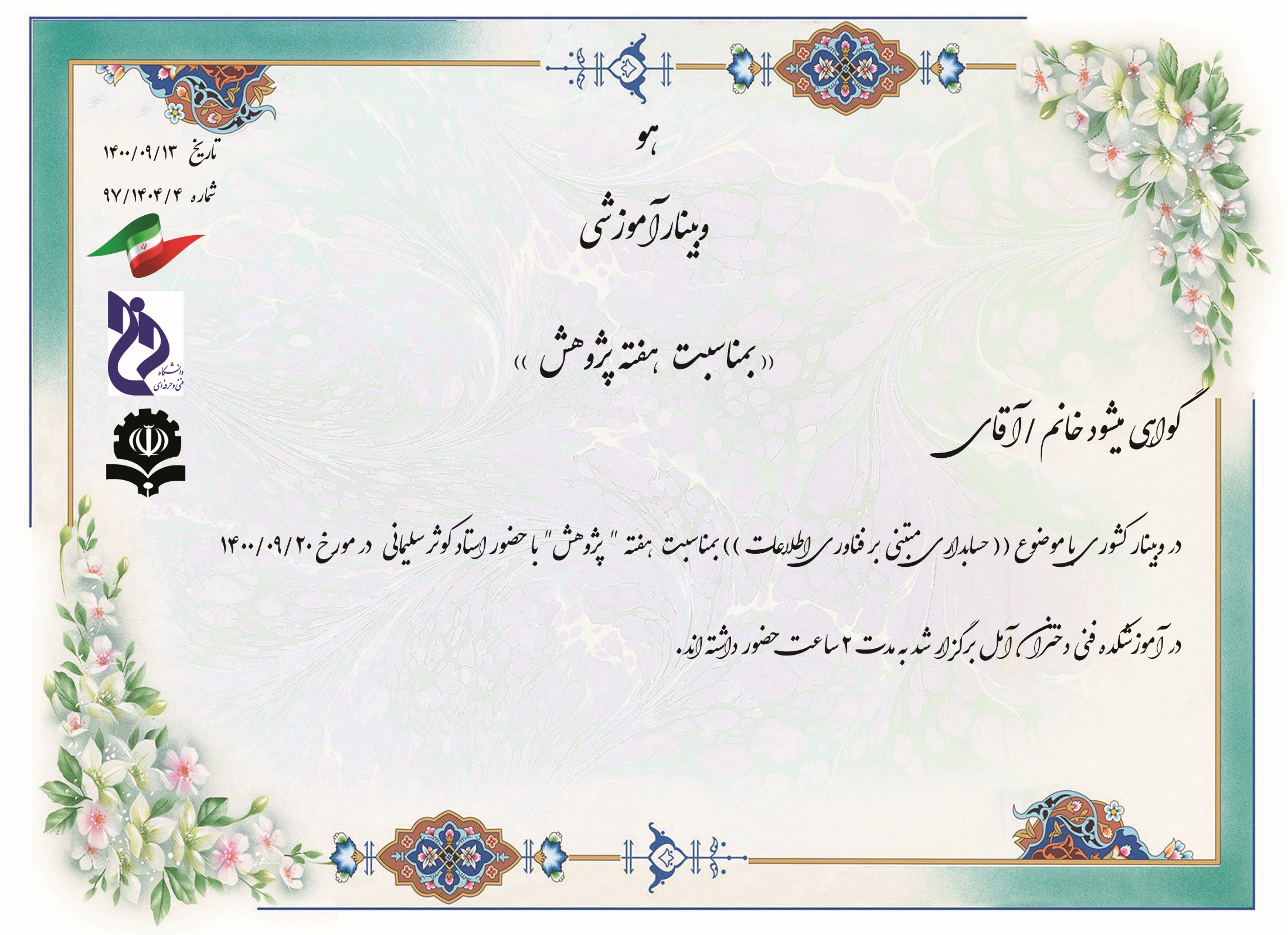 صدیقه سیفی اسکی
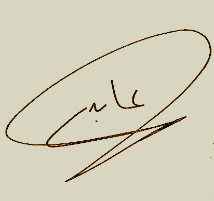 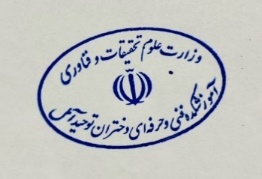 مریم عابدی
رئیس آموزشکده فنی و حرفه ای دختران آمل
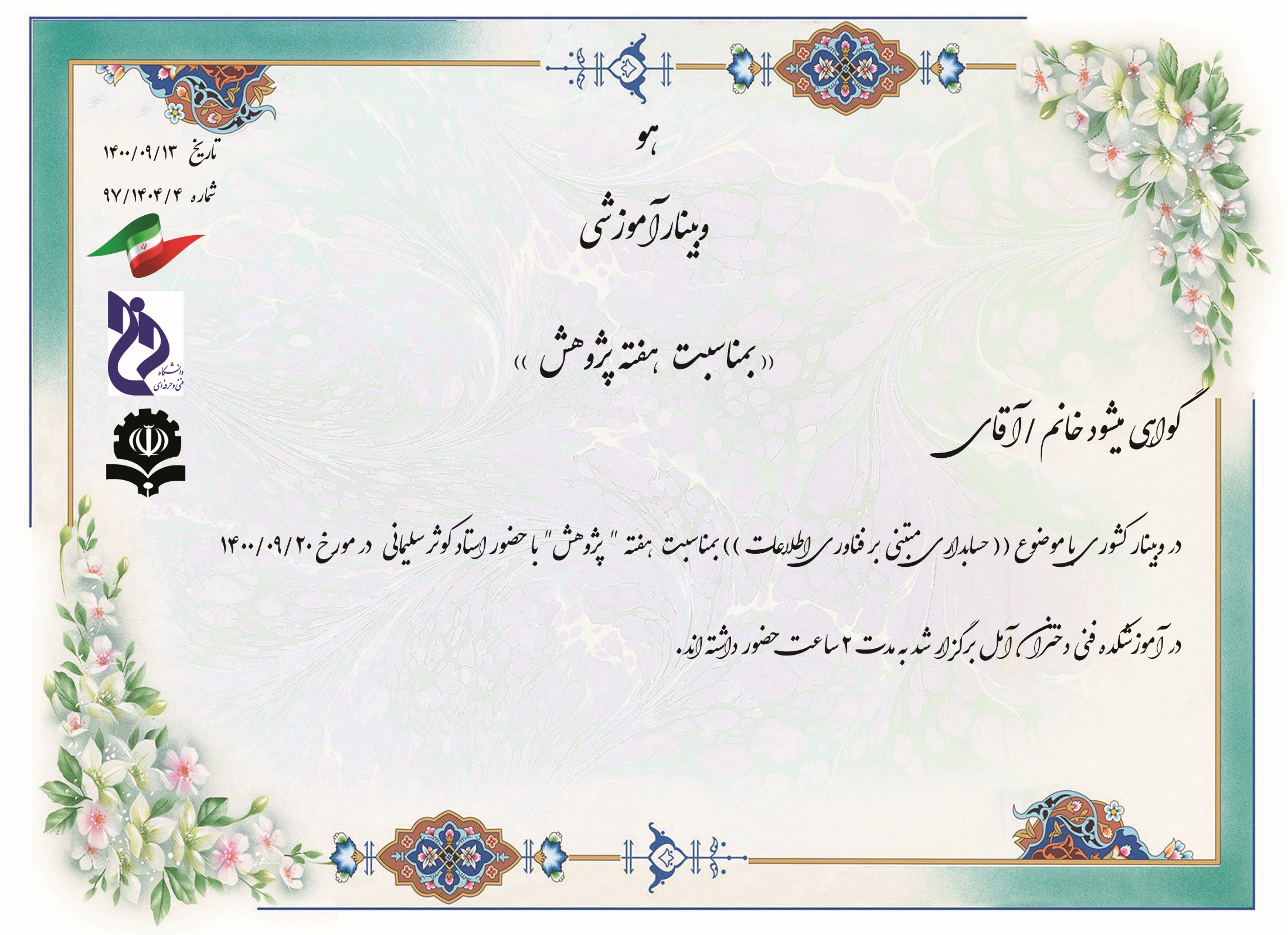 طاهره محمد علی تبار
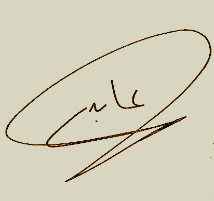 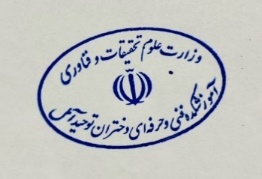 مریم عابدی
رئیس آموزشکده فنی و حرفه ای دختران آمل
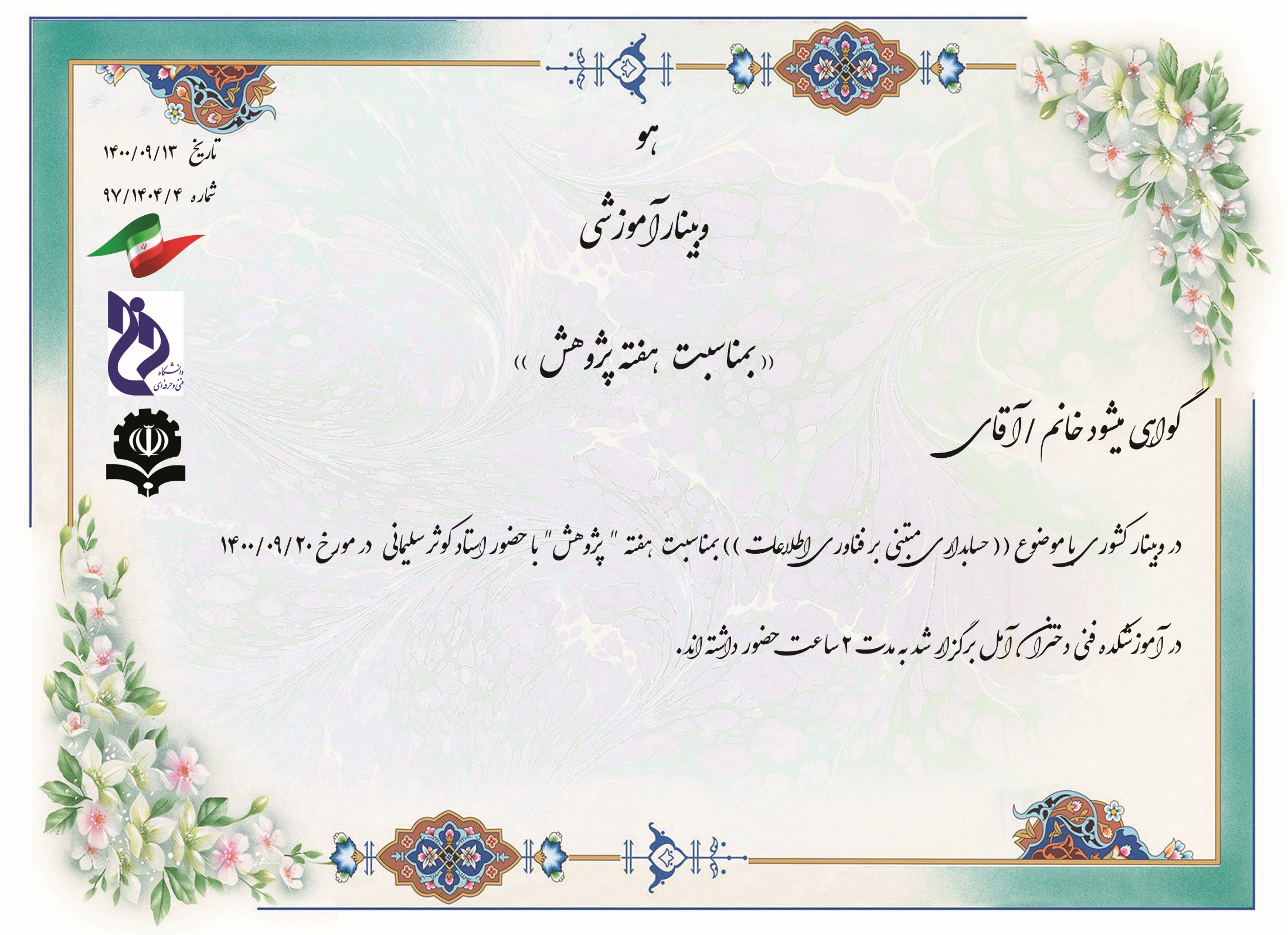 کوثر سلیمانی
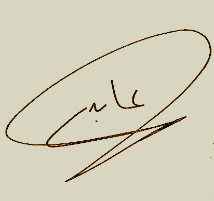 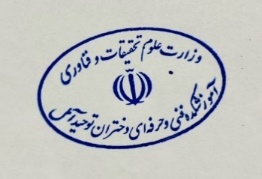 مریم عابدی
رئیس آموزشکده فنی و حرفه ای دختران آمل
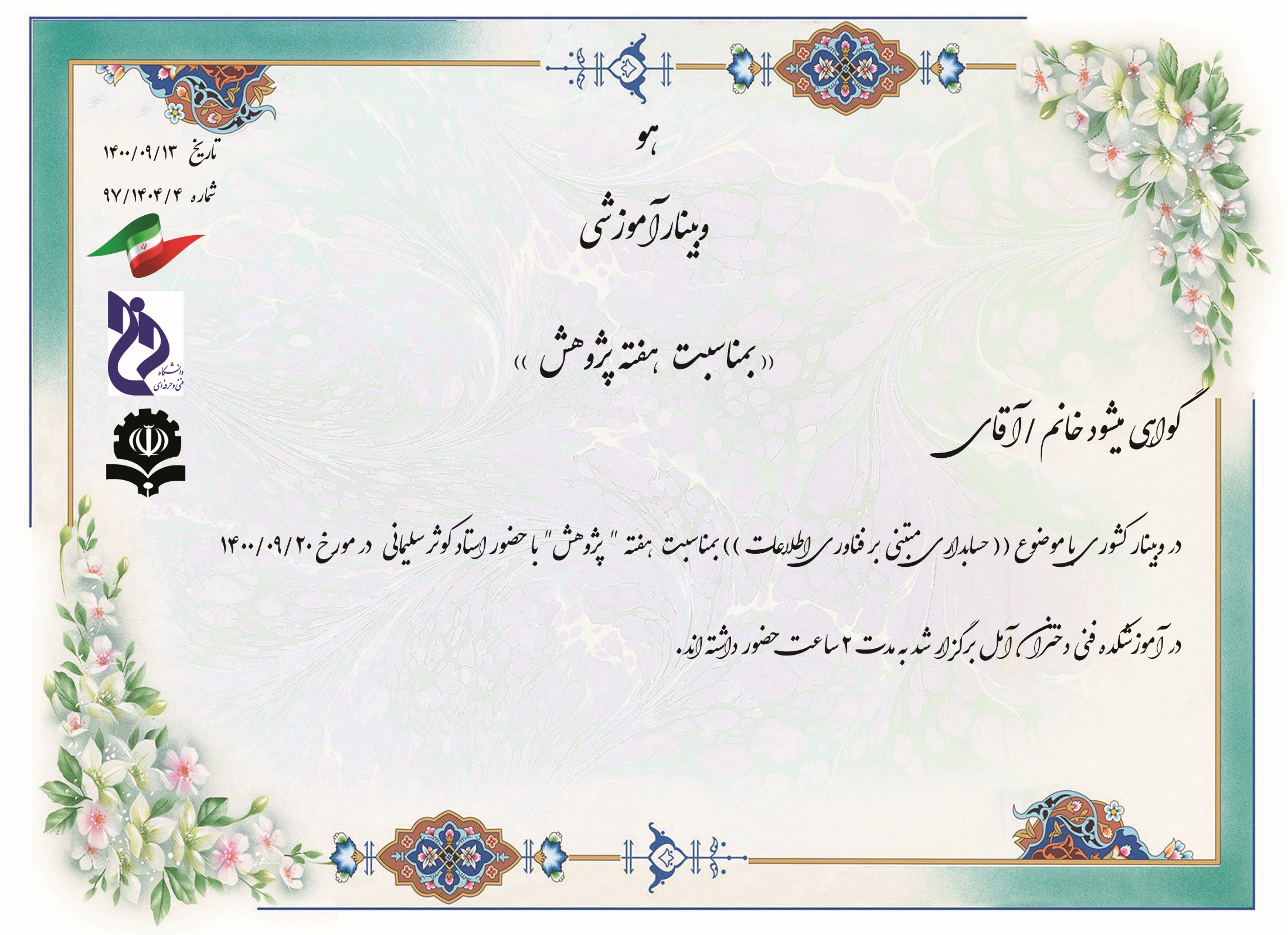 پریسا نجف زاده
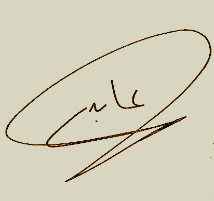 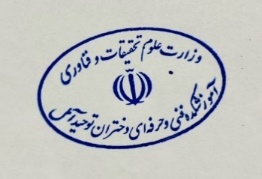 مریم عابدی
رئیس آموزشکده فنی و حرفه ای دختران آمل
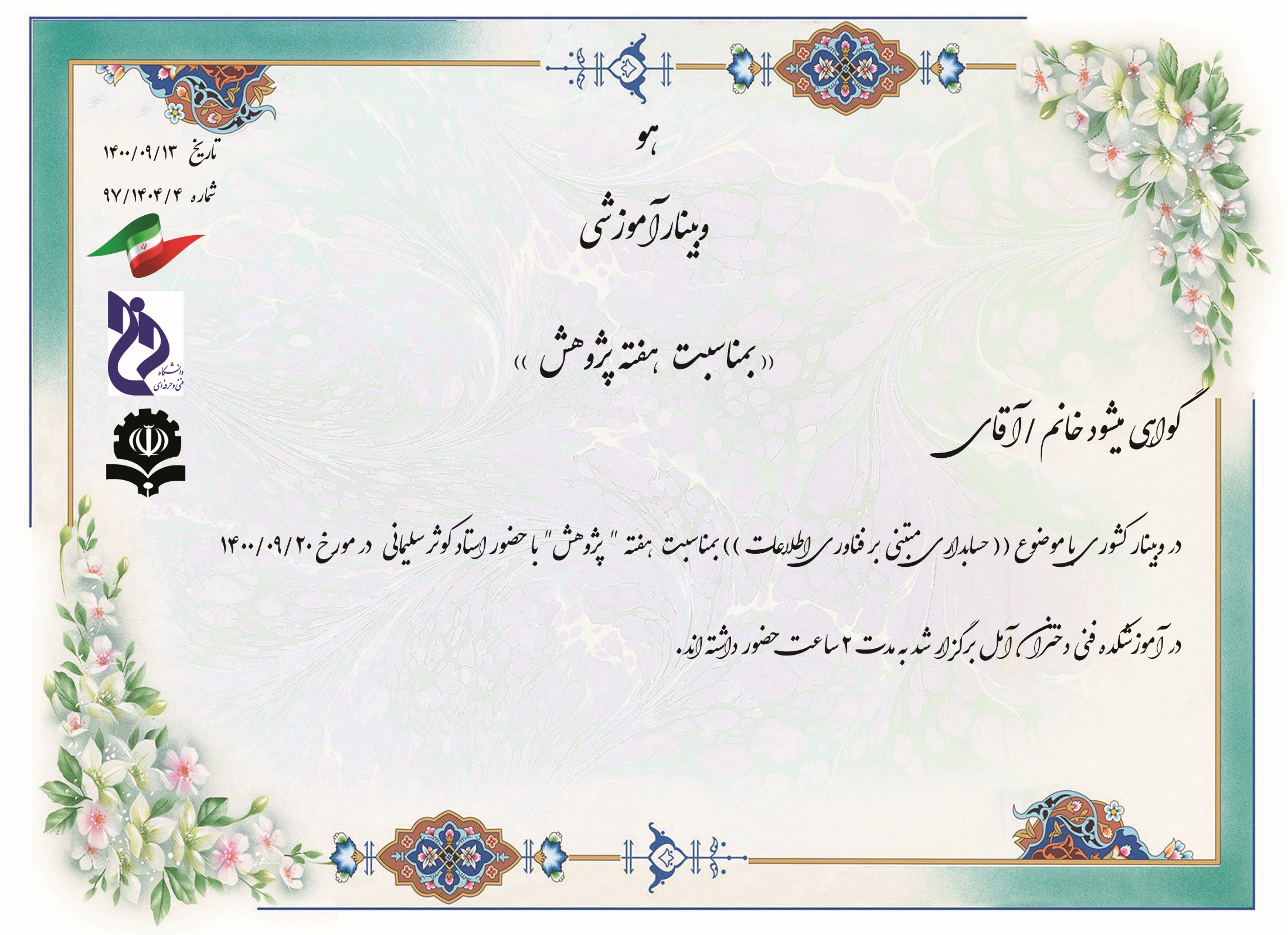 حرمت جمشید نژاد
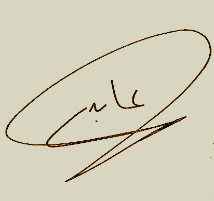 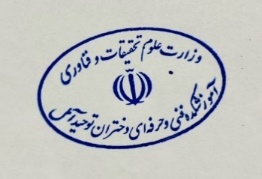 مریم عابدی
رئیس آموزشکده فنی و حرفه ای دختران آمل
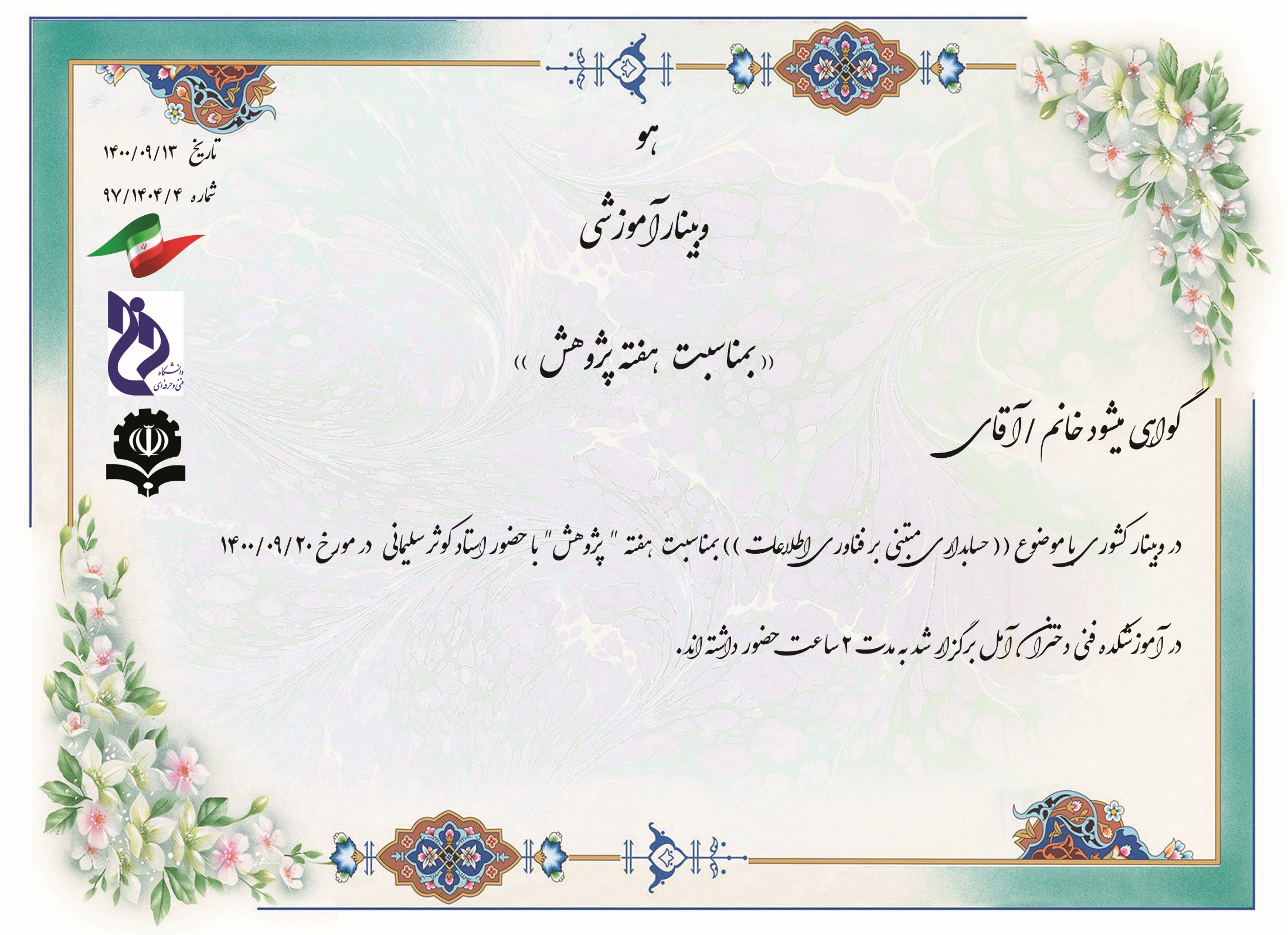 حسن عزیزی درونکلائی
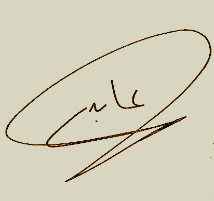 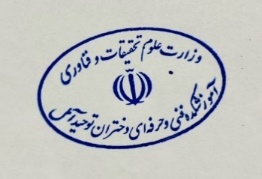 مریم عابدی
رئیس آموزشکده فنی و حرفه ای دختران آمل
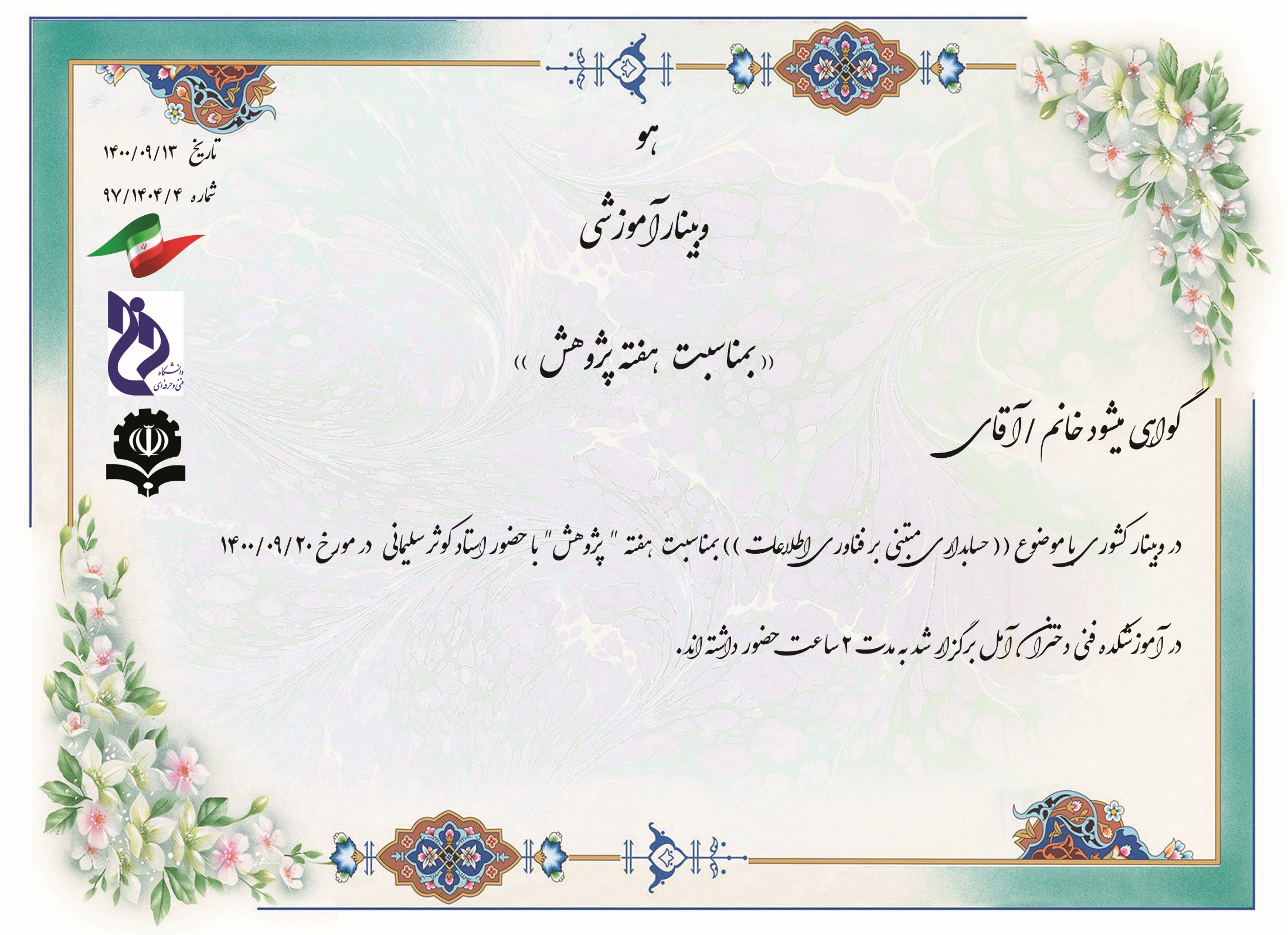 راحله اسماعیلی
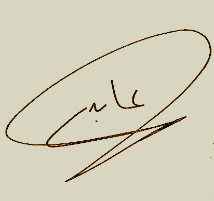 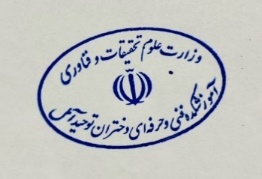 مریم عابدی
رئیس آموزشکده فنی و حرفه ای دختران آمل
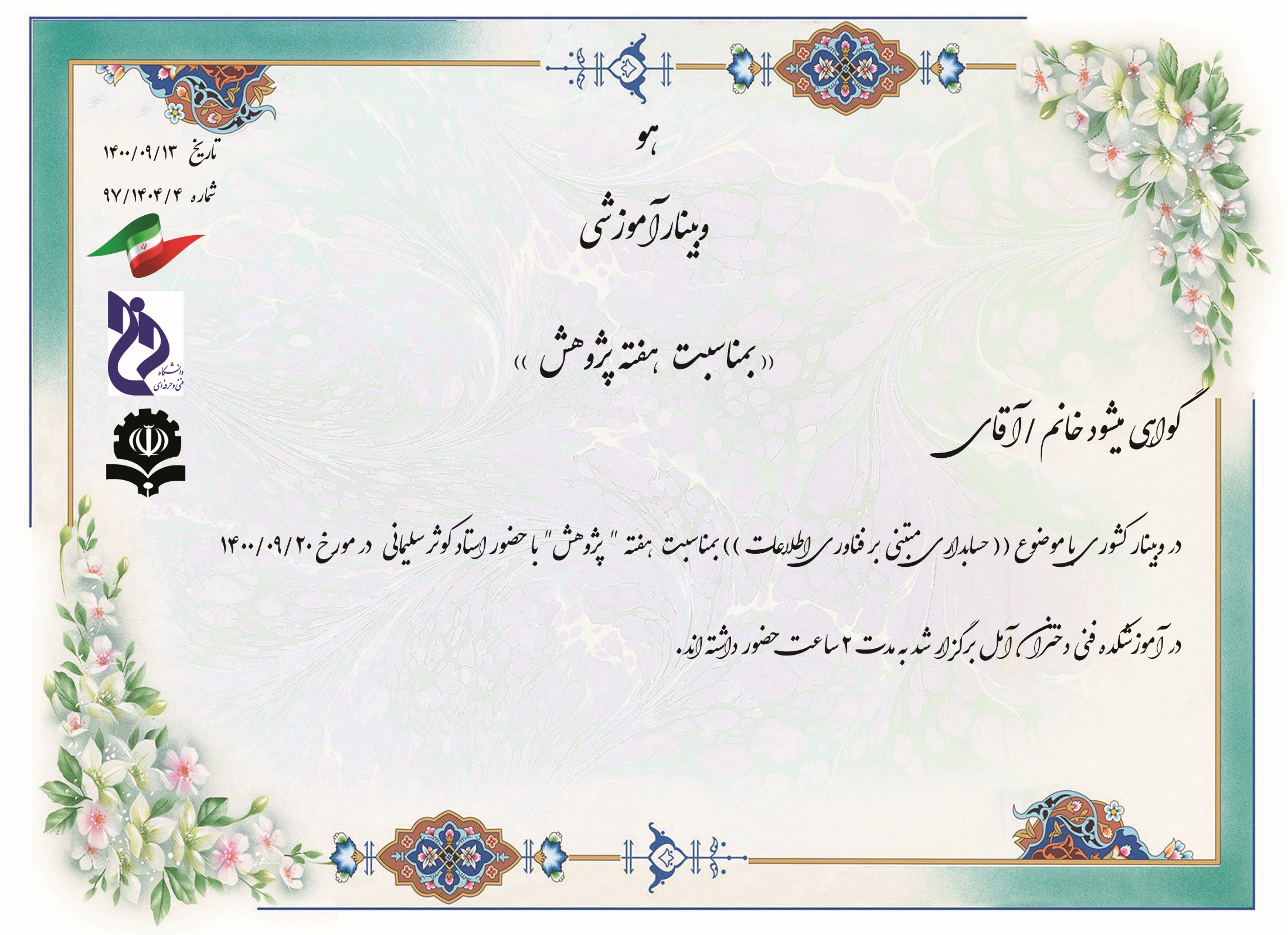 زهرا طاهرنژاد
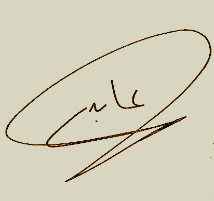 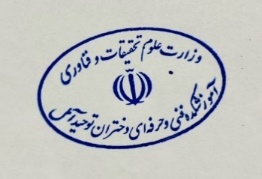 مریم عابدی
رئیس آموزشکده فنی و حرفه ای دختران آمل
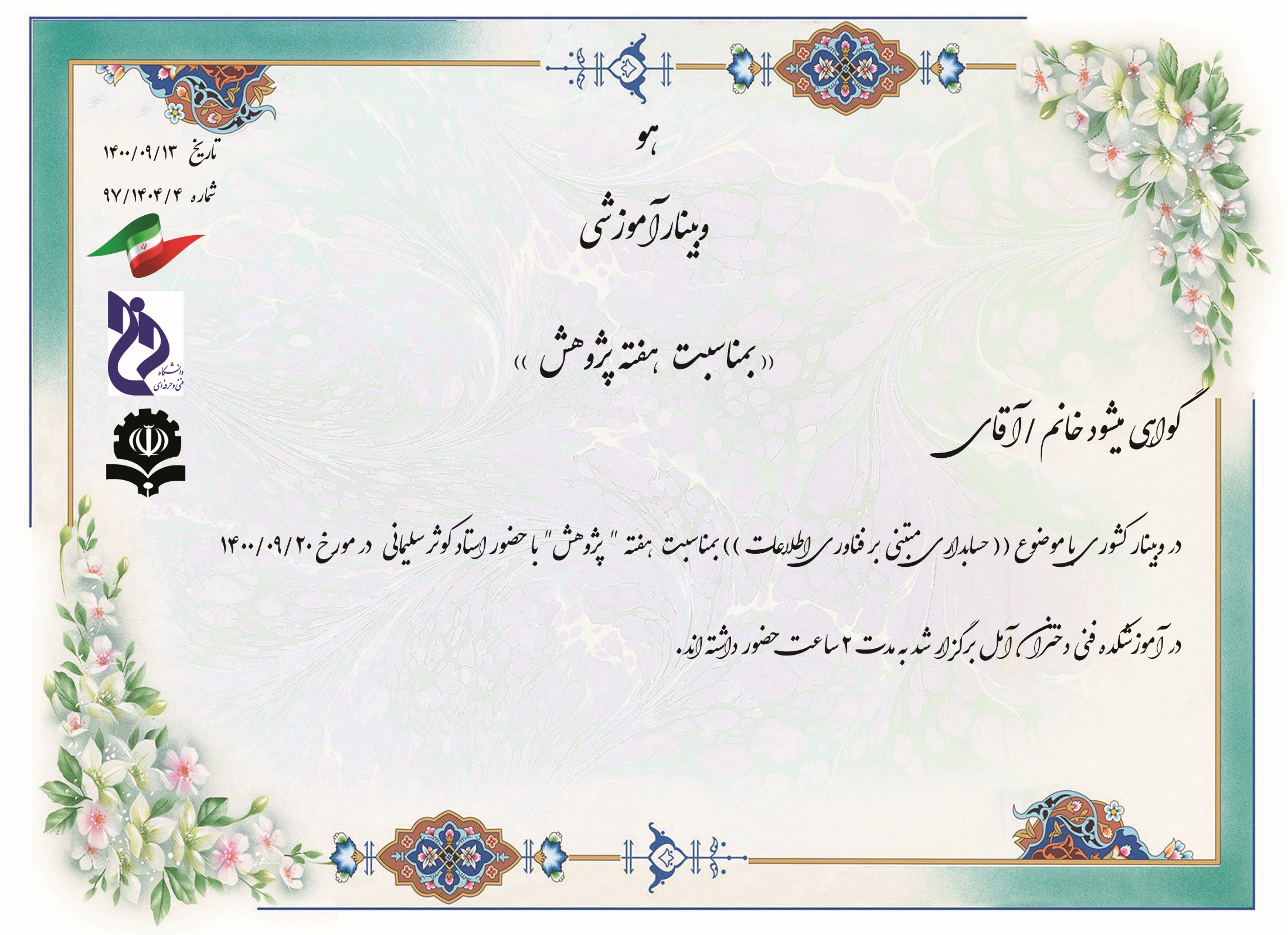 زهرا فرهودی
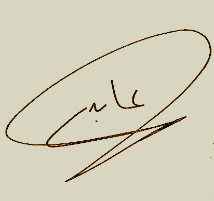 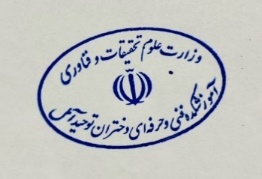 مریم عابدی
رئیس آموزشکده فنی و حرفه ای دختران آمل
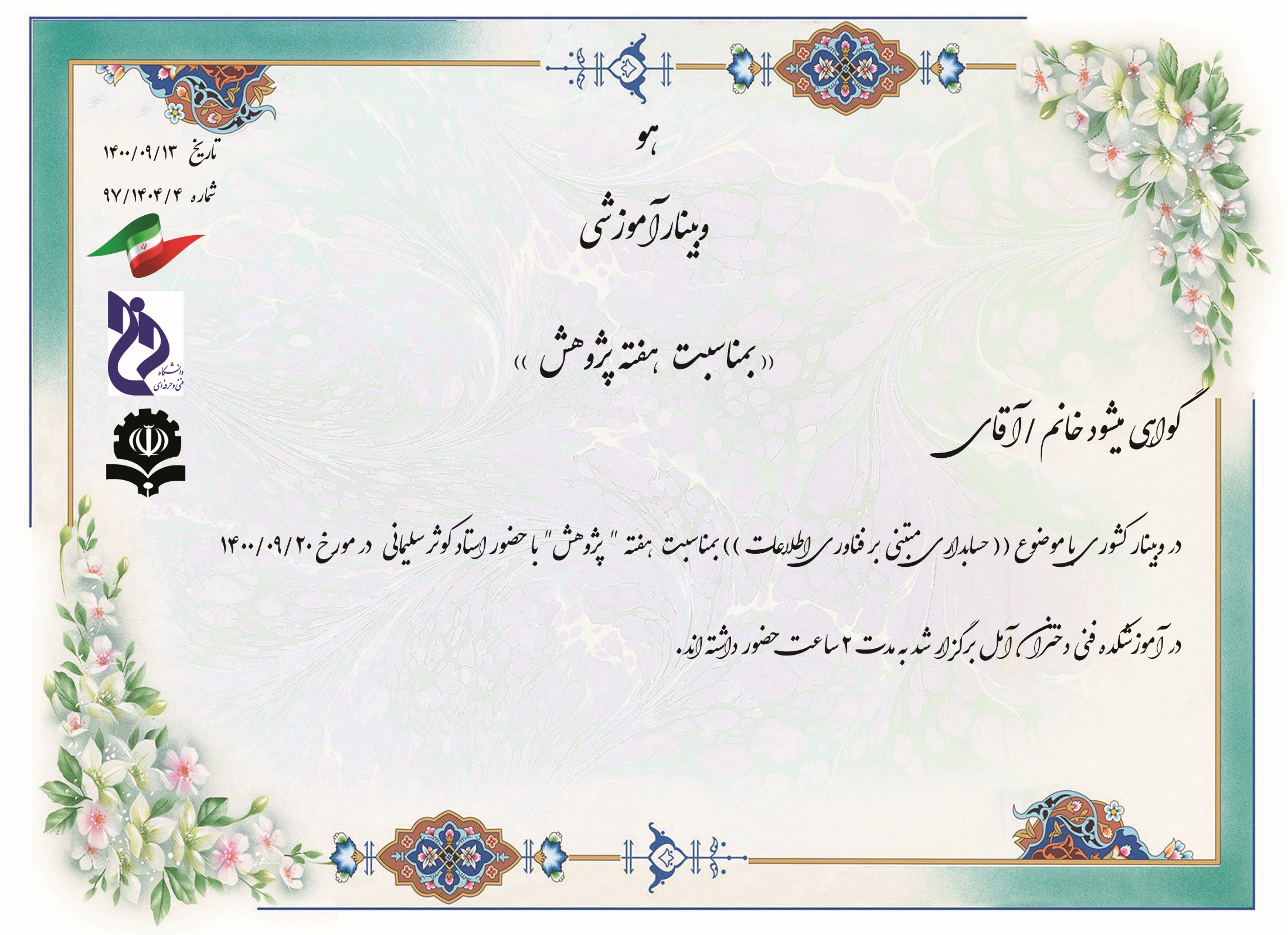 زهرا رستگار
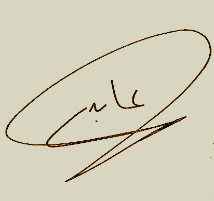 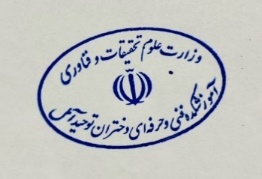 مریم عابدی
رئیس آموزشکده فنی و حرفه ای دختران آمل
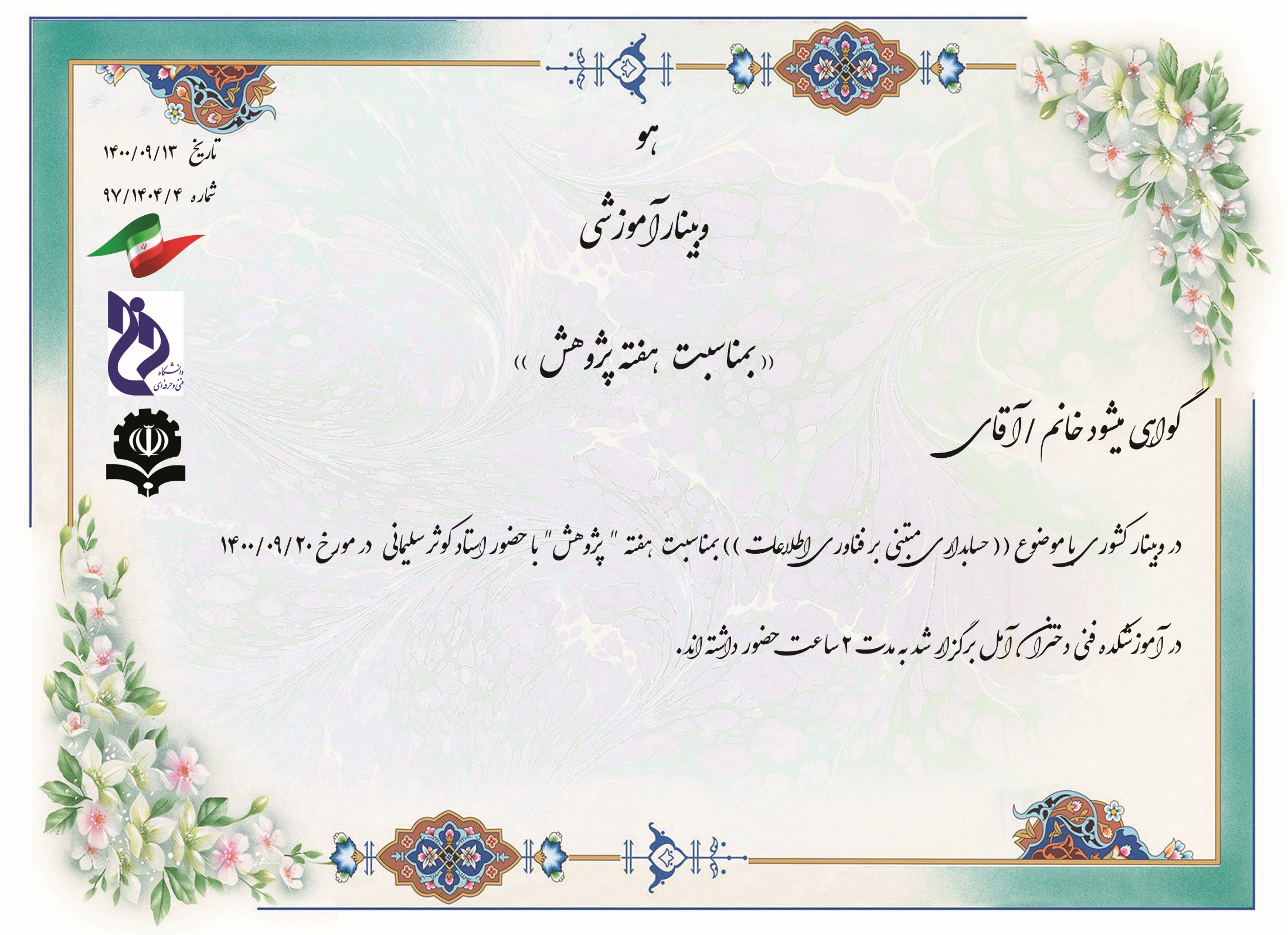 زهرا مهری
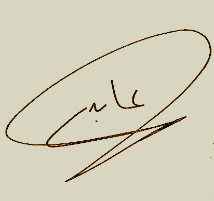 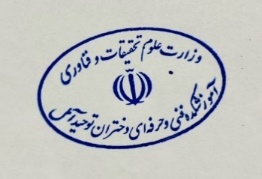 مریم عابدی
رئیس آموزشکده فنی و حرفه ای دختران آمل
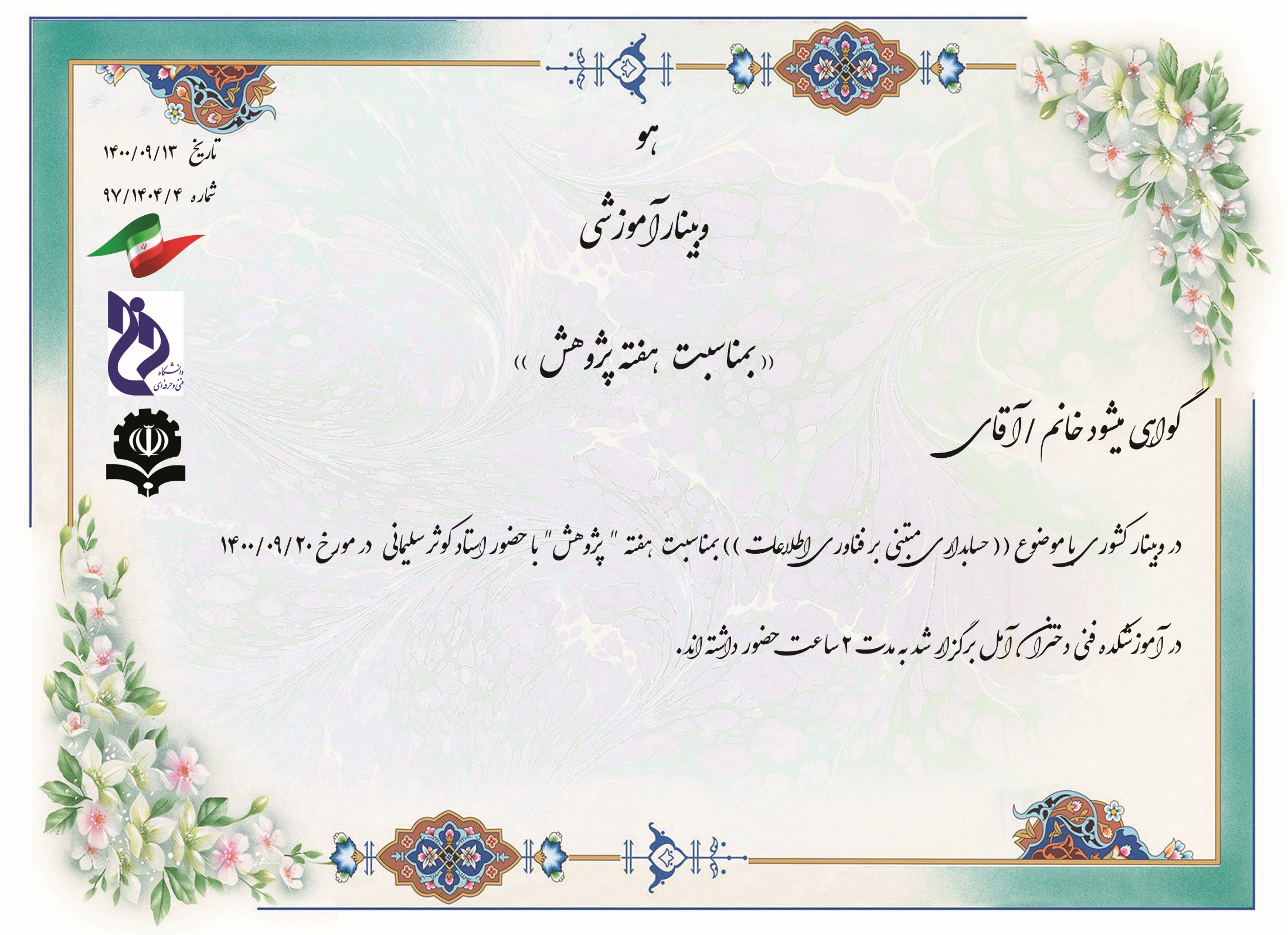 سالار هاشمپور
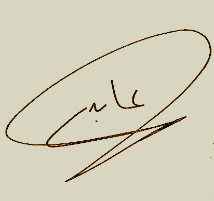 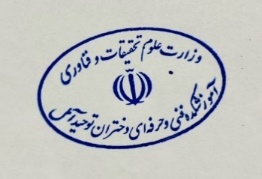 مریم عابدی
رئیس آموزشکده فنی و حرفه ای دختران آمل
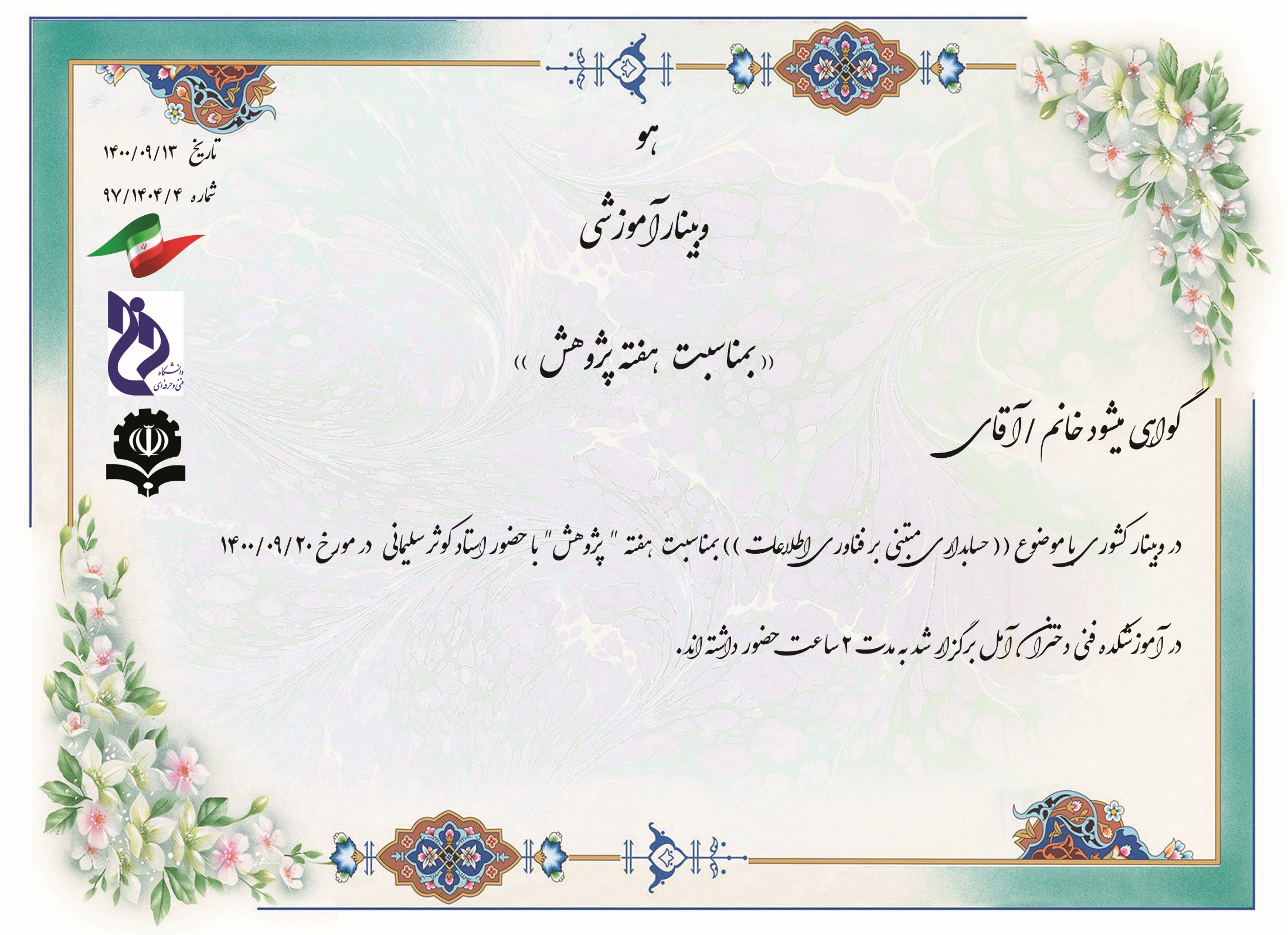 سحر محمدزاده
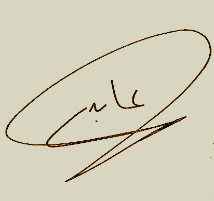 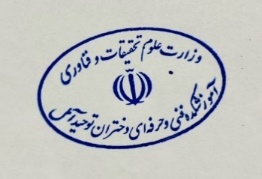 مریم عابدی
رئیس آموزشکده فنی و حرفه ای دختران آمل
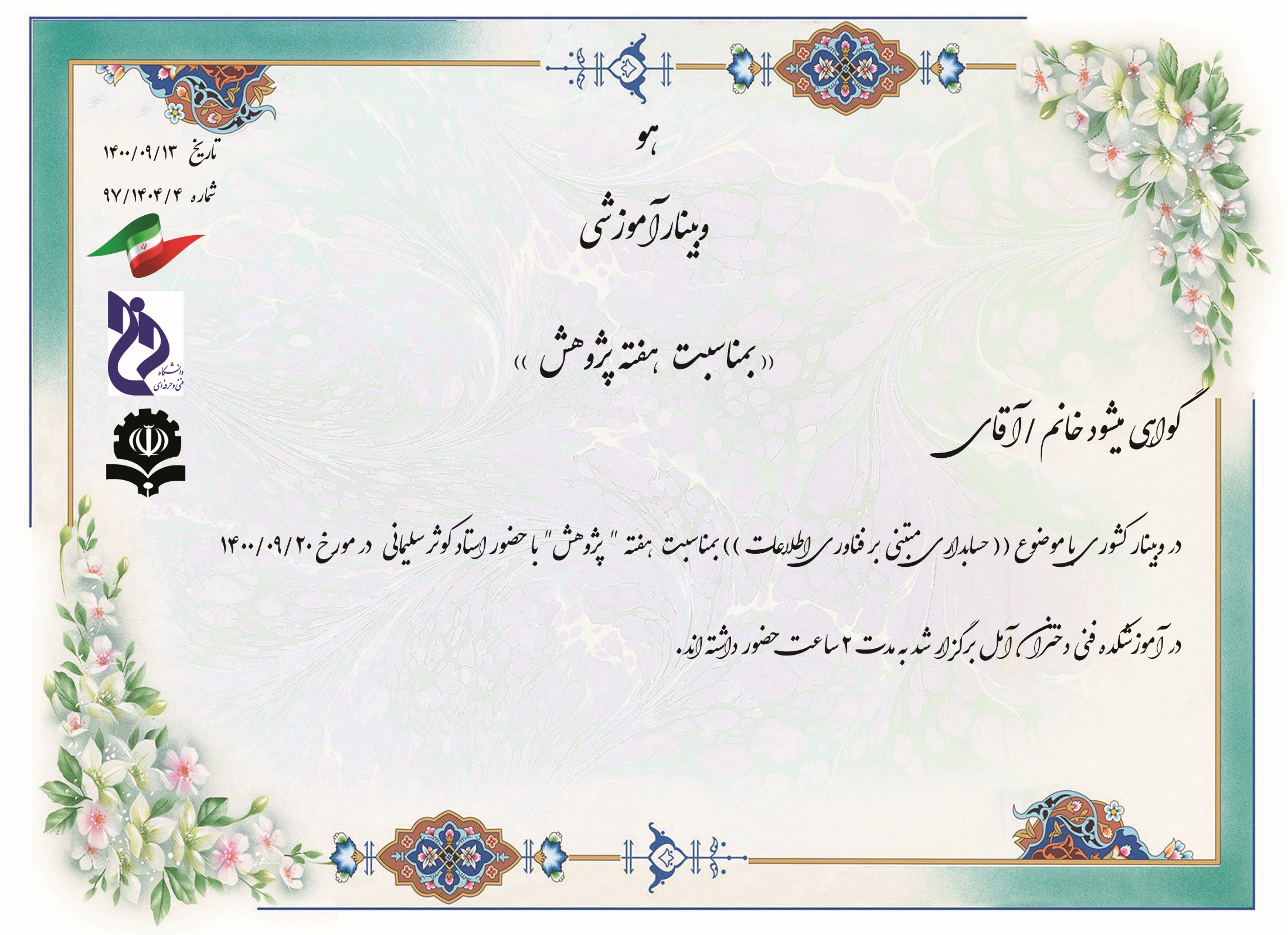 سید محمد حسین حسینی
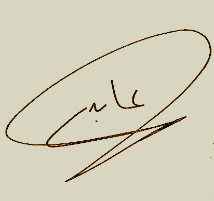 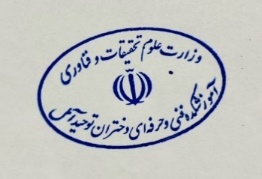 مریم عابدی
رئیس آموزشکده فنی و حرفه ای دختران آمل
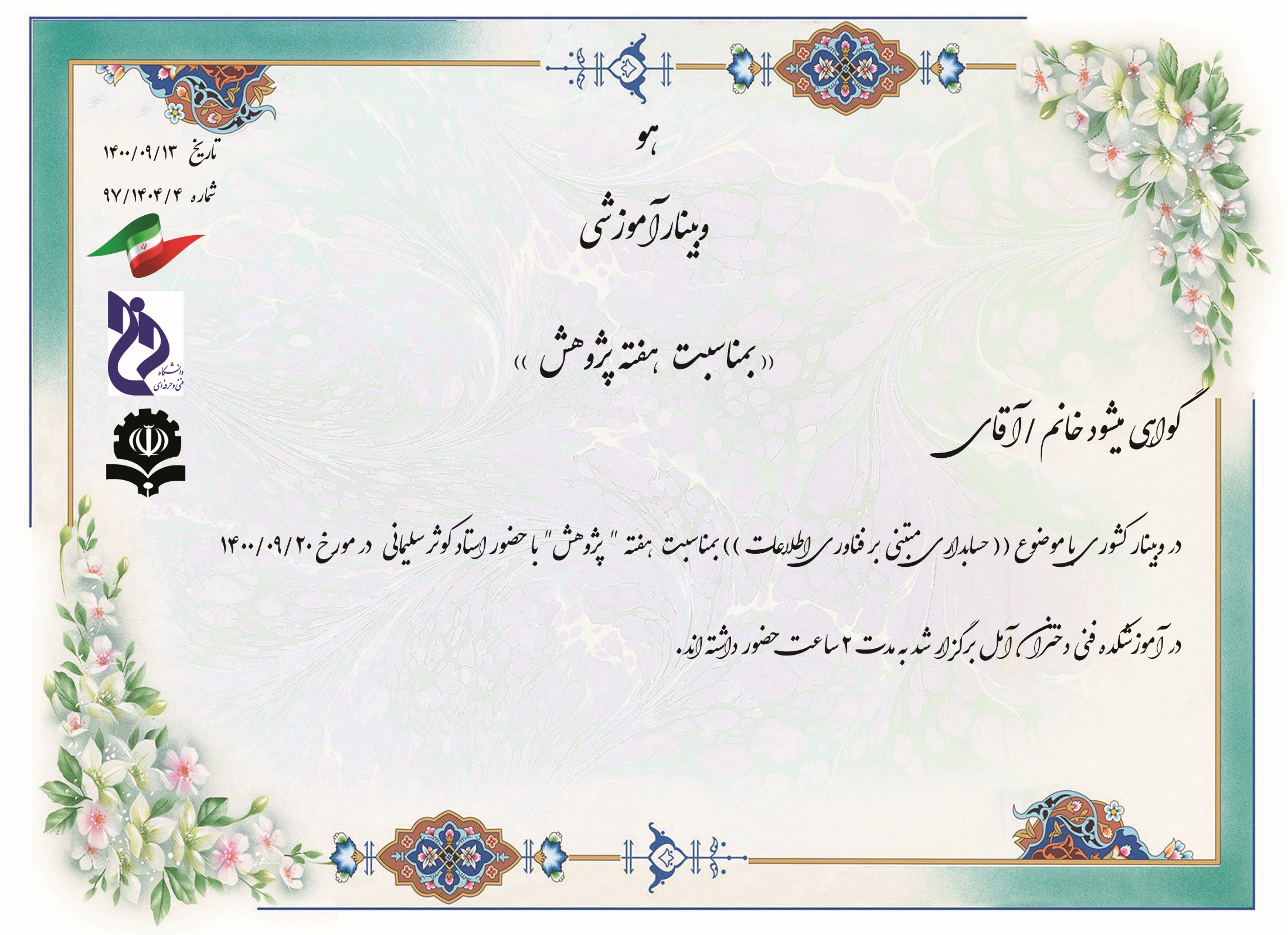 عباس کاردگر
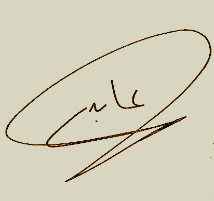 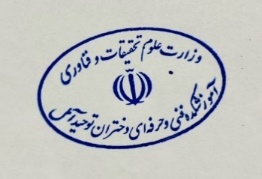 مریم عابدی
رئیس آموزشکده فنی و حرفه ای دختران آمل
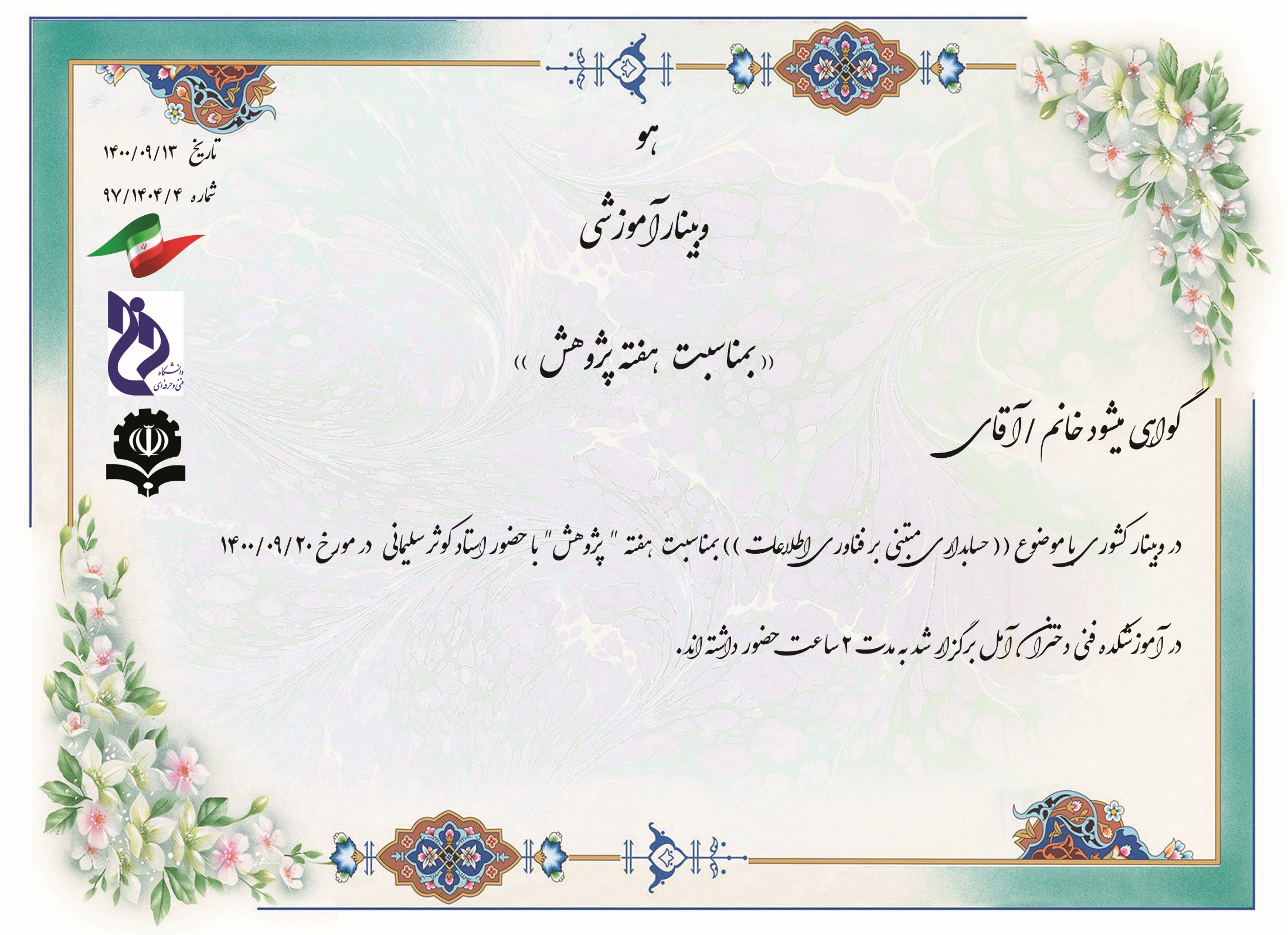 علی اصغر عزیزی
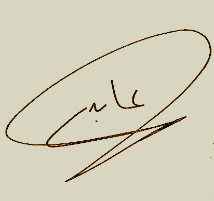 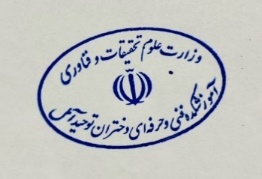 مریم عابدی
رئیس آموزشکده فنی و حرفه ای دختران آمل
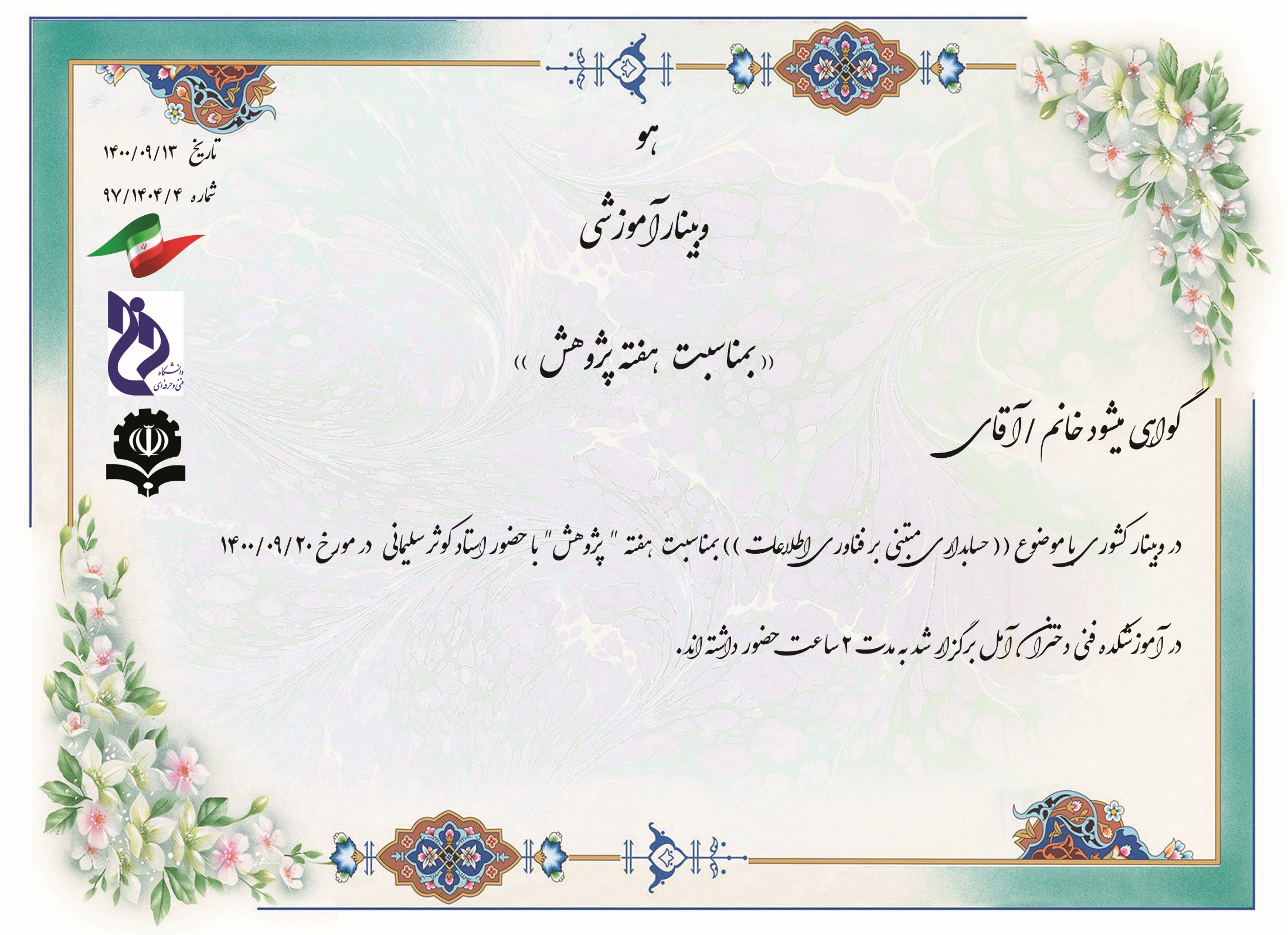 علی جهاندارلاشکی
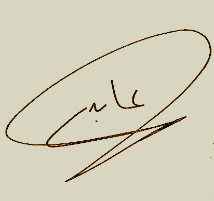 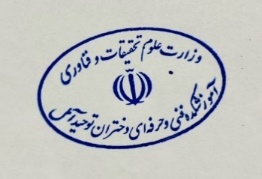 مریم عابدی
رئیس آموزشکده فنی و حرفه ای دختران آمل
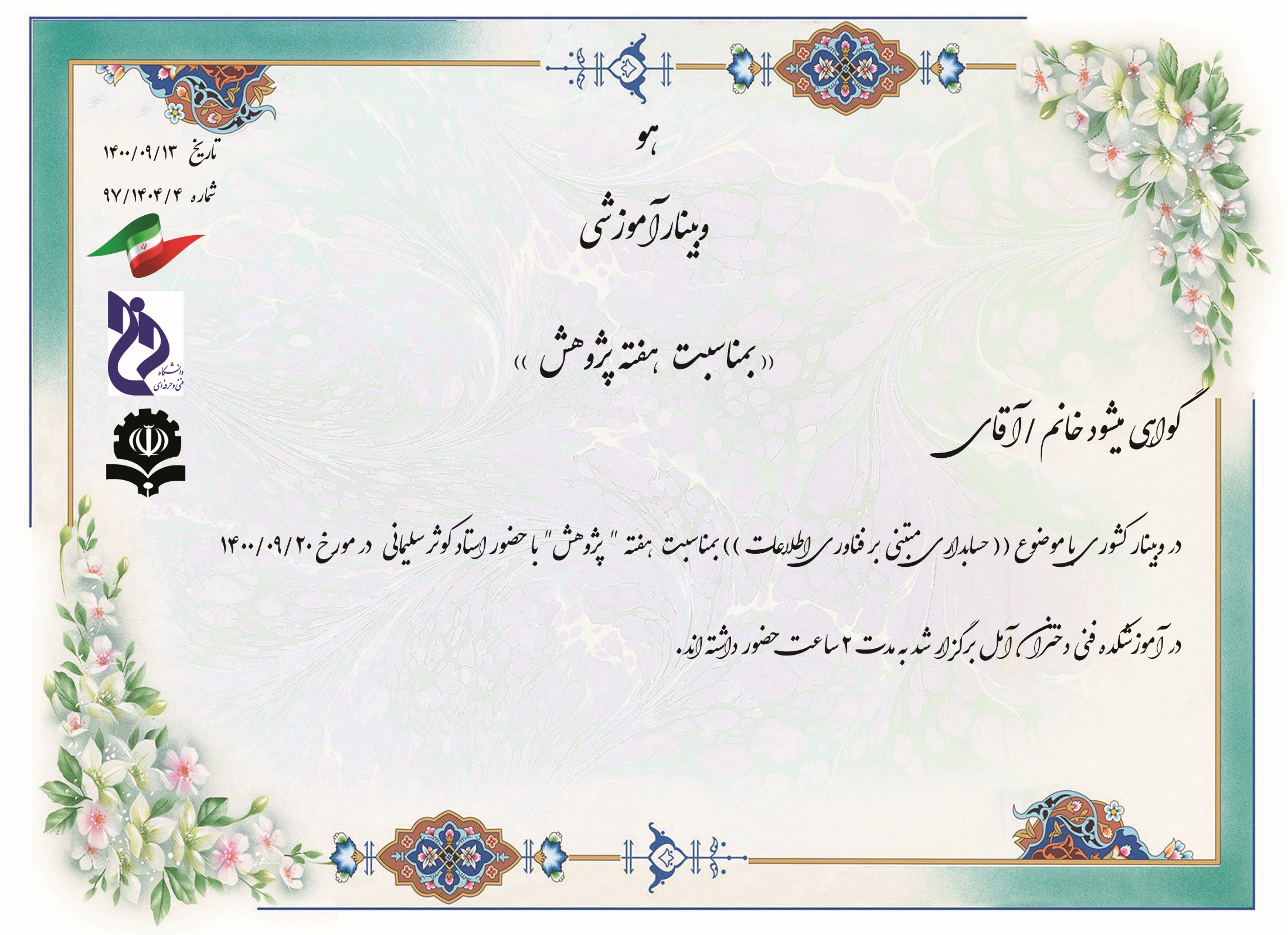 عمران احمد نژاد چهره
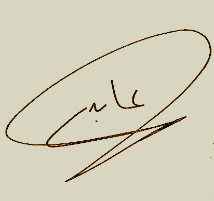 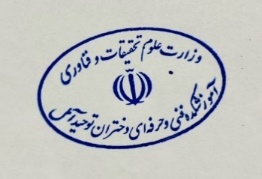 مریم عابدی
رئیس آموزشکده فنی و حرفه ای دختران آمل
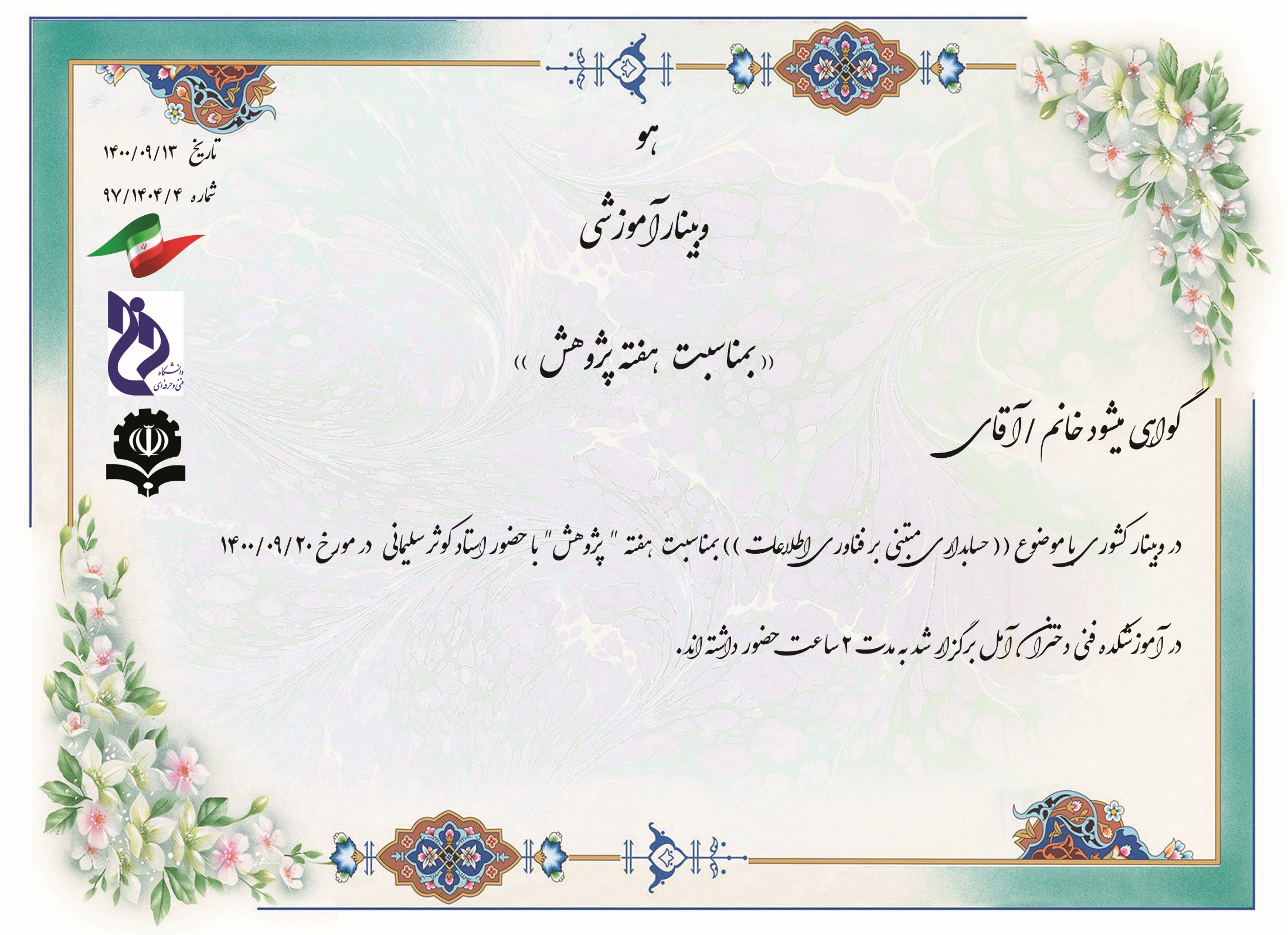 فاطمه رفاهیتی
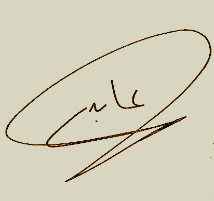 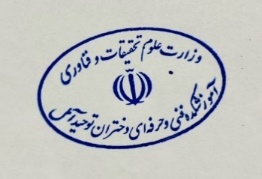 مریم عابدی
رئیس آموزشکده فنی و حرفه ای دختران آمل
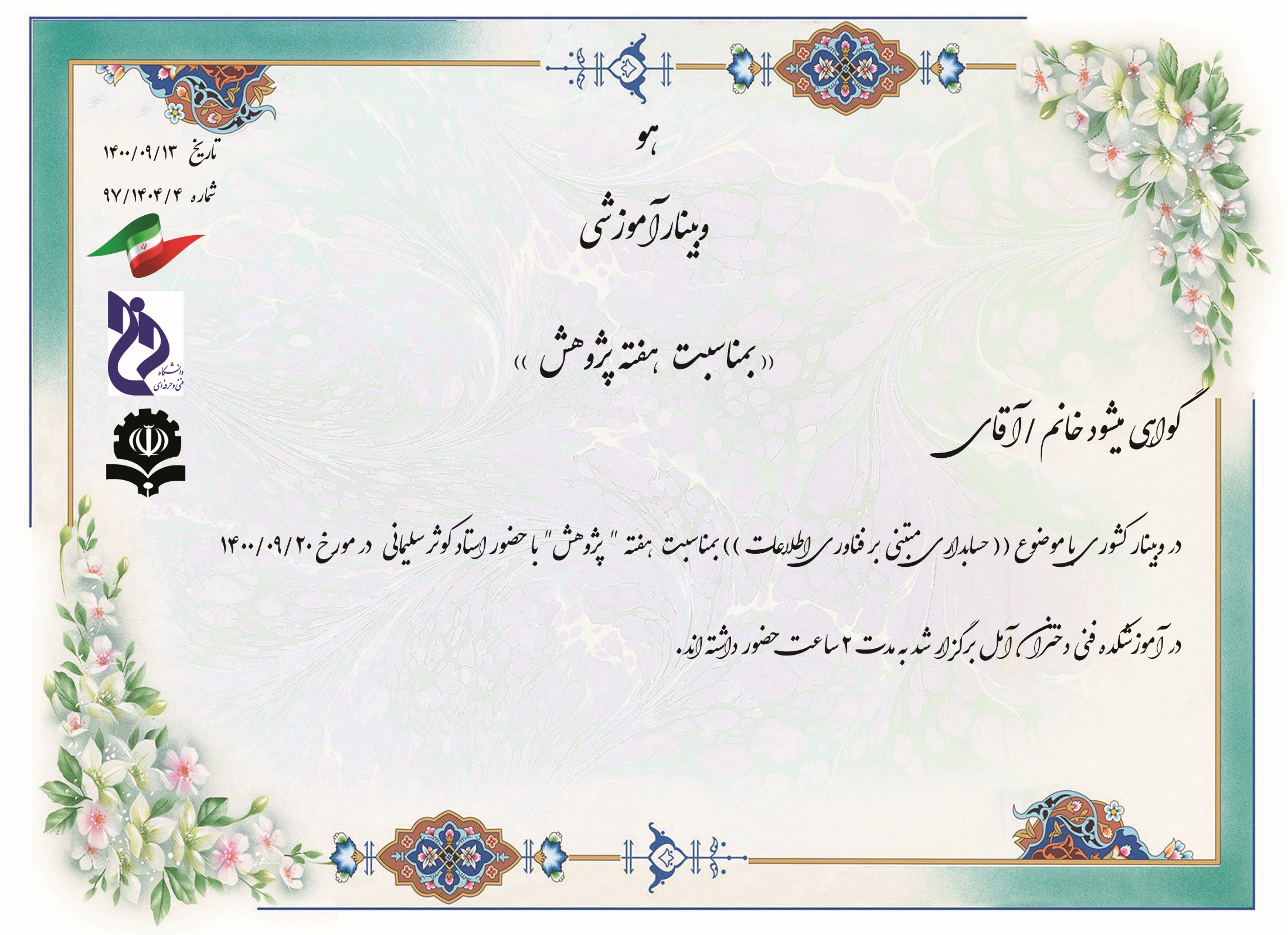 فاطمه زهرا نائیجیان
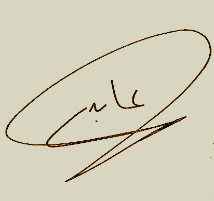 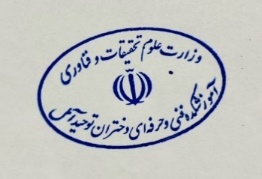 مریم عابدی
رئیس آموزشکده فنی و حرفه ای دختران آمل
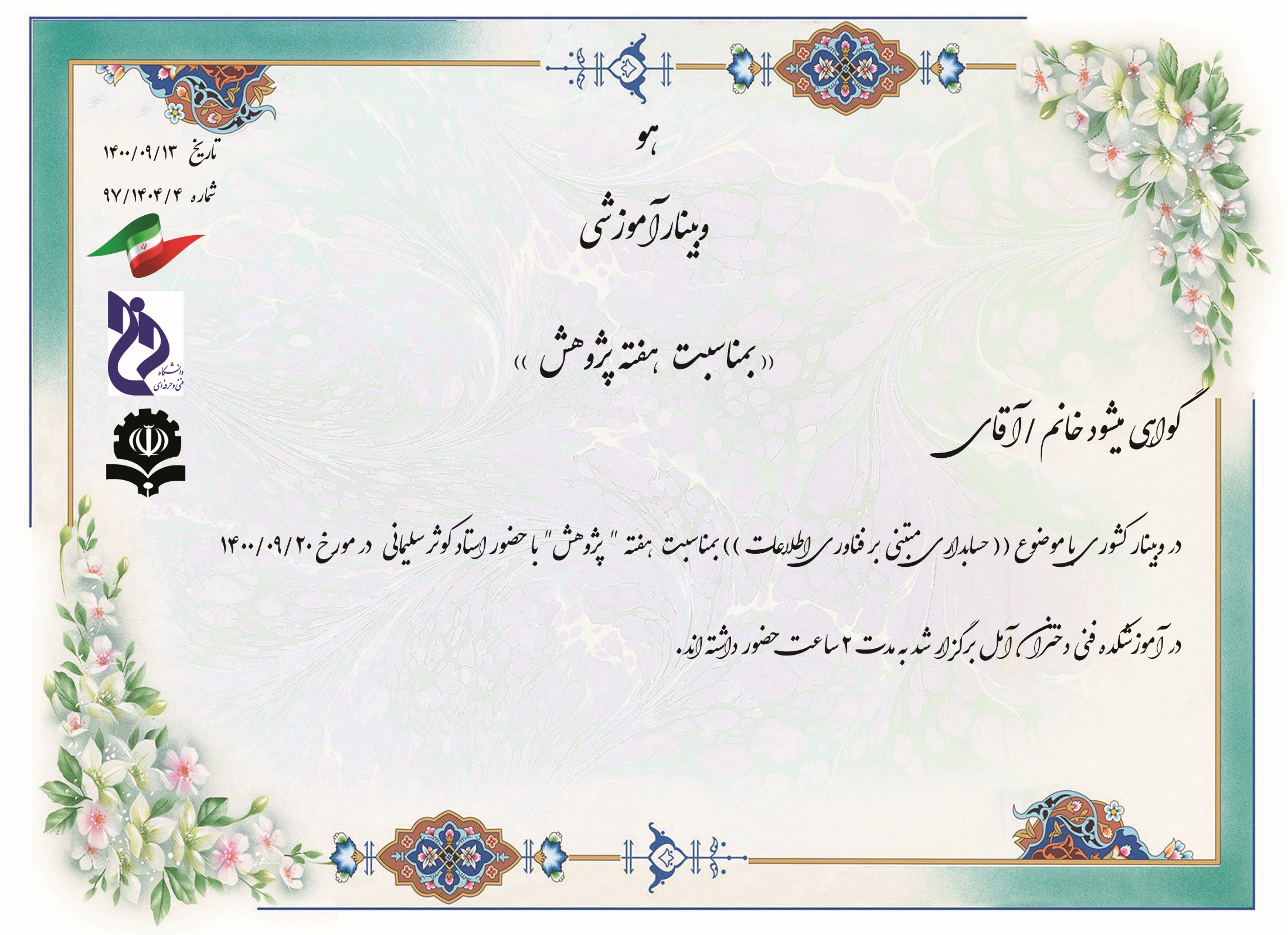 فاطمه نبوی
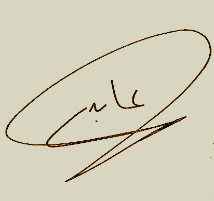 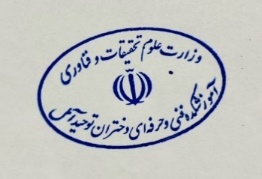 مریم عابدی
رئیس آموزشکده فنی و حرفه ای دختران آمل
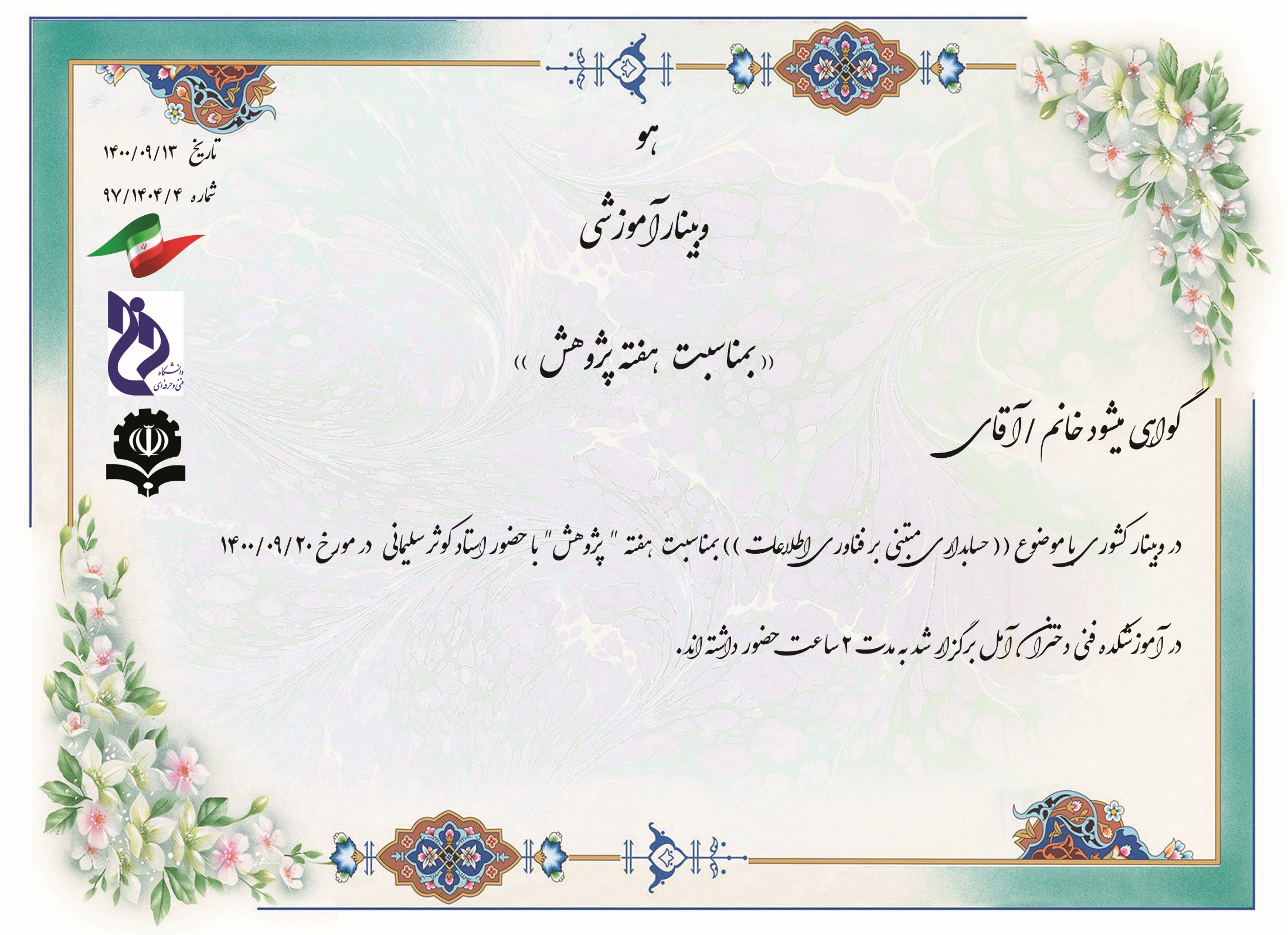 فاطمه هاشمی
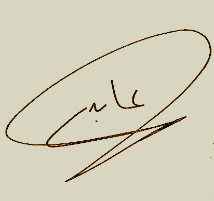 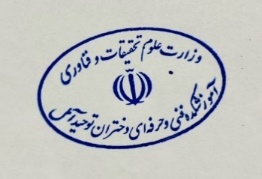 مریم عابدی
رئیس آموزشکده فنی و حرفه ای دختران آمل
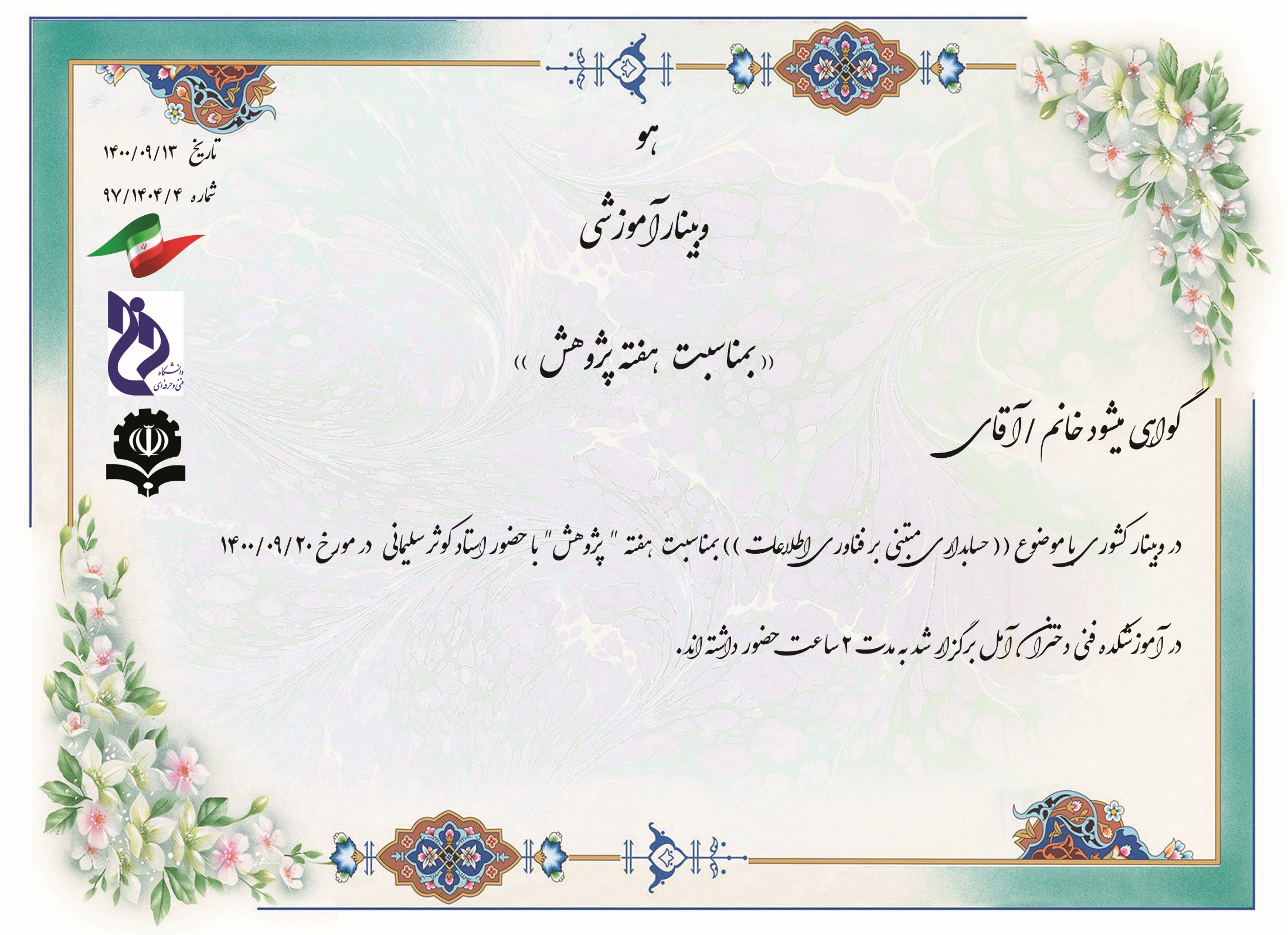 فرزانه الیاسی
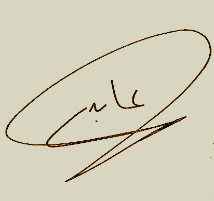 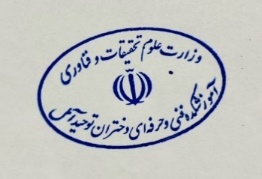 مریم عابدی
رئیس آموزشکده فنی و حرفه ای دختران آمل
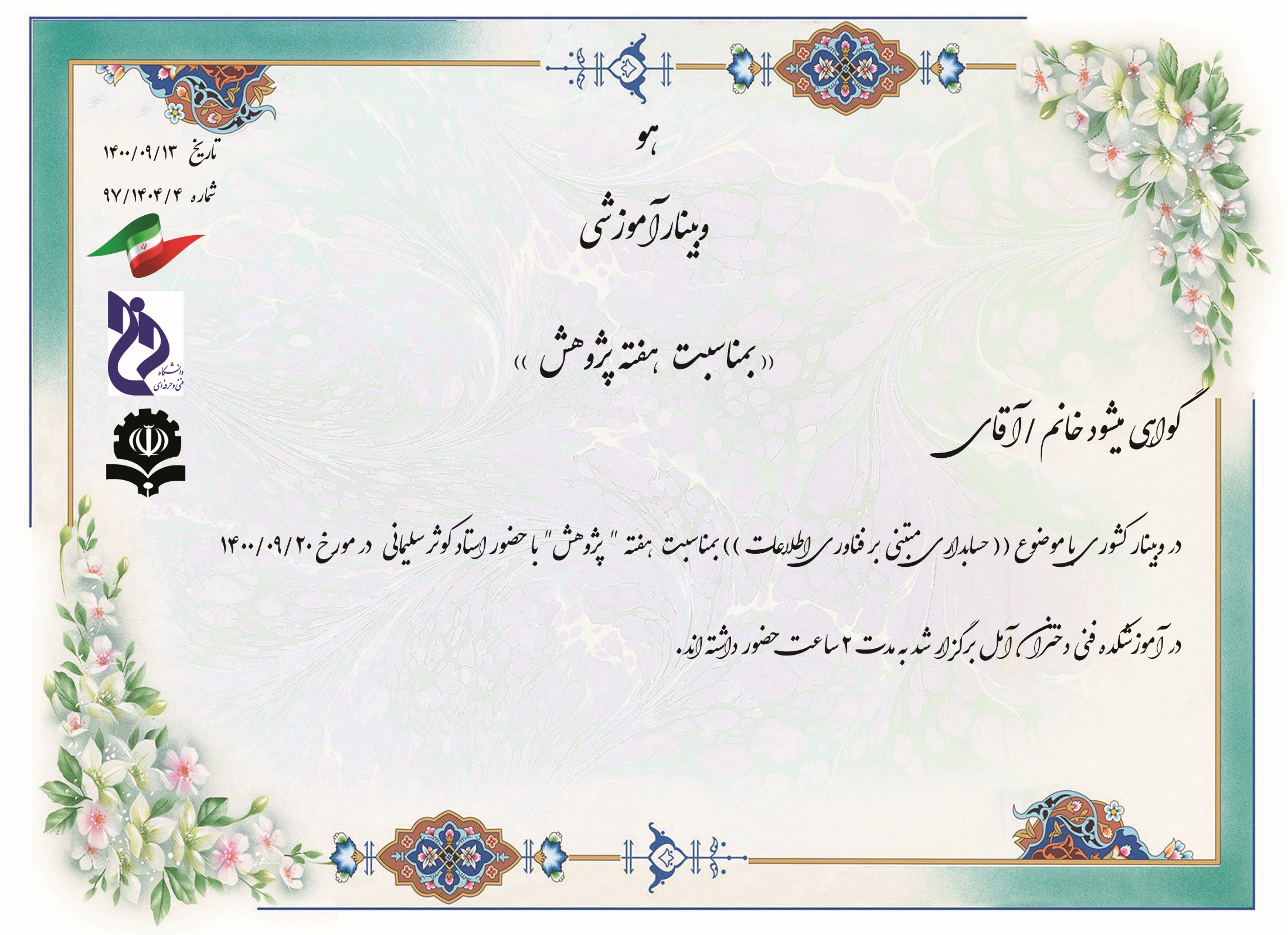 قاسم عزیزی درونکلایی
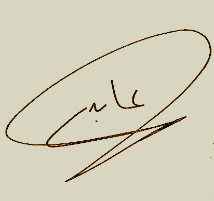 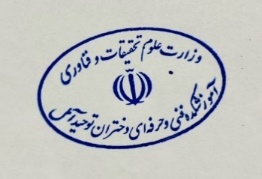 مریم عابدی
رئیس آموزشکده فنی و حرفه ای دختران آمل
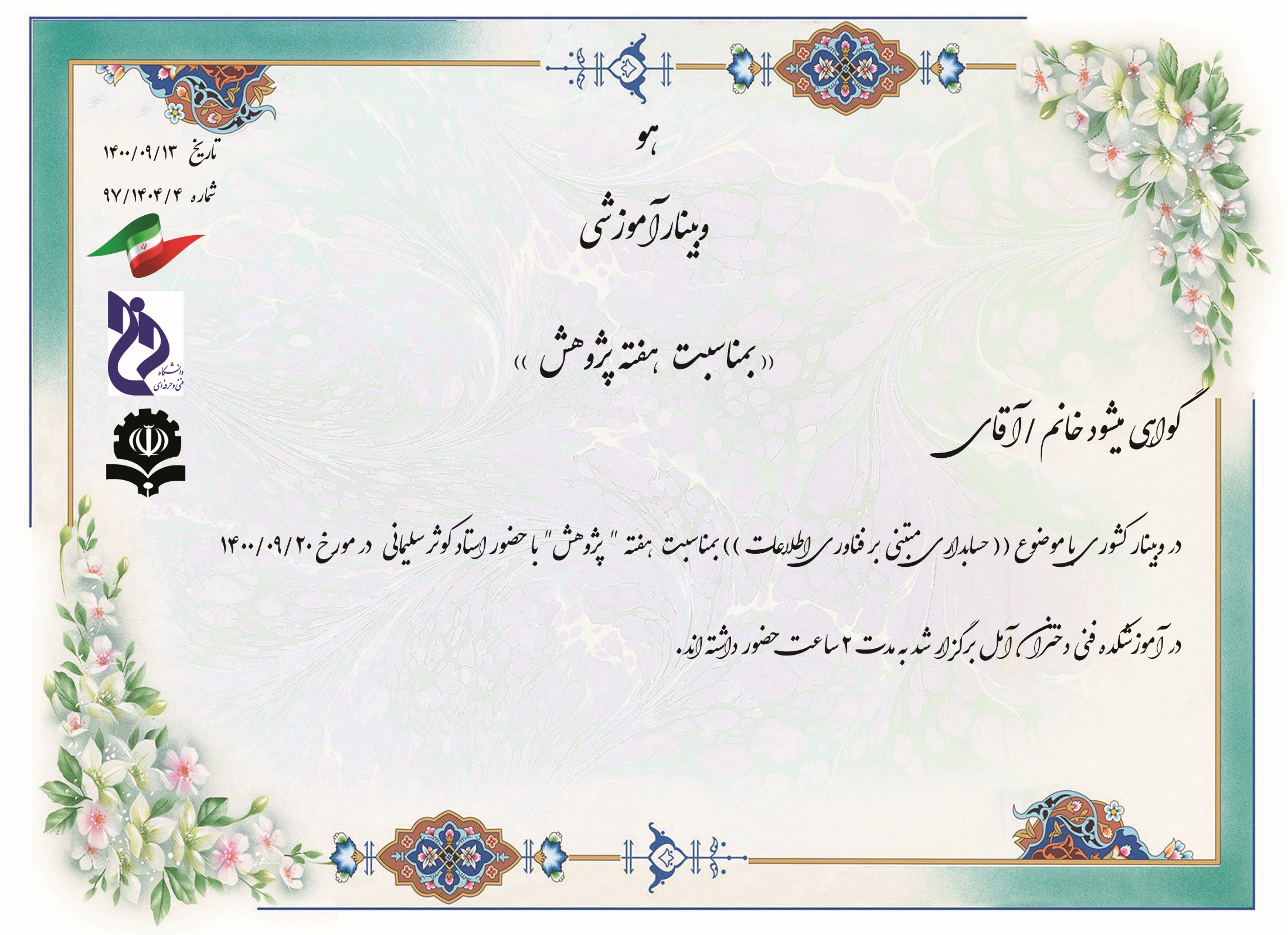 کوثر نظری
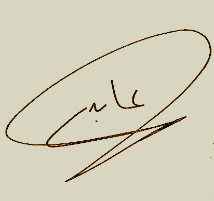 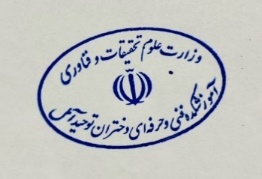 مریم عابدی
رئیس آموزشکده فنی و حرفه ای دختران آمل
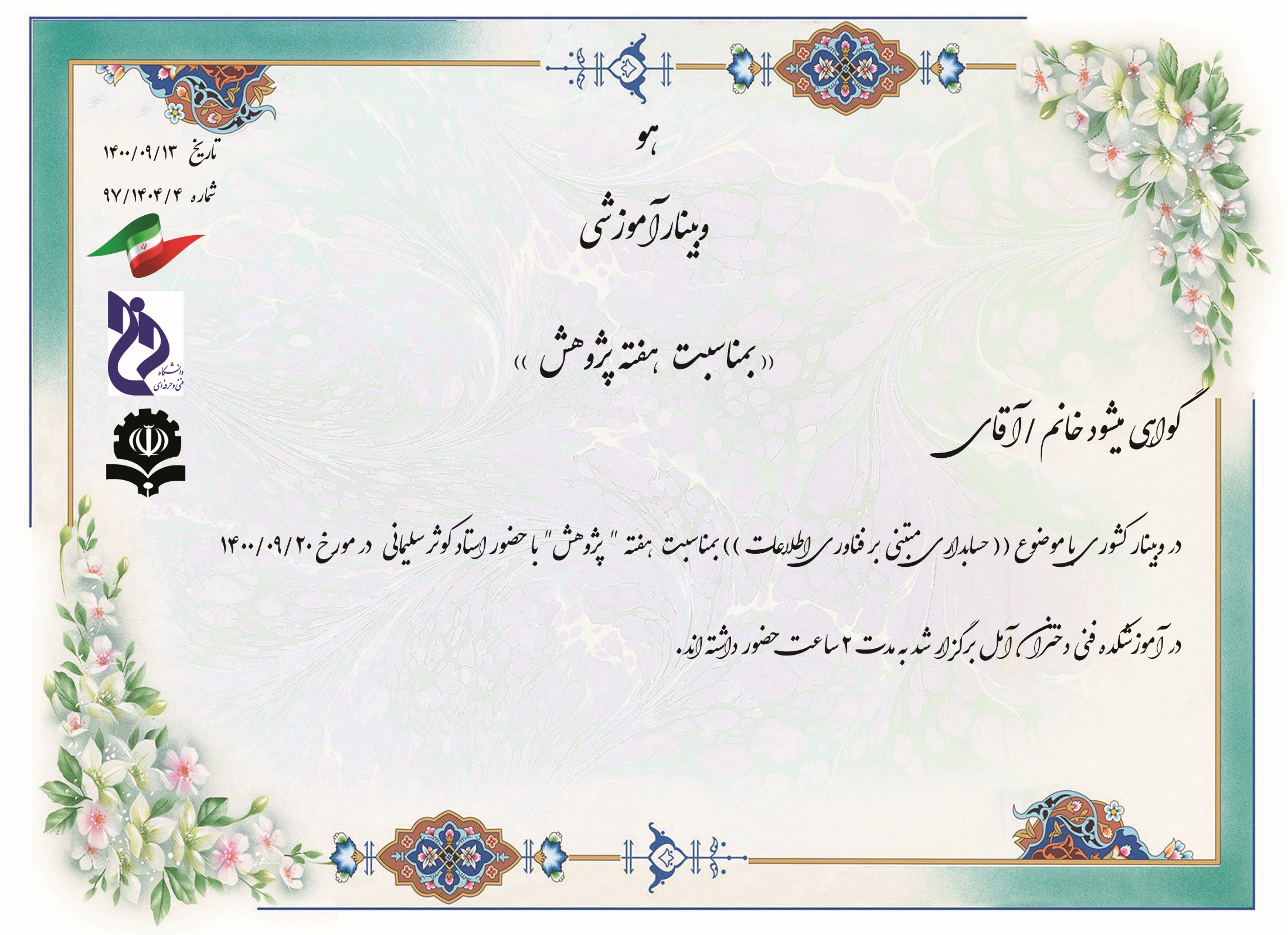 مائده حاتم اوشانی
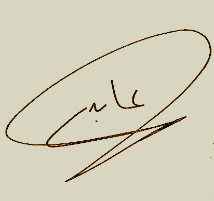 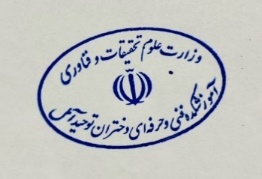 مریم عابدی
رئیس آموزشکده فنی و حرفه ای دختران آمل
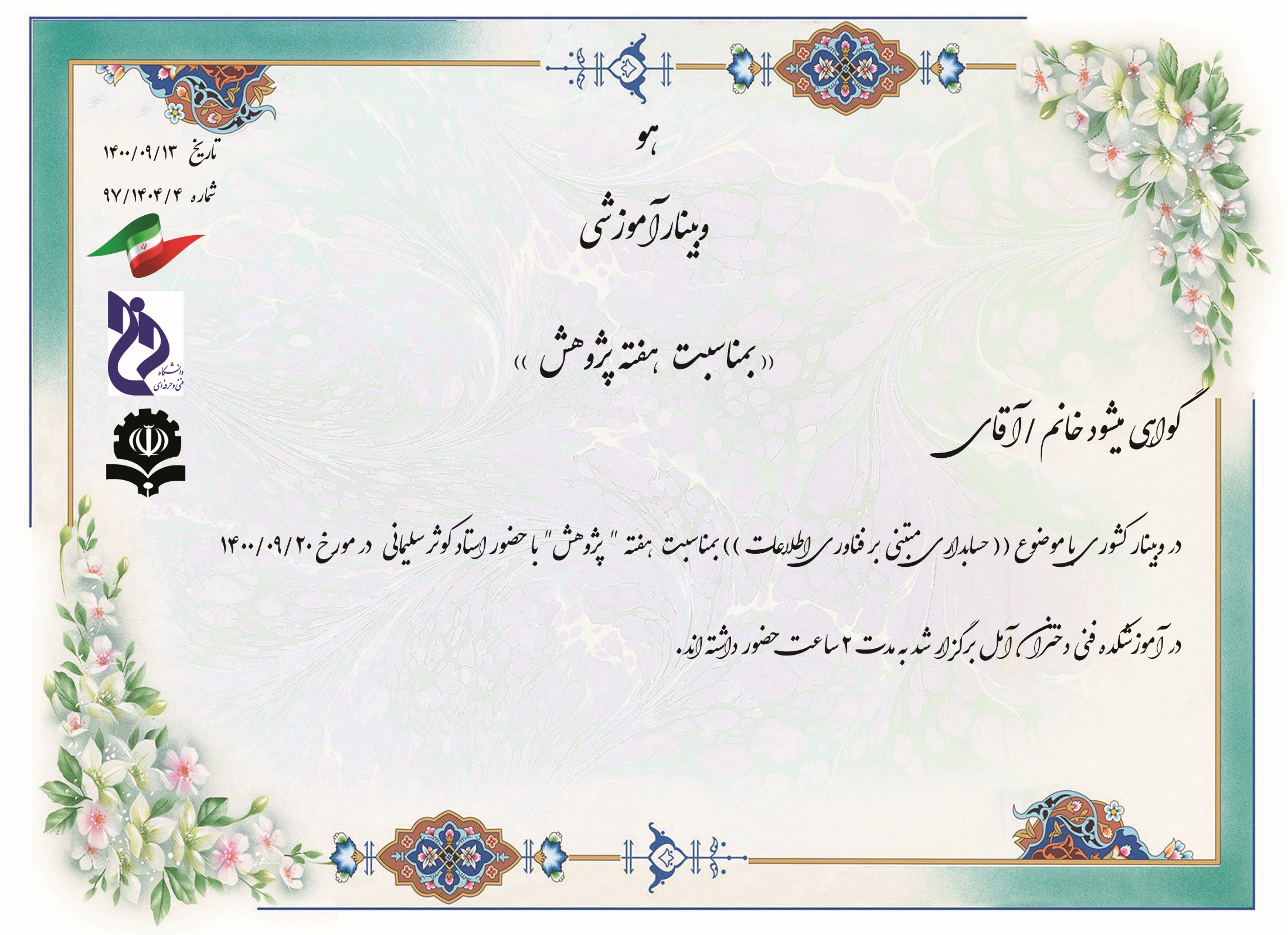 مریم اکبری
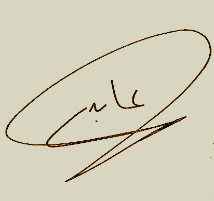 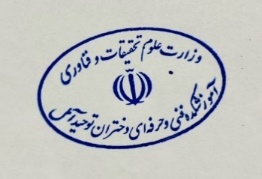 مریم عابدی
رئیس آموزشکده فنی و حرفه ای دختران آمل
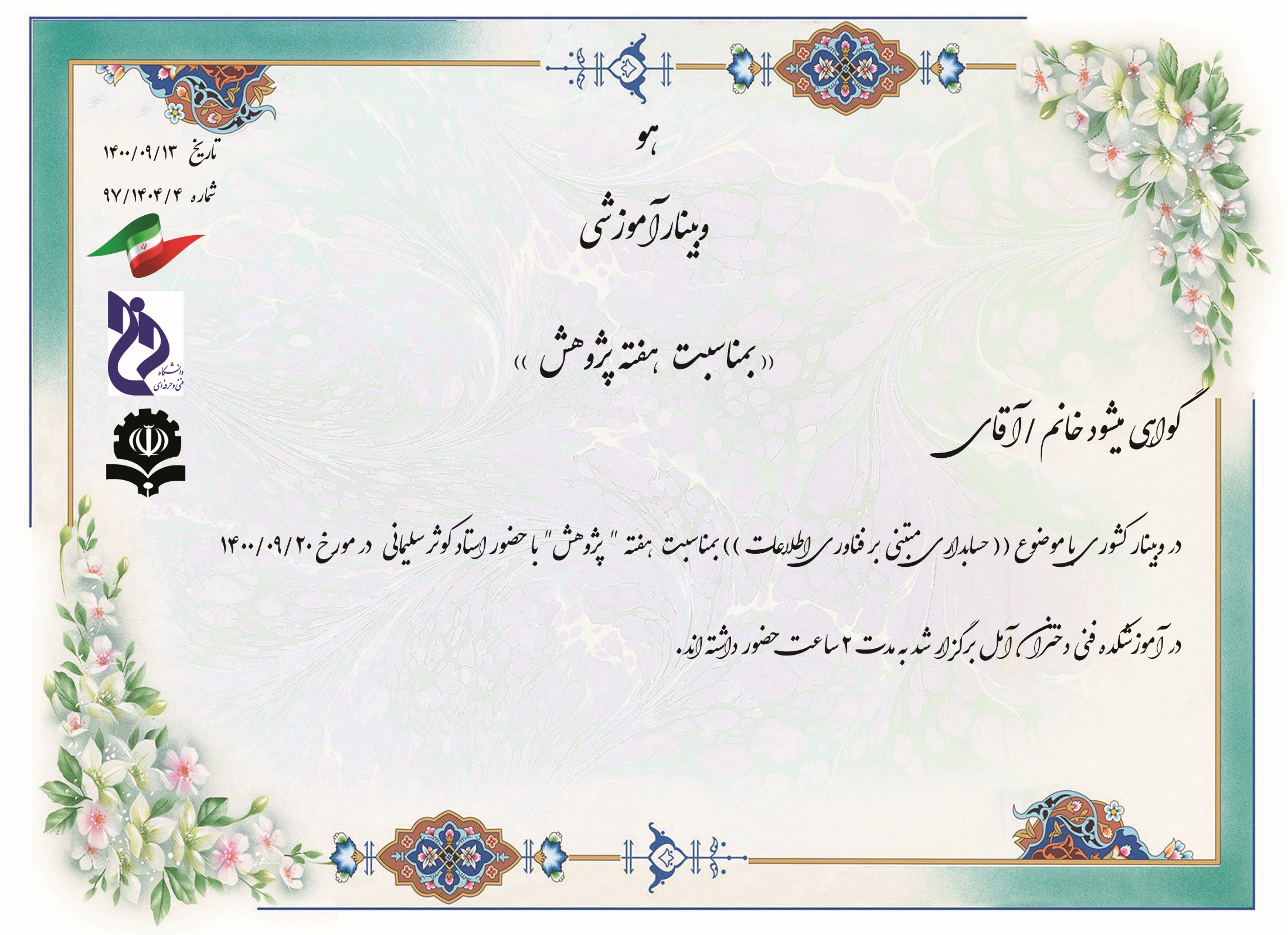 مریم ترک
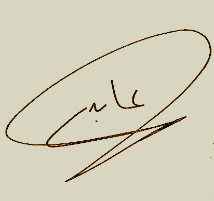 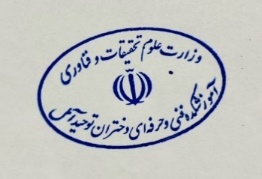 مریم عابدی
رئیس آموزشکده فنی و حرفه ای دختران آمل
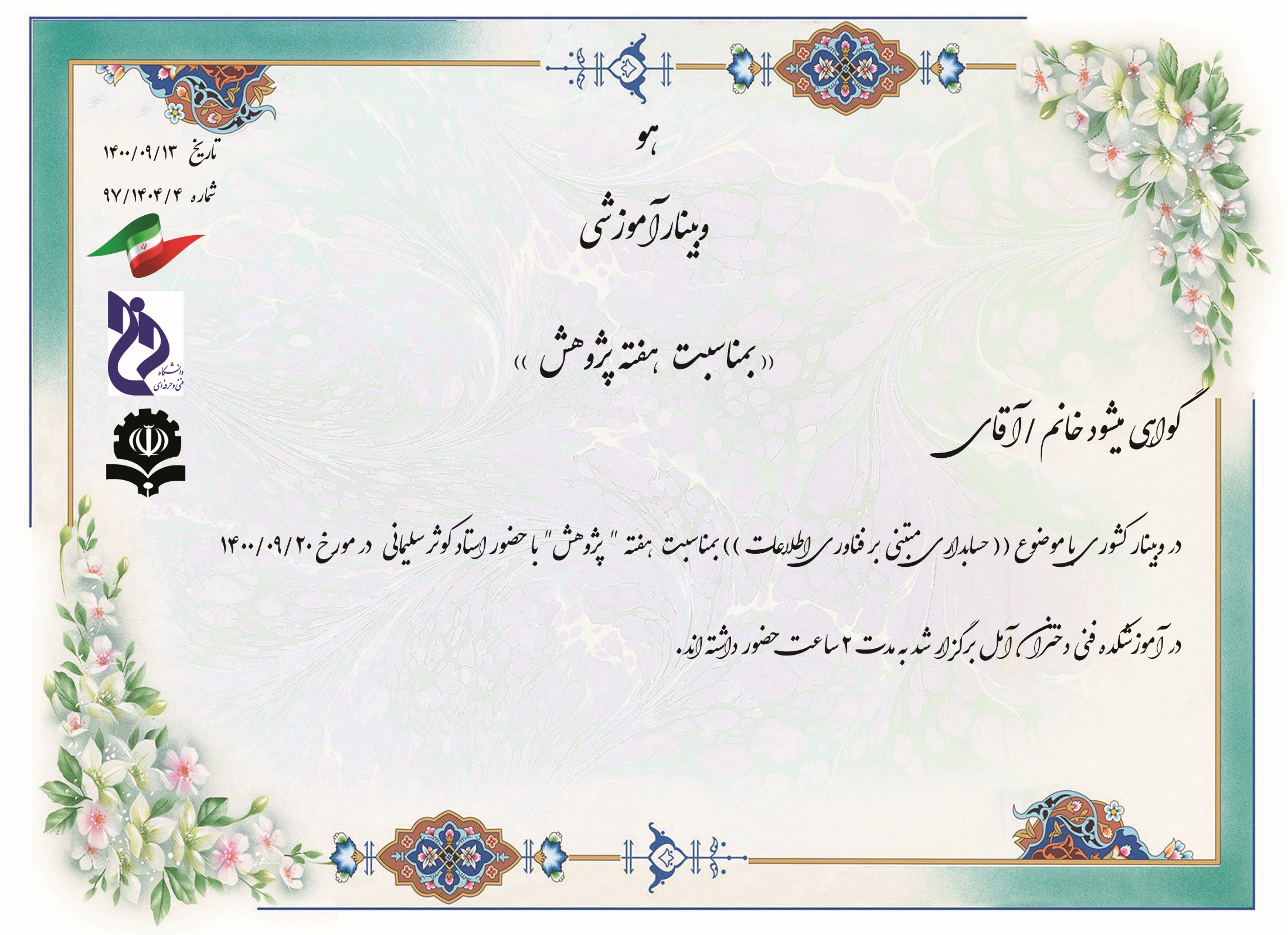 مهدیه طالب پور
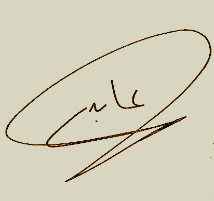 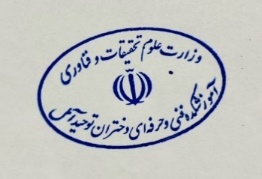 مریم عابدی
رئیس آموزشکده فنی و حرفه ای دختران آمل
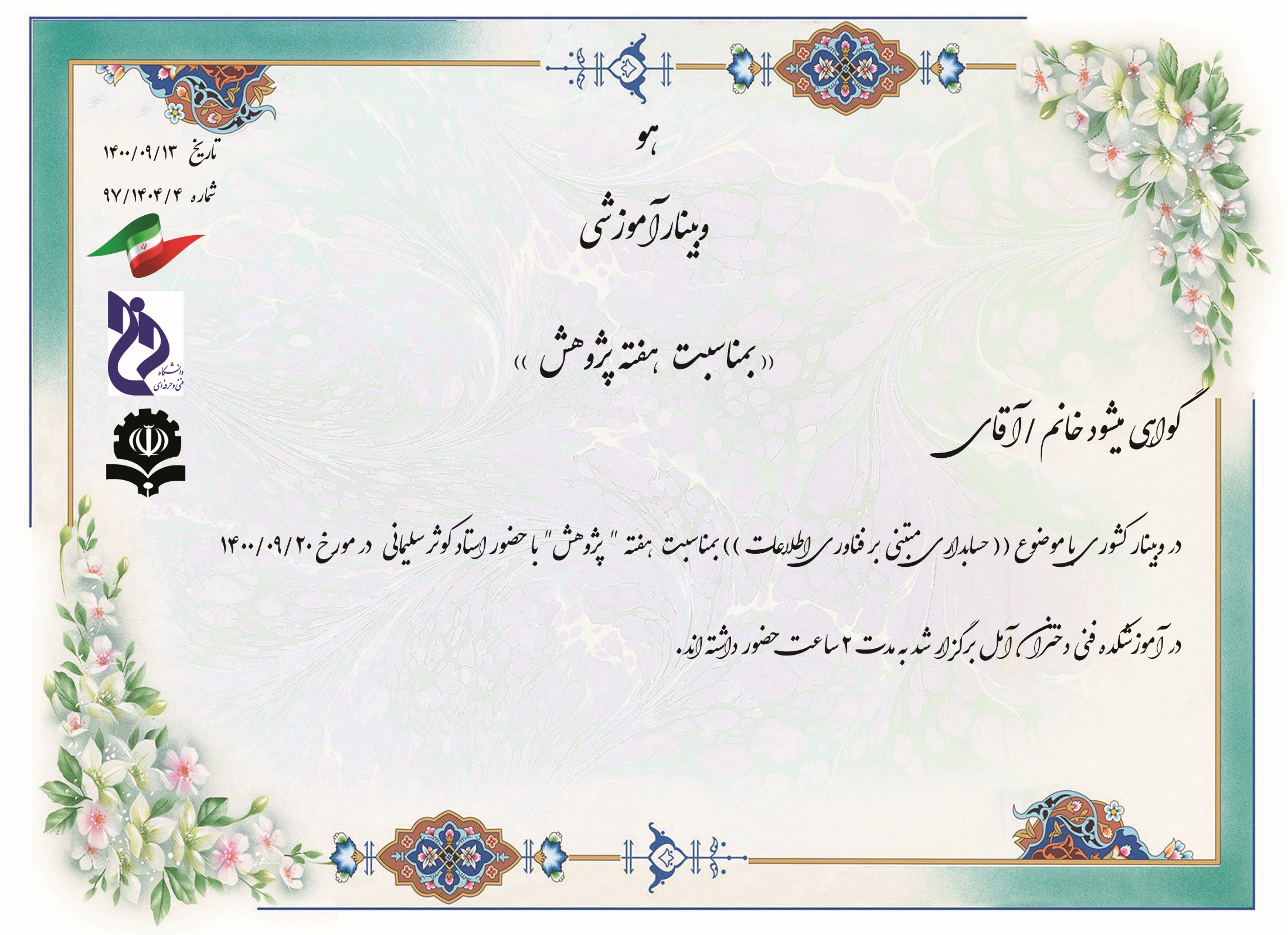 مهدیه محمدیان
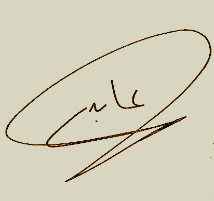 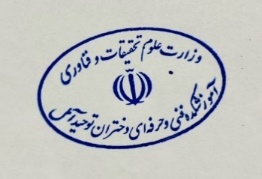 مریم عابدی
رئیس آموزشکده فنی و حرفه ای دختران آمل
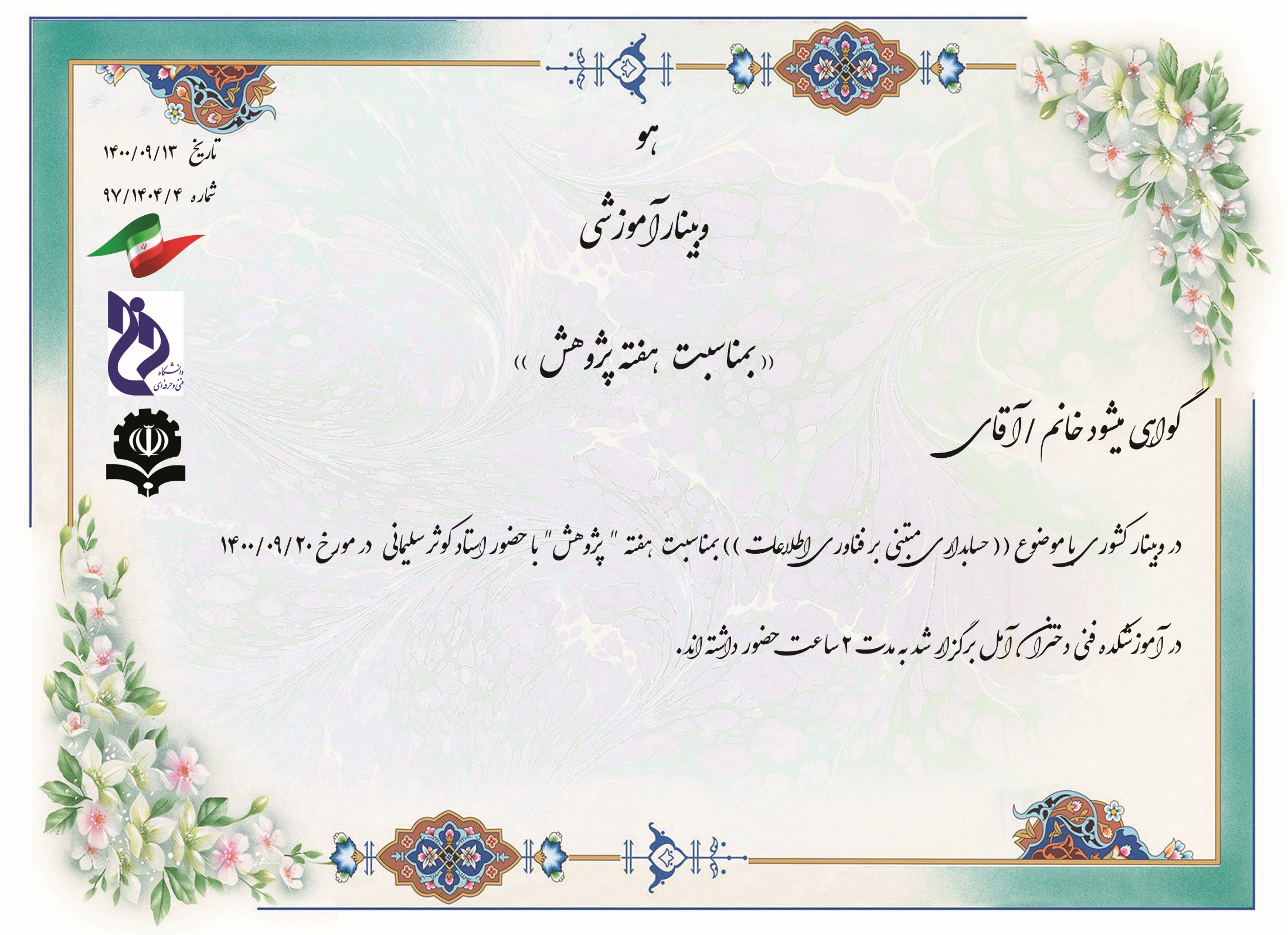 مهسا قنبری
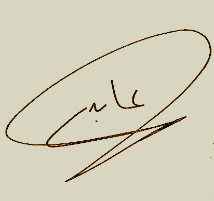 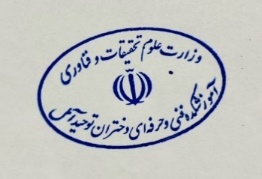 مریم عابدی
رئیس آموزشکده فنی و حرفه ای دختران آمل
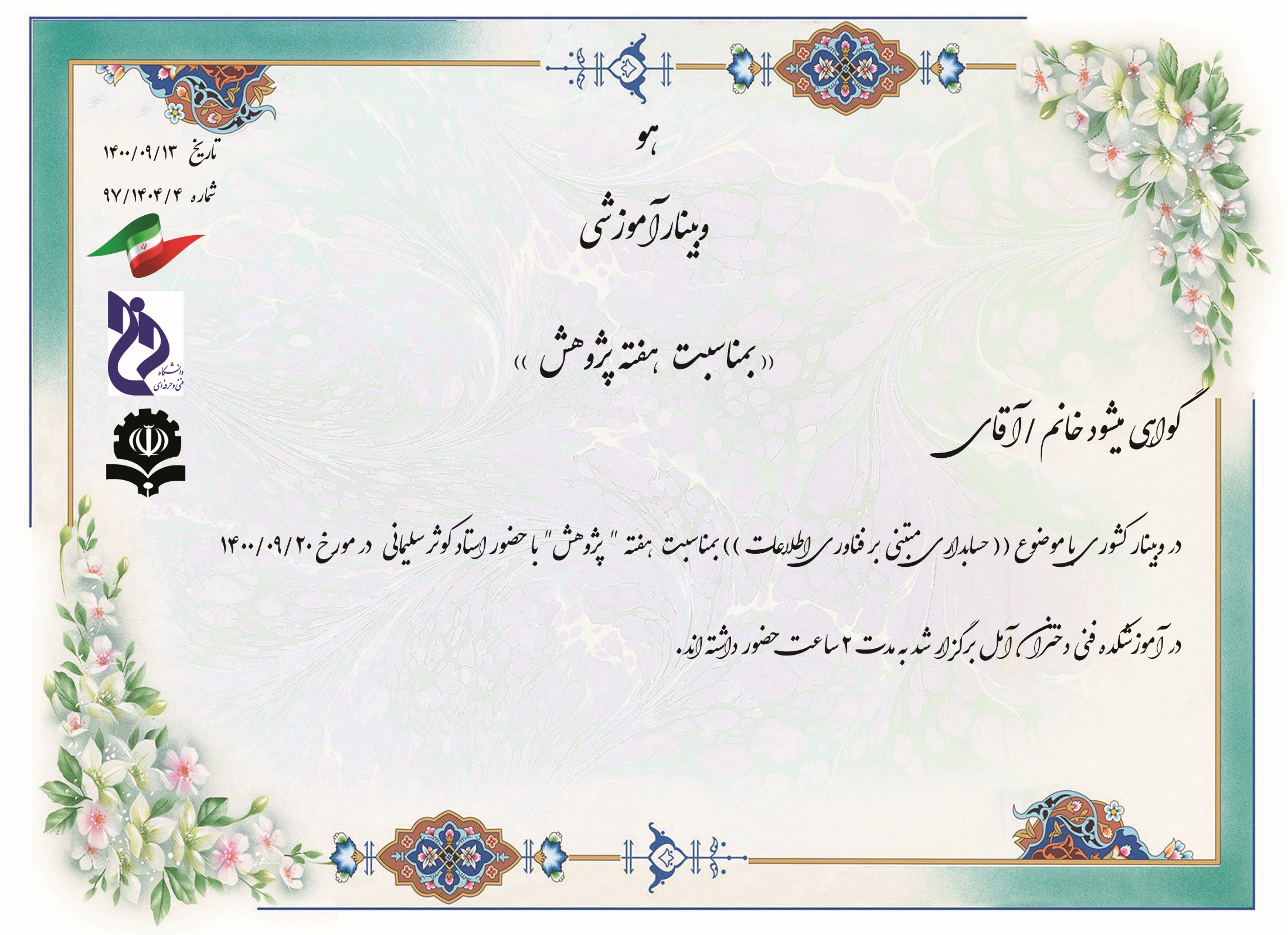 مهسا ناییجی
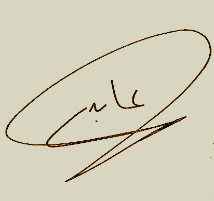 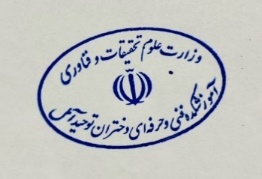 مریم عابدی
رئیس آموزشکده فنی و حرفه ای دختران آمل
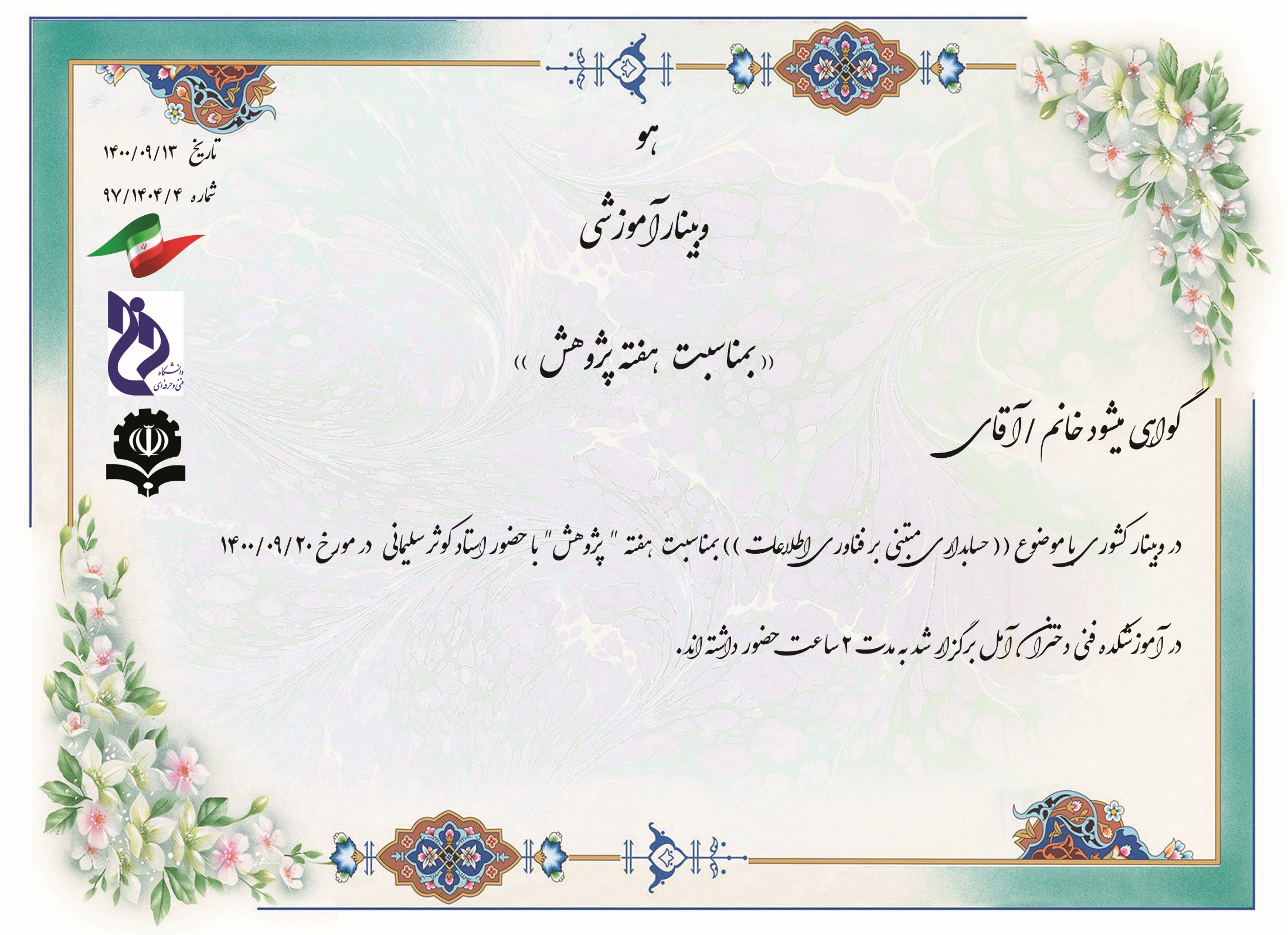 نعیمه هادیزاده
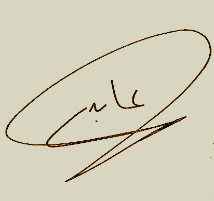 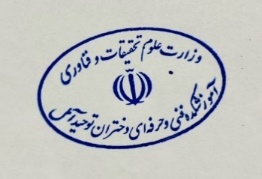 مریم عابدی
رئیس آموزشکده فنی و حرفه ای دختران آمل
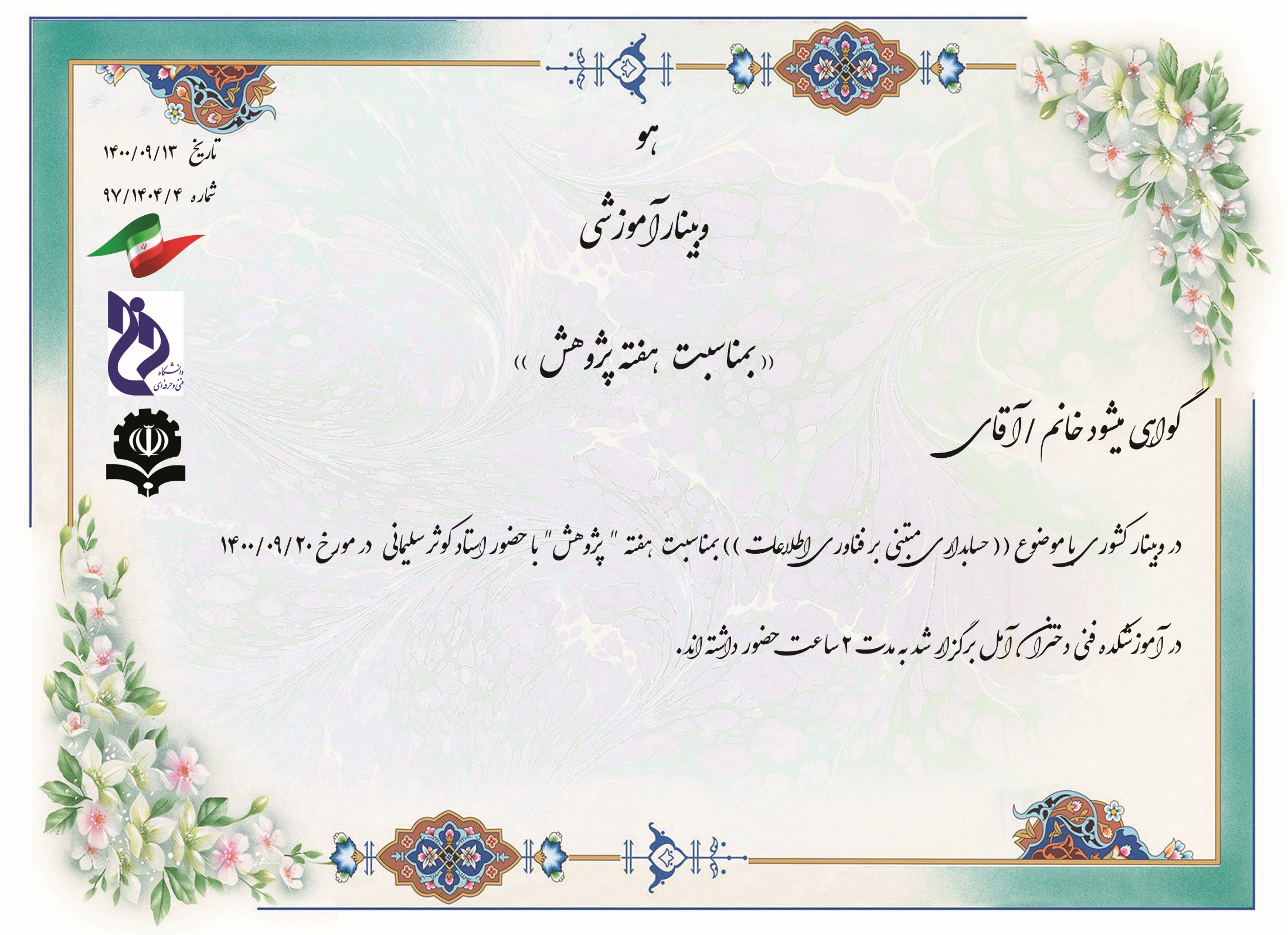 نگار مختارشاهی
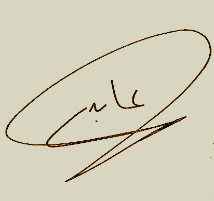 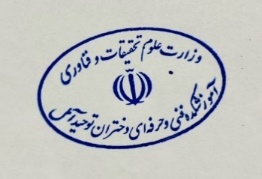 مریم عابدی
رئیس آموزشکده فنی و حرفه ای دختران آمل
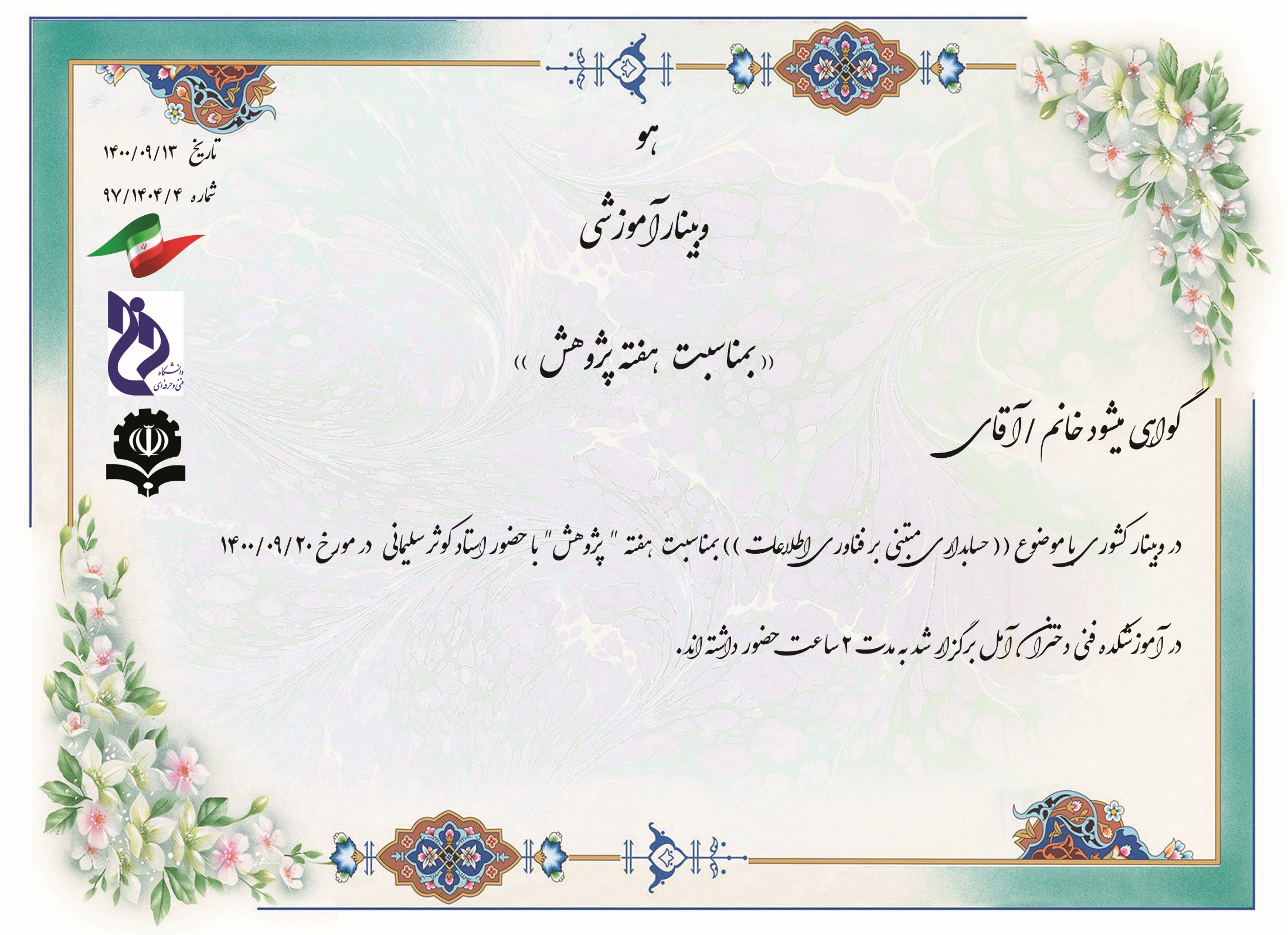 نگین زیادی
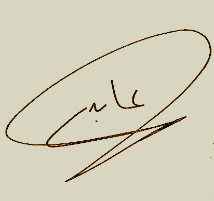 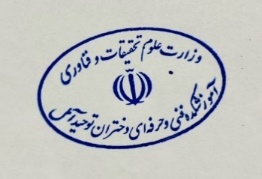 مریم عابدی
رئیس آموزشکده فنی و حرفه ای دختران آمل
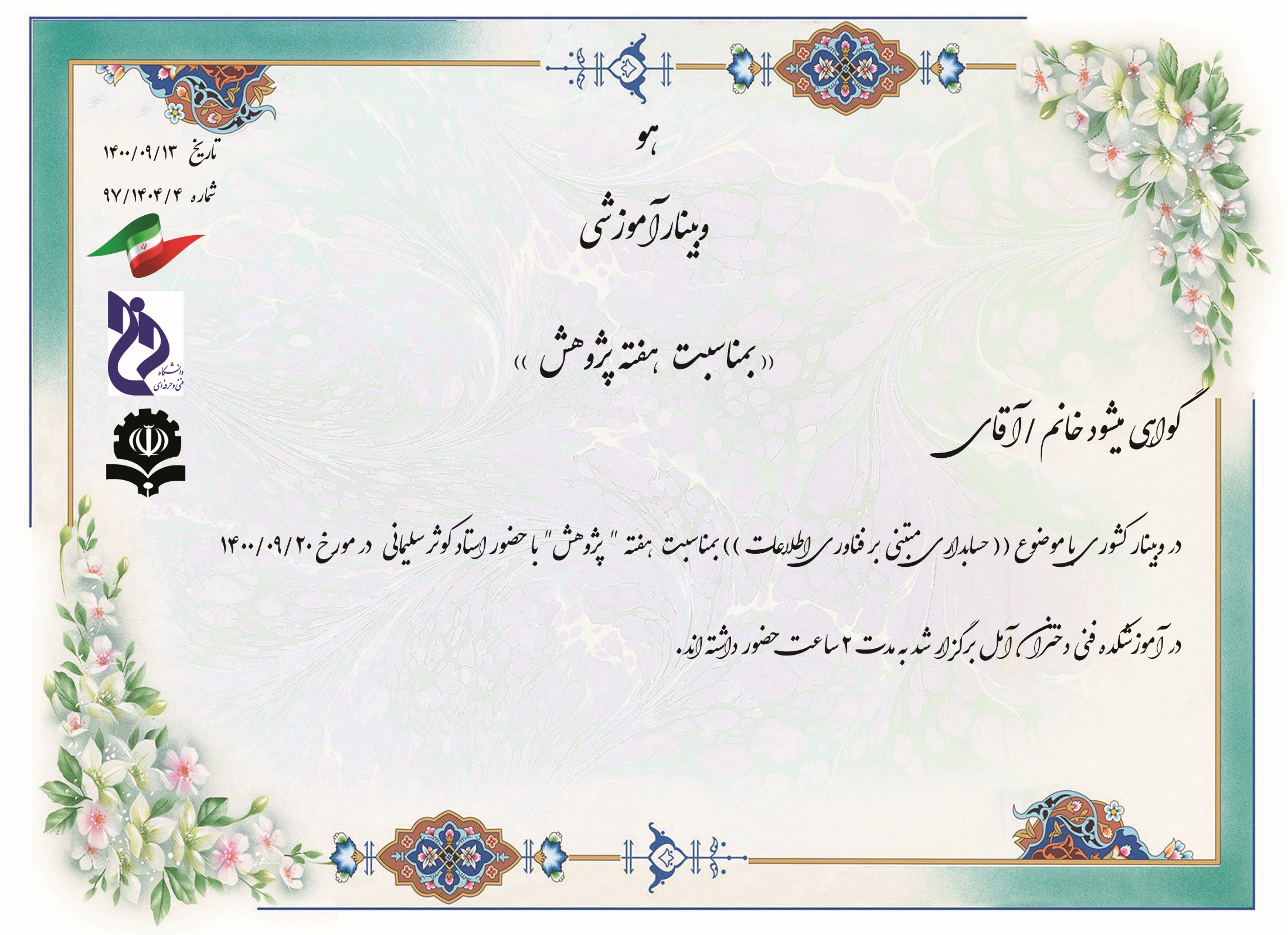 نیلوفر صالحی
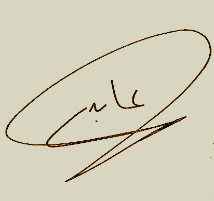 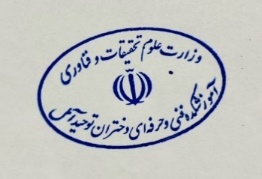 مریم عابدی
رئیس آموزشکده فنی و حرفه ای دختران آمل
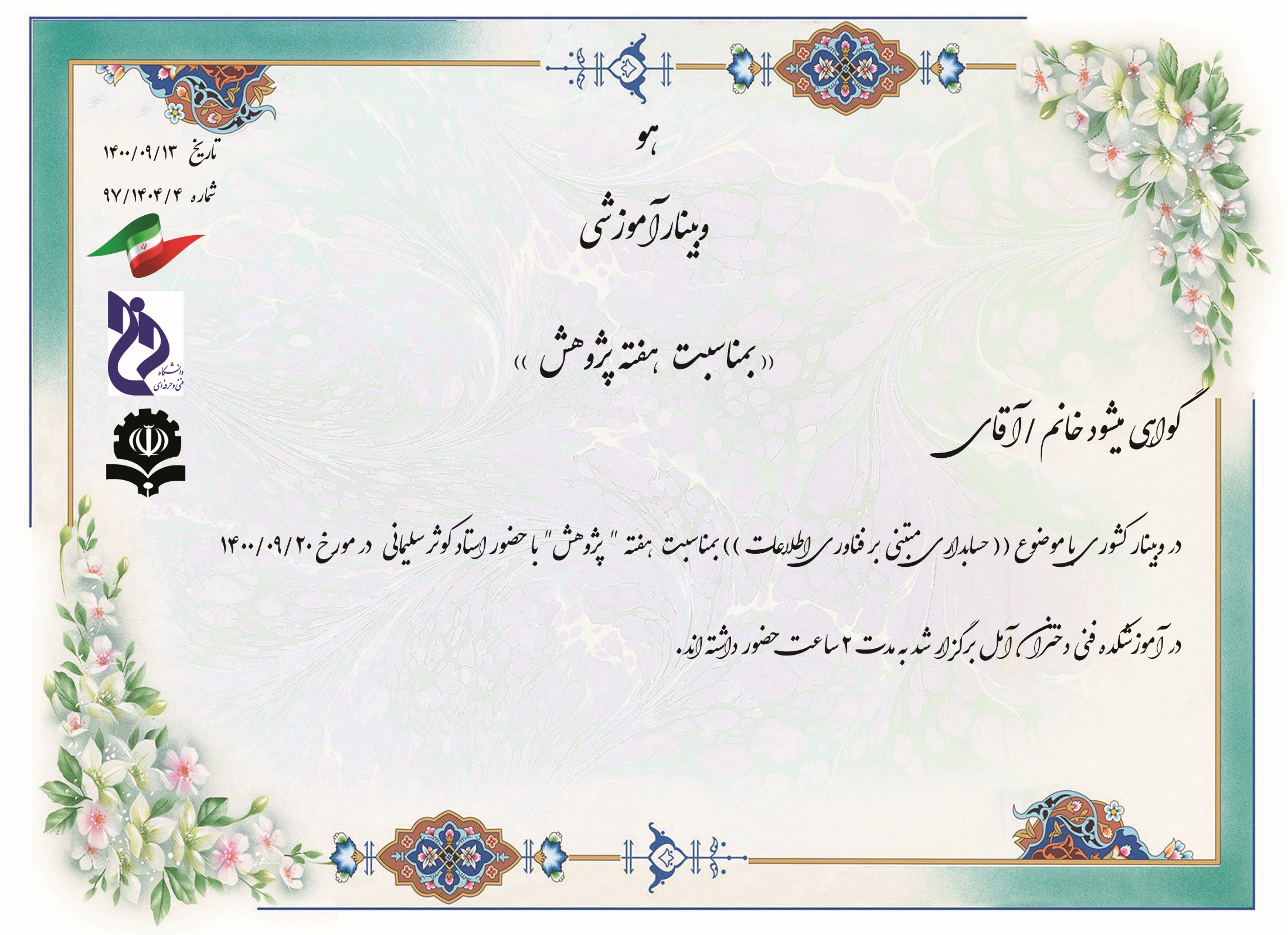 هانا یوسف پور
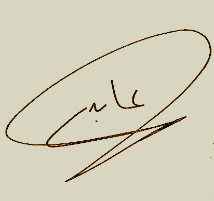 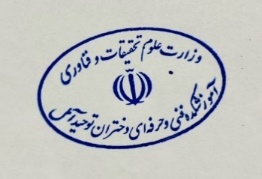 مریم عابدی
رئیس آموزشکده فنی و حرفه ای دختران آمل
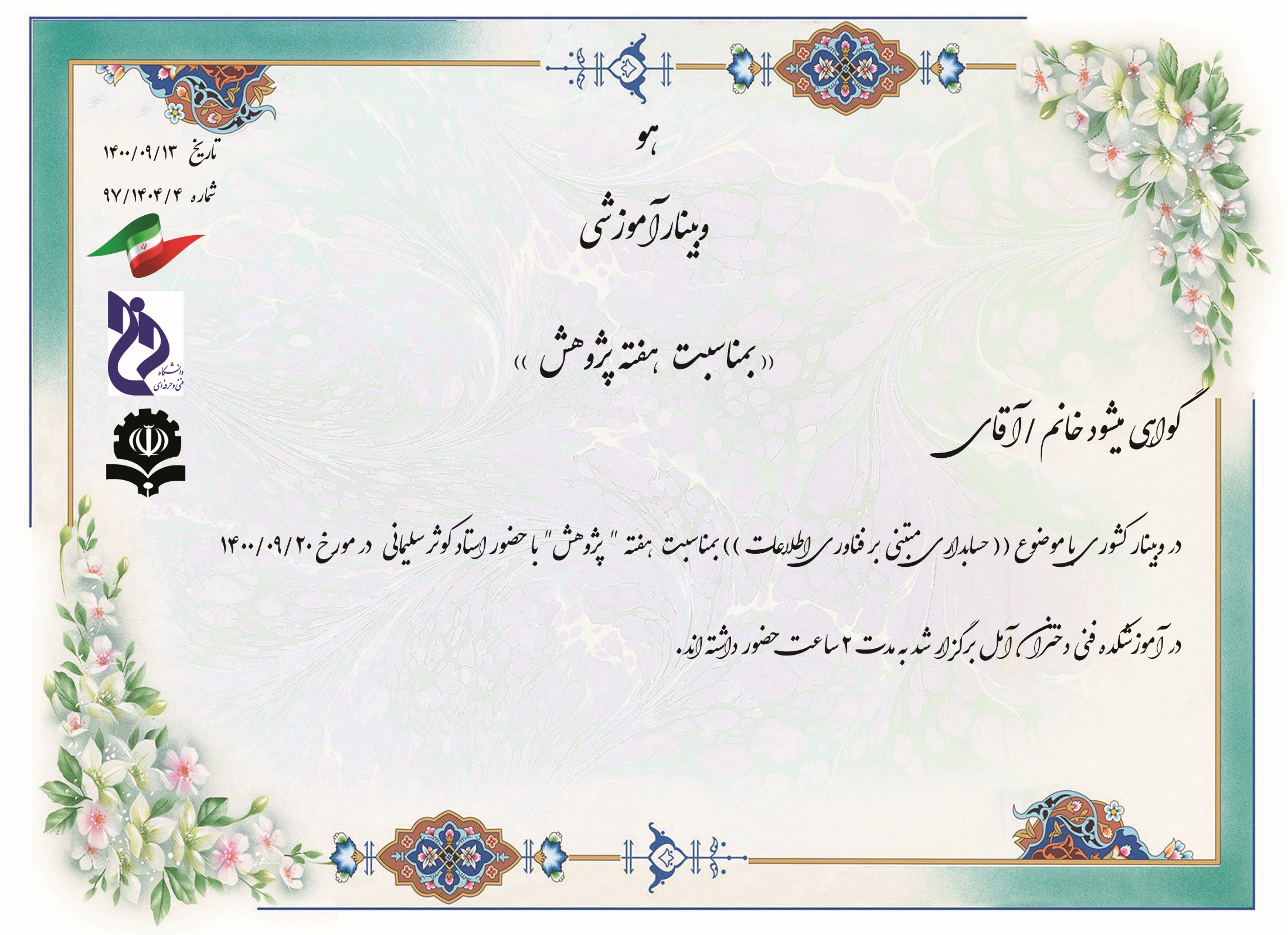 هدیه خواجه حسینی
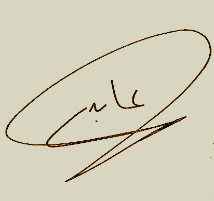 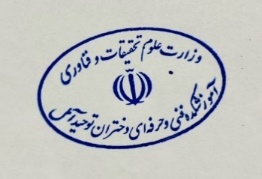 مریم عابدی
رئیس آموزشکده فنی و حرفه ای دختران آمل
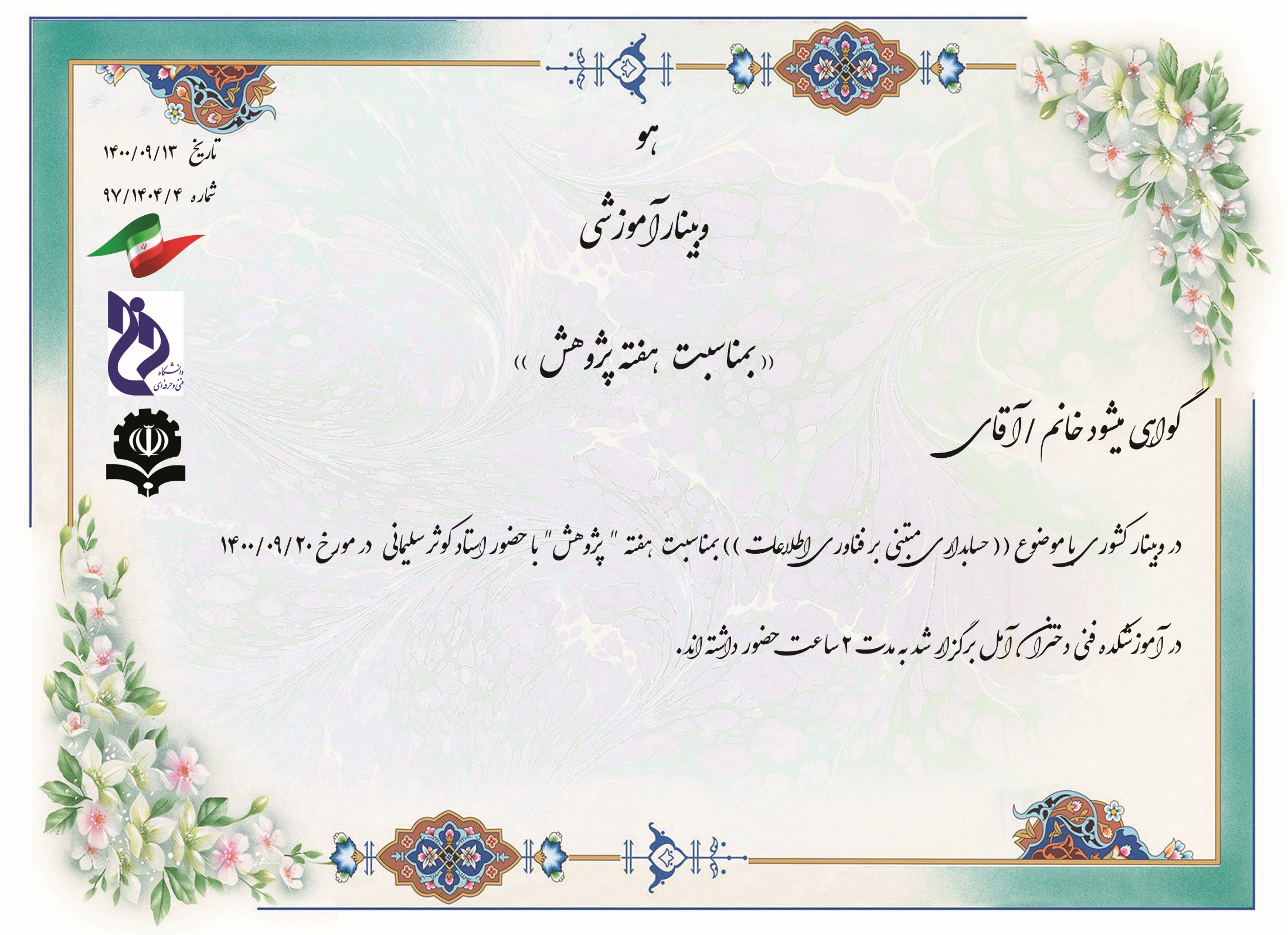 وحیده خسروانی
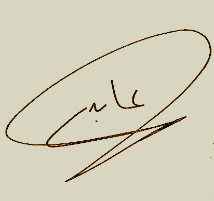 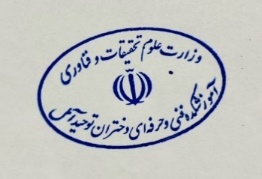 مریم عابدی
رئیس آموزشکده فنی و حرفه ای دختران آمل
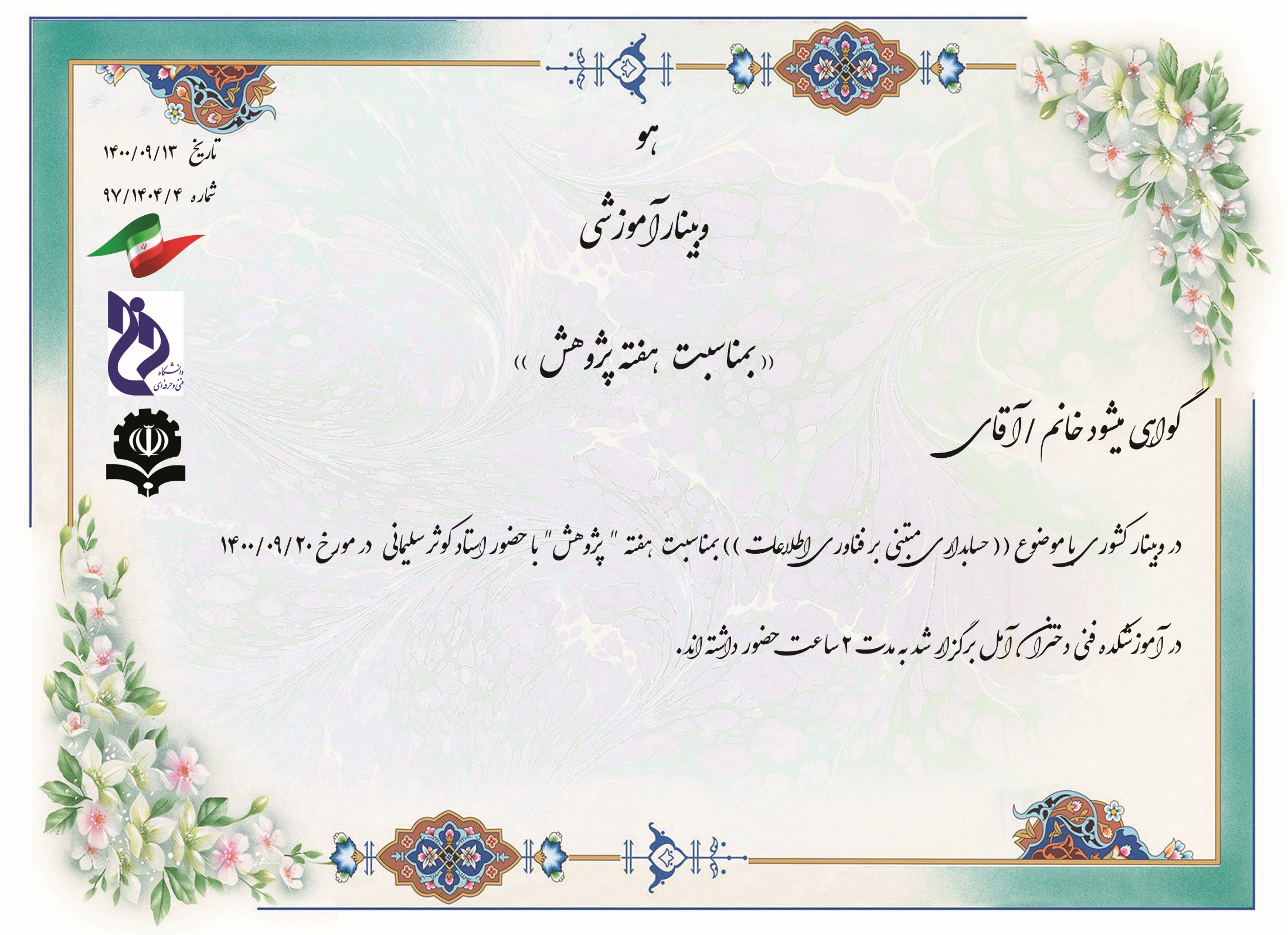 یاسر اکبری
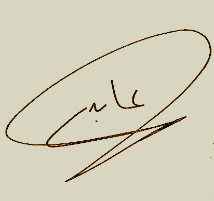 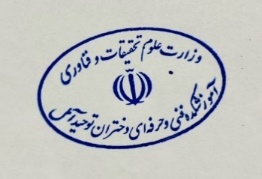 مریم عابدی
رئیس آموزشکده فنی و حرفه ای دختران آمل
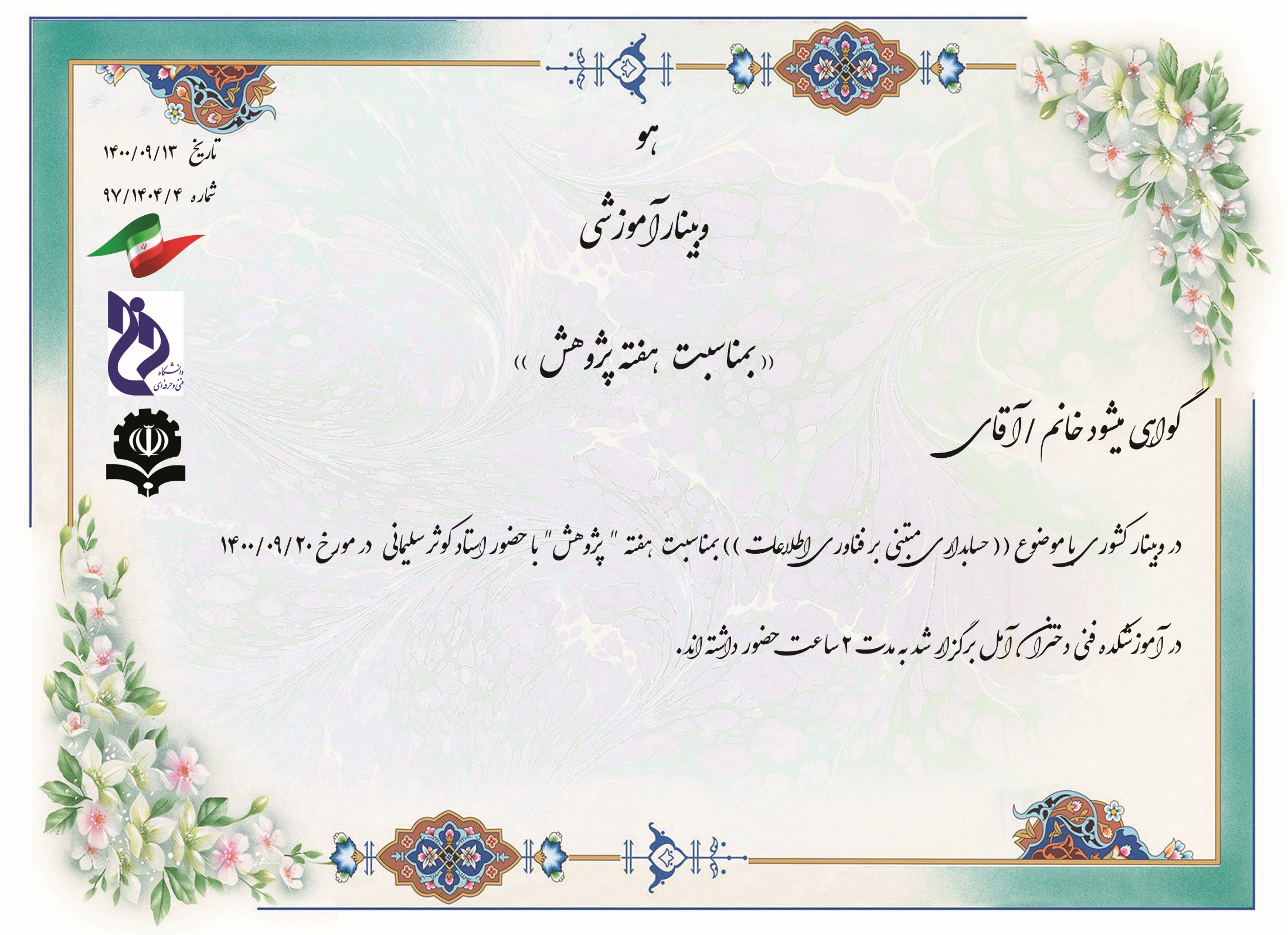 مسعود جعفری
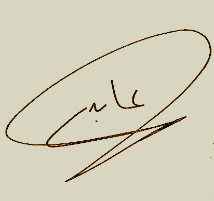 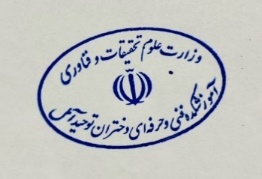 مریم عابدی
رئیس آموزشکده فنی و حرفه ای دختران آمل